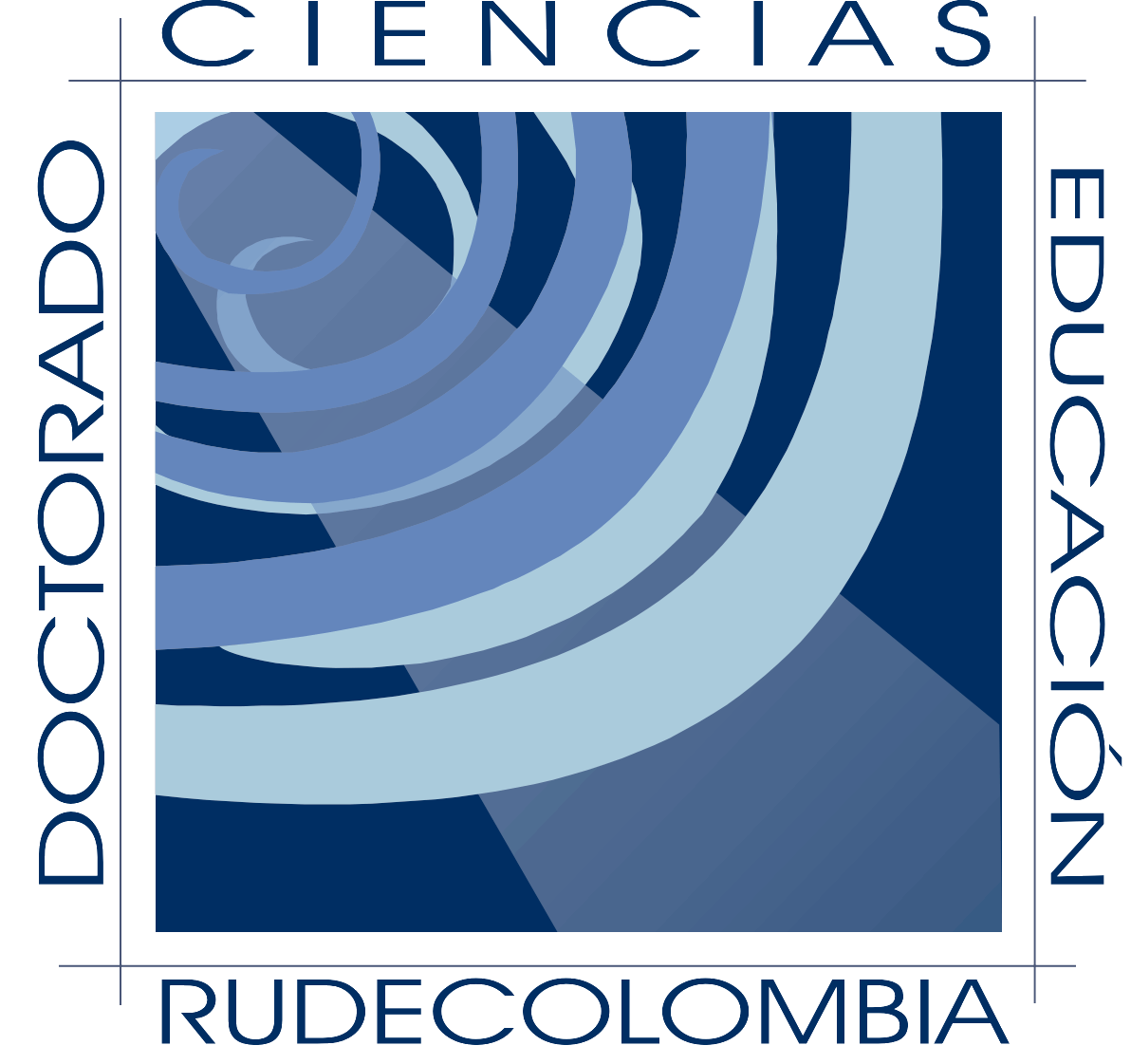 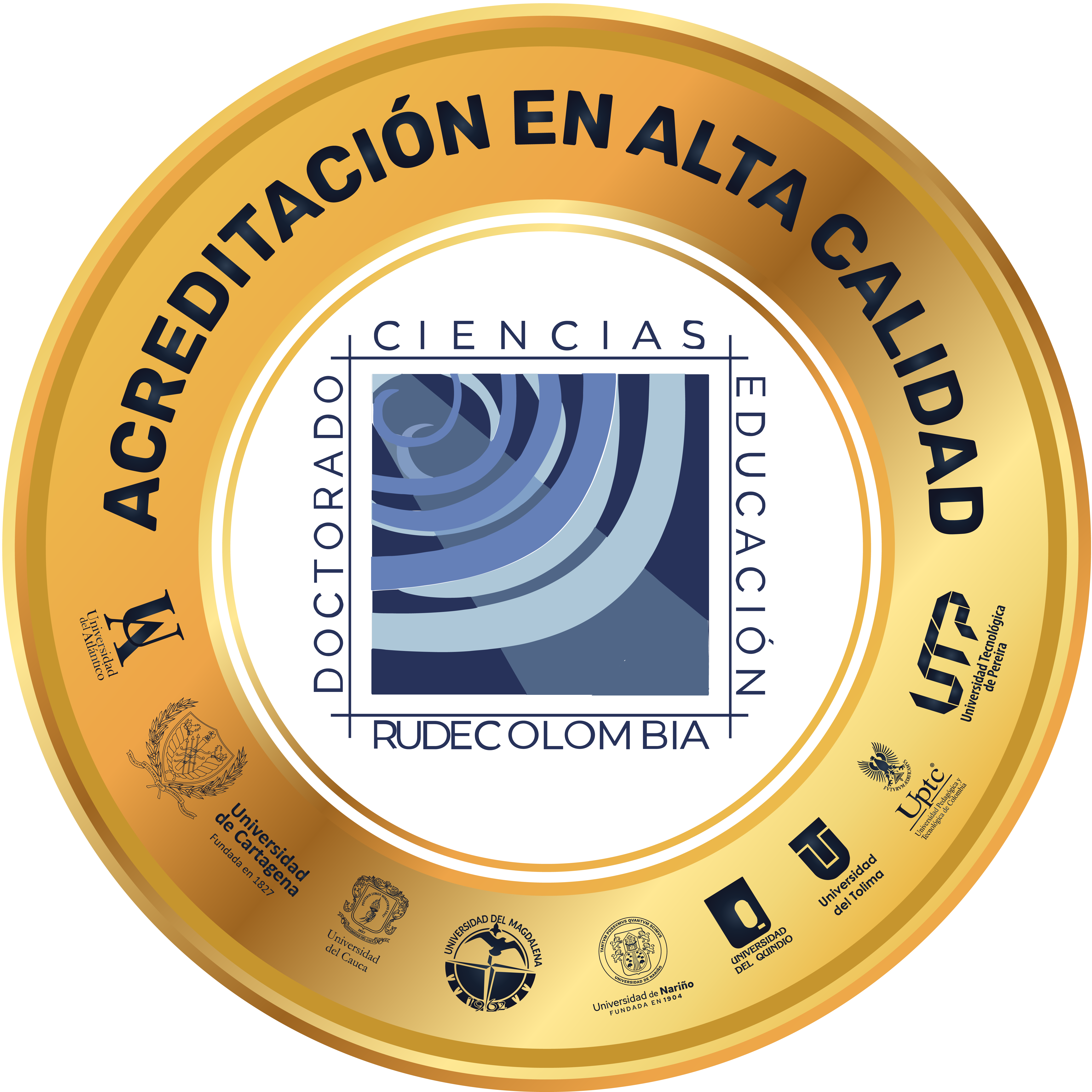 UNIVERSIDAD DEL QUINDÍO
Maestrante: Duvan Albeiro Alzate Acosta

Maestría en Ciencias  de la Educación 
Currículo, Didáctica de la Motricidad

Octubre 2024
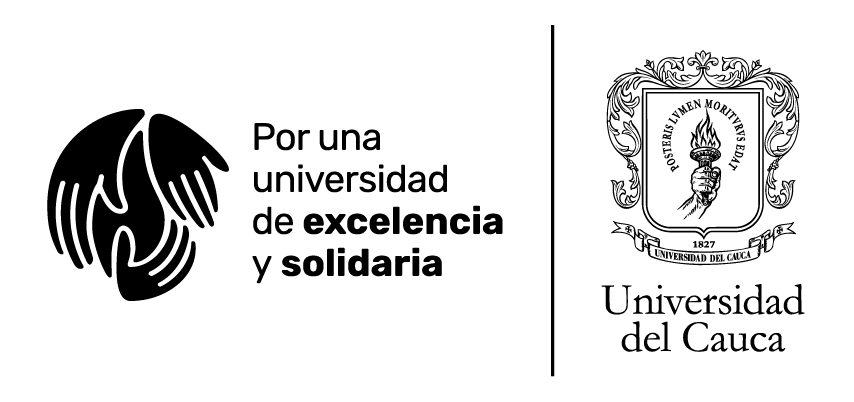 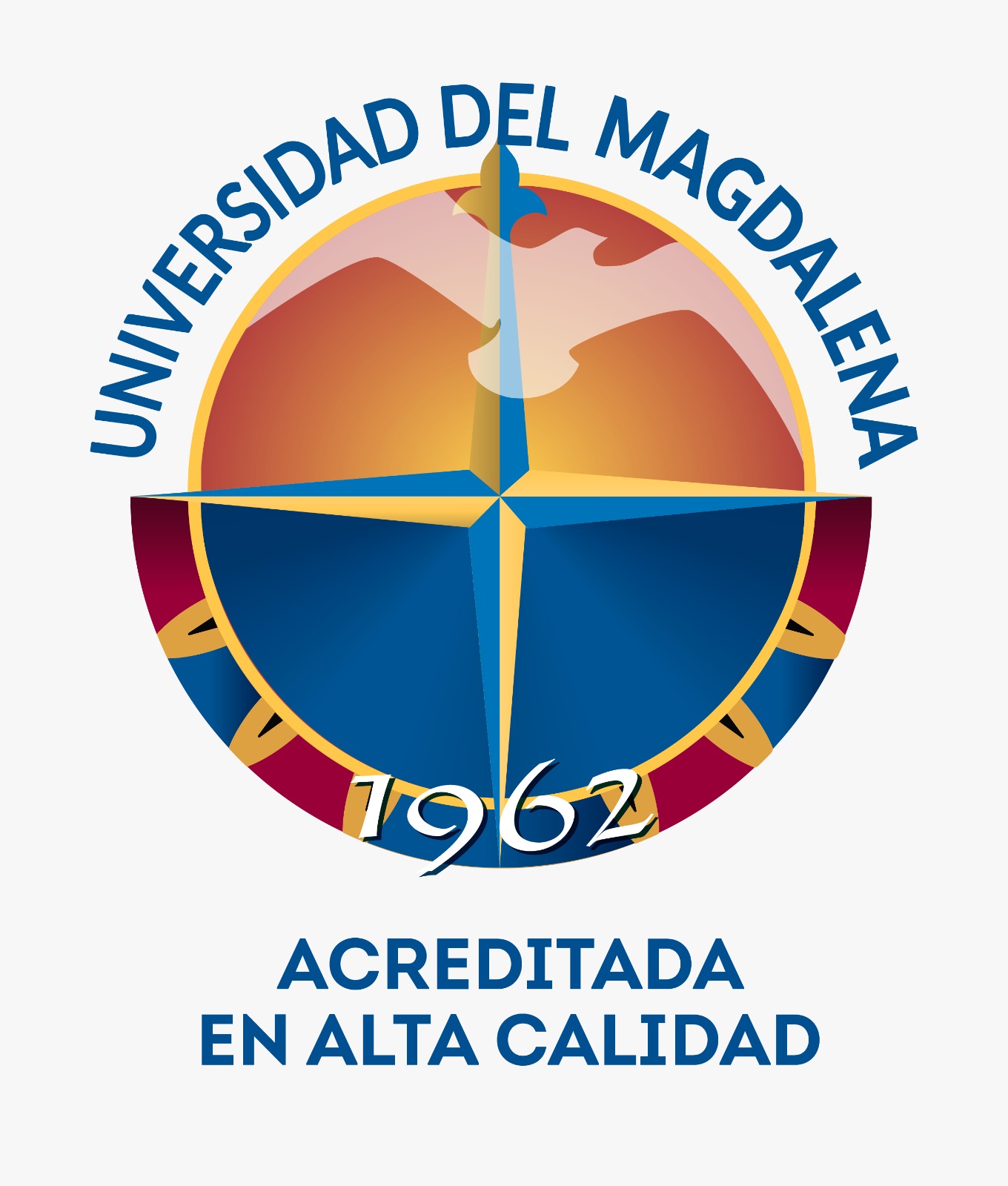 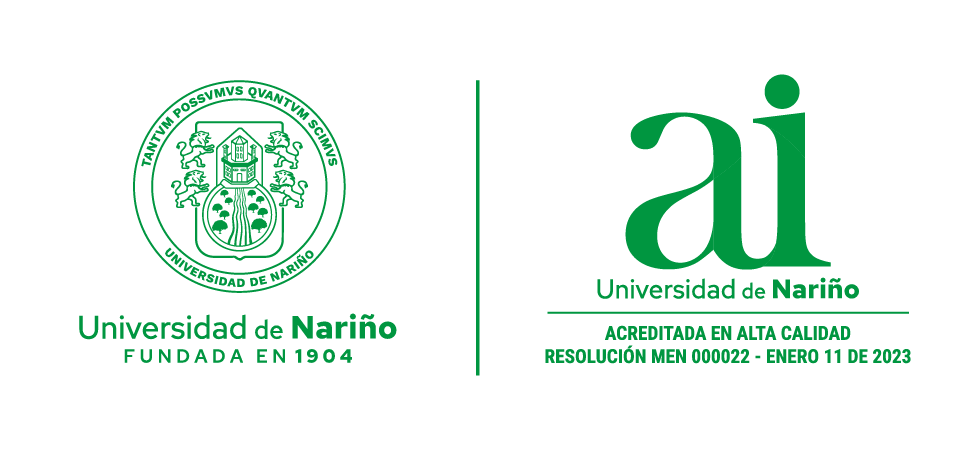 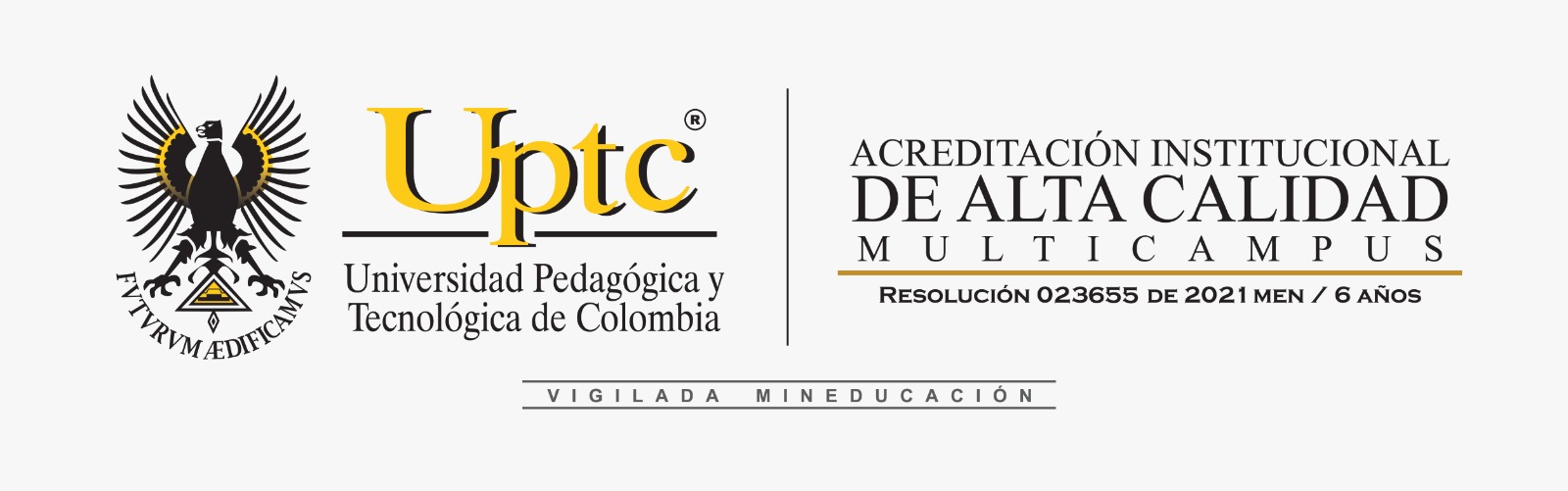 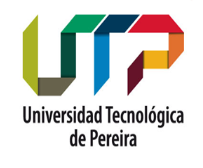 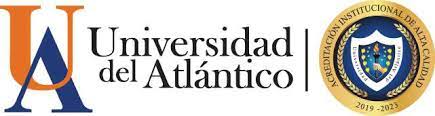 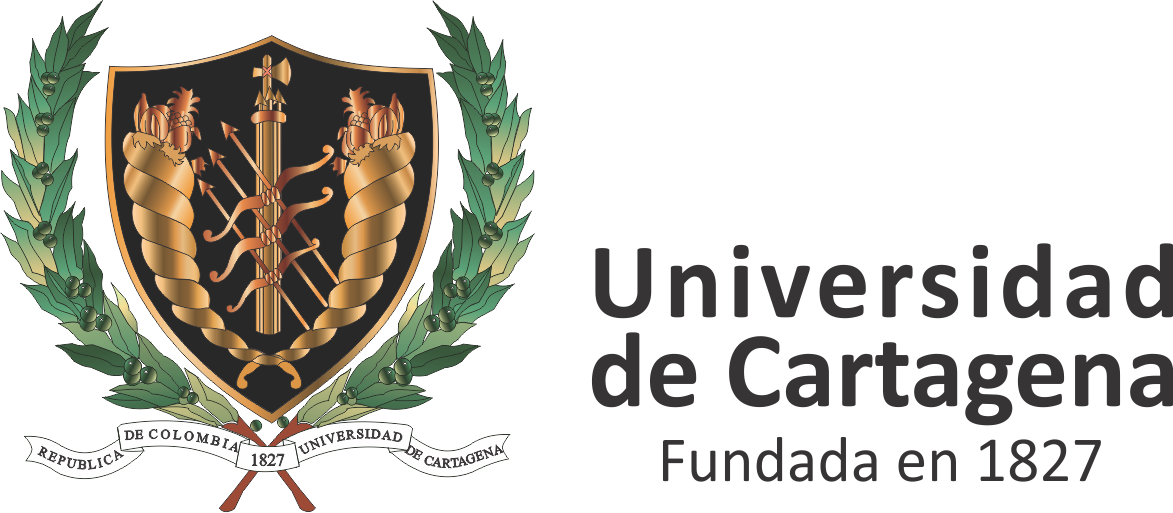 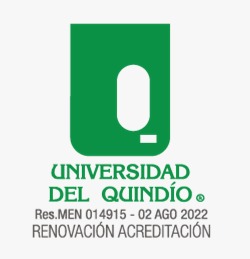 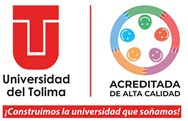 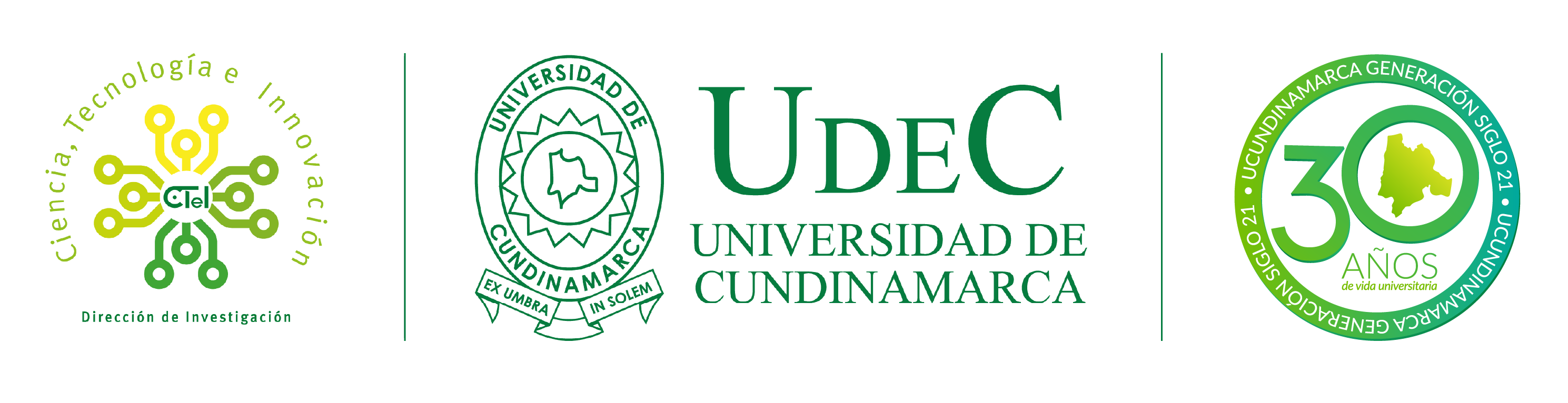 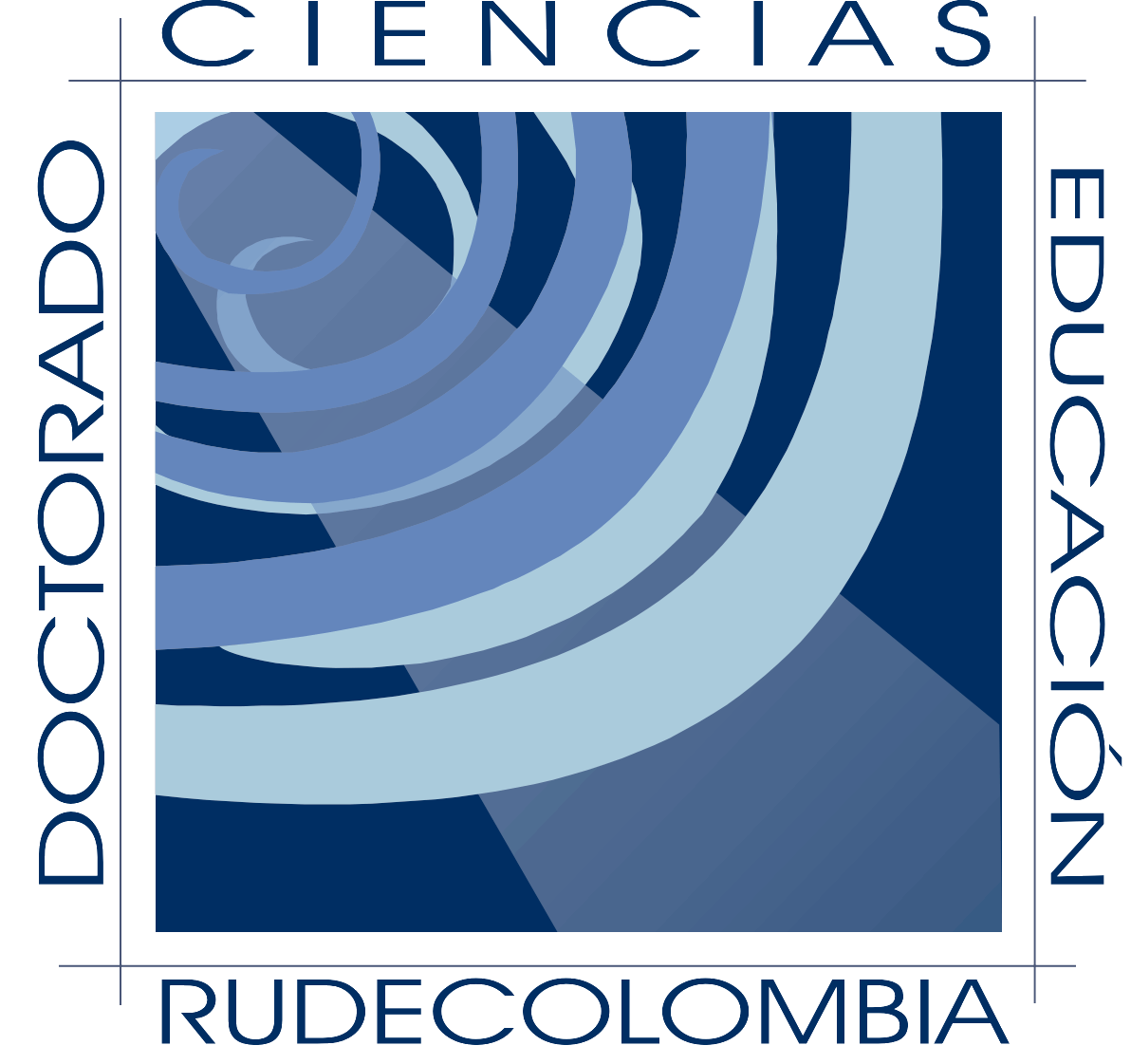 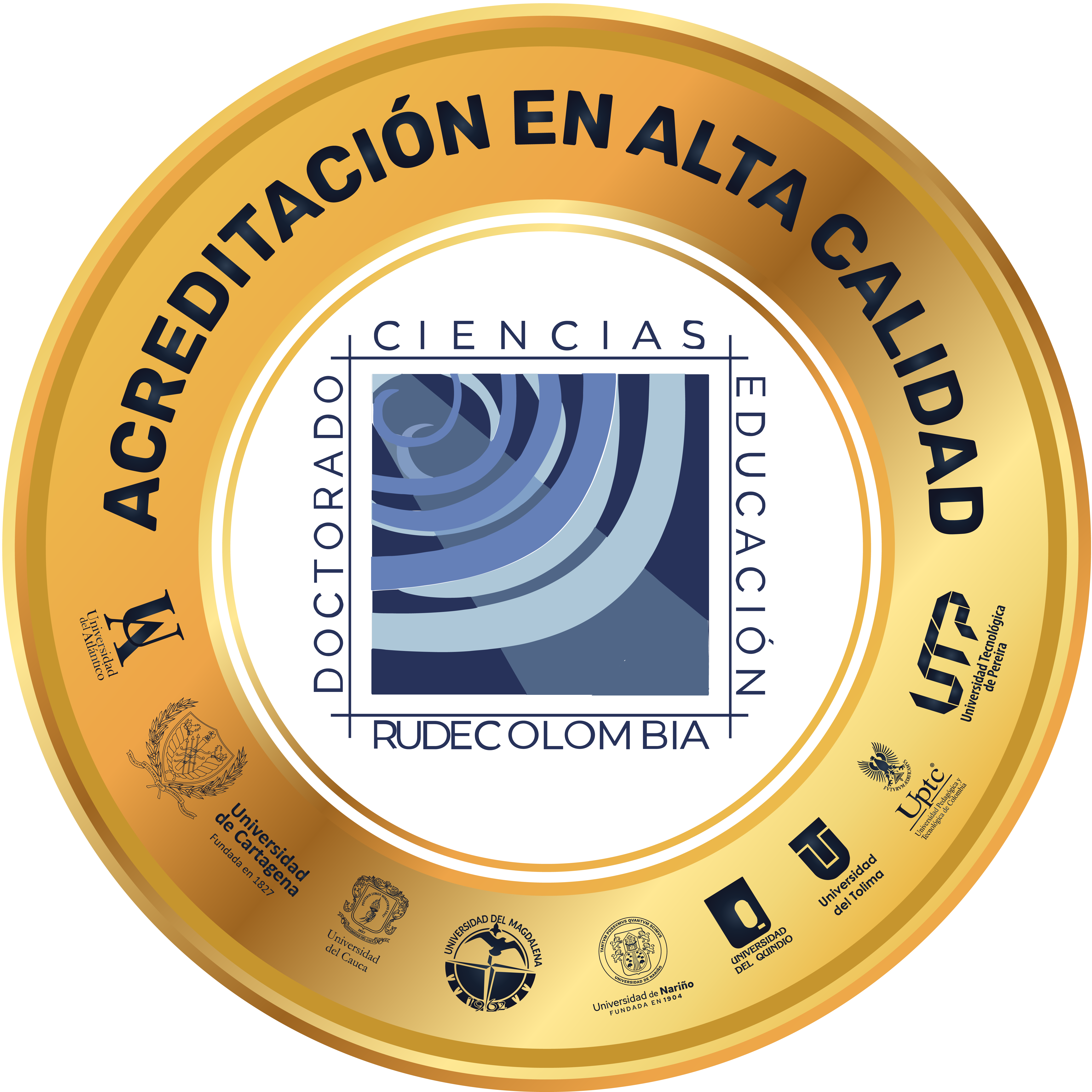 Titulo
Programa de Educación Física para el Fomento de las Habilidades Sociales en estudiantes de secundaria del grado 9° de la Institución Educativa Nuestra Señora de Fátima Armenia.
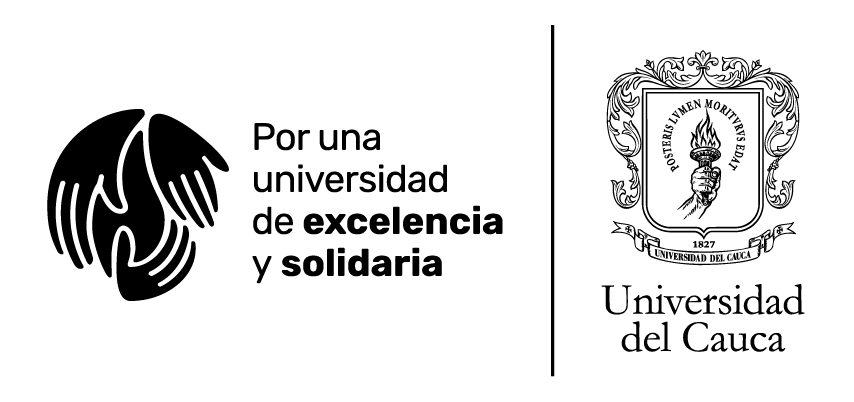 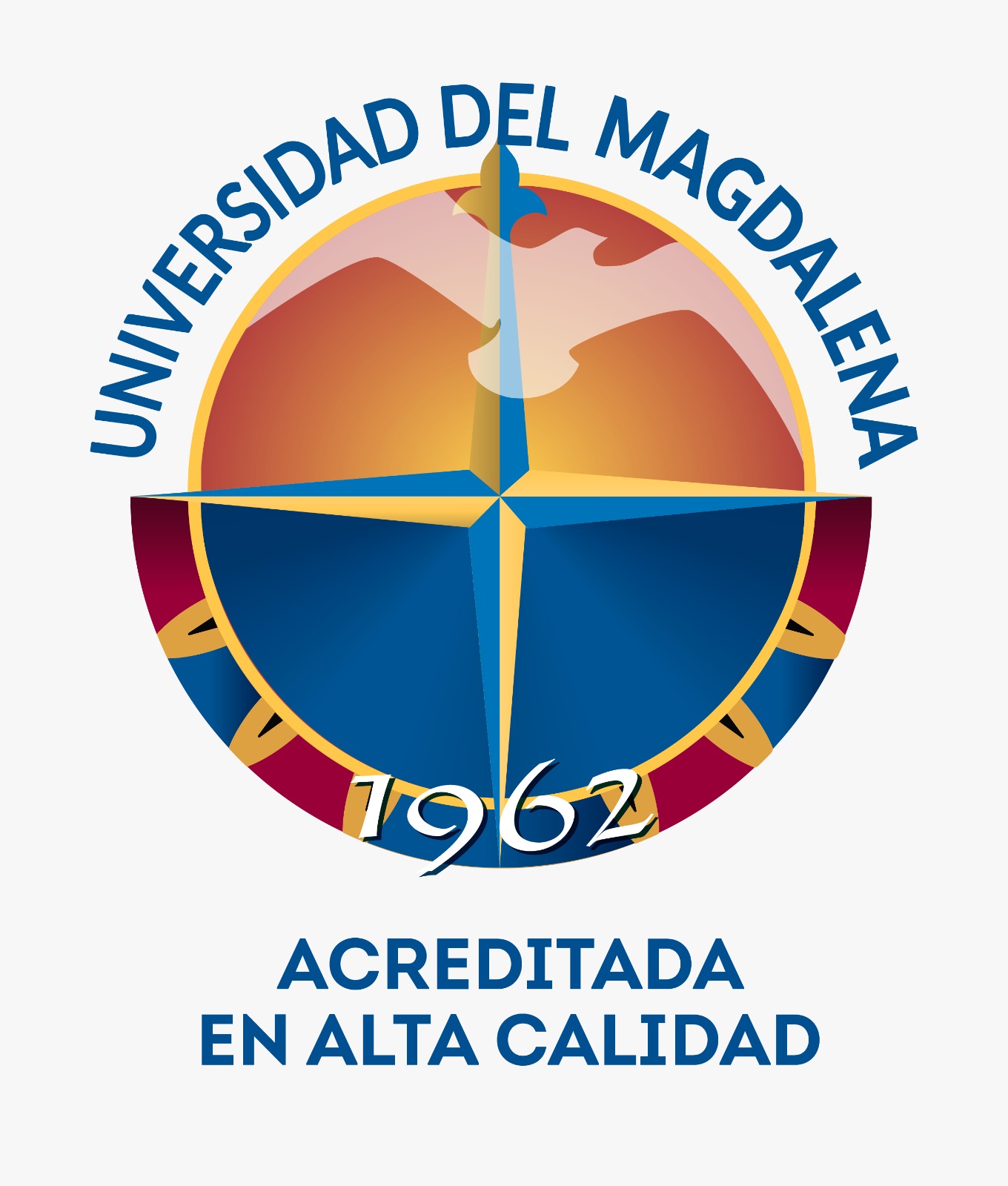 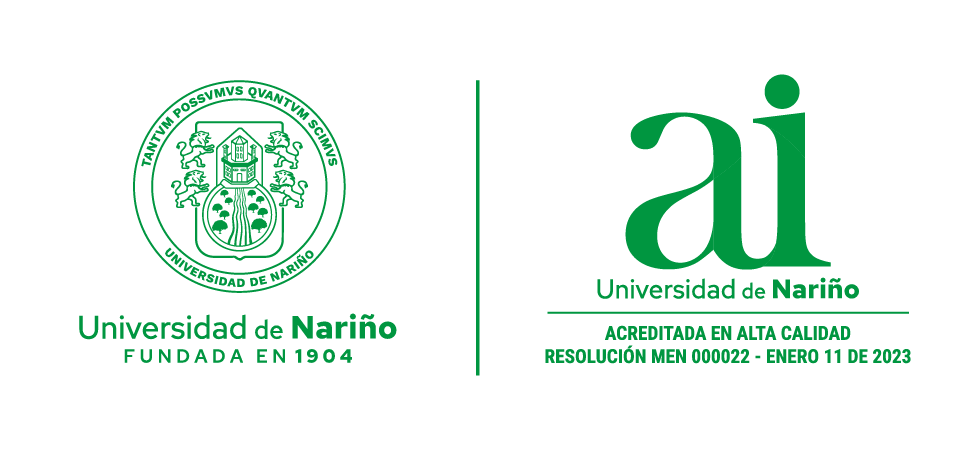 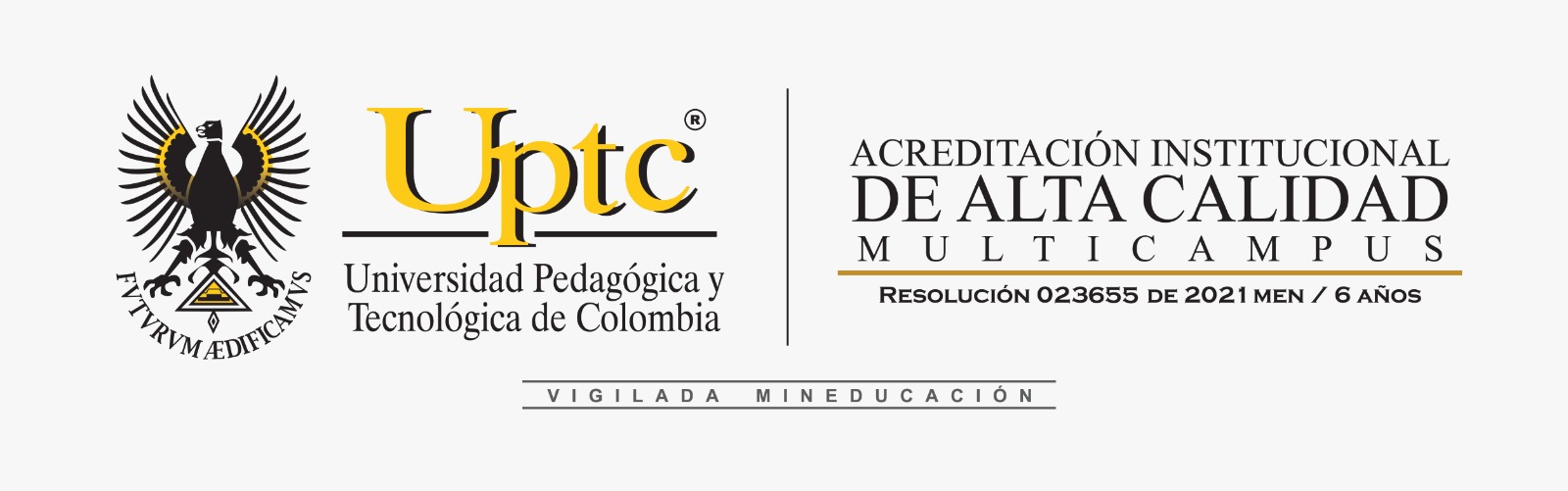 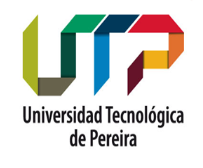 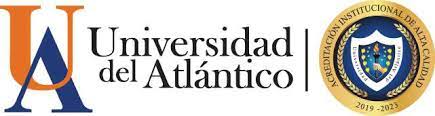 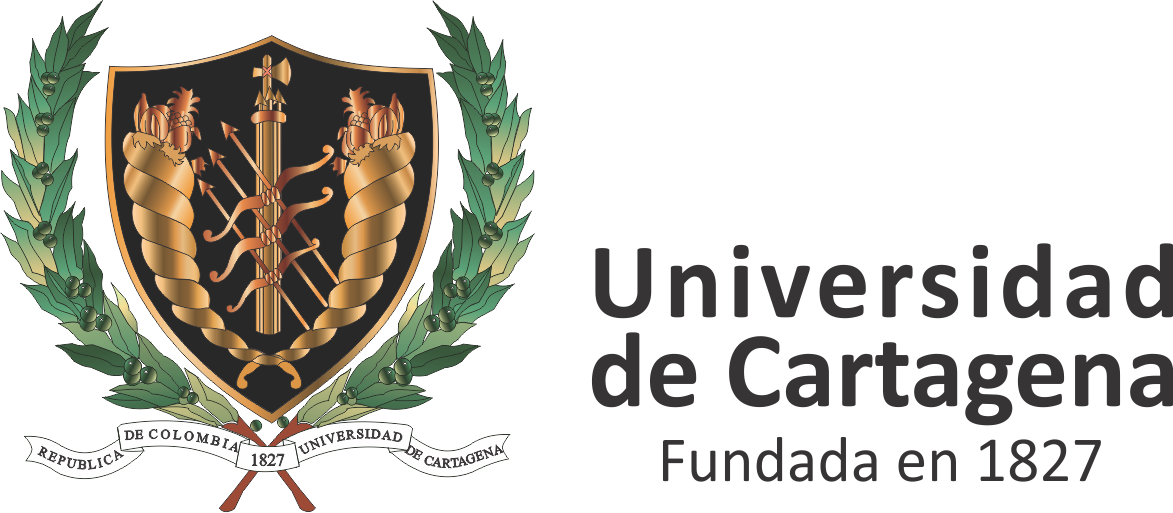 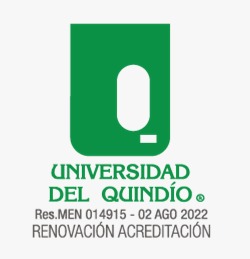 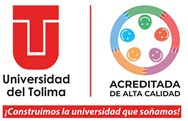 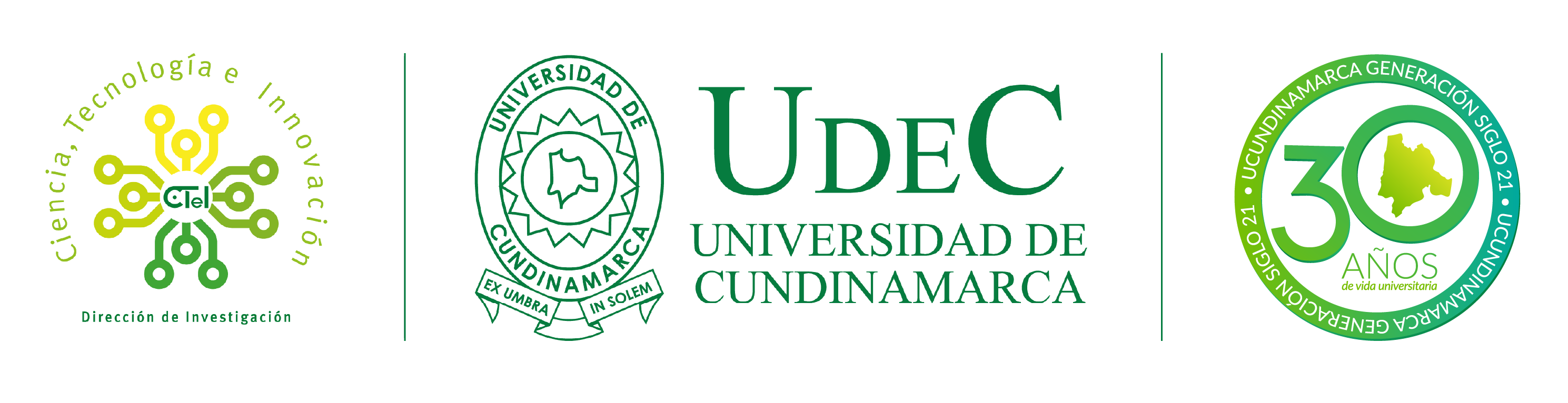 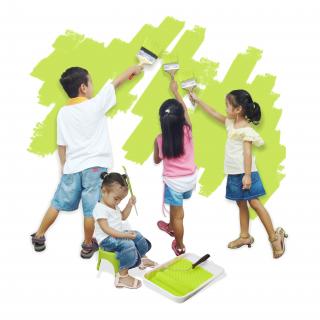 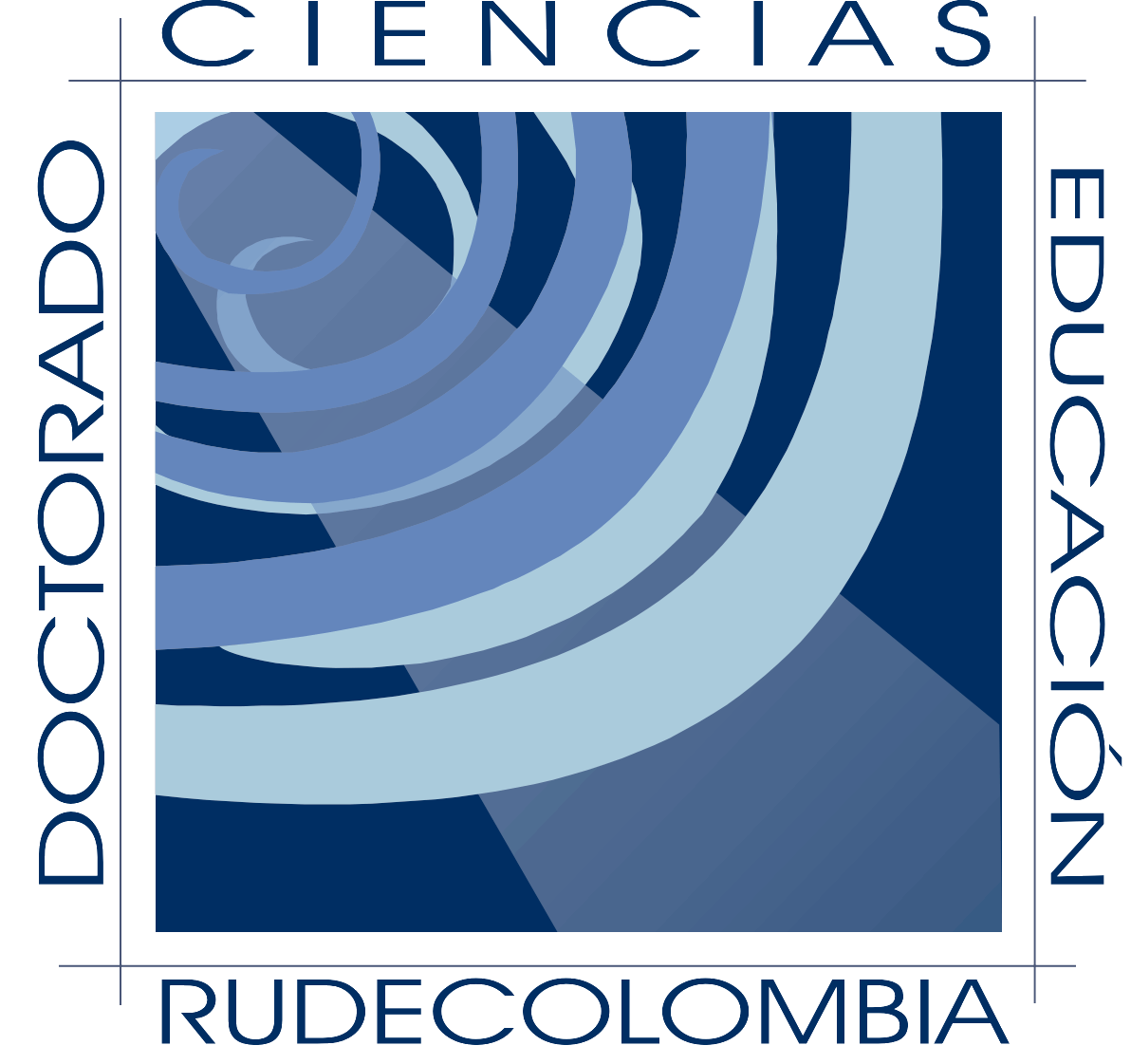 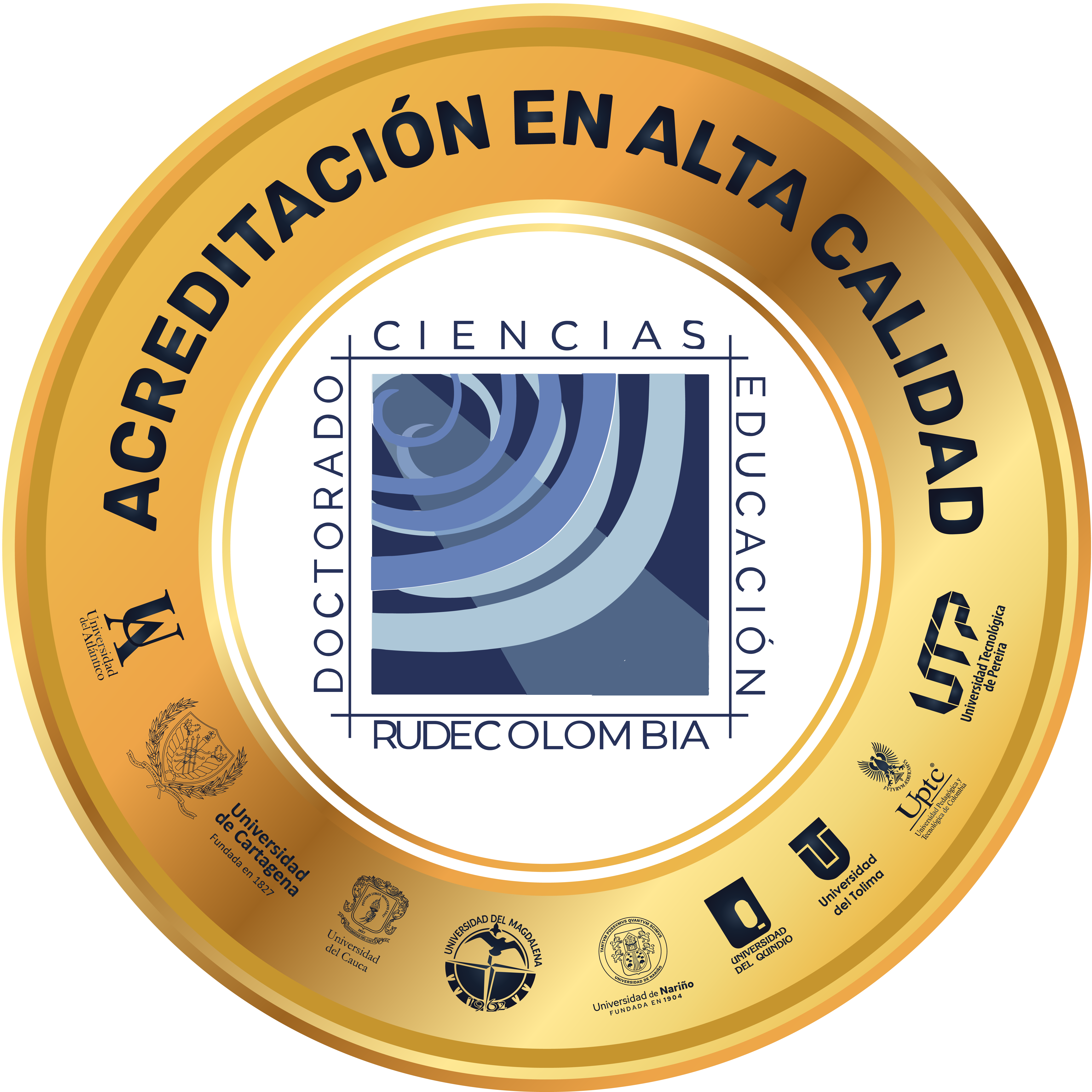 Contexto
22
19
Bienestar Social 
Policía Nacional
I.E. Nuestra Señora de Fátima Armenia
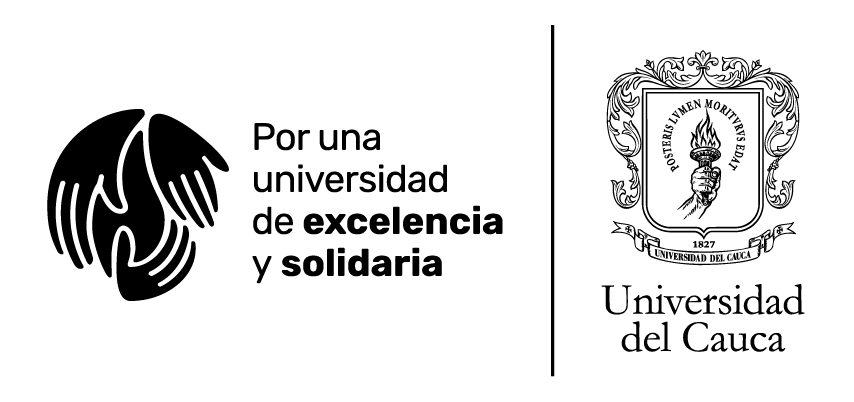 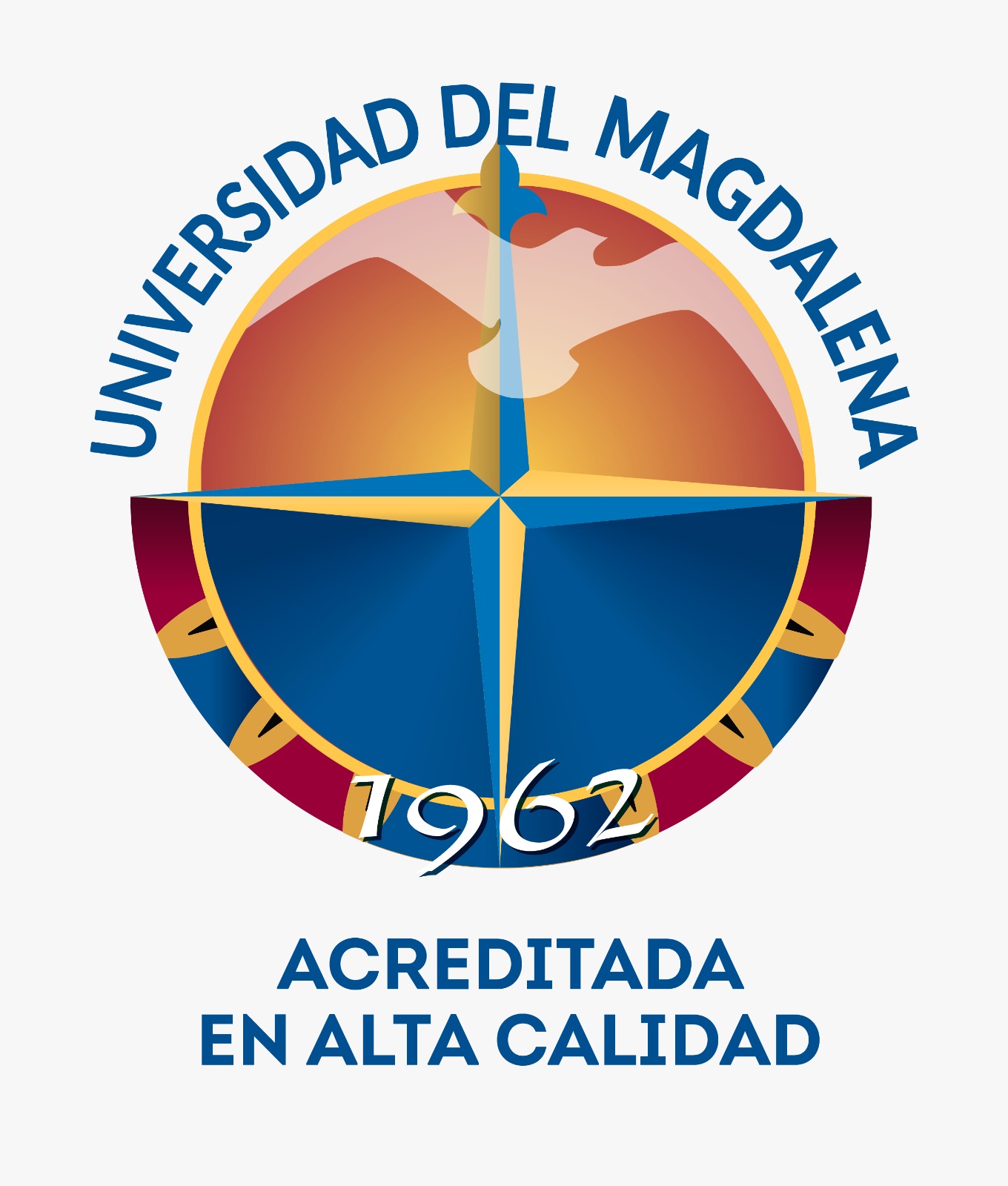 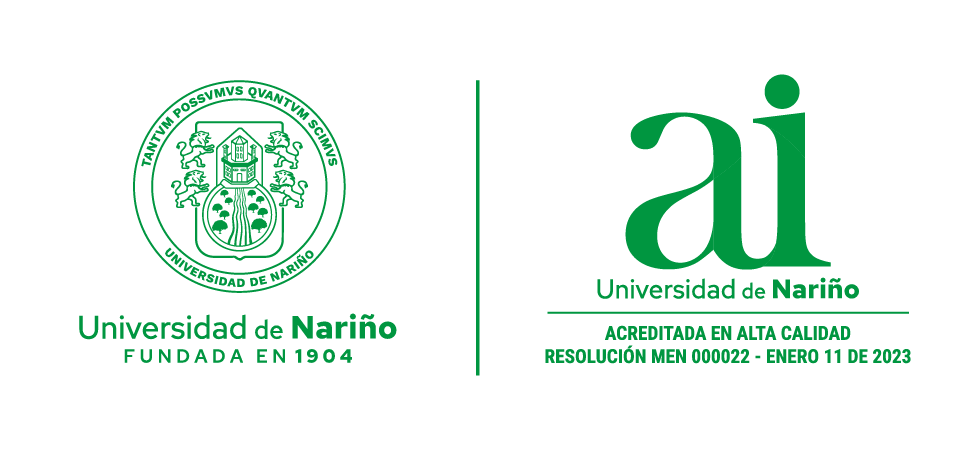 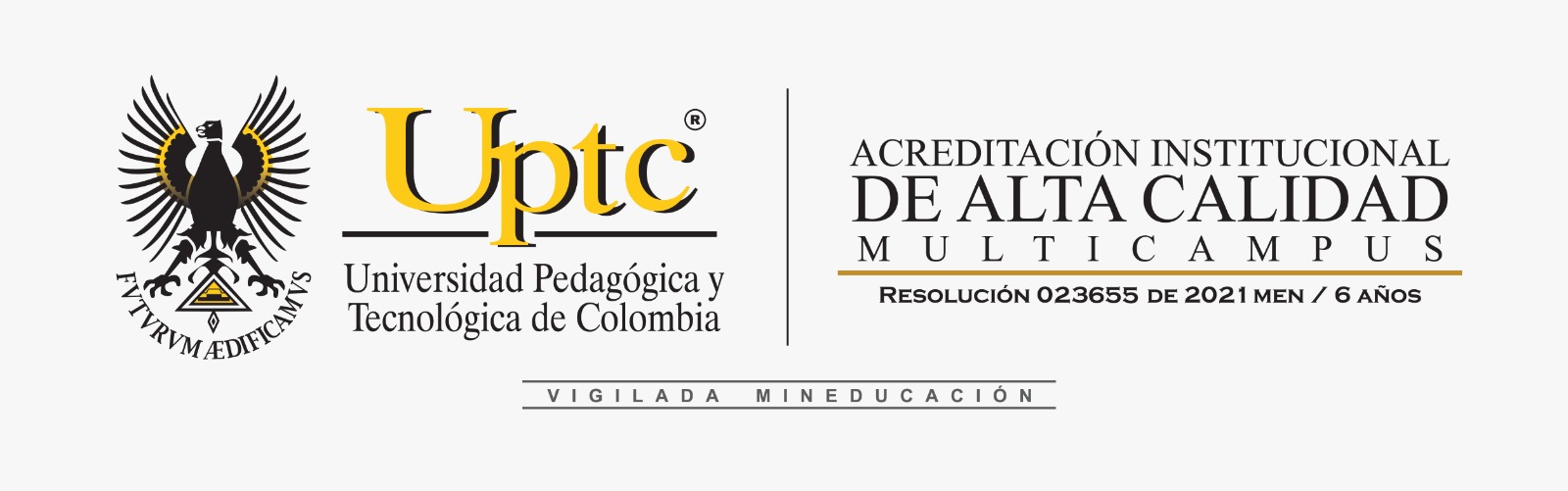 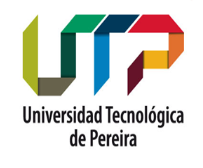 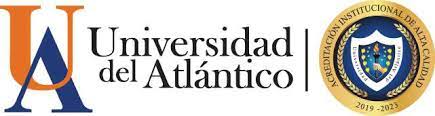 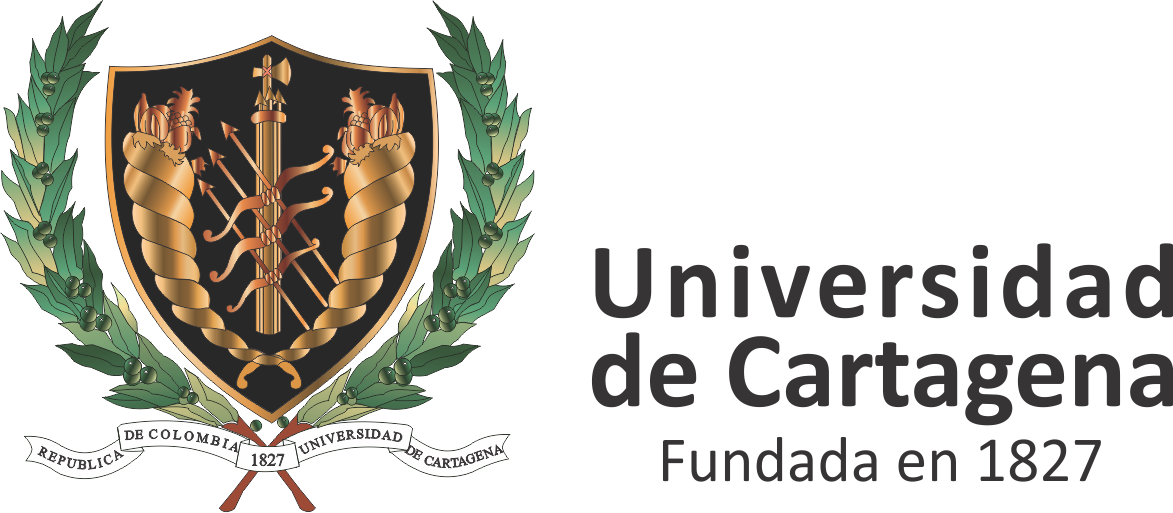 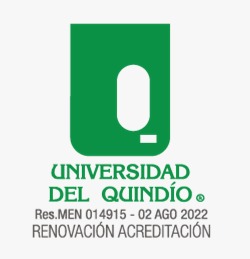 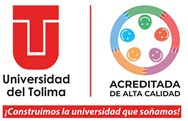 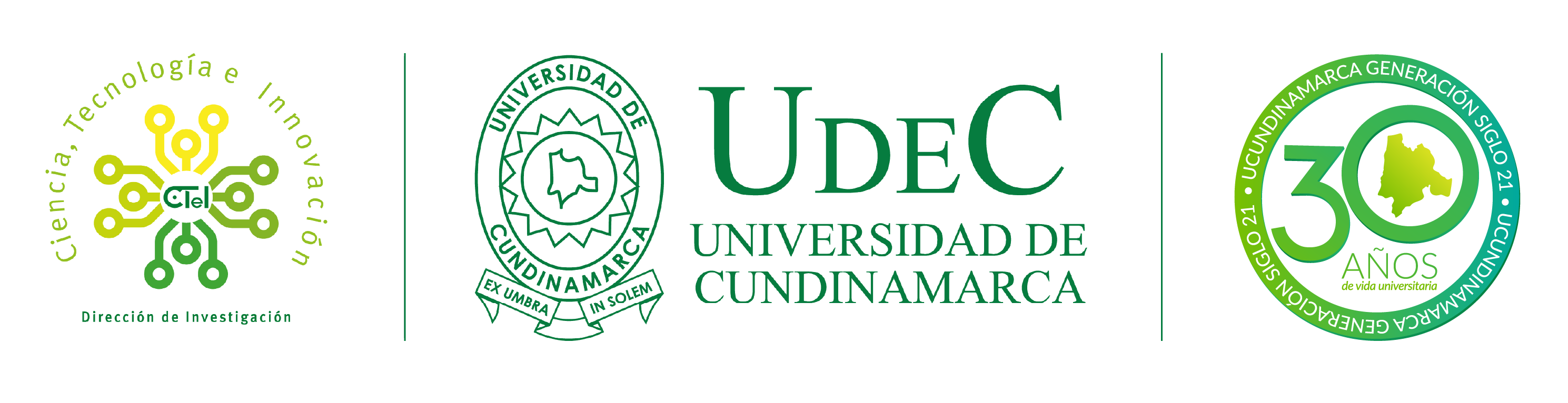 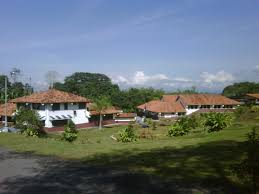 Ciudades Capitales
Instituciones Educativas
Infraestructura
Desarrollo Procesos educativos
Dotación
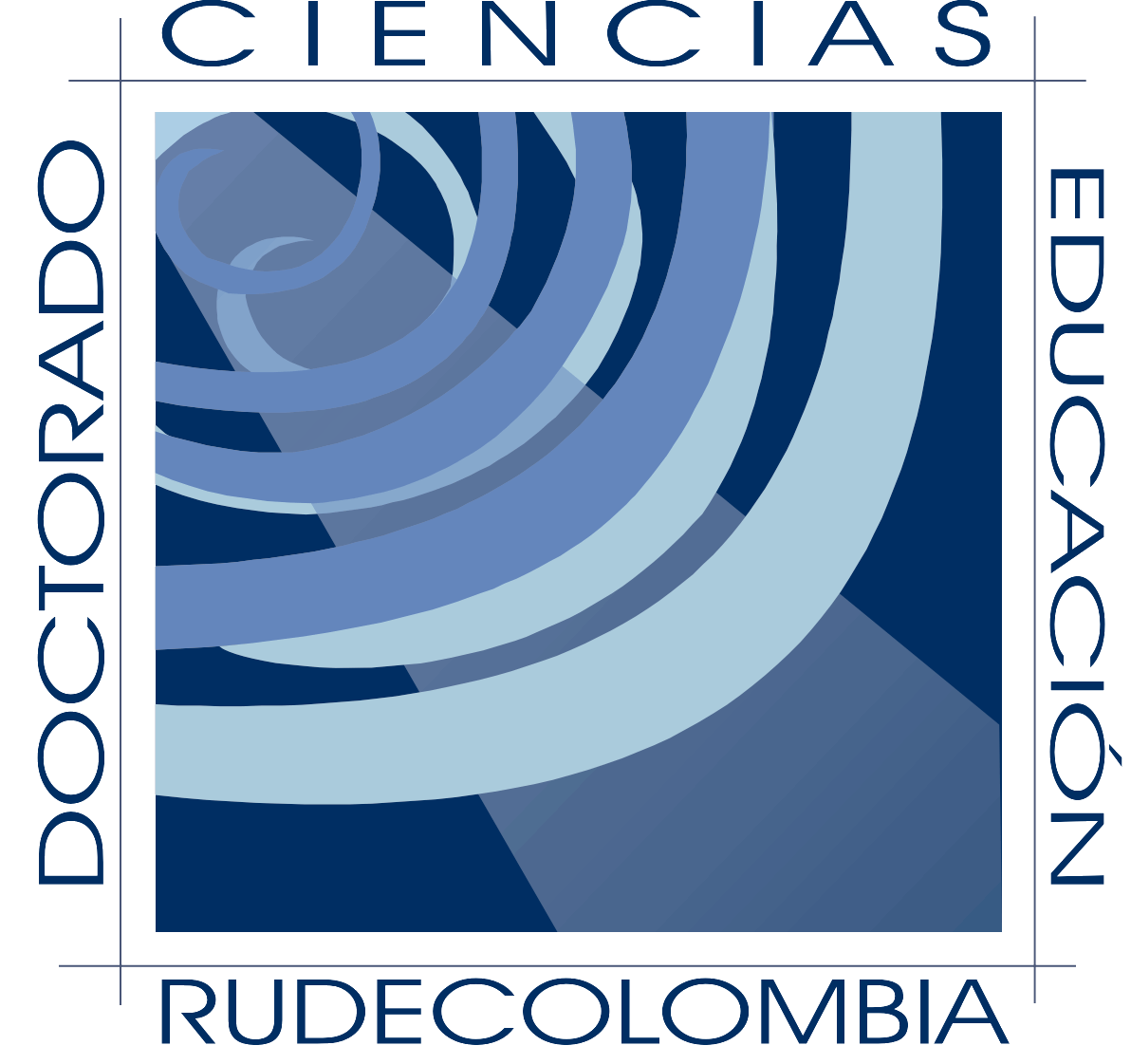 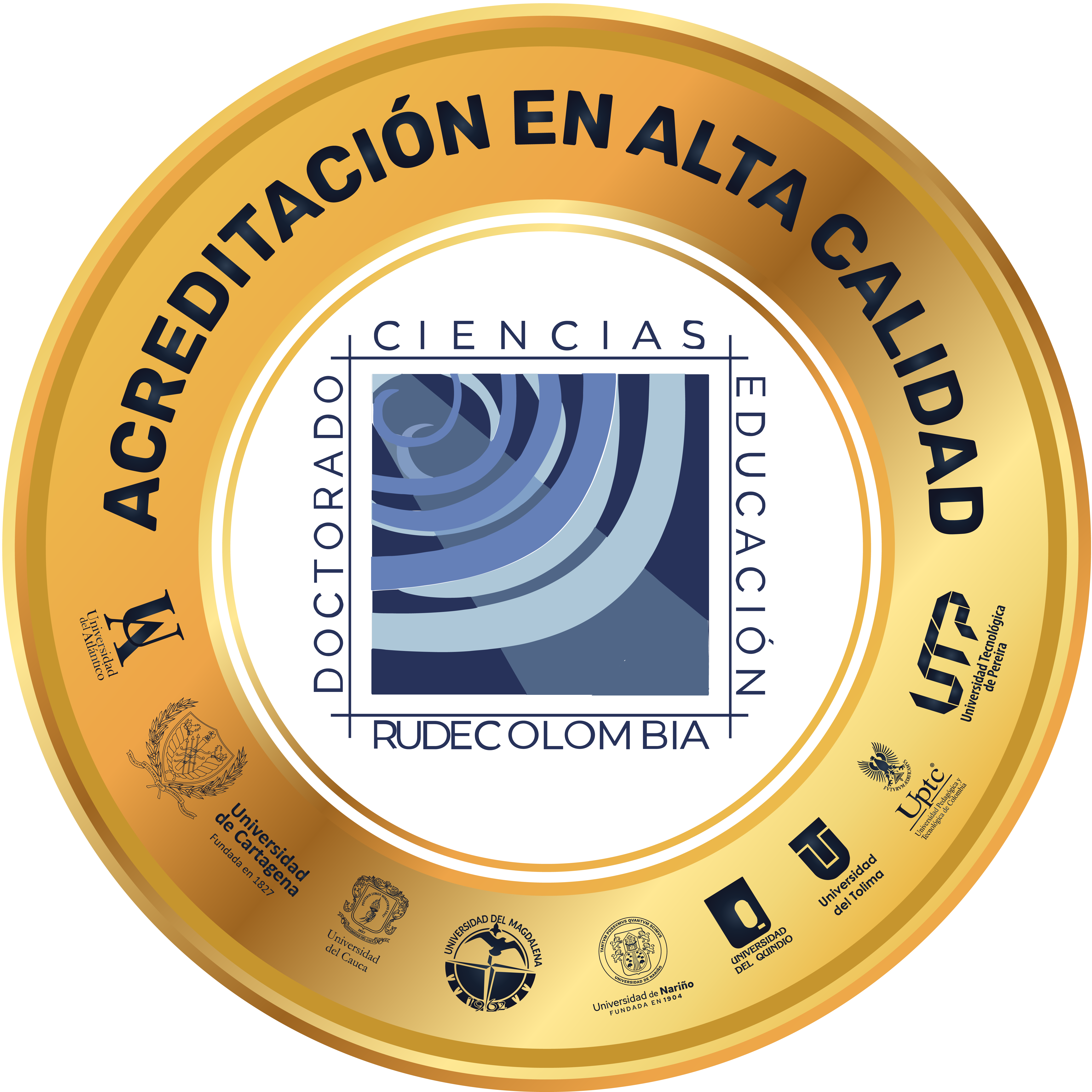 Habilidades Sociales
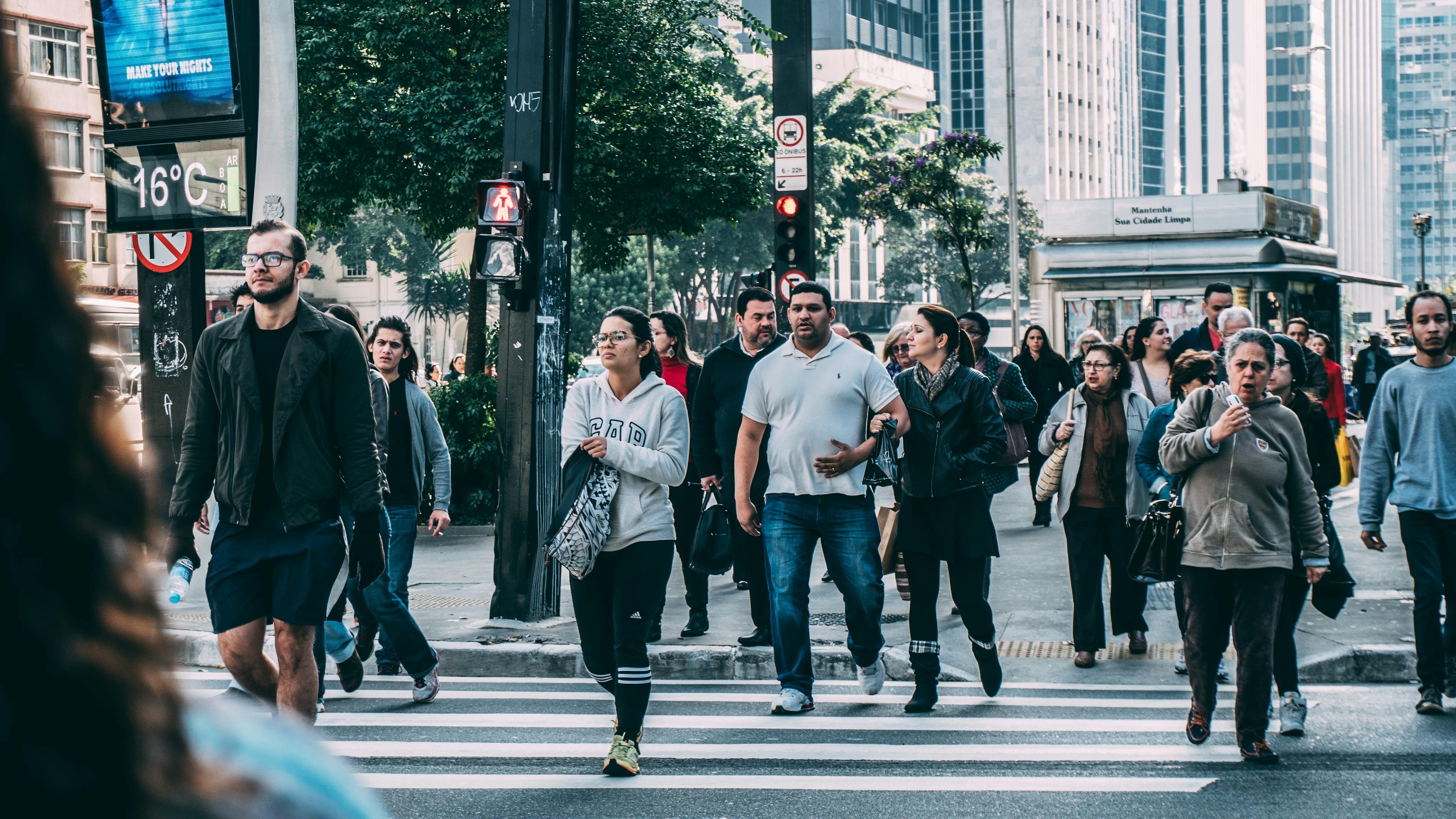 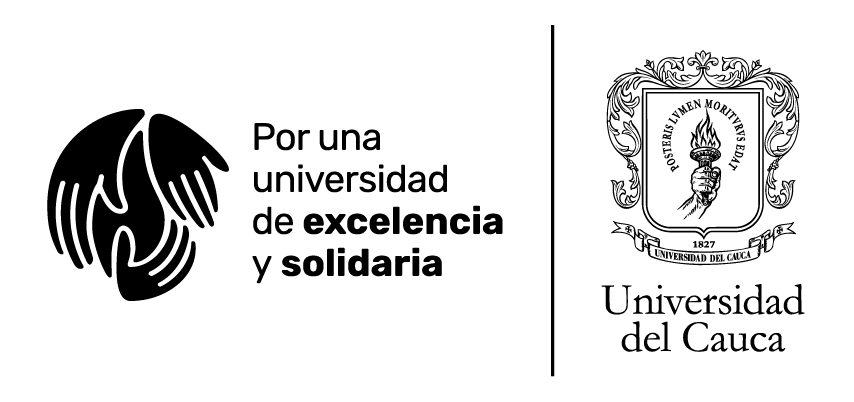 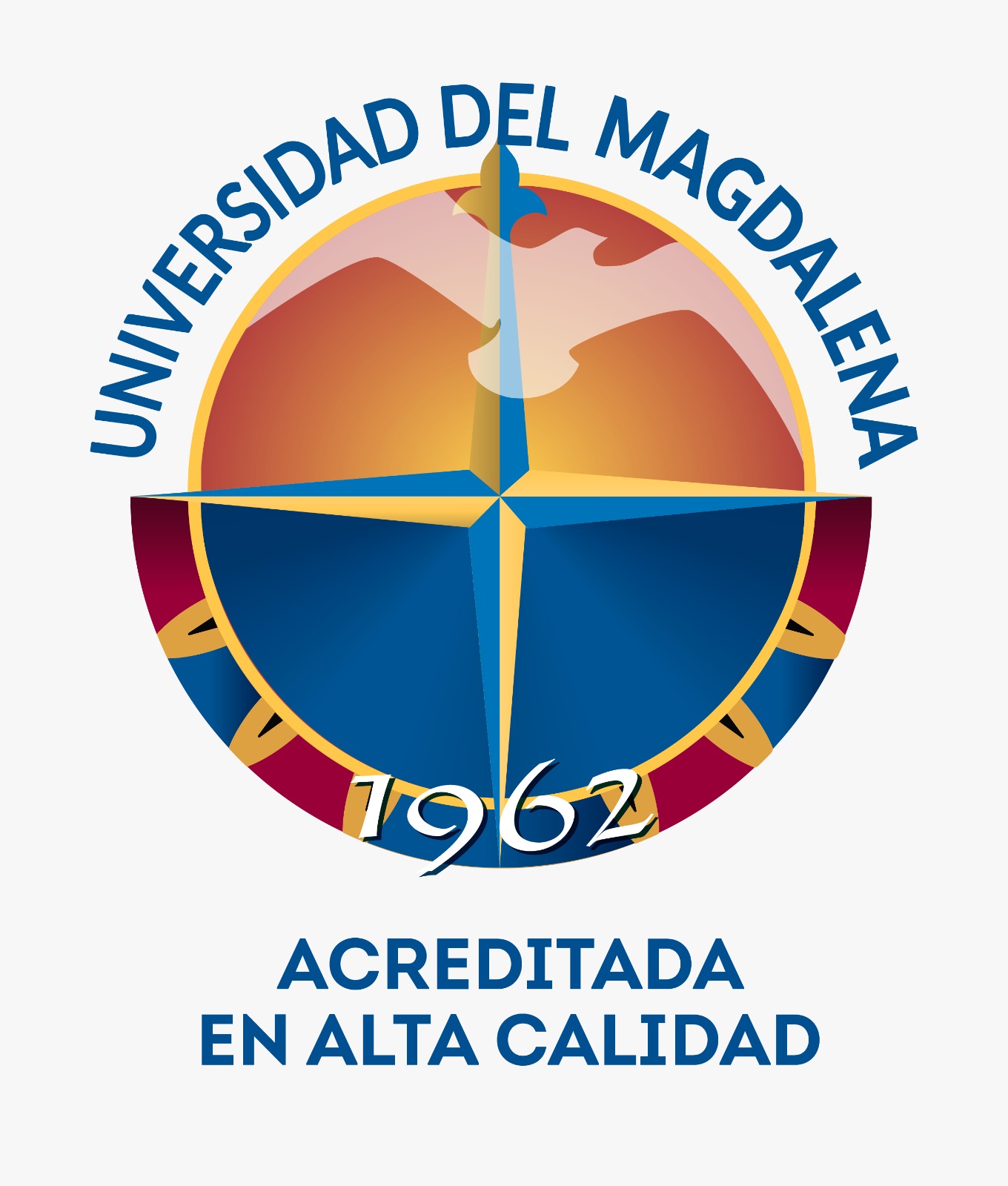 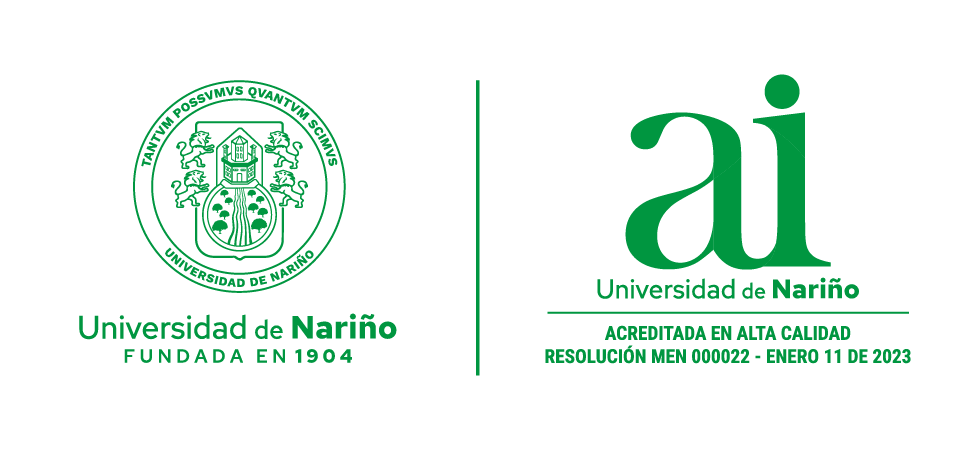 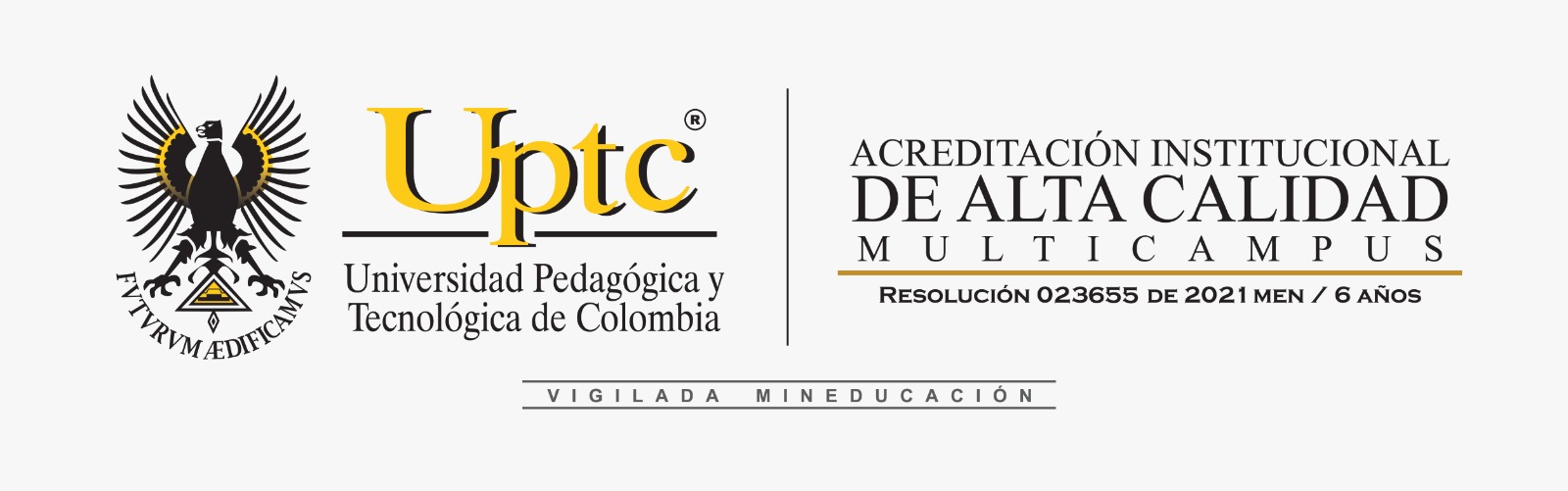 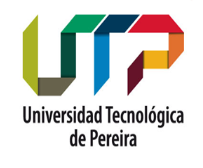 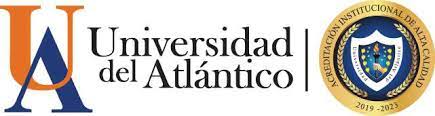 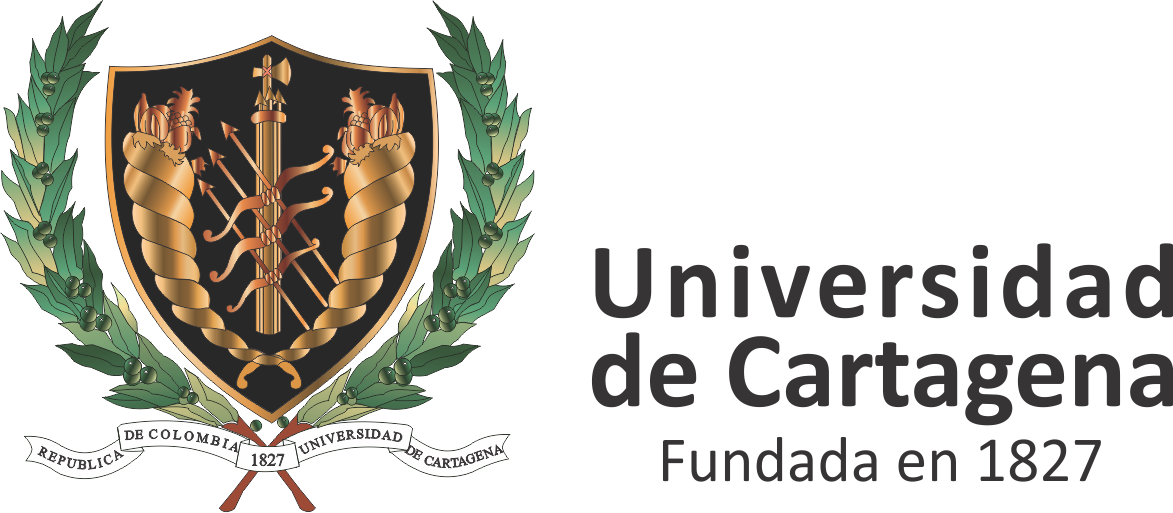 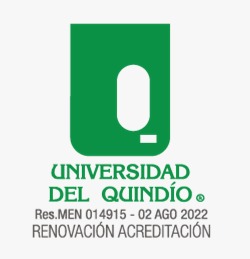 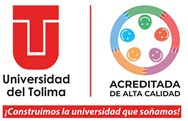 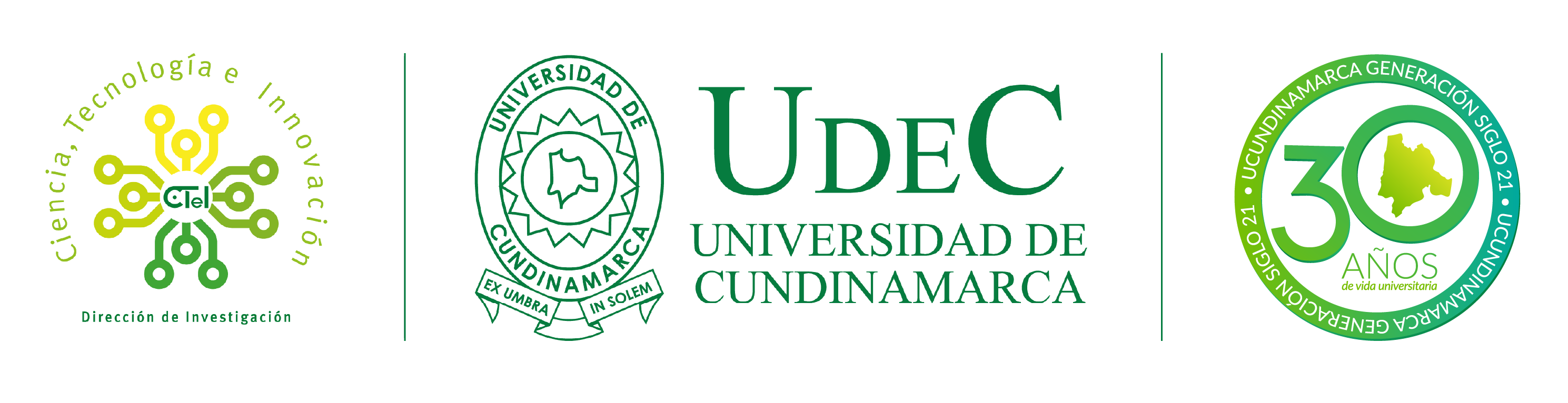 Conceptos
Trasversal a otros procesos
variedad de componentes
(Monjas, 2000)
(Caballo, 2007)
(Roca, 2014)
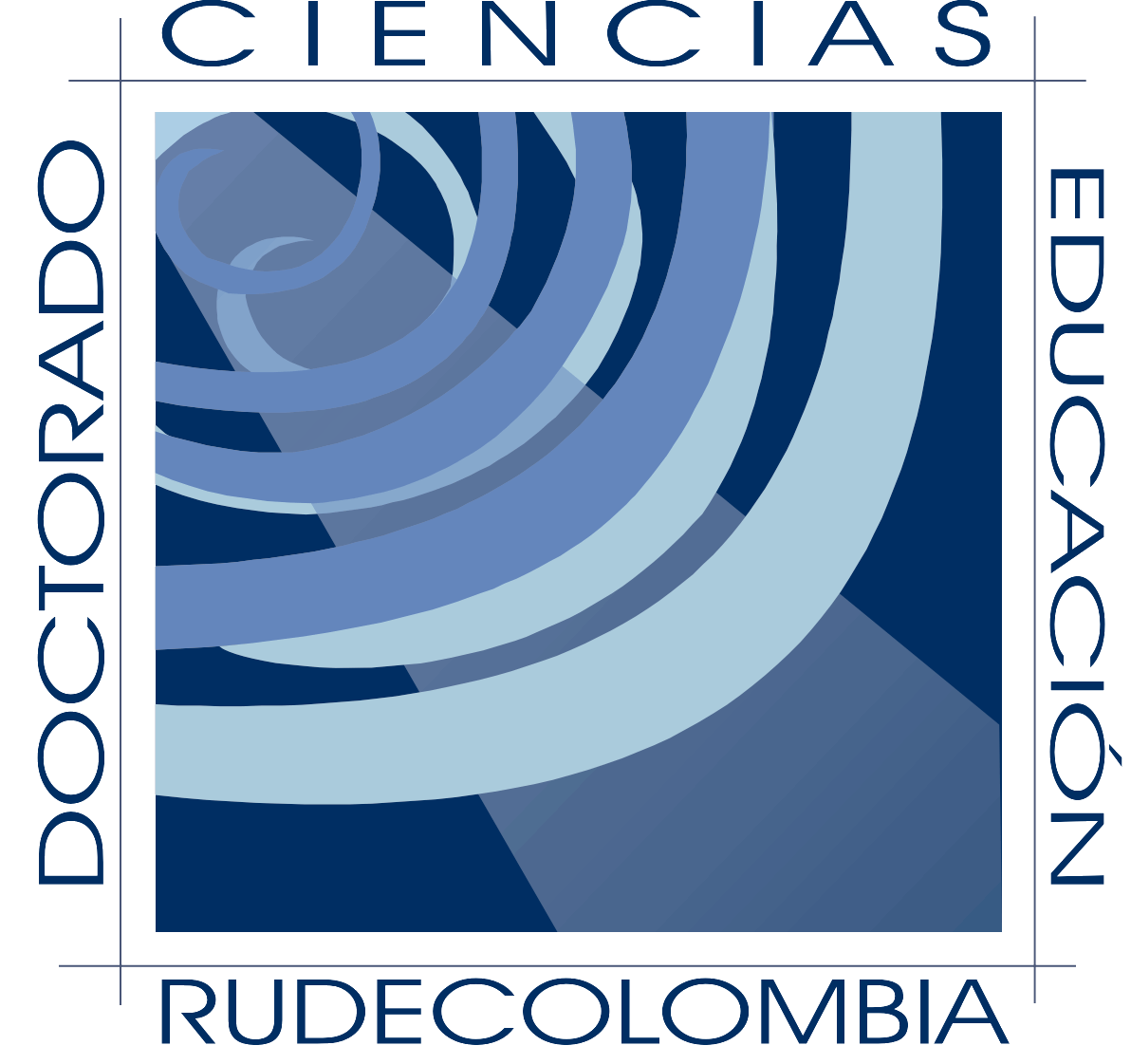 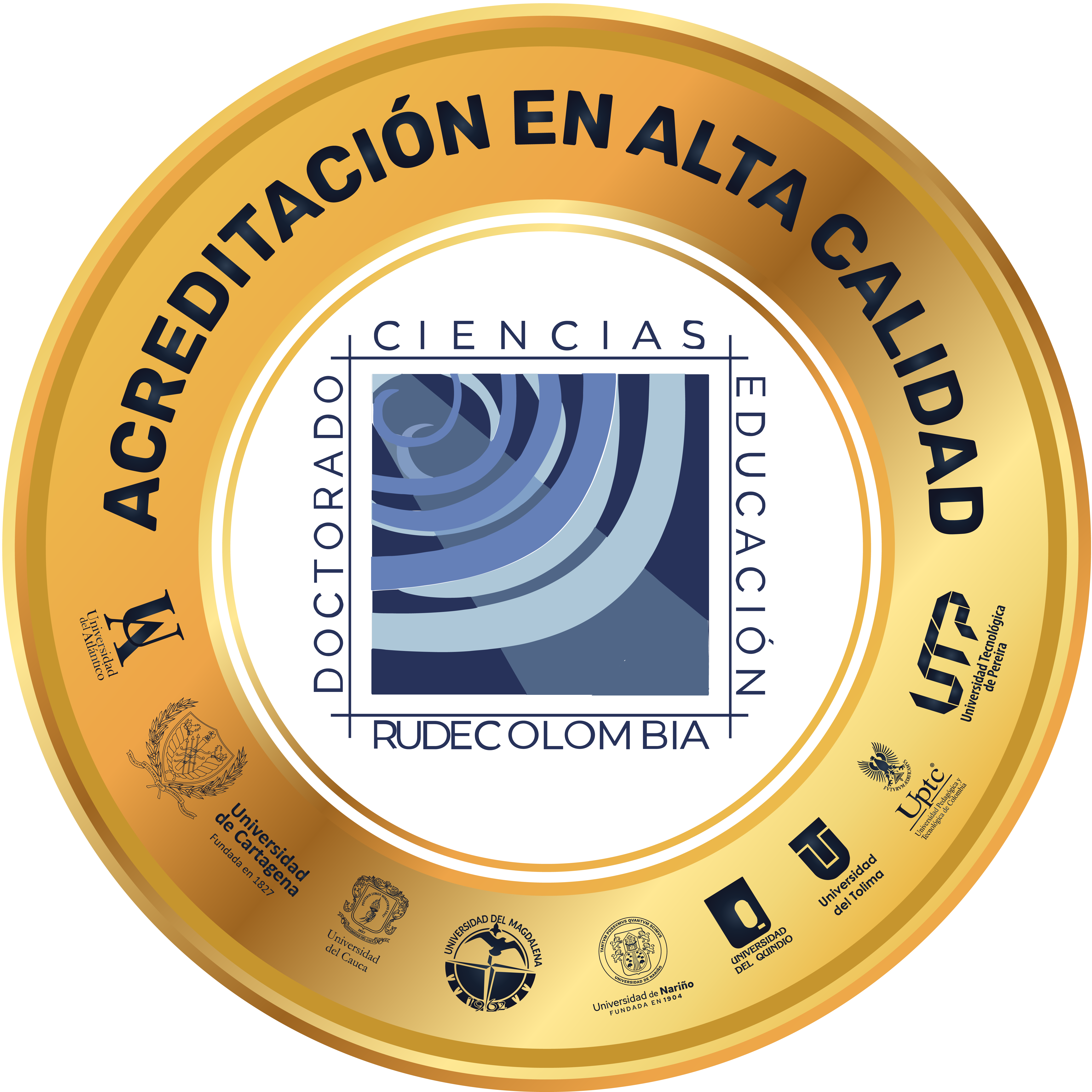 Educación Física
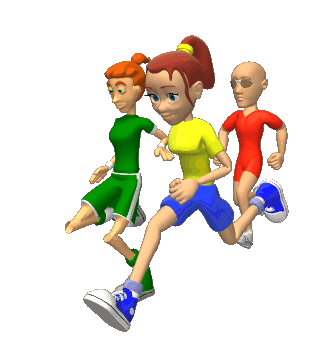 Permite desarrollar las habilidades de competencia recreativa
Se enfoca en el trabajo en equipo
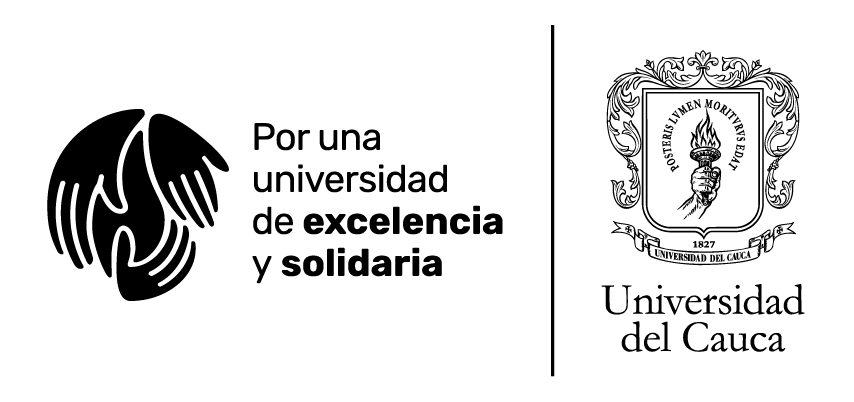 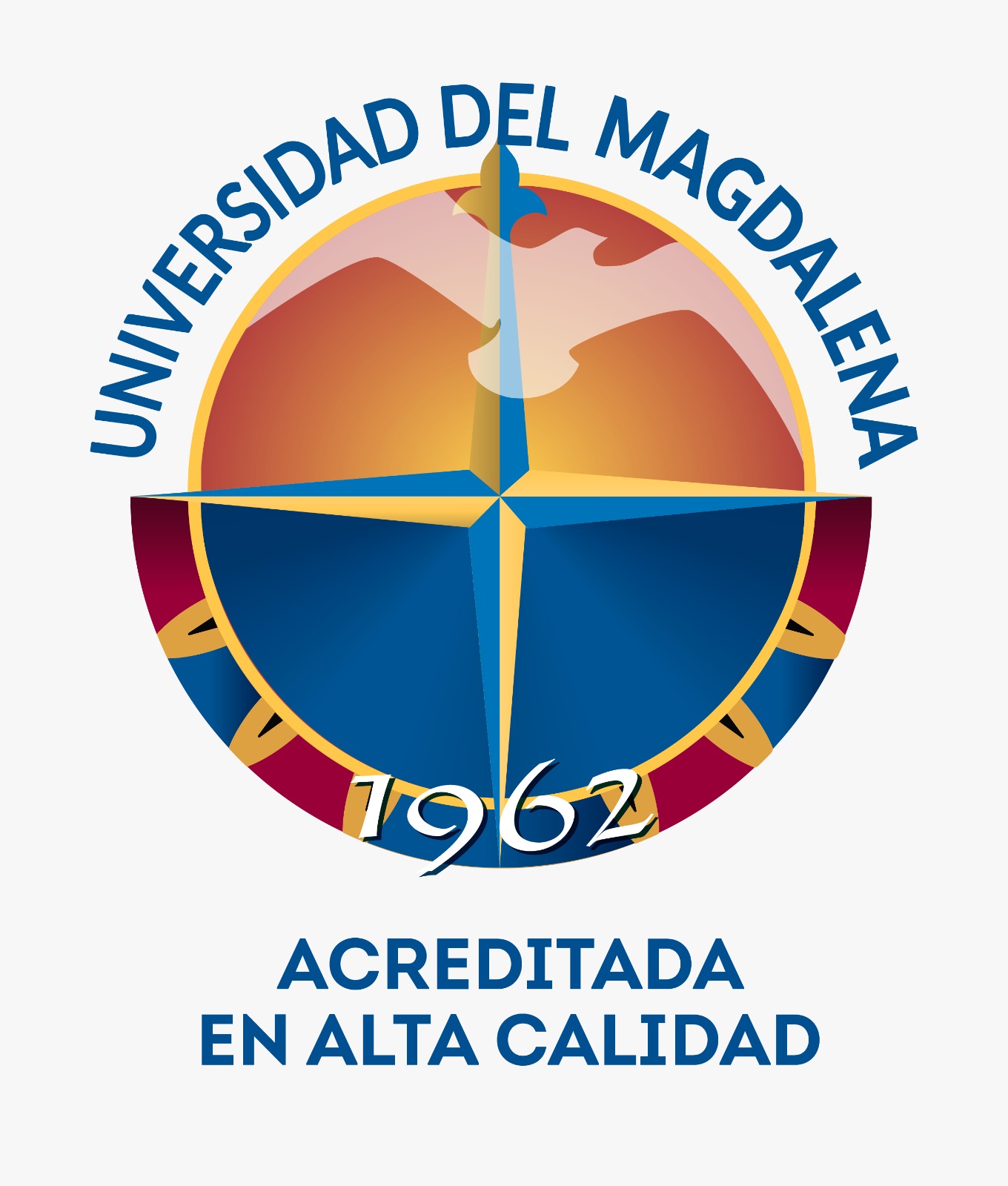 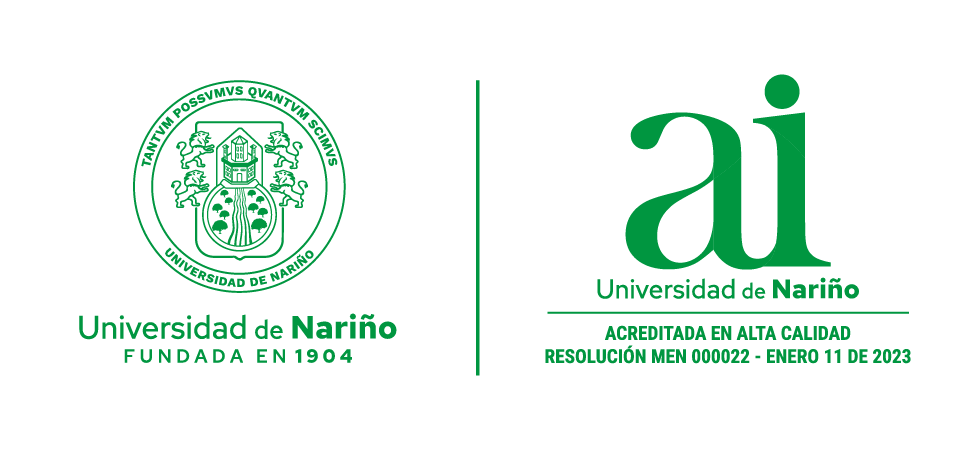 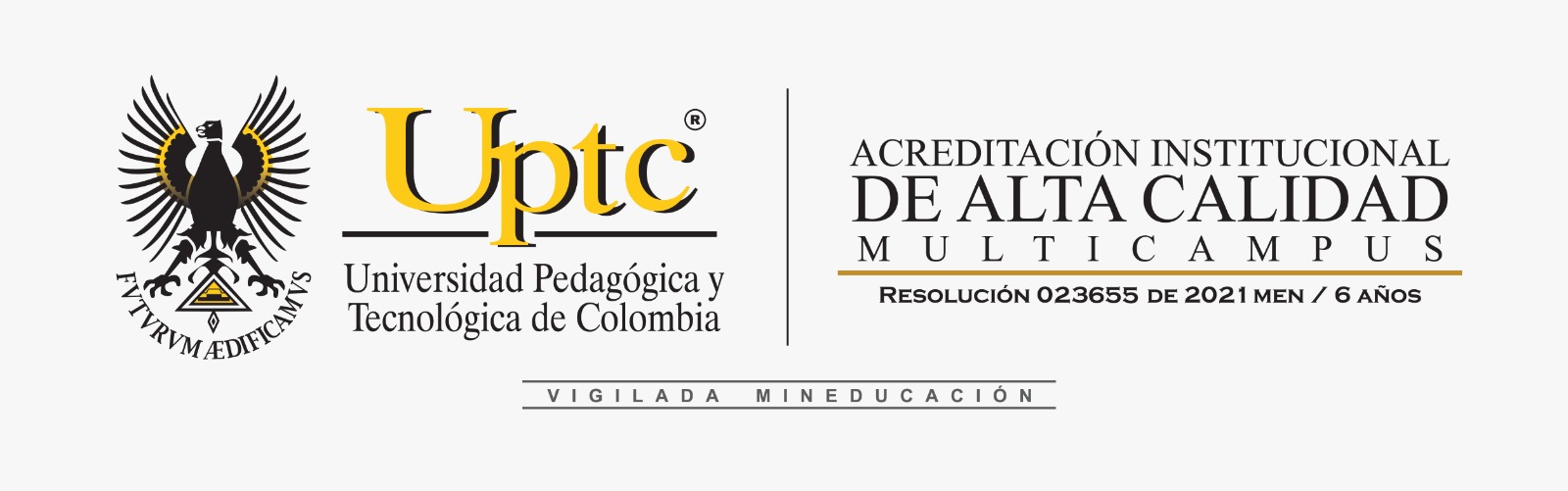 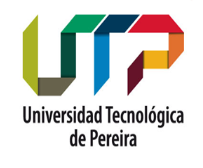 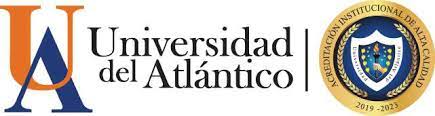 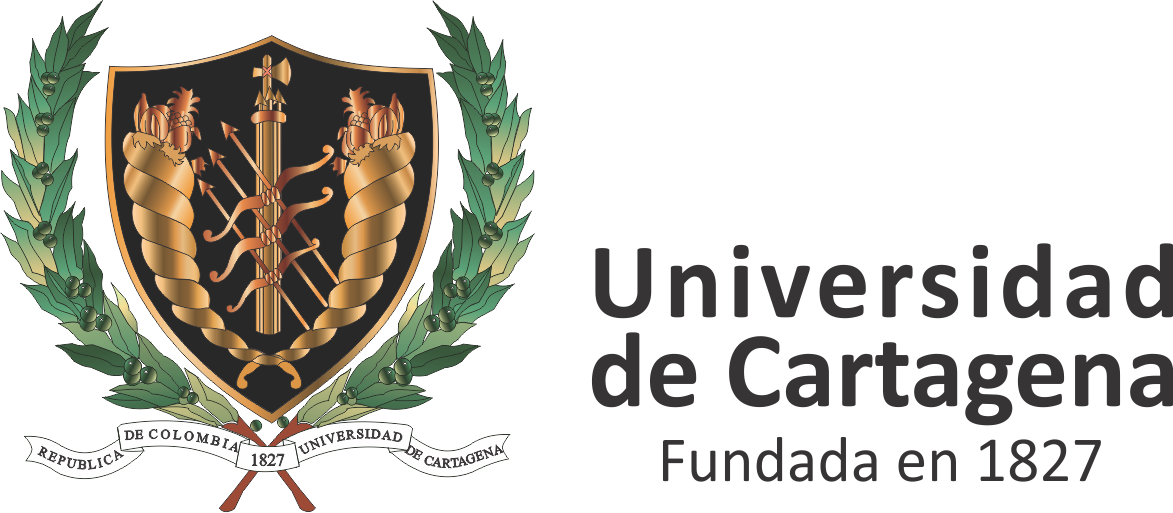 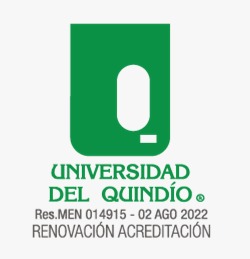 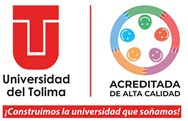 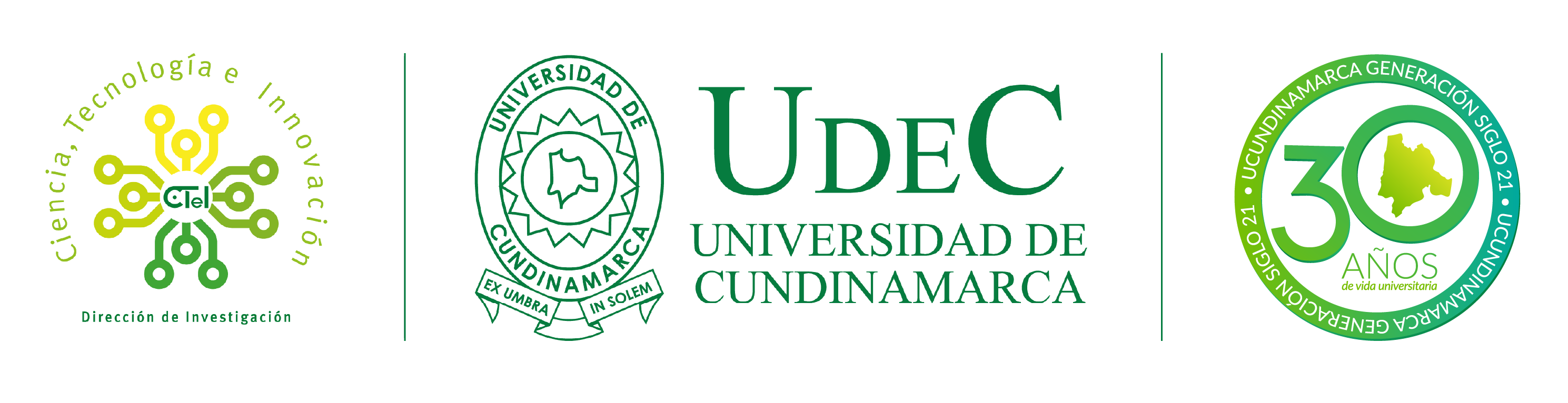 Nos permite pensar, reaccionar rápidamente y confiar en nuestros compañeros
Como proceso pedagógico responde a los intereses de la sociedad.
Aporta en la formación de valores de los estudiantes
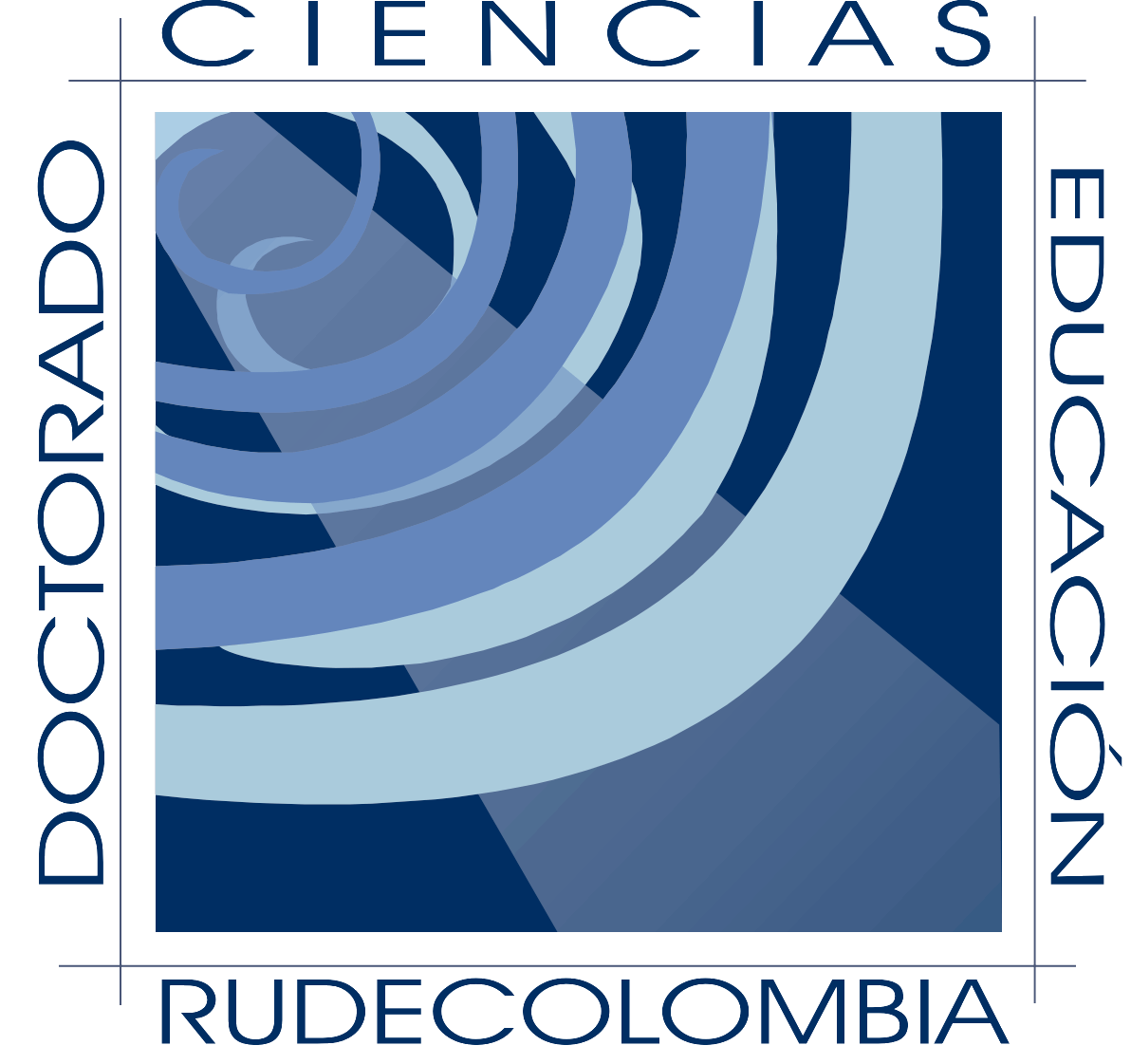 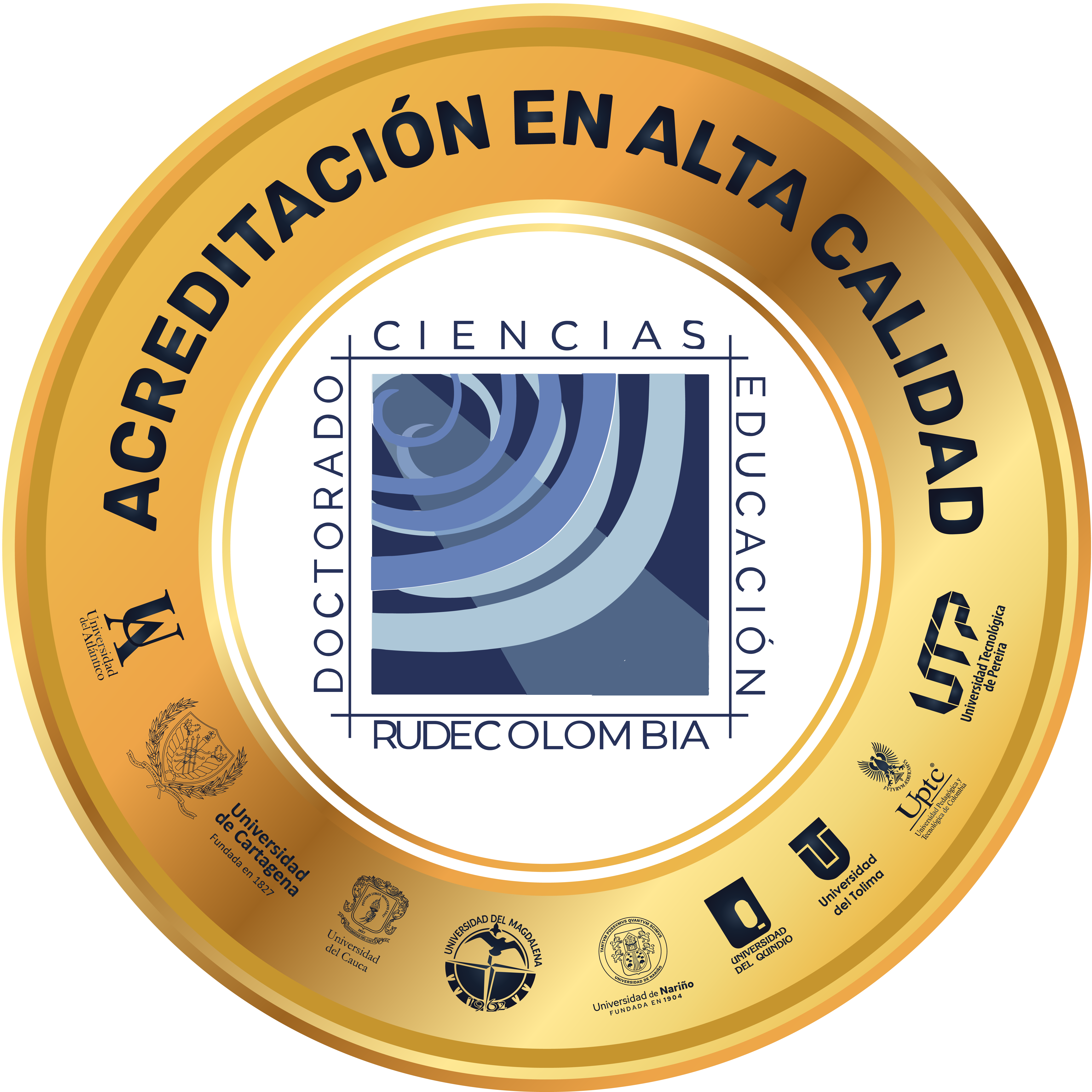 Educación Física
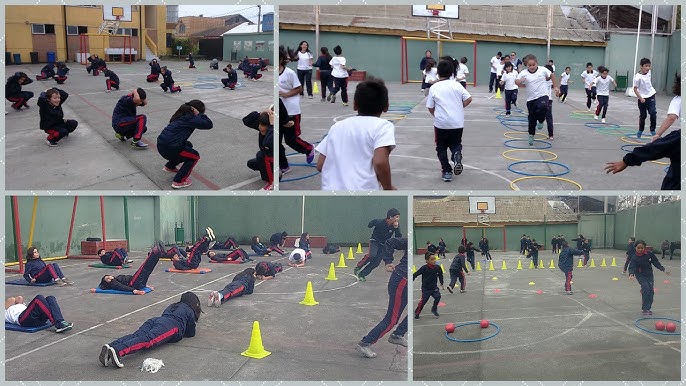 Según Renzi(2009)
 

Desarrollo integral de los estudiantes.
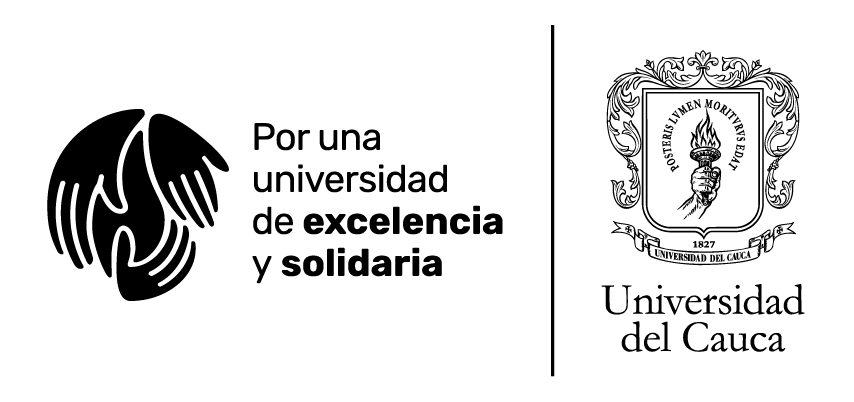 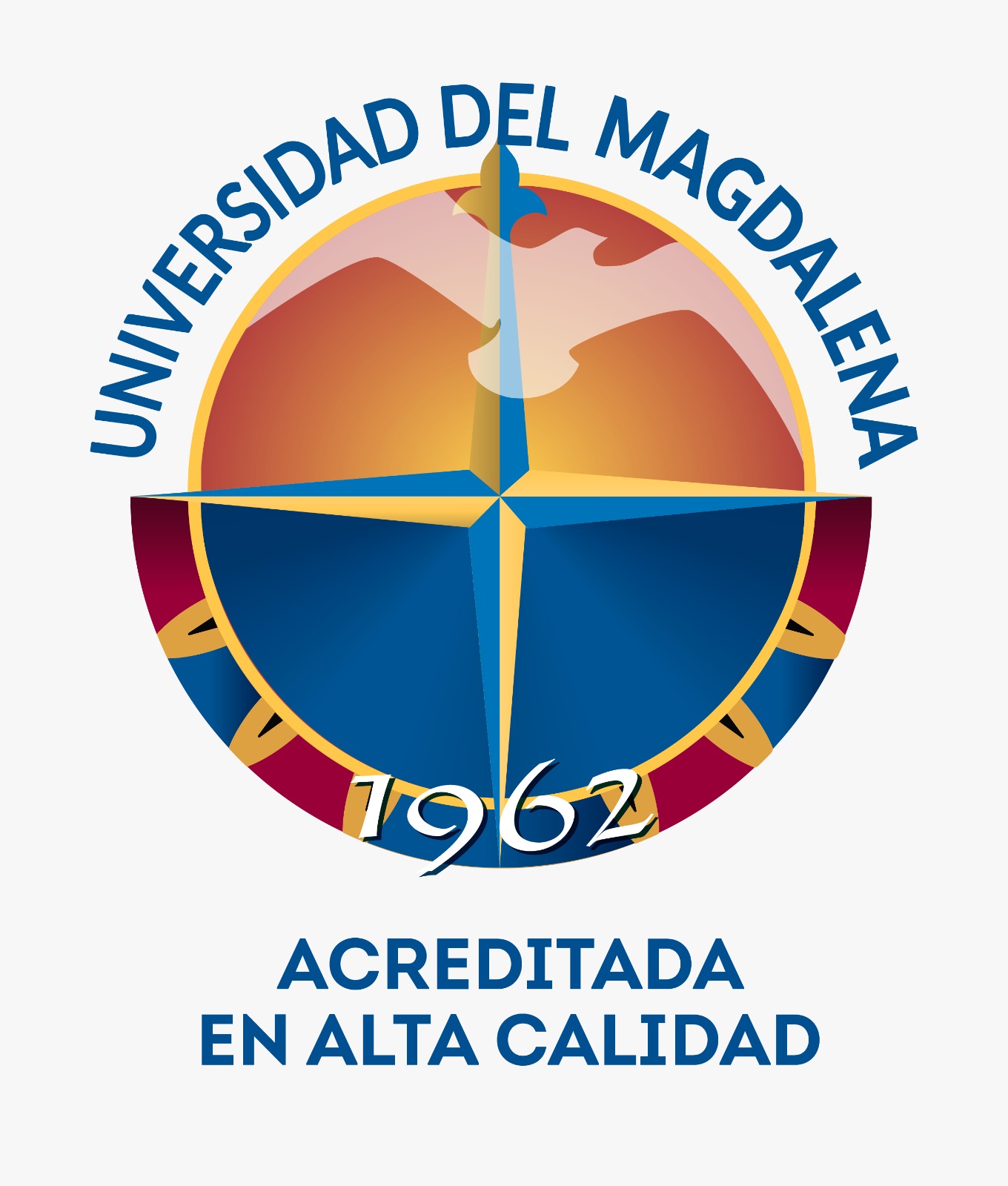 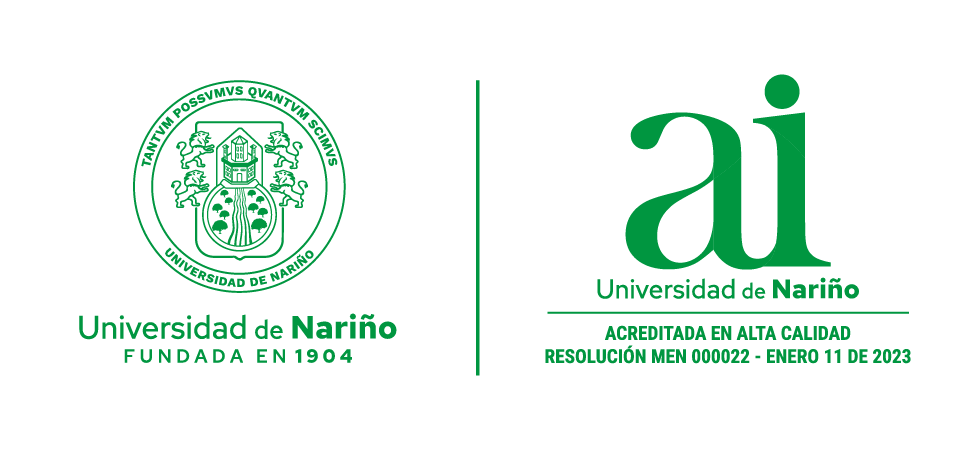 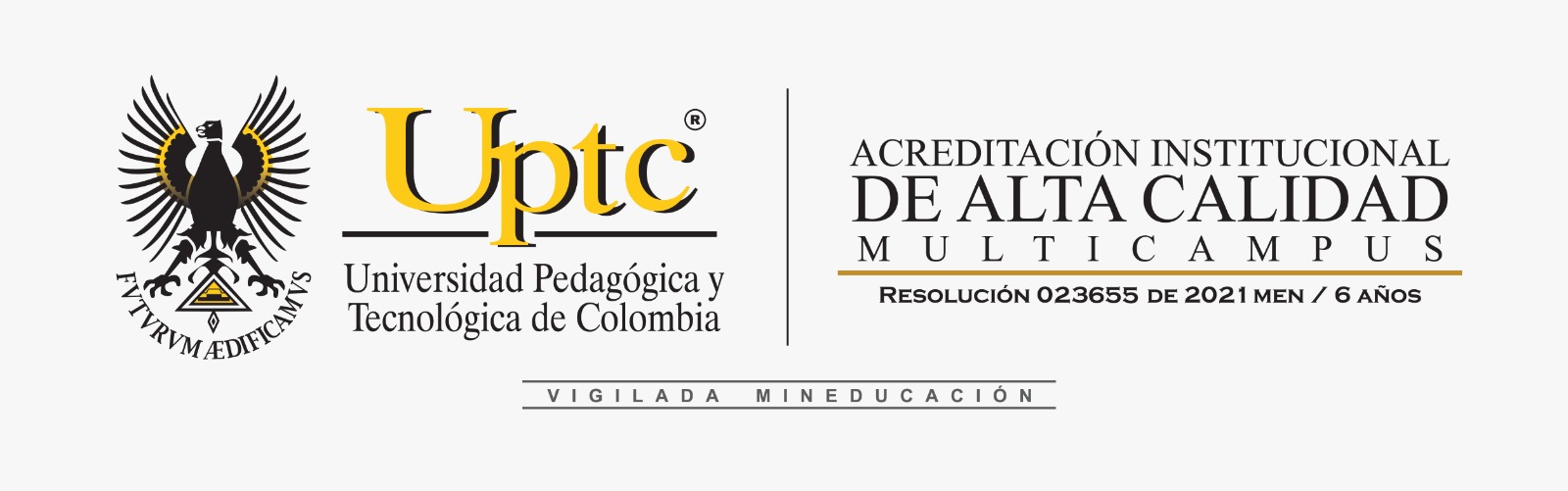 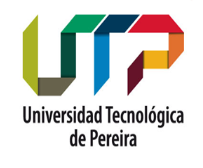 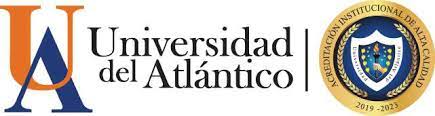 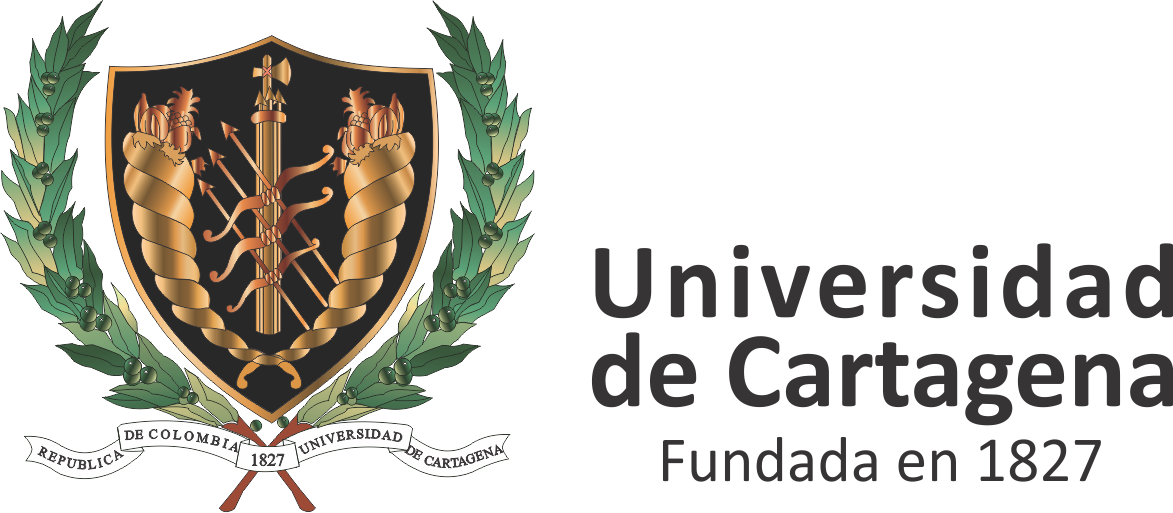 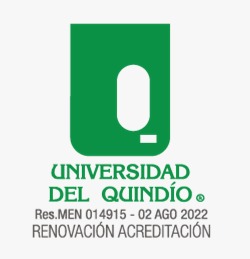 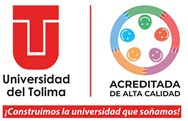 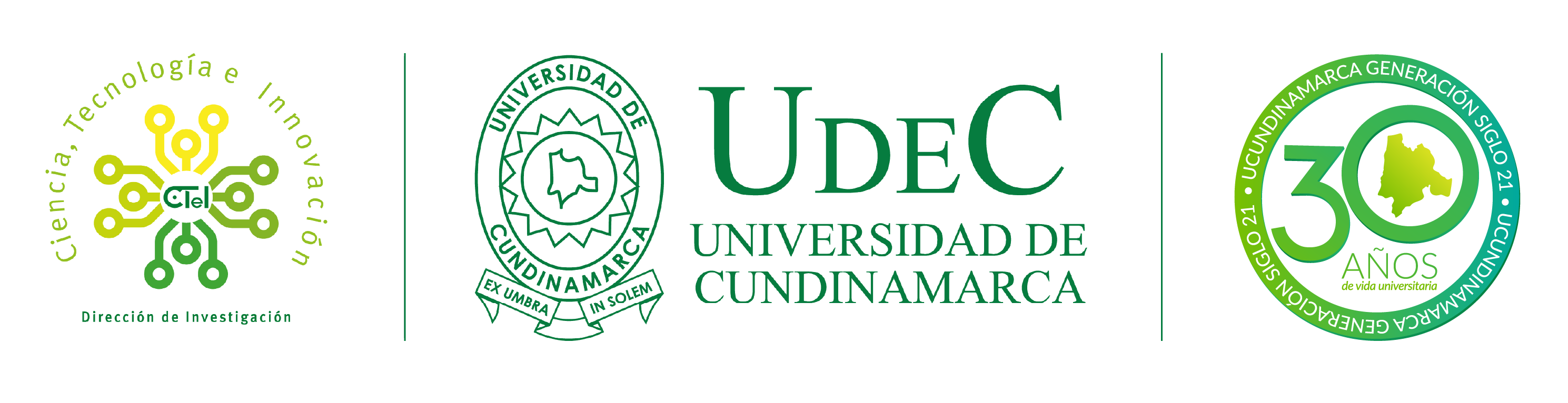 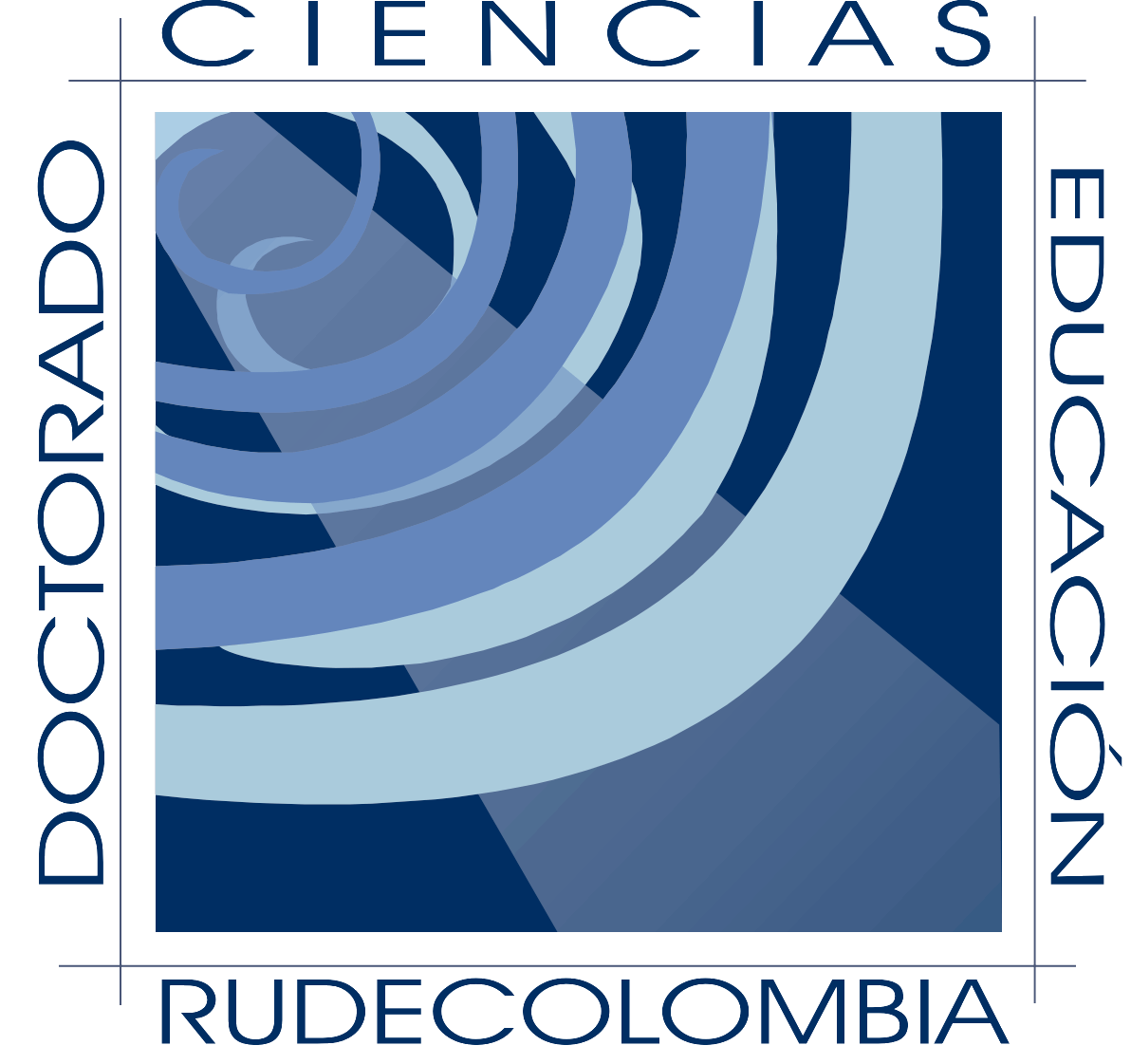 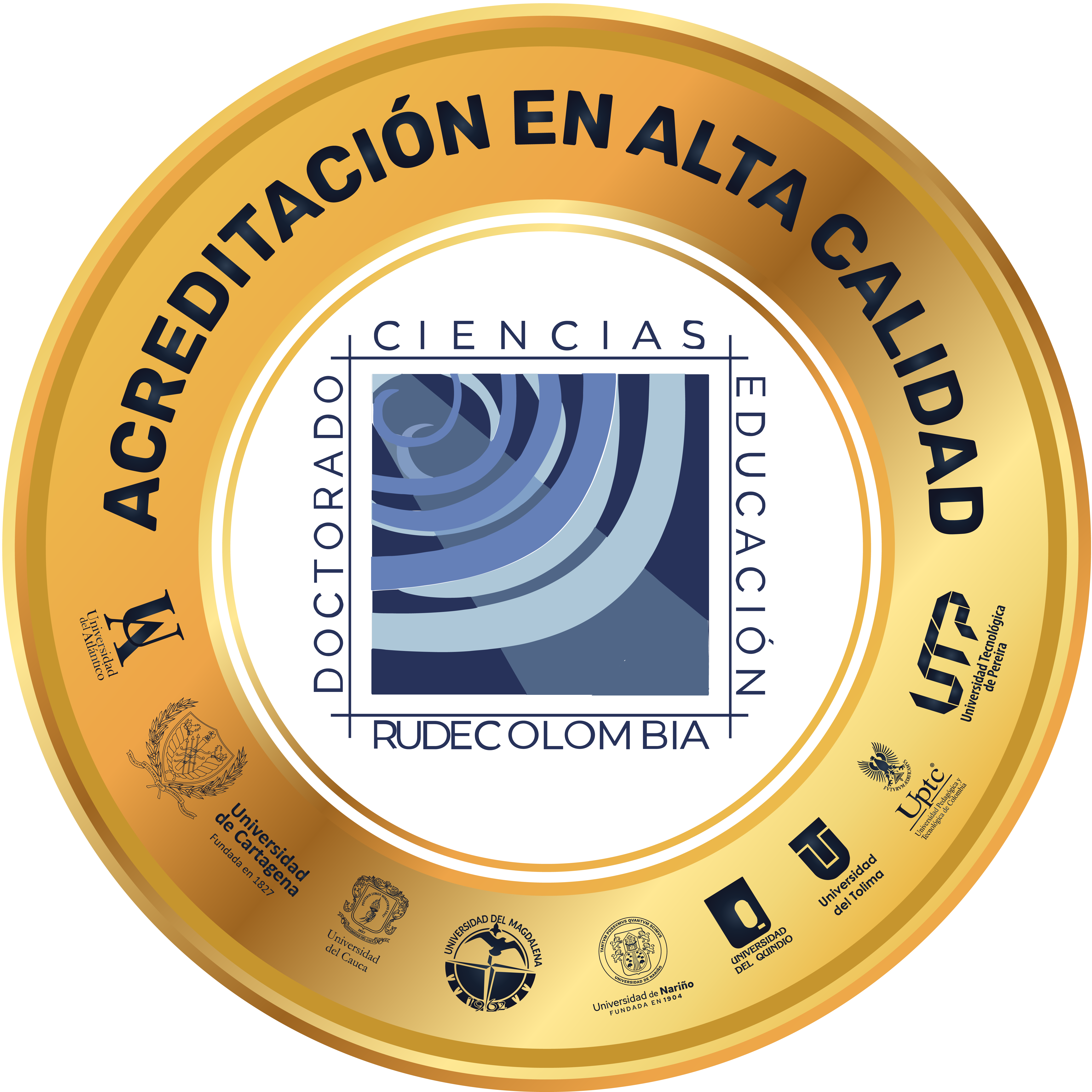 Pregunta de investigación
¿Cuáles son las características de un programa de educación física para el fomento de las habilidades sociales en estudiantes de secundaria del grado 9° de la Institución Educativa Nuestra Señora de Fátima?
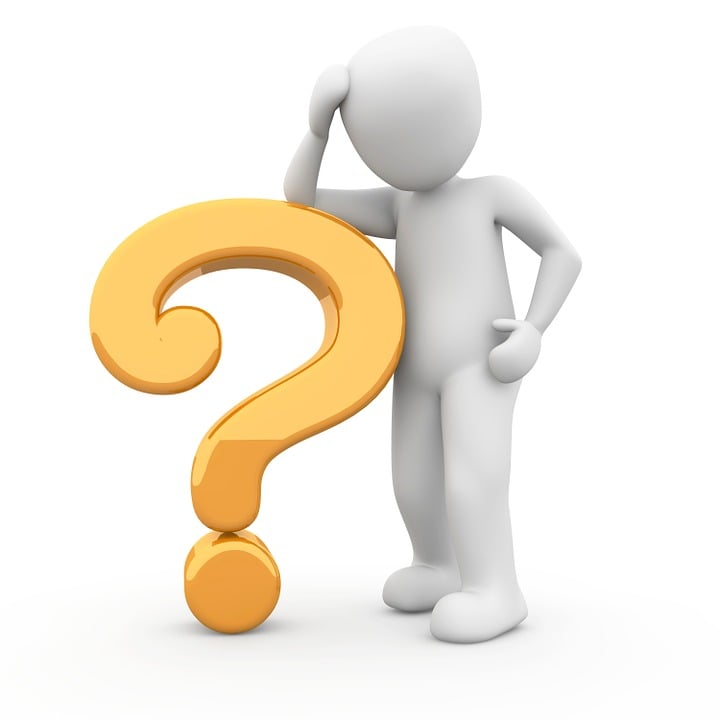 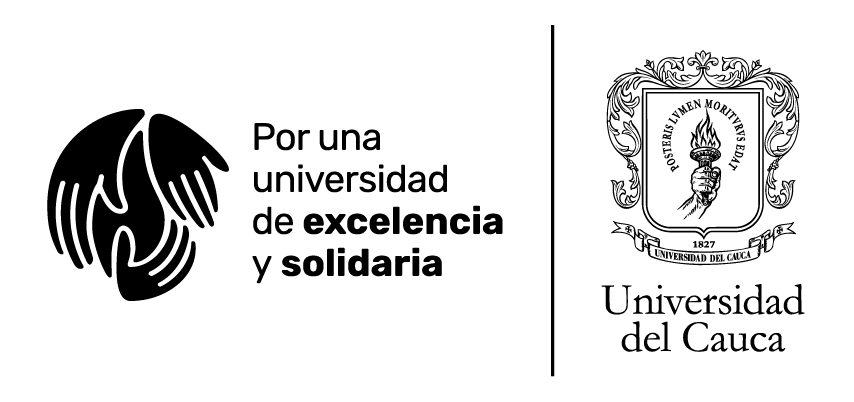 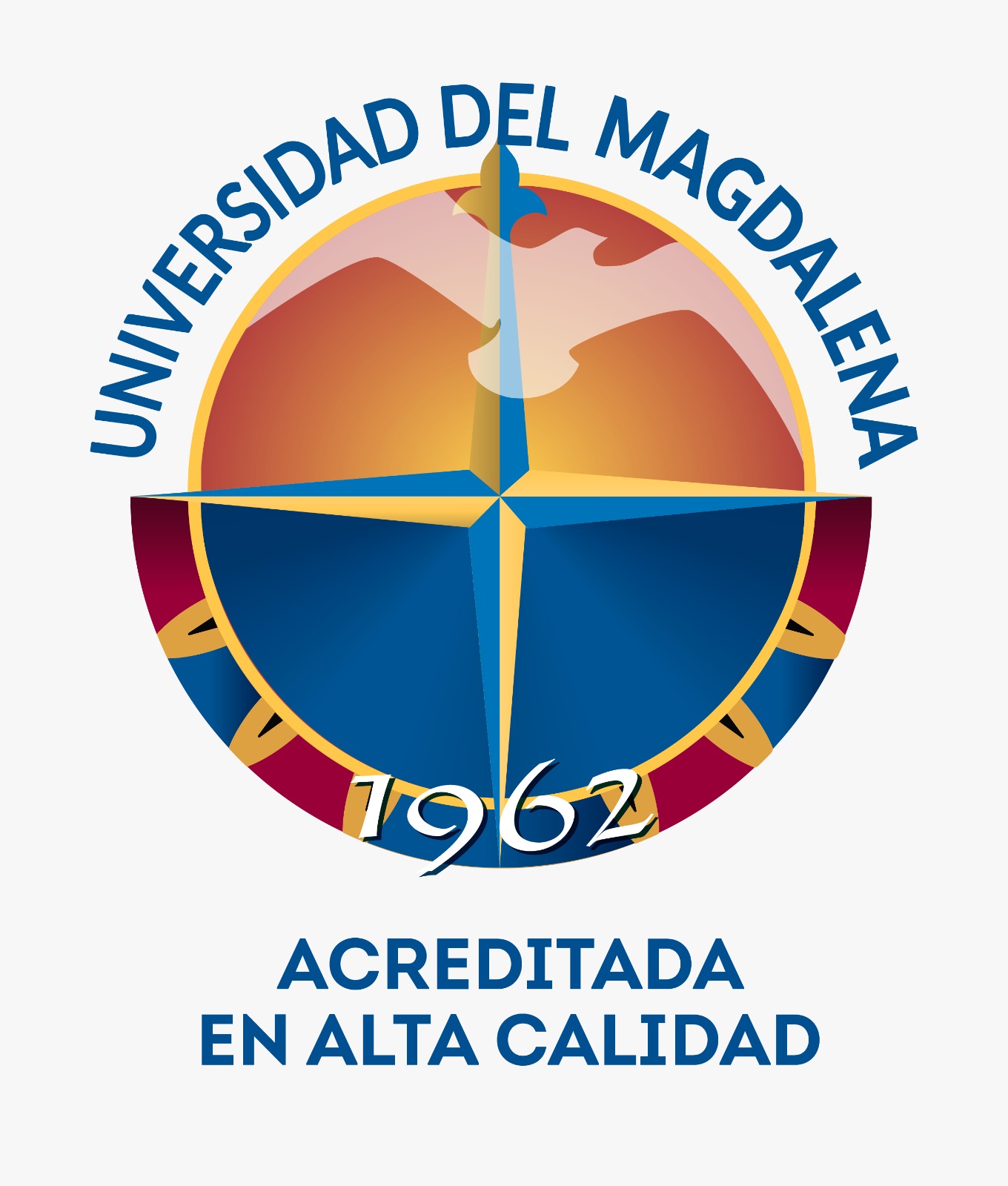 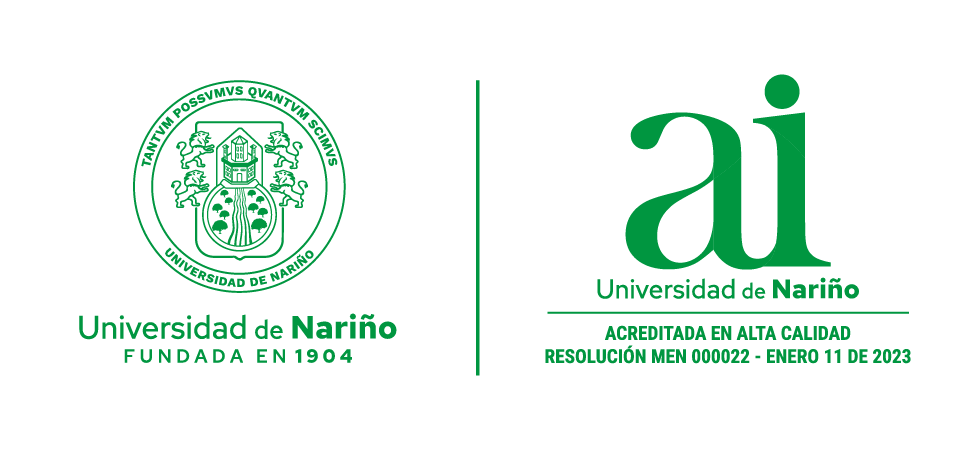 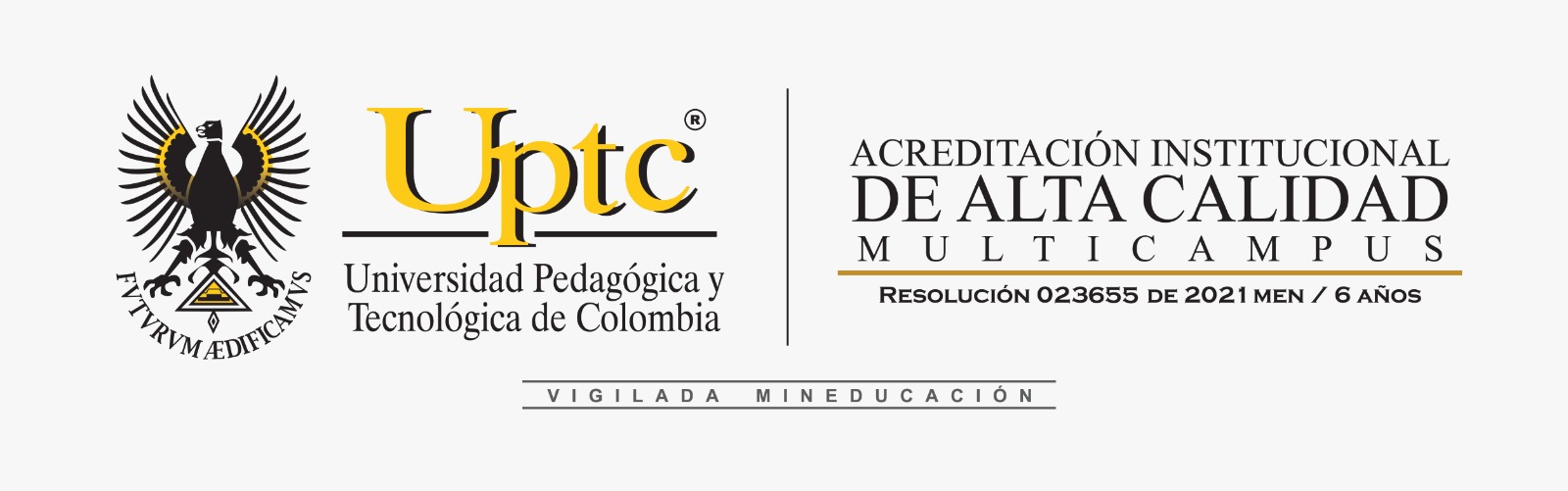 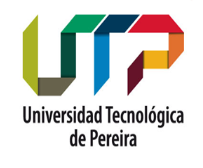 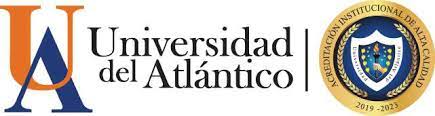 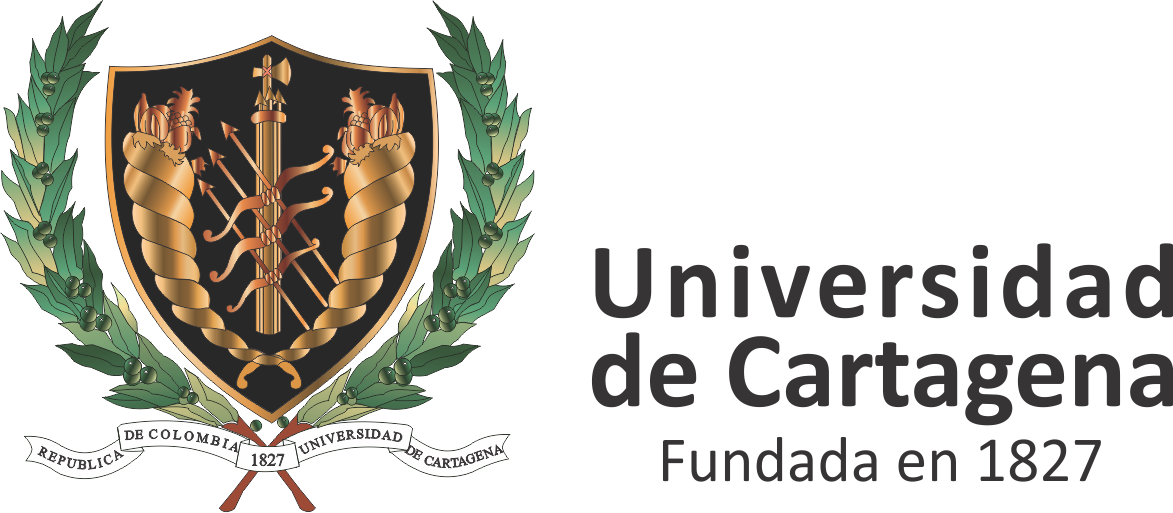 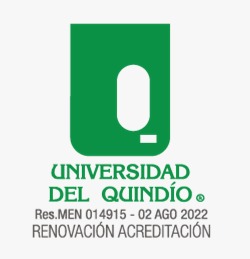 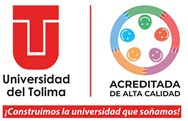 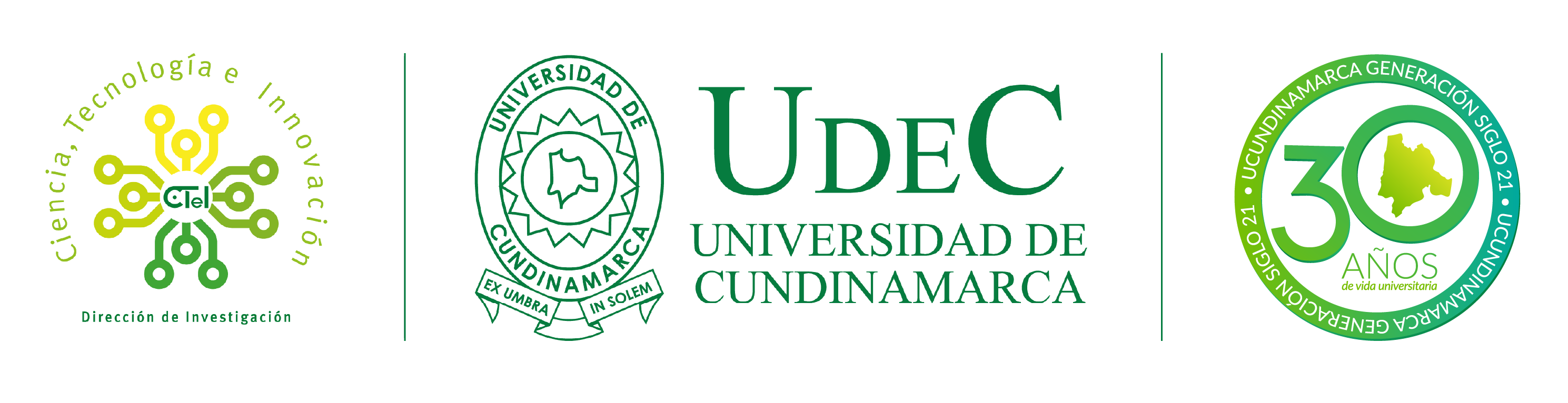 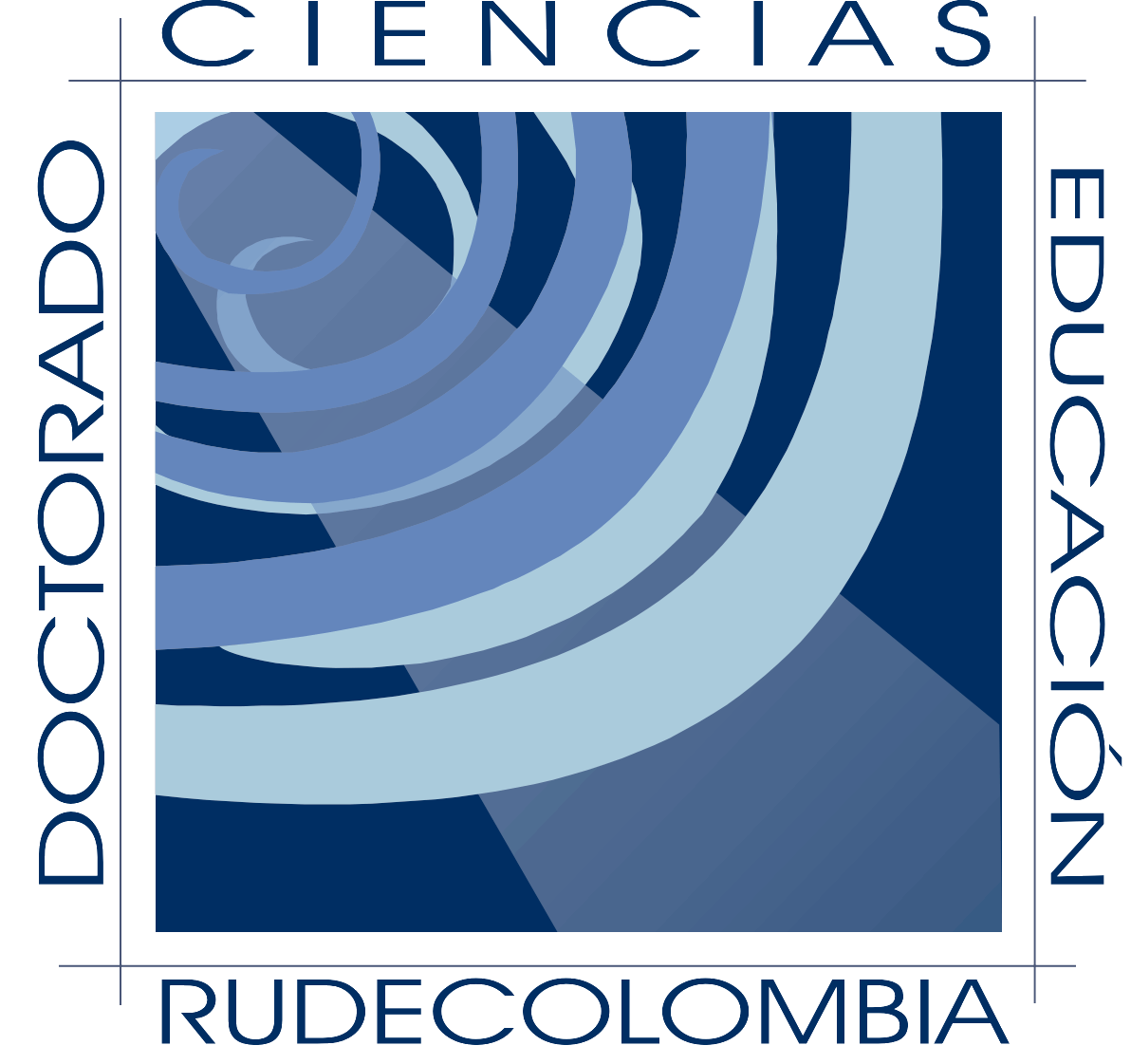 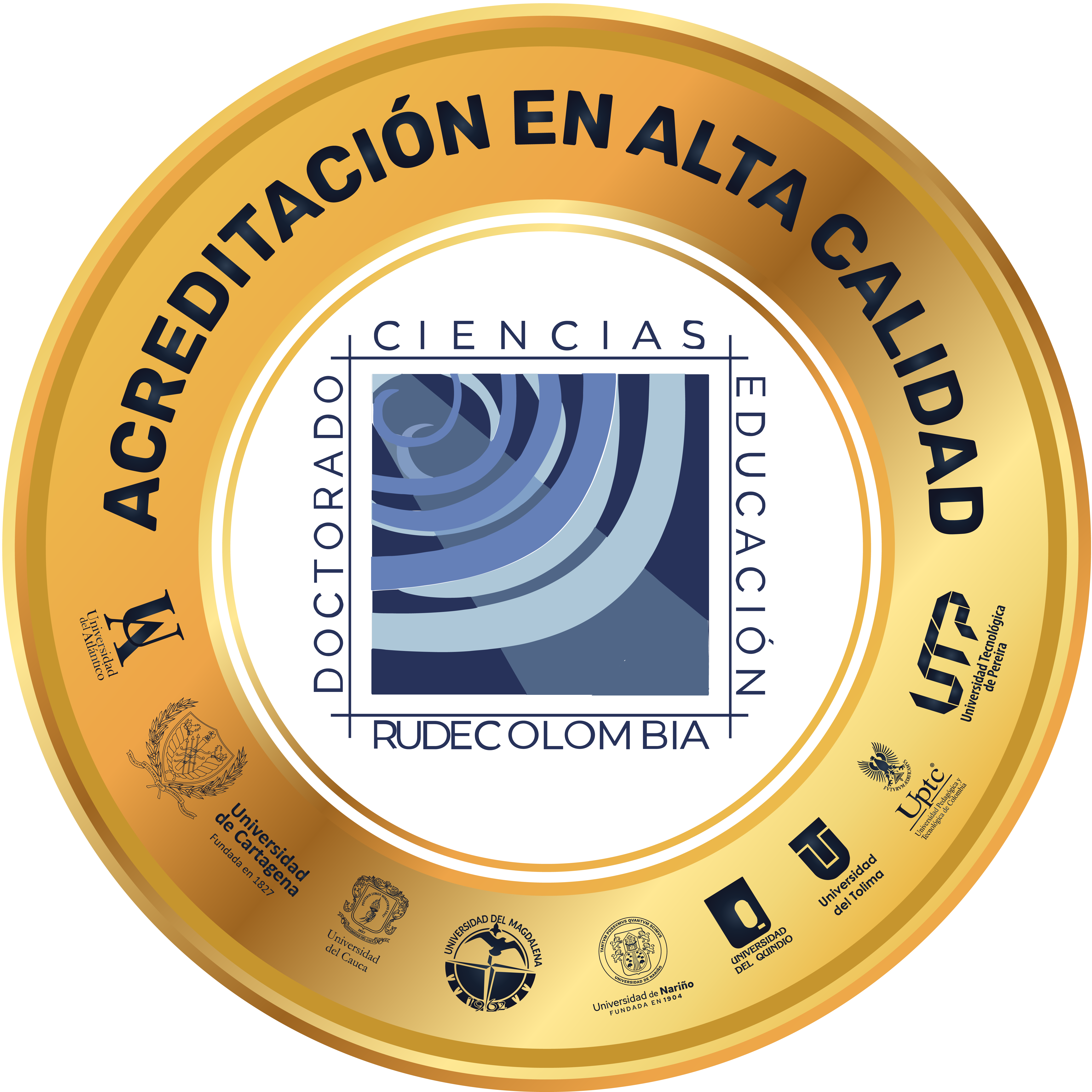 Objetivo General
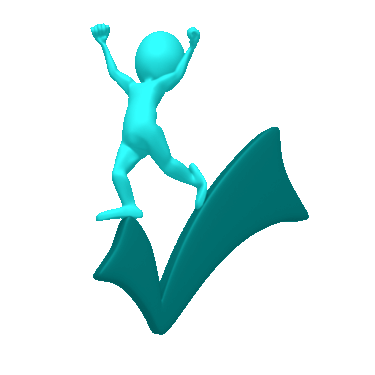 Configurar las características de un programa de Educación Física en el fomento de las habilidades sociales en estudiantes de secundaria del grado 9° de la Institución Educativa Nuestra Señora de Fátima.
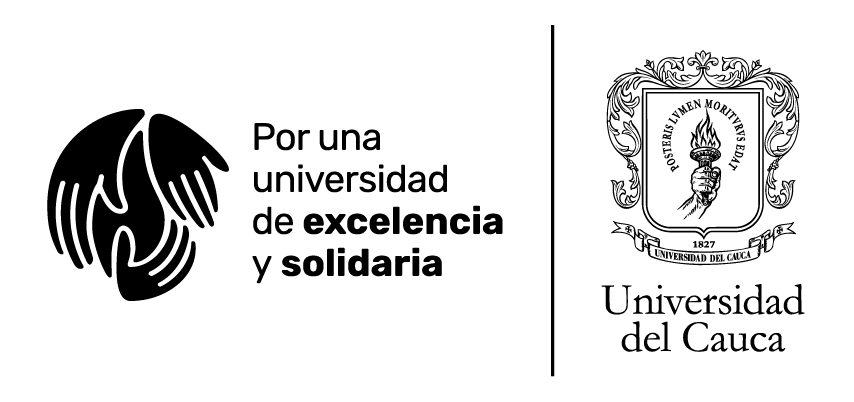 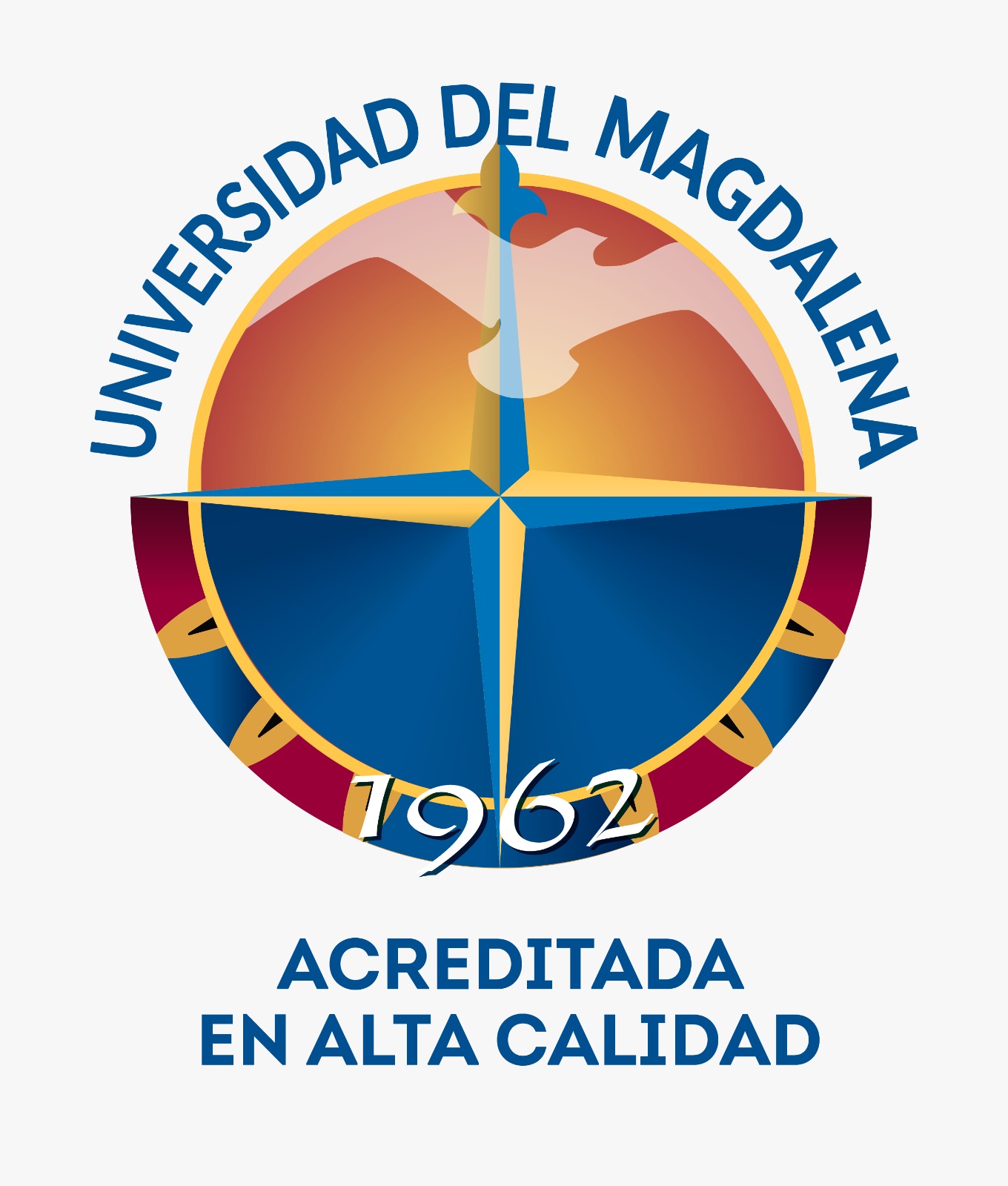 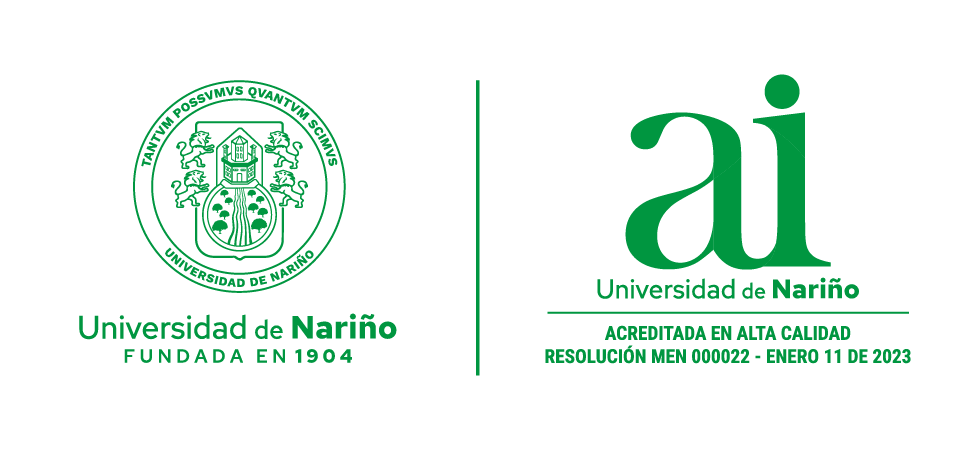 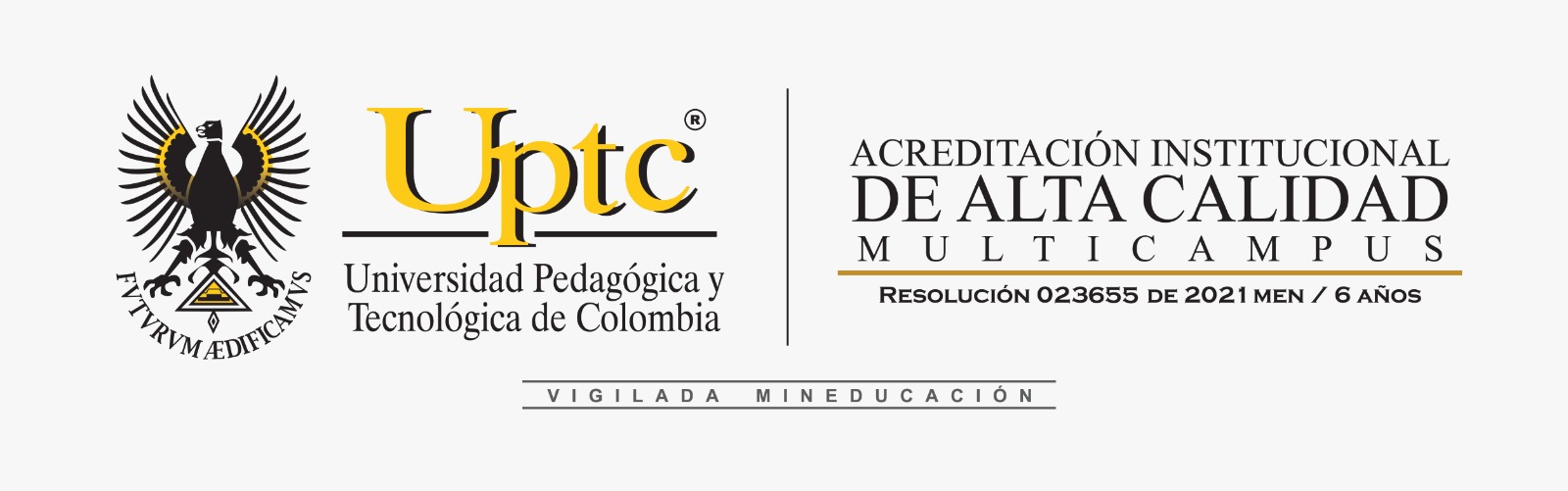 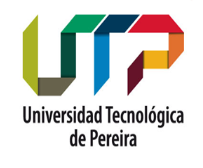 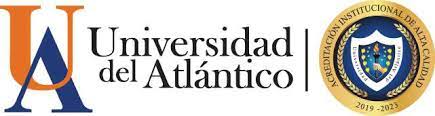 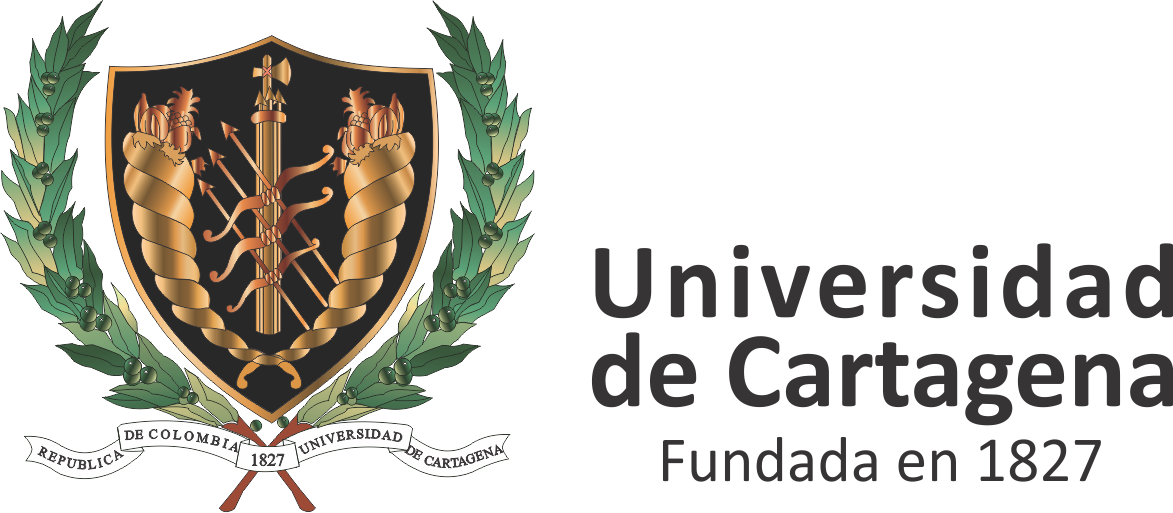 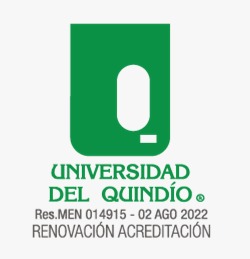 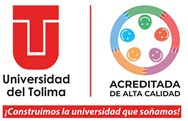 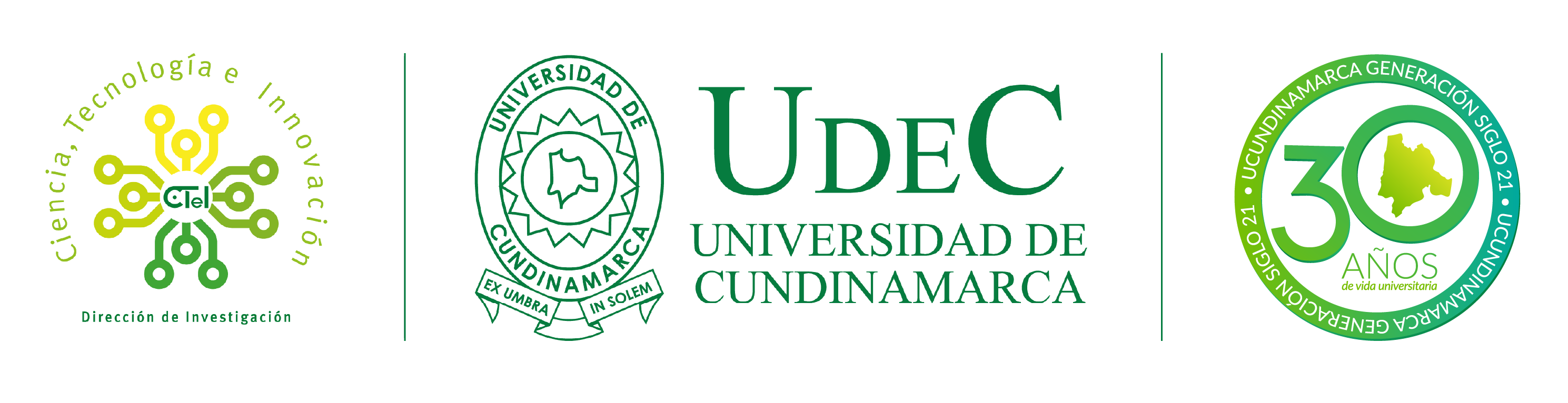 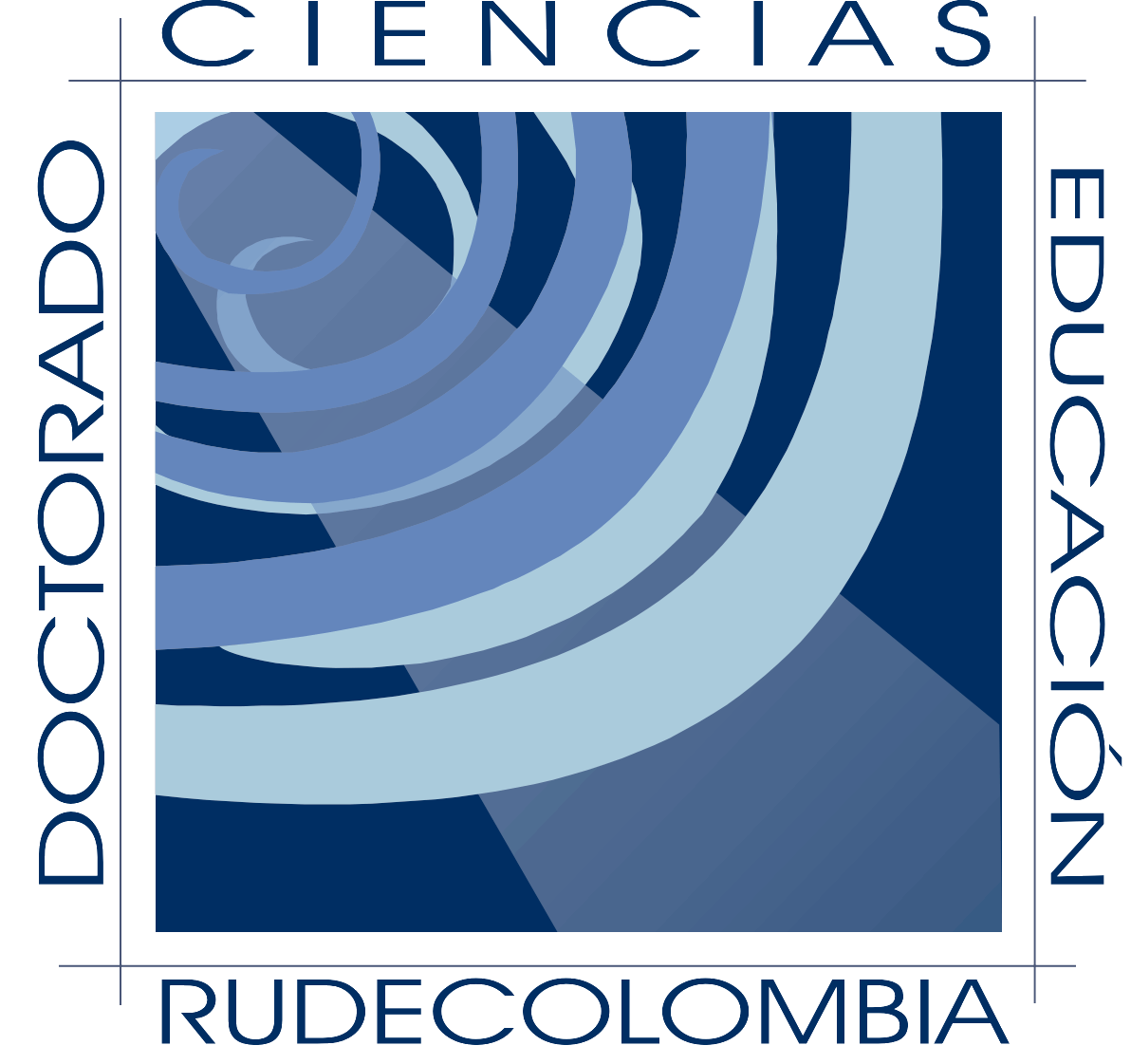 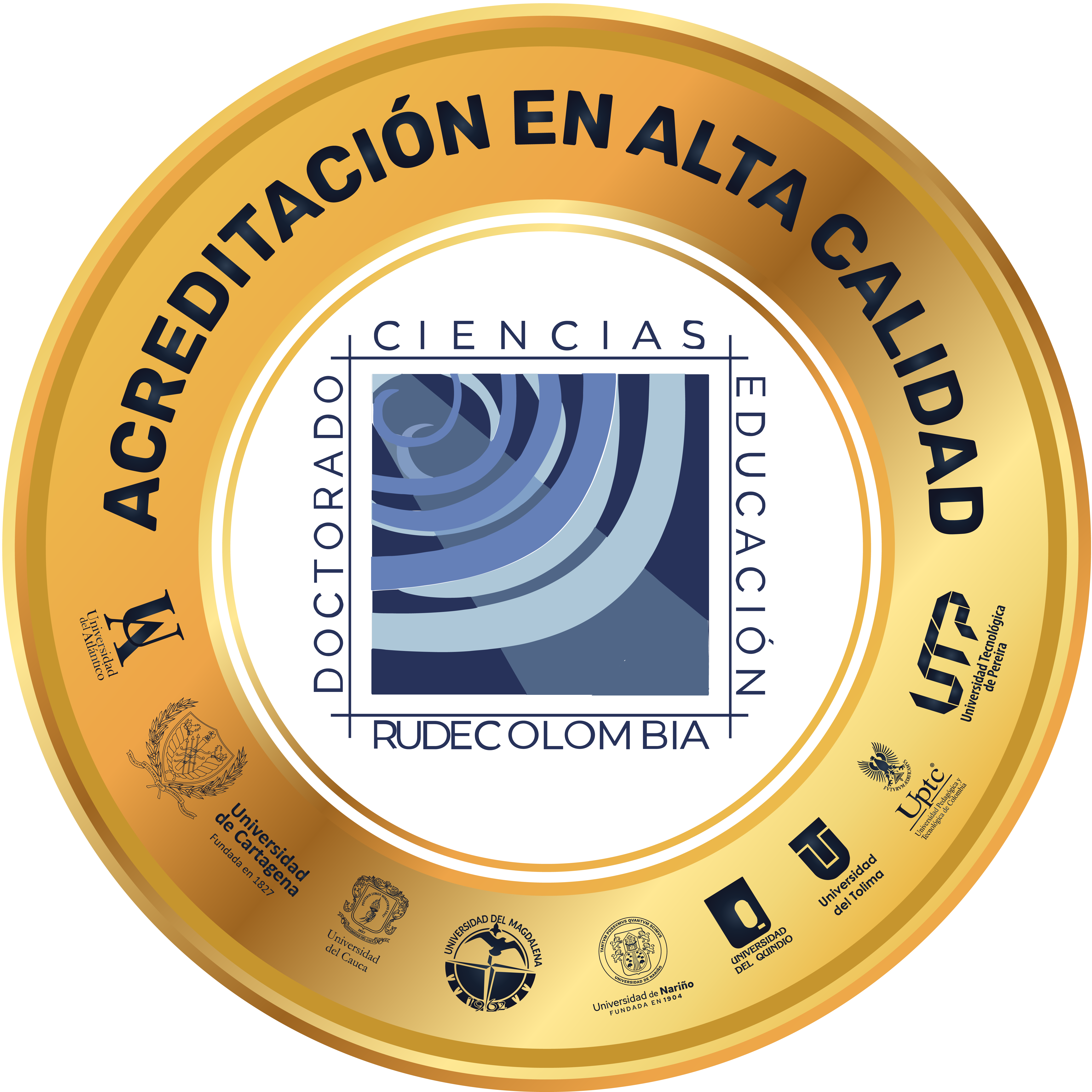 Objetivos específicos
Identificar a través de una revisión documentada las características para un programa  de Educación Física que fomente la comunicación efectiva, trabajo en equipo y empatía.

Elaborar un programa de Educación Física basado en la revisión documentada  que integre estrategias y actividades específicas para el desarrollo de la comunicación efectiva, trabajo en equipo y empatía.
Evaluar el impacto del programa de Educación física en el desarrollo de la comunicación efectiva, trabajo en equipo y empatía entre los estudiantes mediante el análisis de resultados obtenidos durante su implementación.  

Analizar cómo el programa de Educación Física diseñado facilita el desarrollo de la comunicación efectiva, el trabajo en equipo y la empatía entre los estudiantes, mediante la aplicación de métodos de observación y entrevistas.
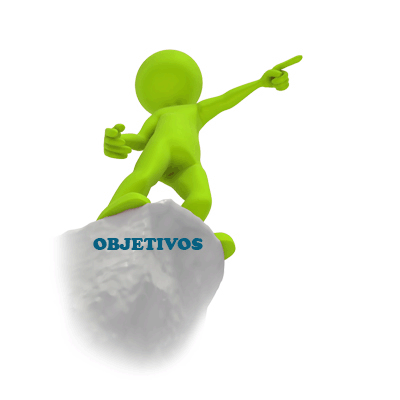 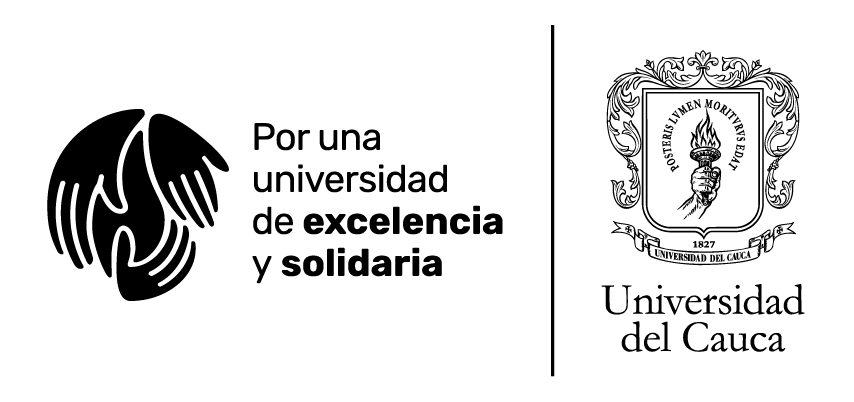 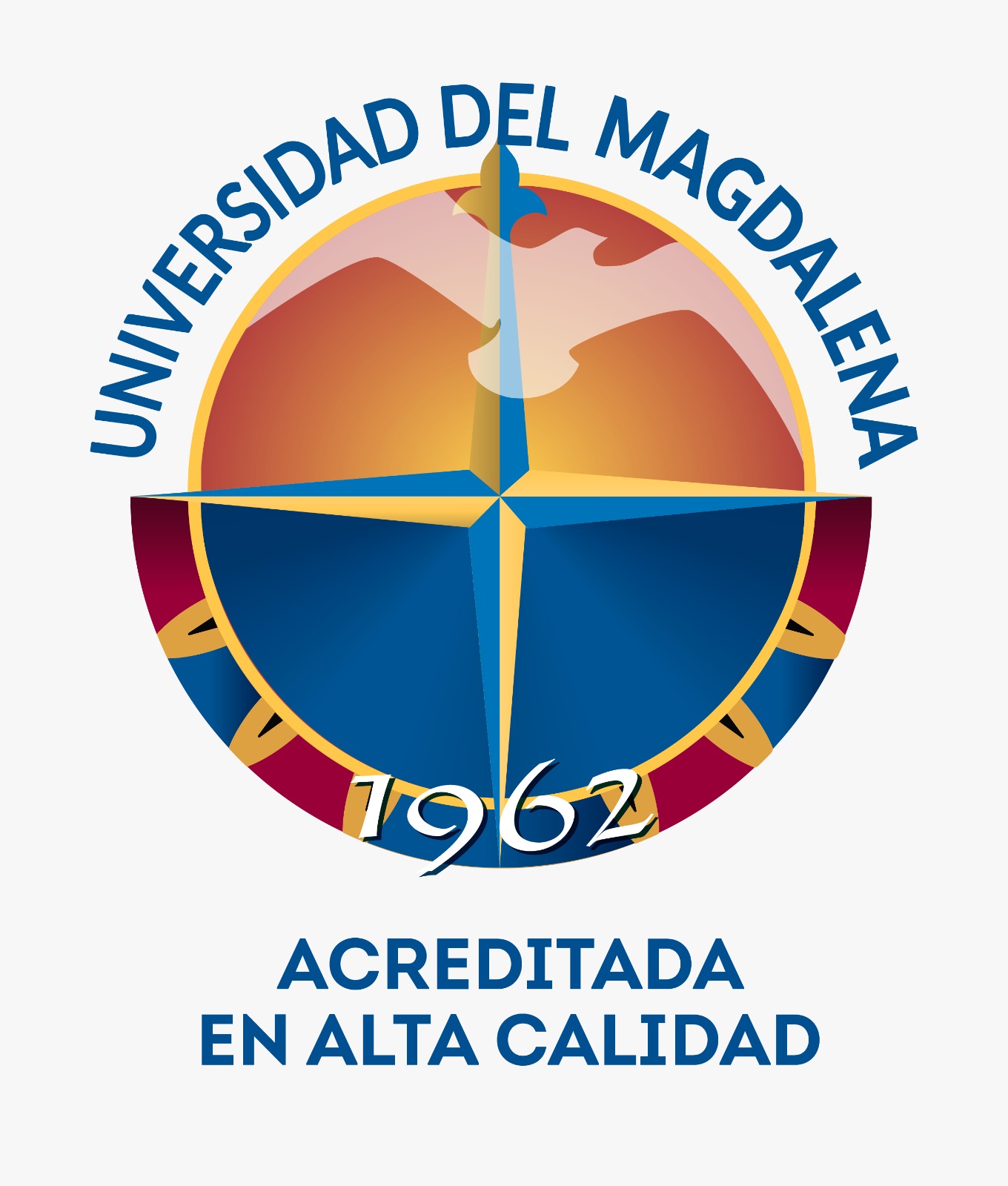 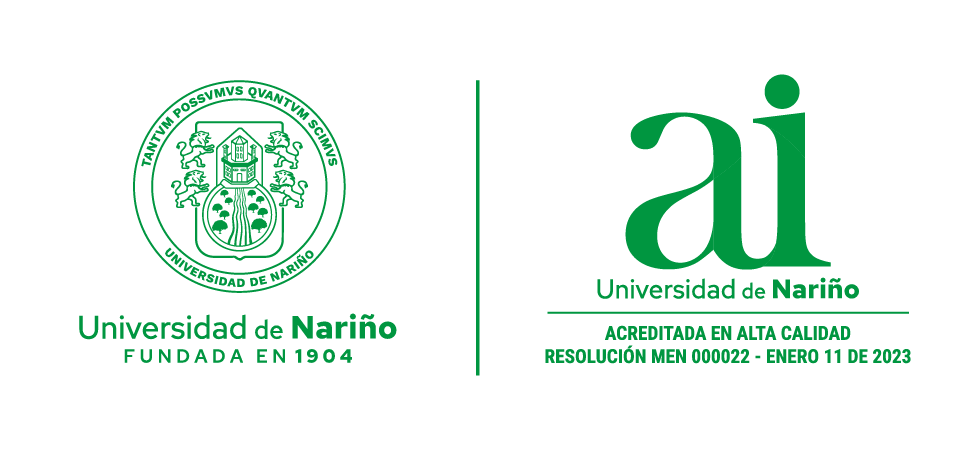 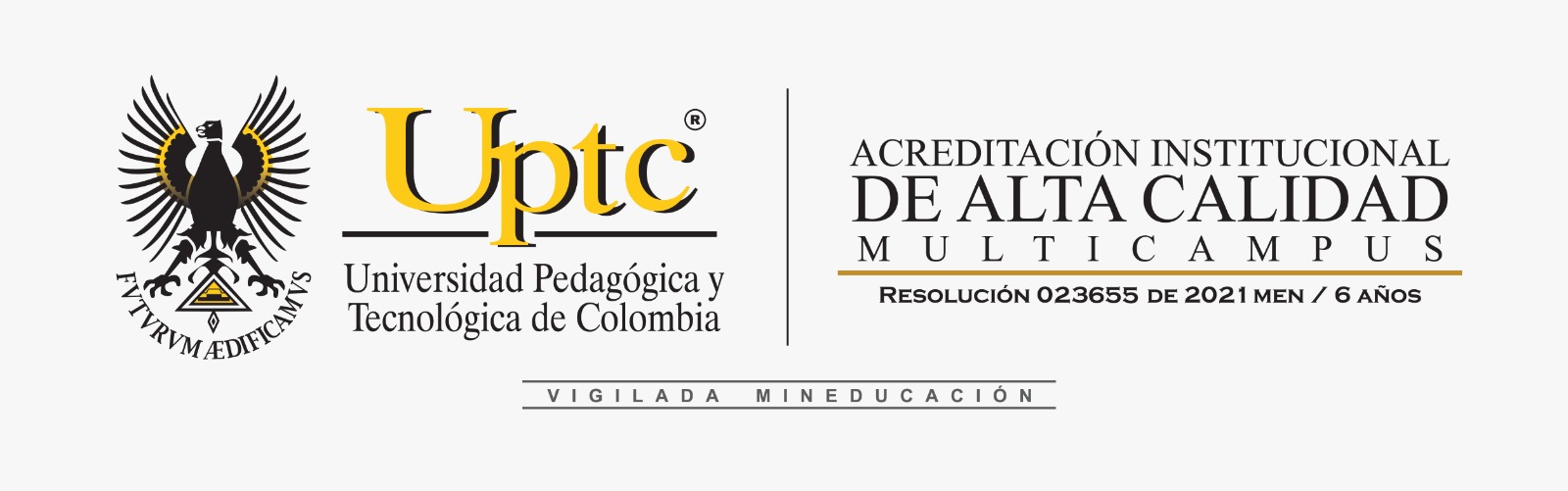 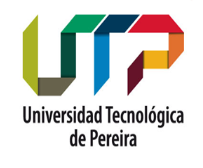 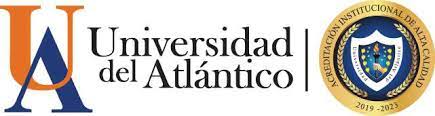 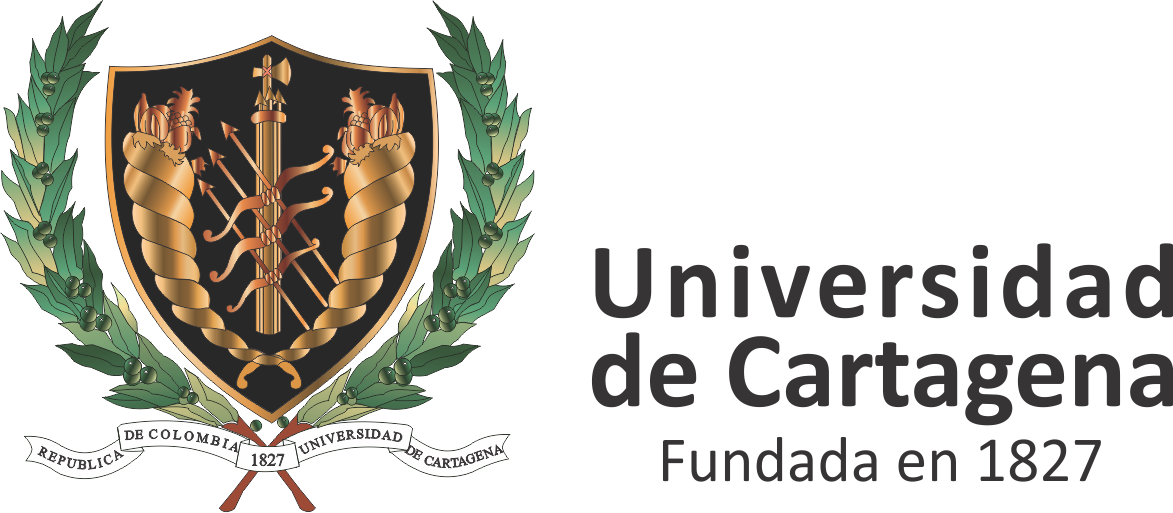 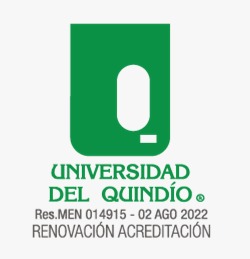 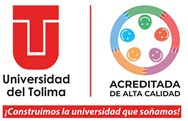 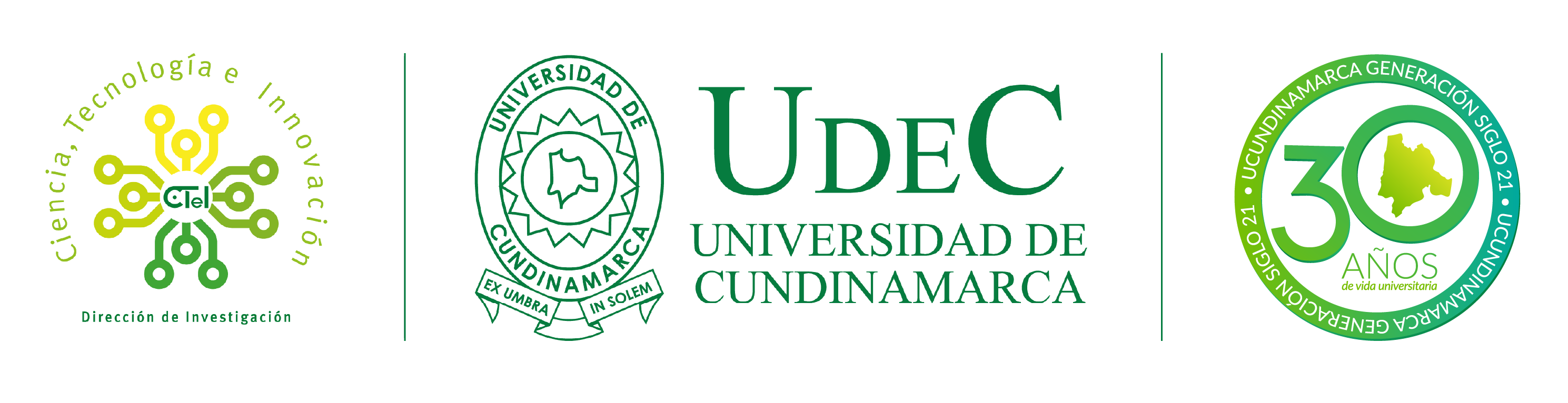 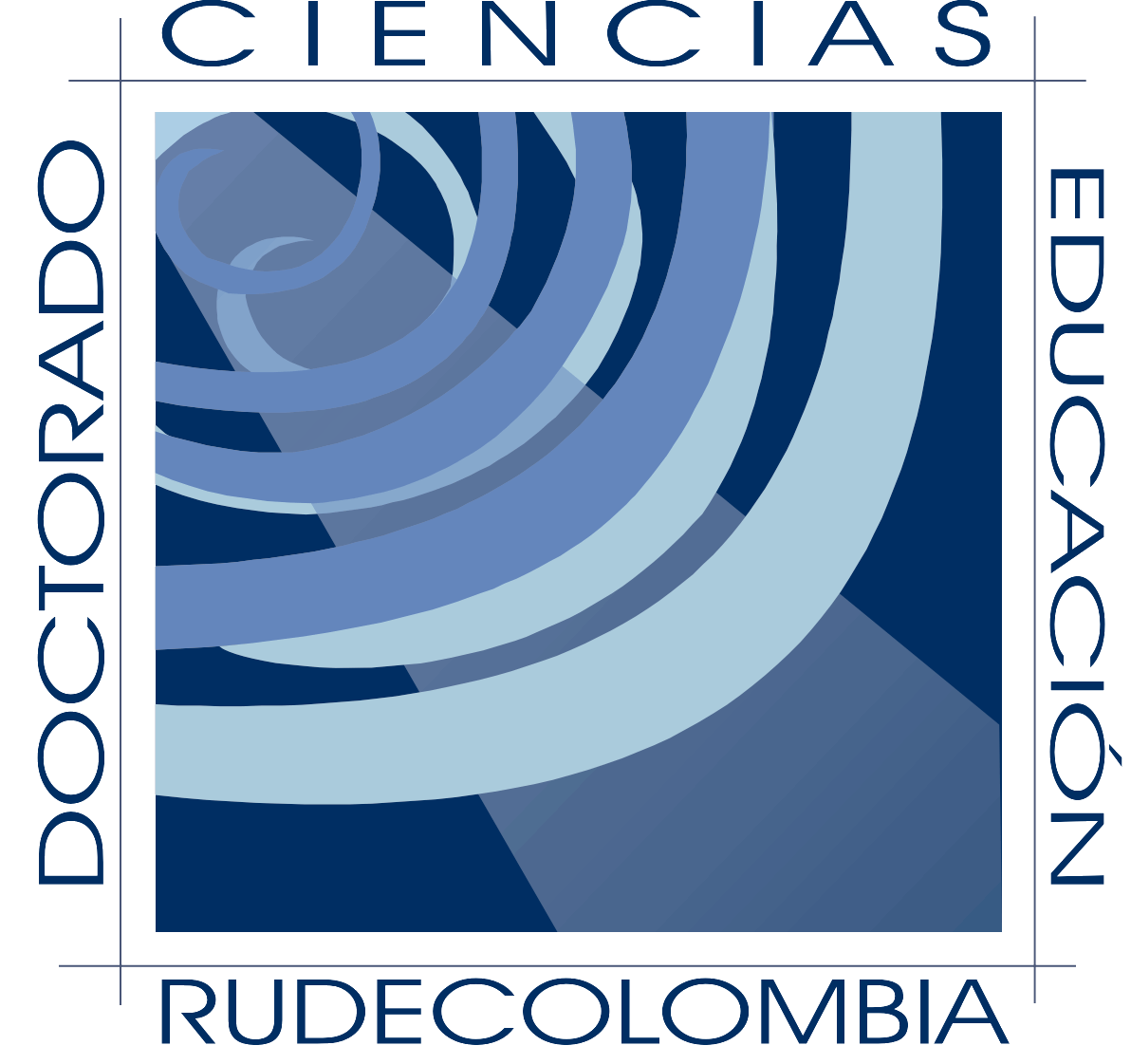 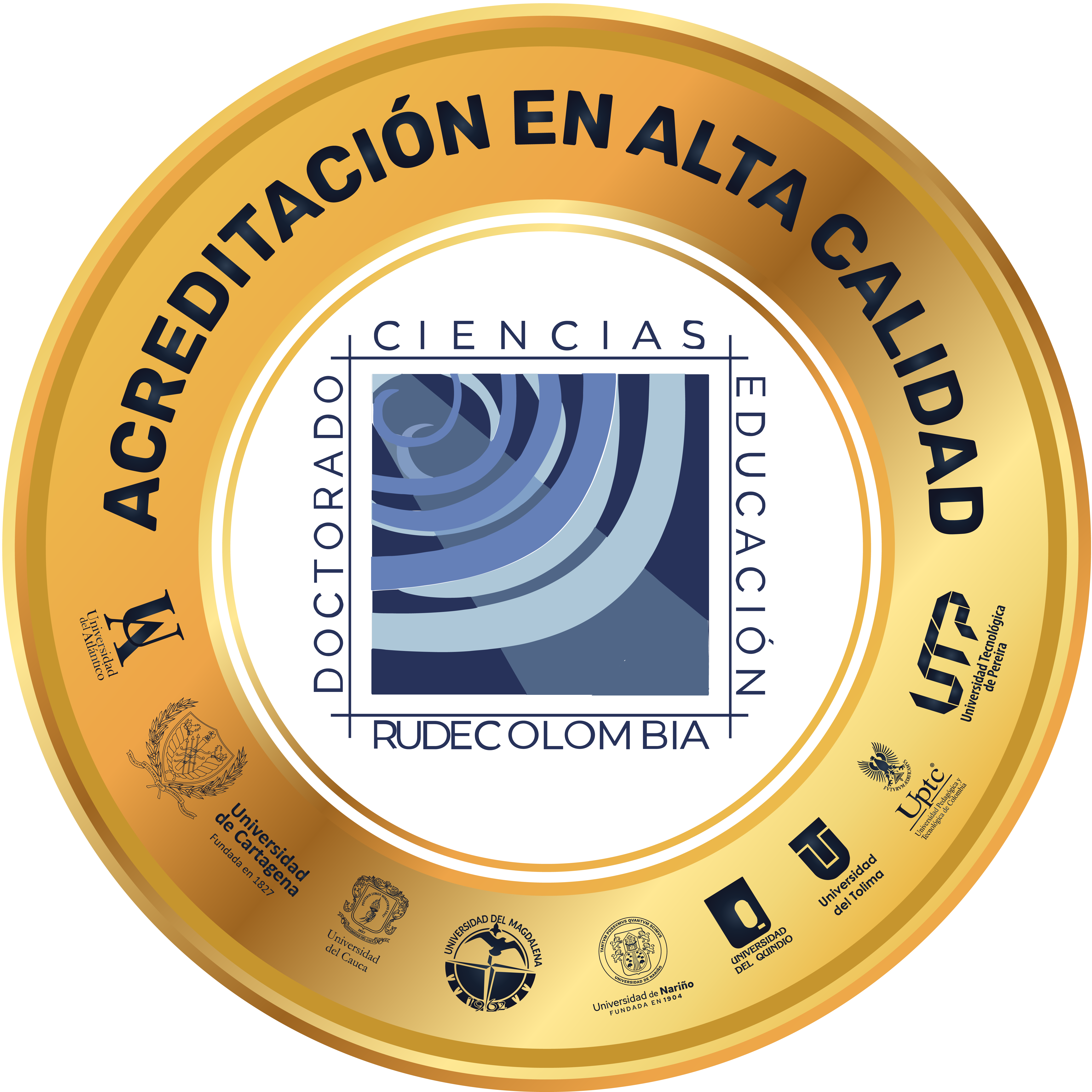 Marco teórico
Capitulo 1. Pedagogía. 1.1 ¿Qué es la pedagogía? Enfoques

1.2 Qué es didáctica?
Métodos y estilos de enseñanza
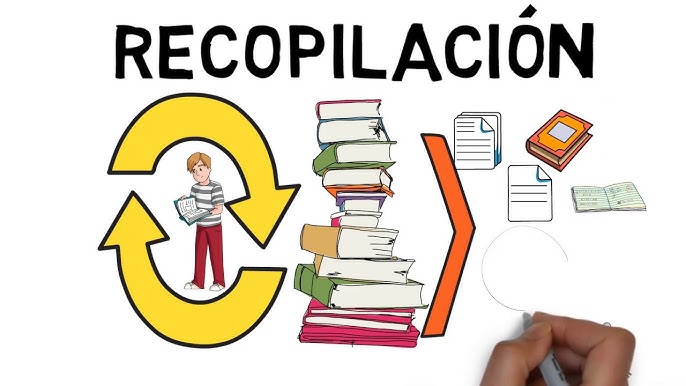 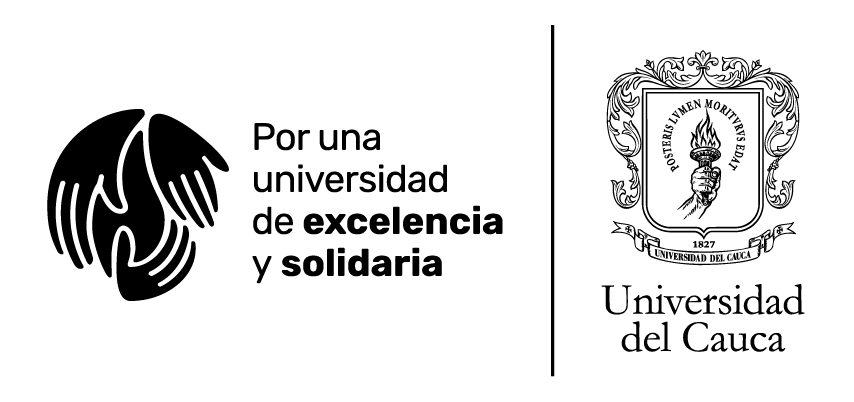 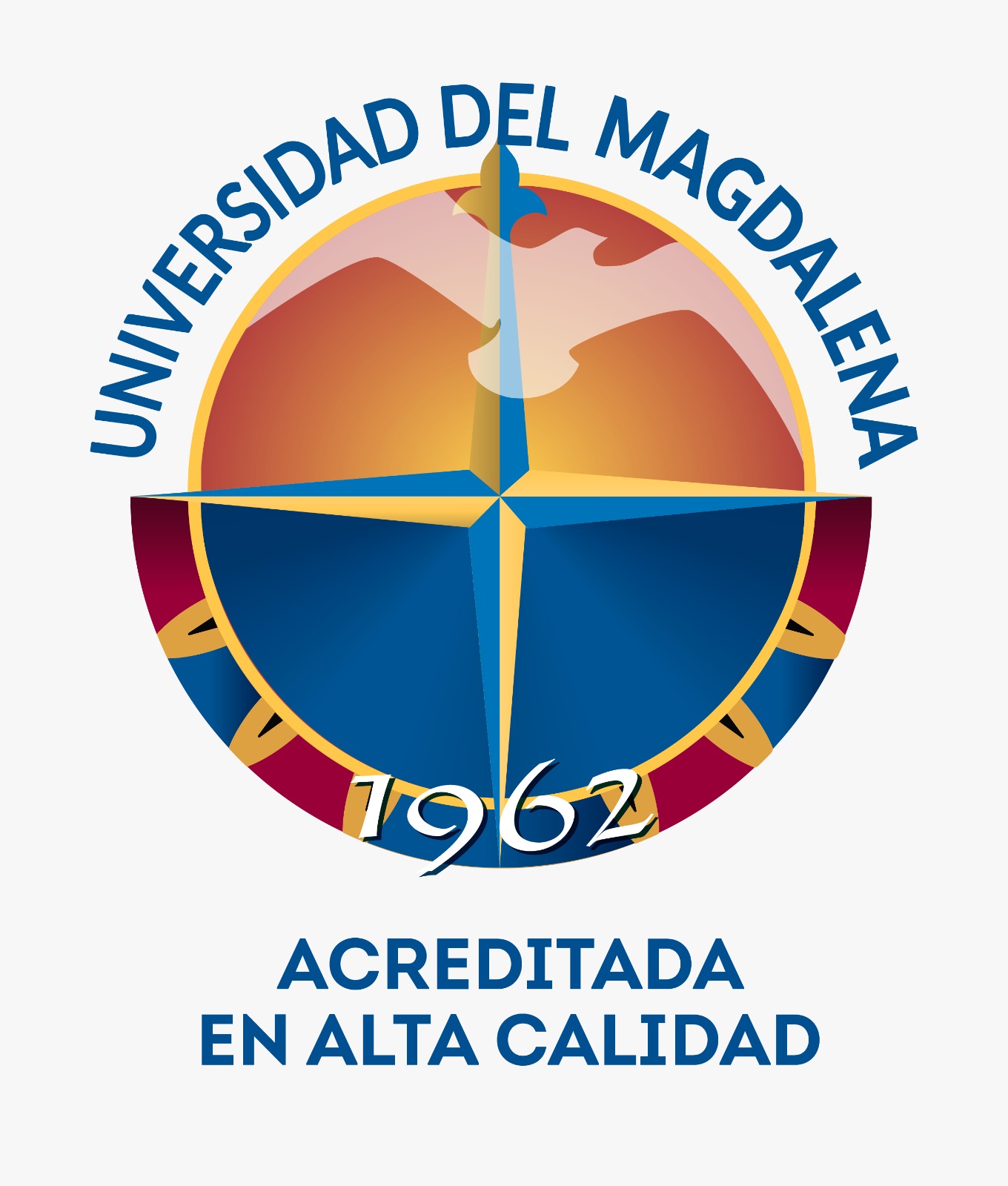 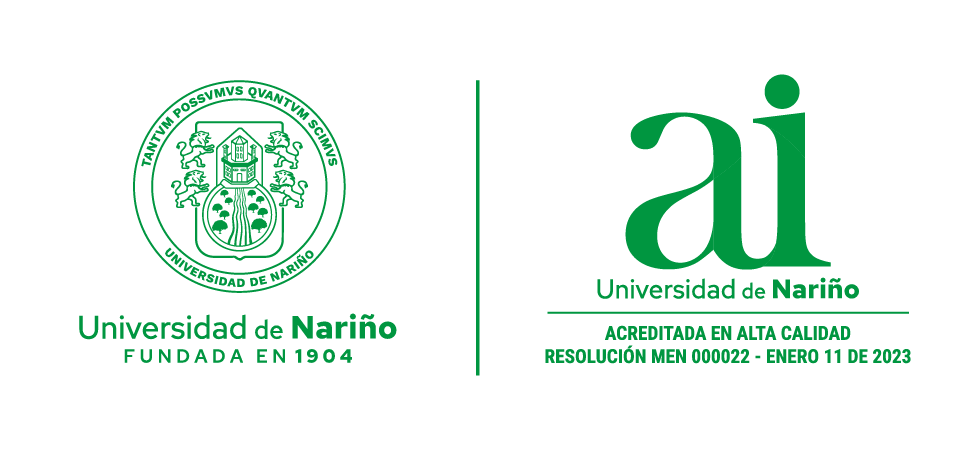 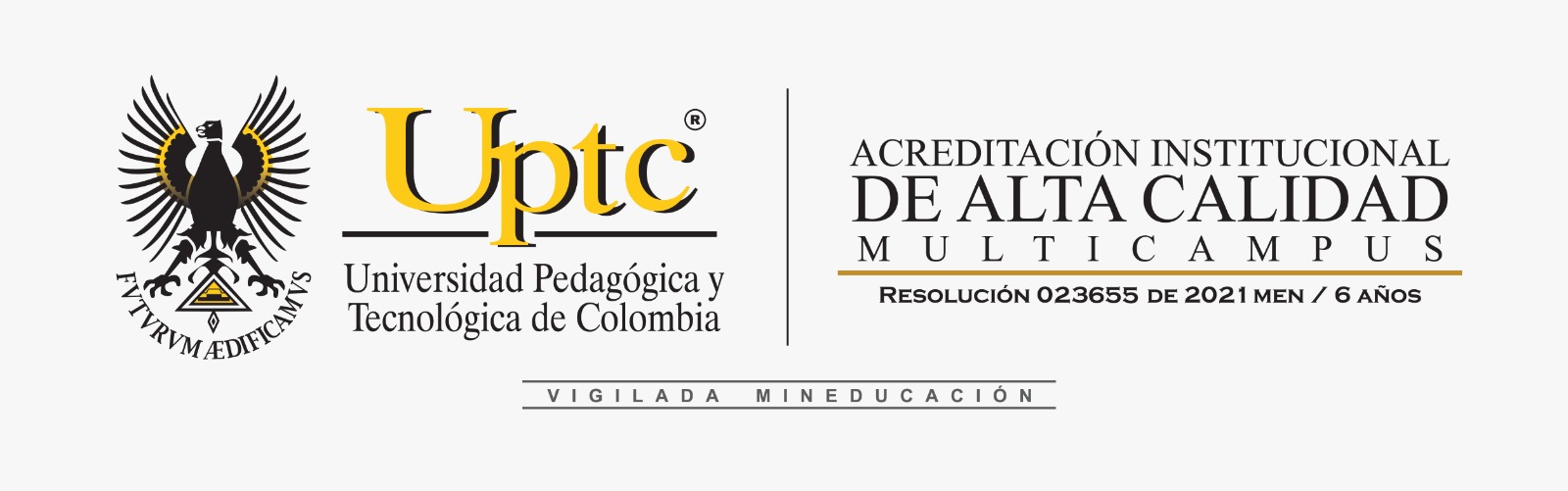 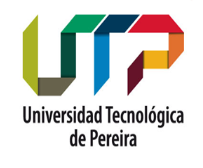 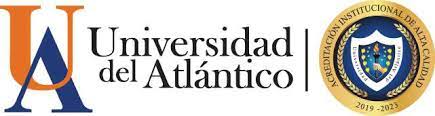 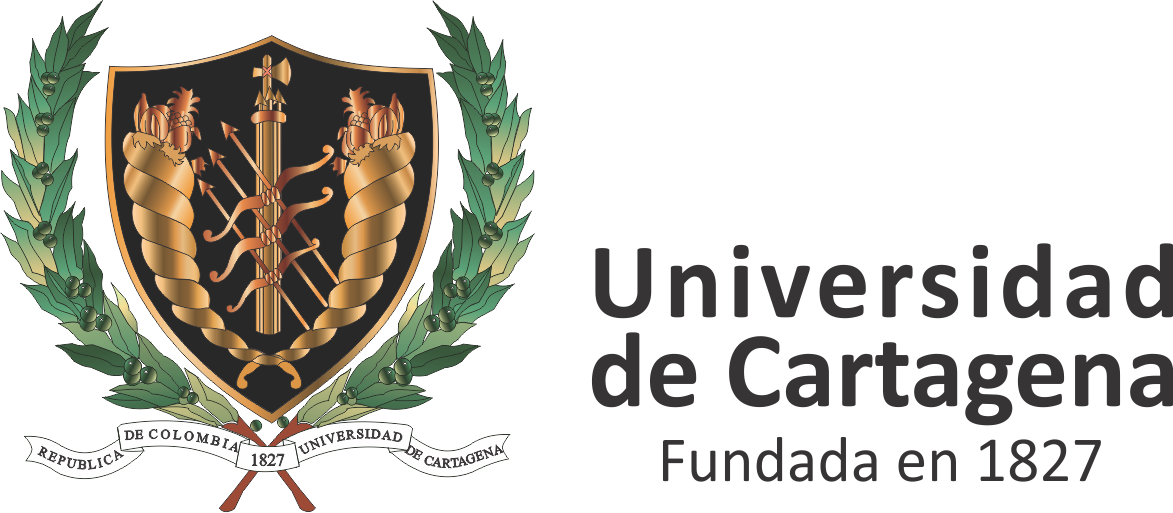 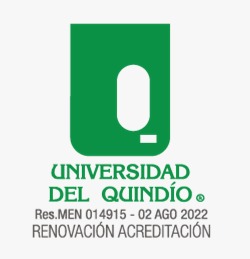 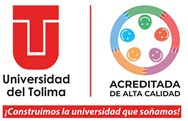 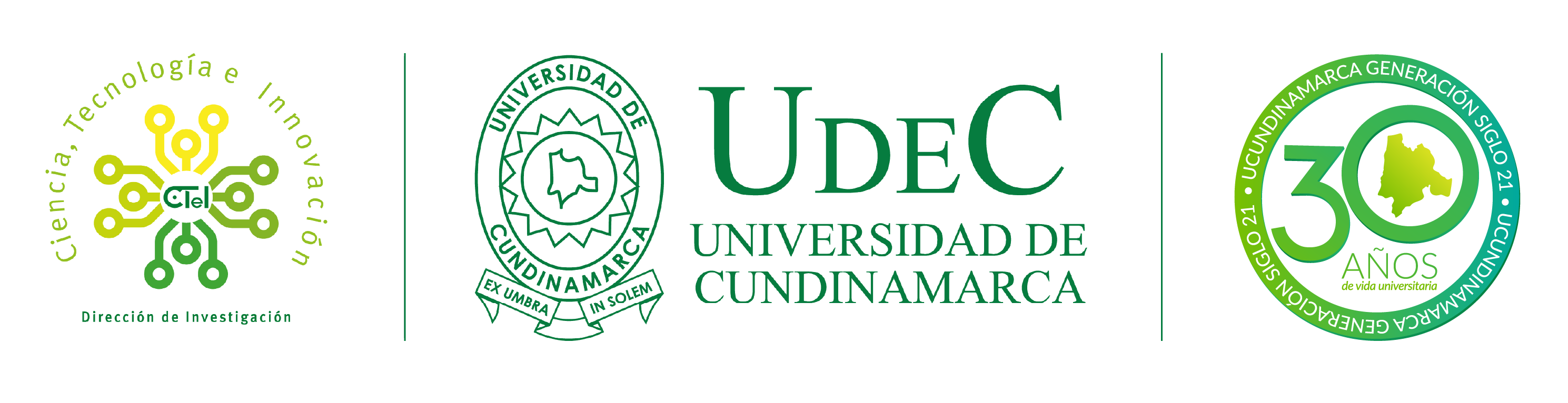 Capitulo 2. Habilidades Sociales. 2.1 ¿Qué son las habilidades sociales? Tipos
Capitulo 3. Educación Física. 3.1 ¿Qué es la educación física? Beneficios en el ámbito educativo
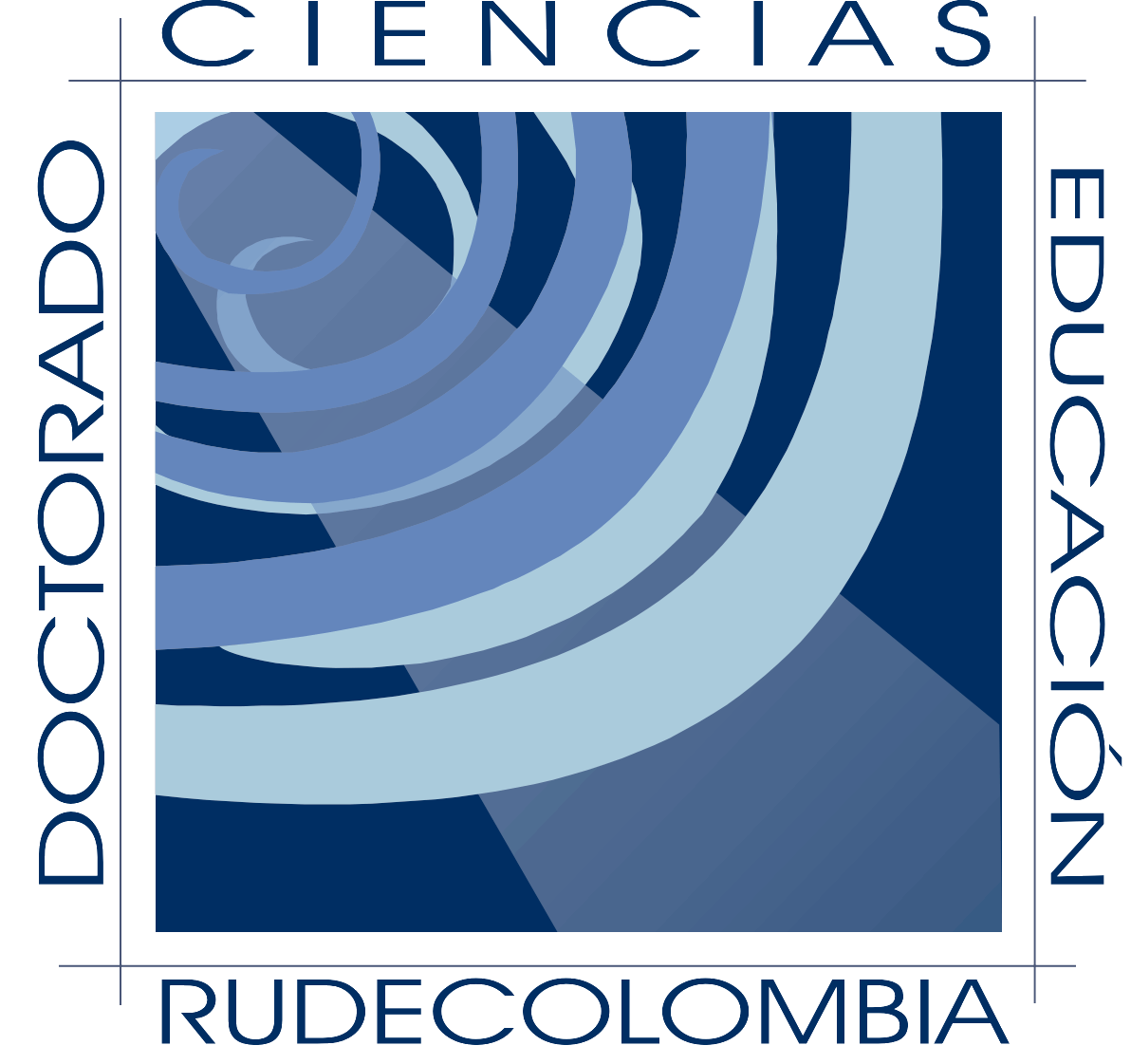 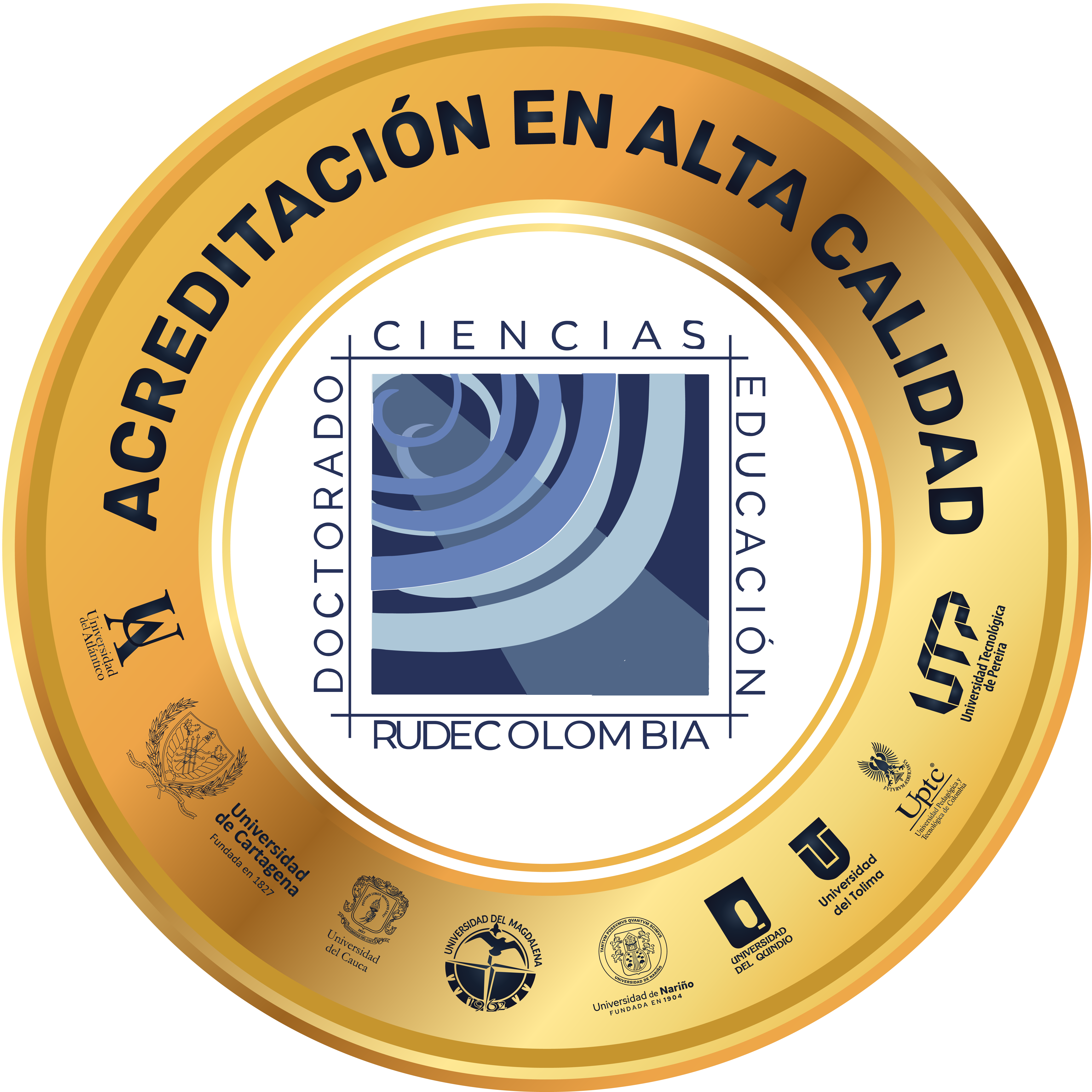 Marco teórico
Capitulo 4. Integración dinámica entre educación y sociedad 

4.1 Integración de la pedagogía y las habilidades sociales 
4.2 Relación entre la pedagogía y la educación física
4.3 Interacción entre habilidades sociales y educación física 
4.4 Interacción dinámica entre la pedagogía, la educación física y las habilidades sociales
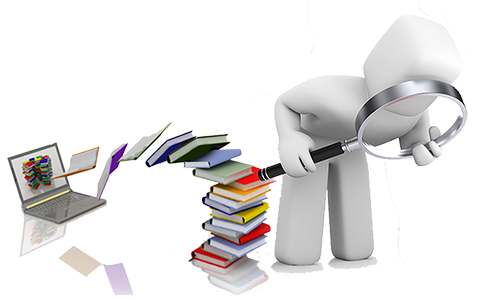 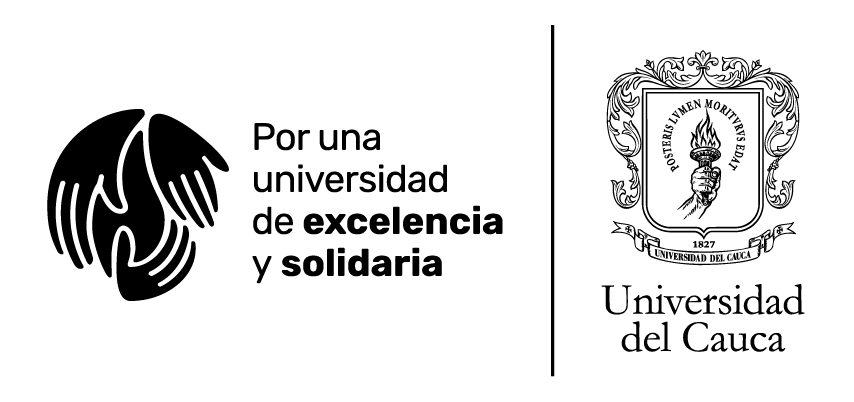 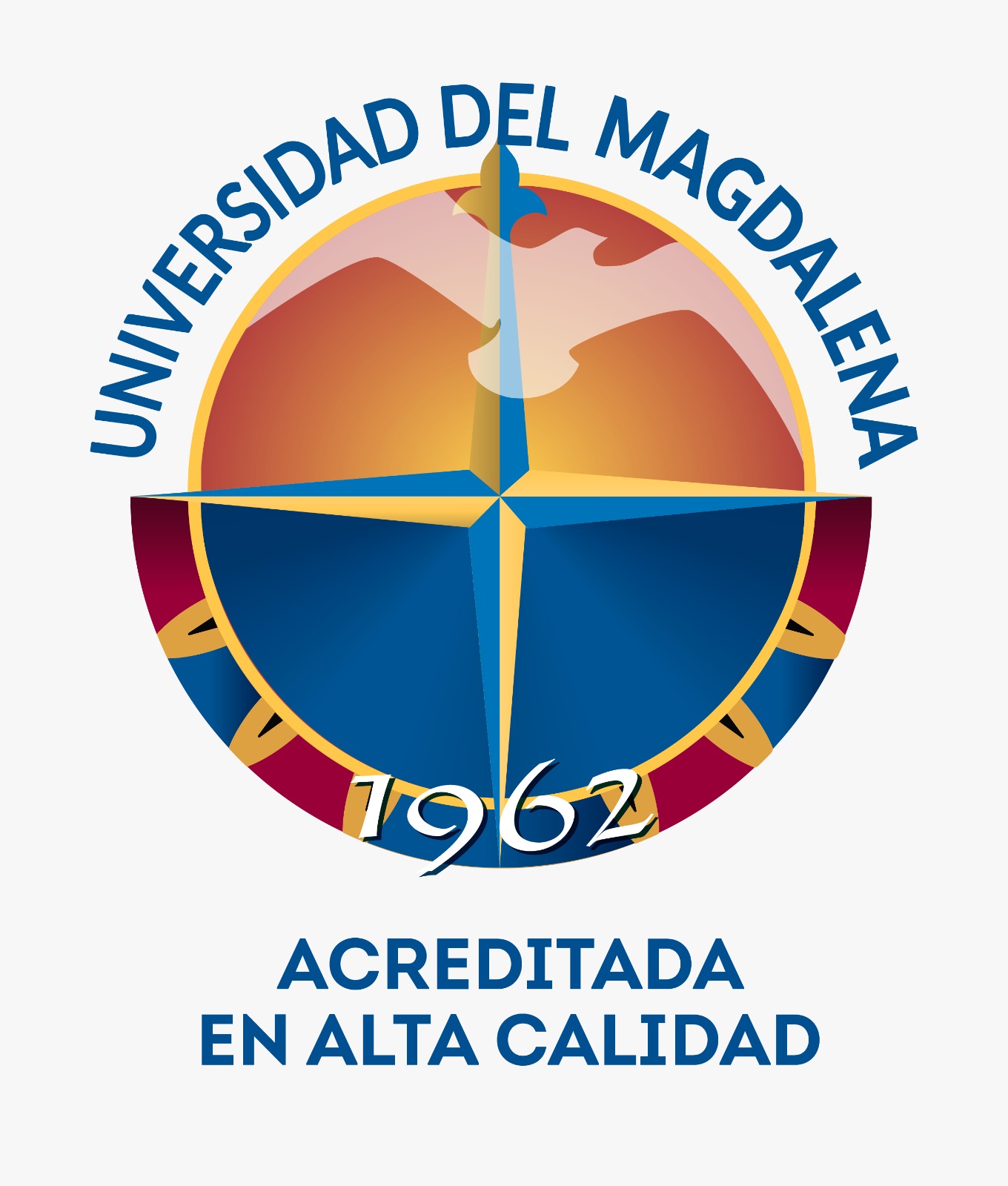 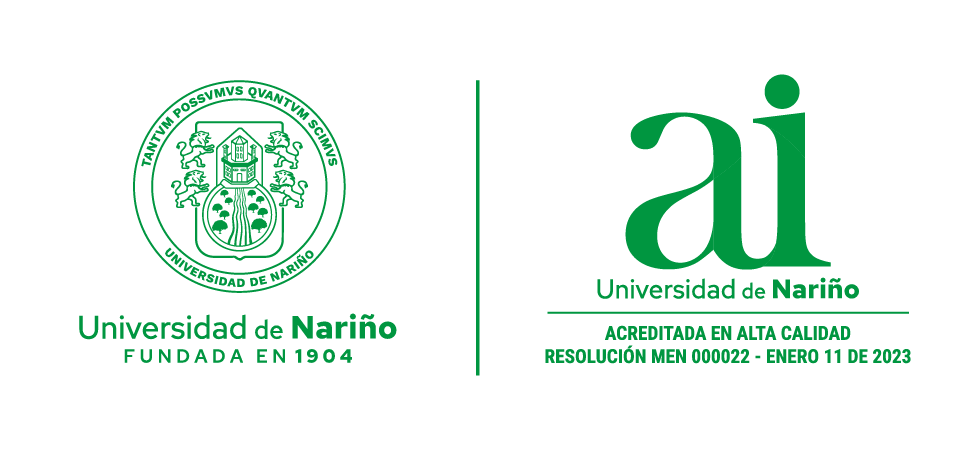 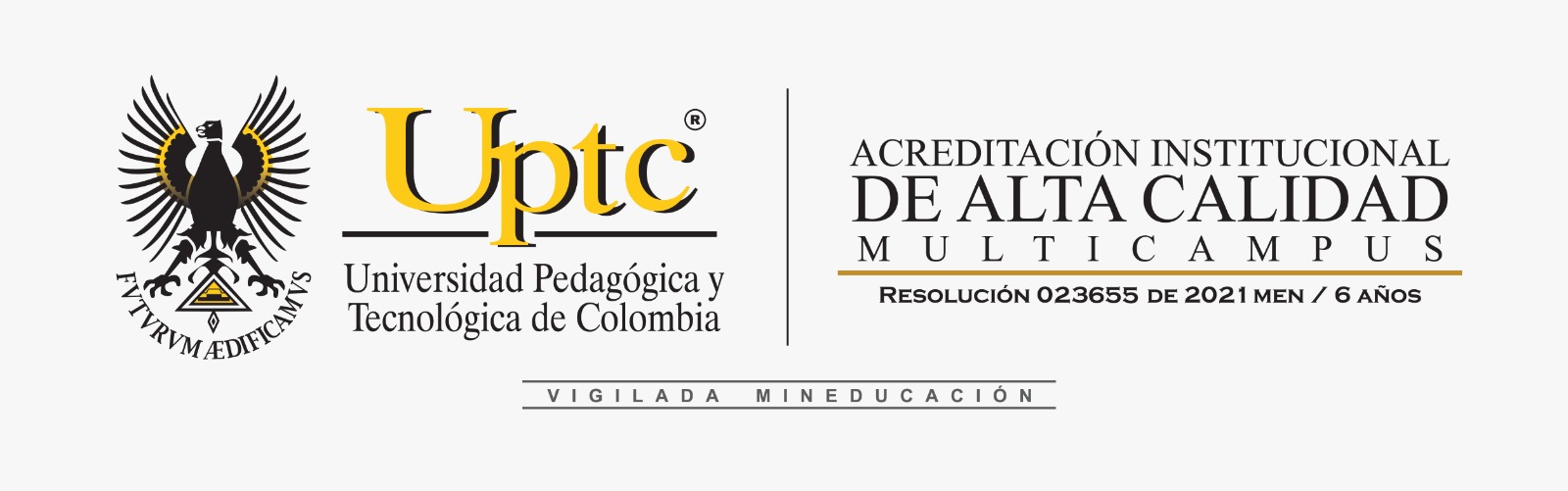 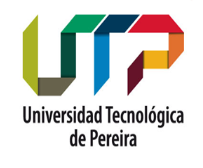 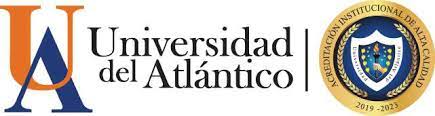 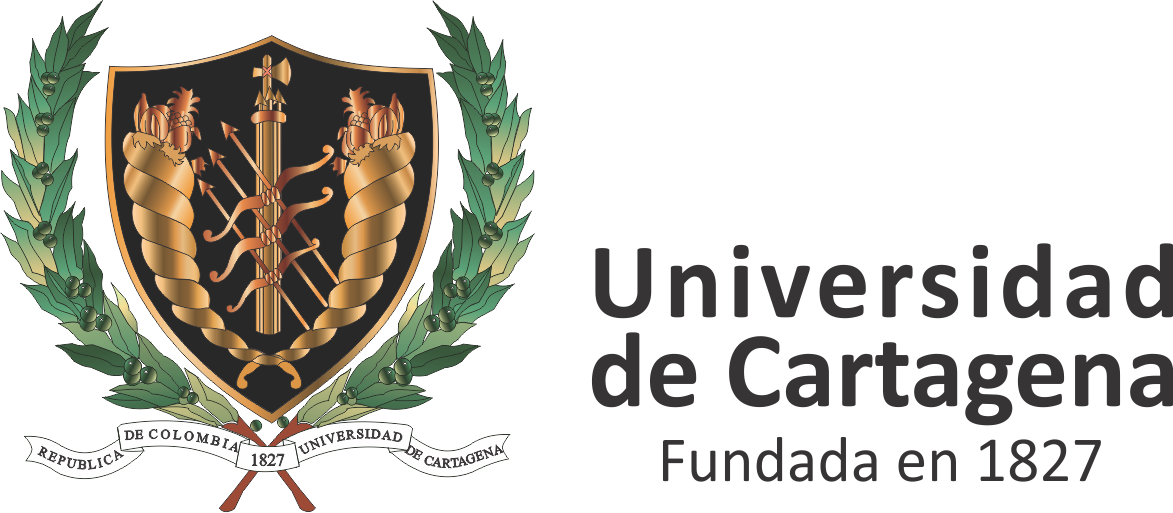 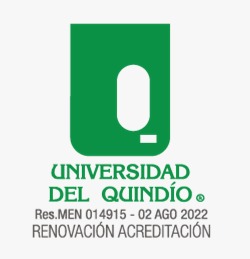 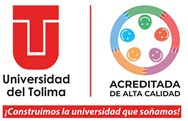 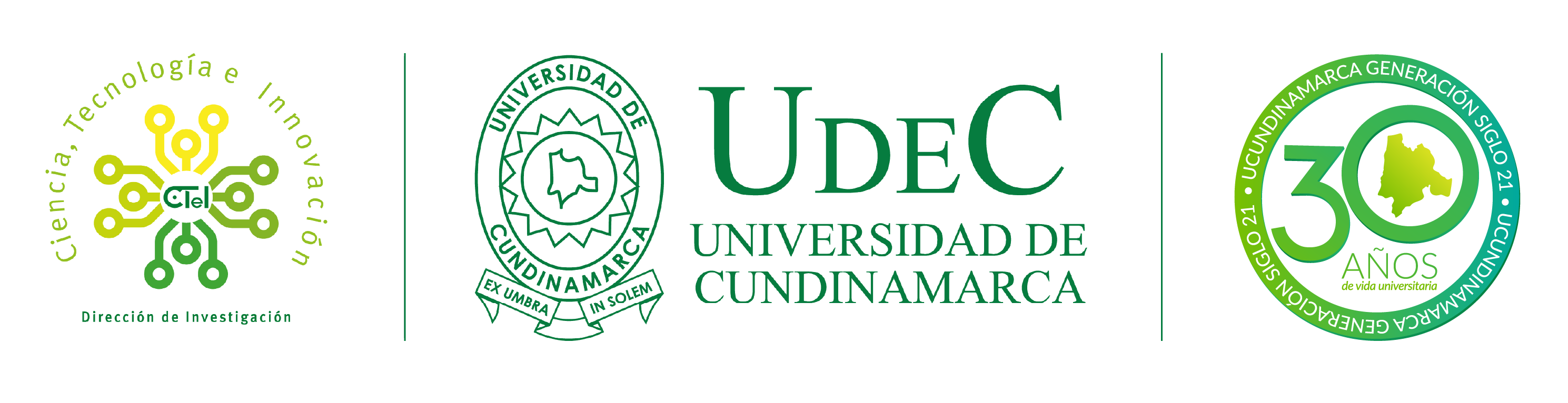 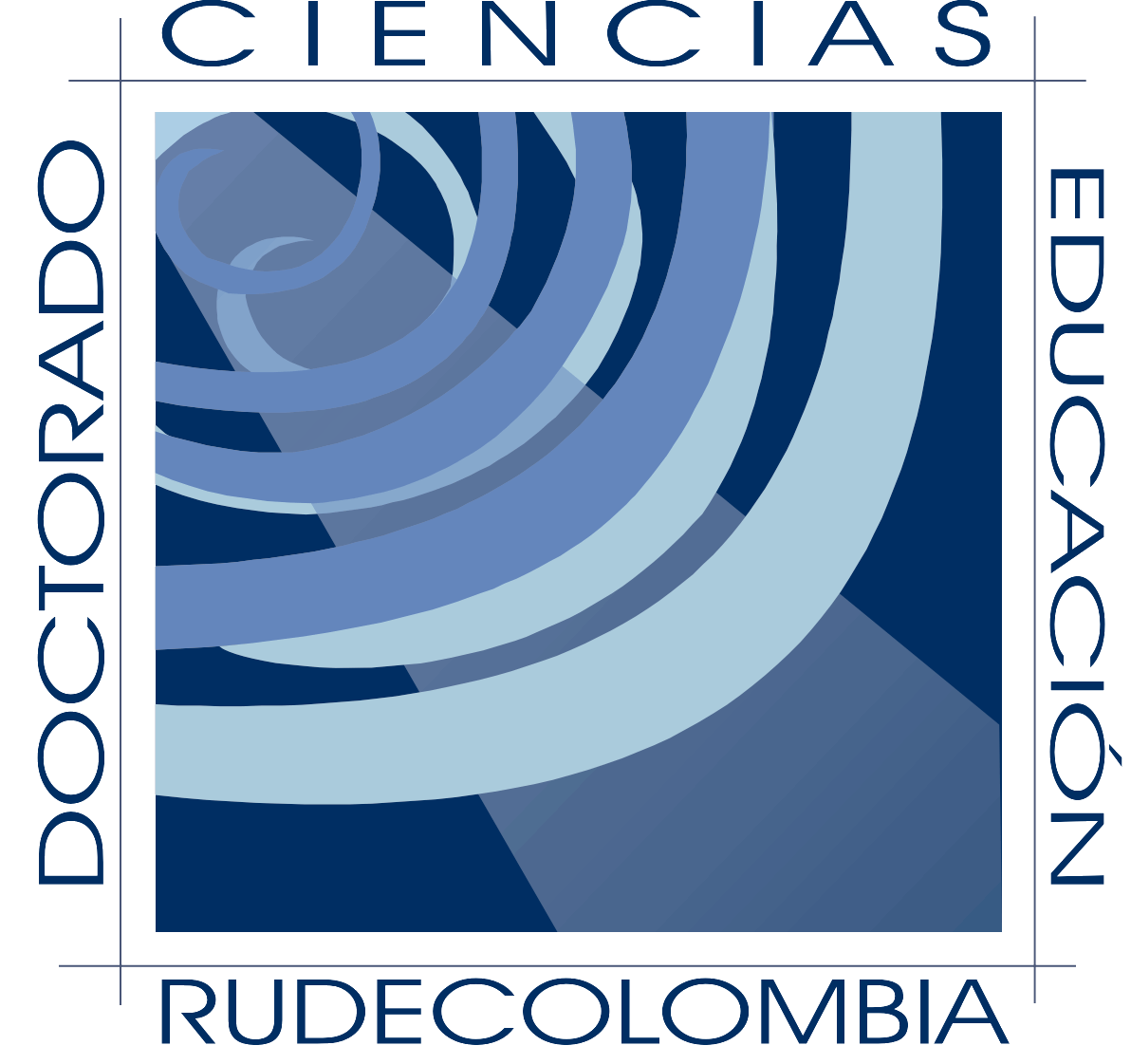 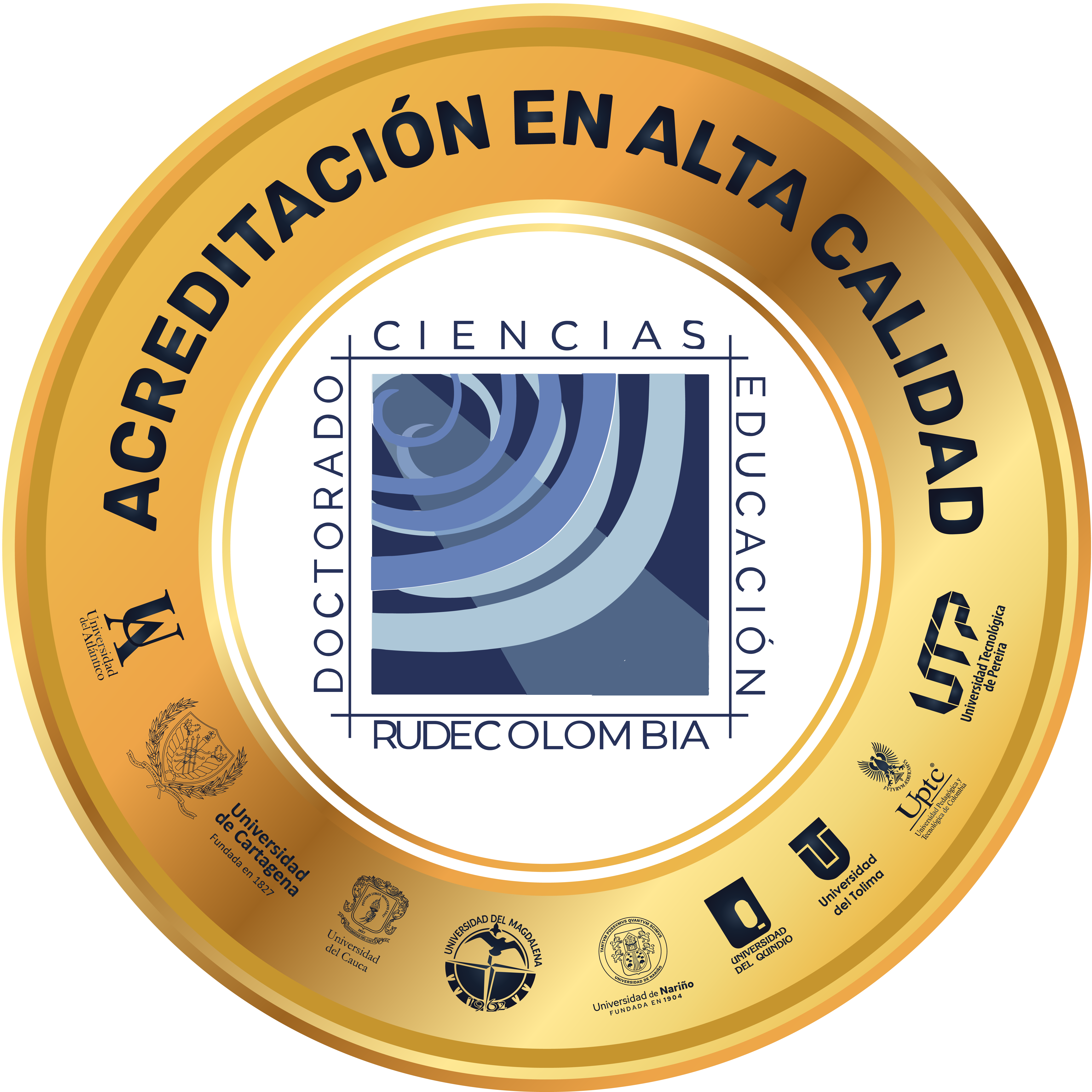 Marco teórico
Capitulo 1. Pedagogía (Araneda Valdés, 2005).
1.2 Didáctica (Navarra, 2011)
Capitulo 4. (Rodríguez, 2007)

4.1 (Luis, 2020)

4.2 (Vargas, 2018)

4.3 (Carbonell Ventura, Antoñanzas Laborda, & Lope Álvarez, 2018) 

4.4 (Bello Alonso, 2019)
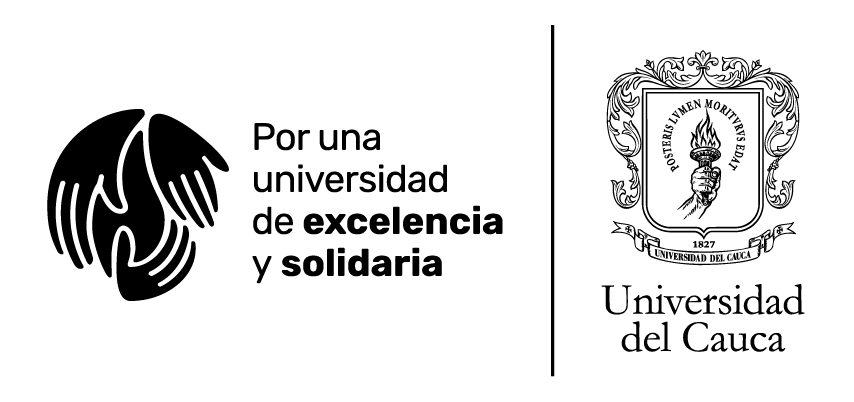 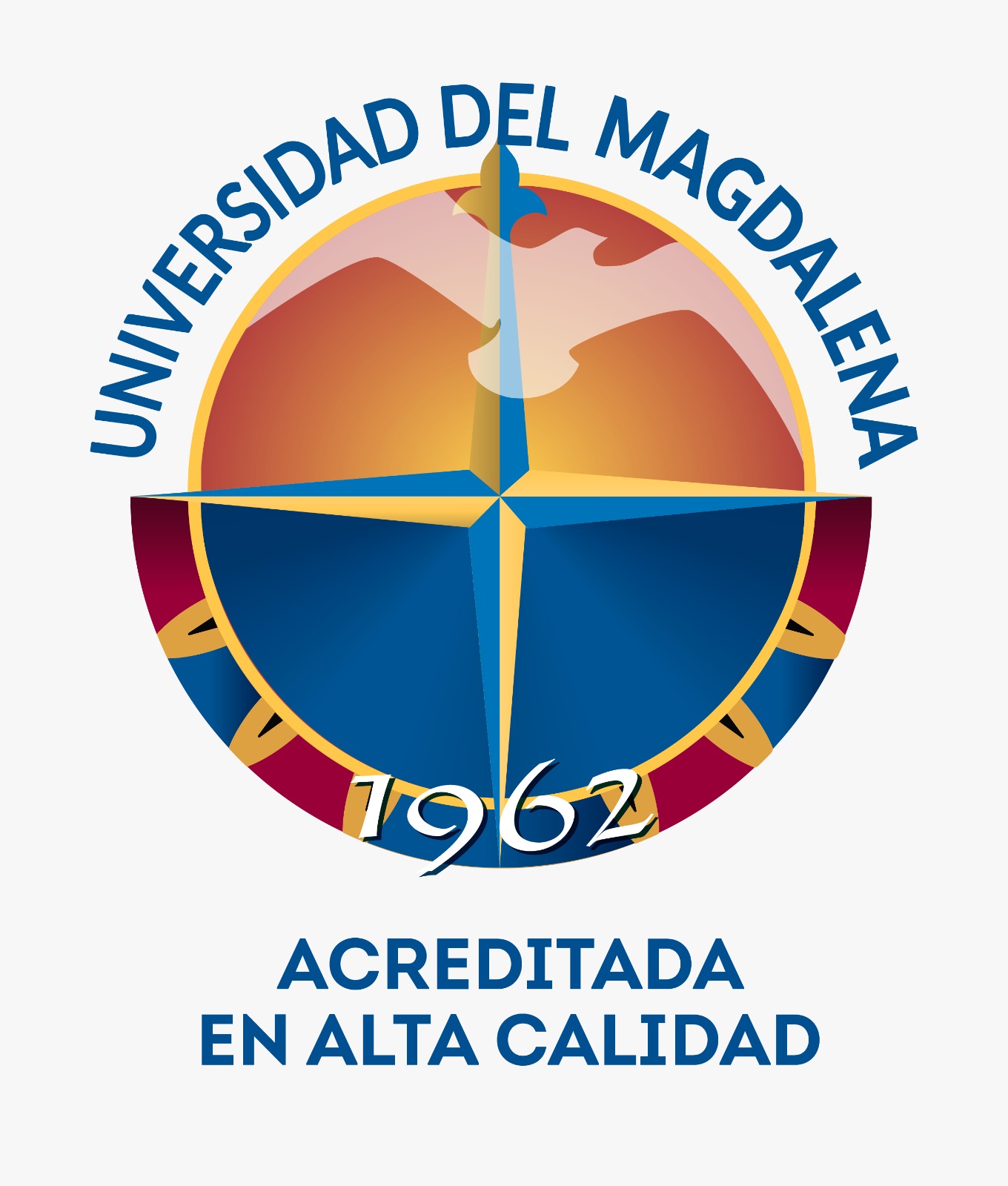 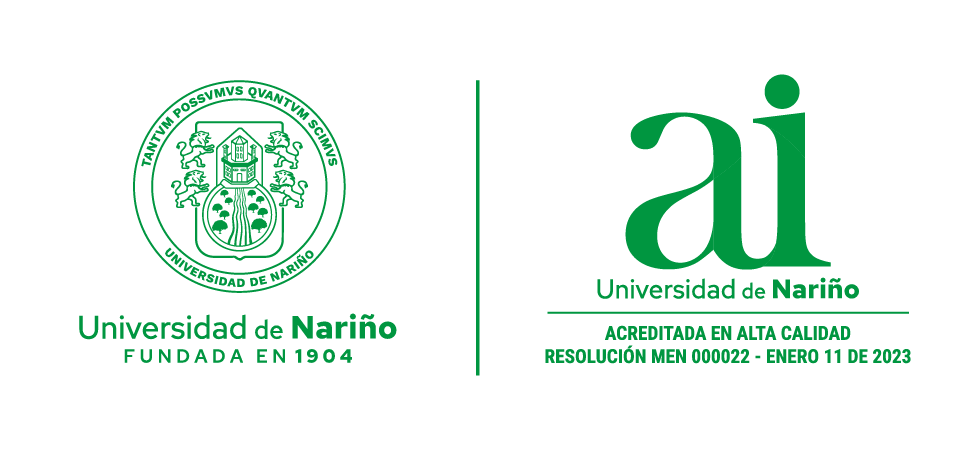 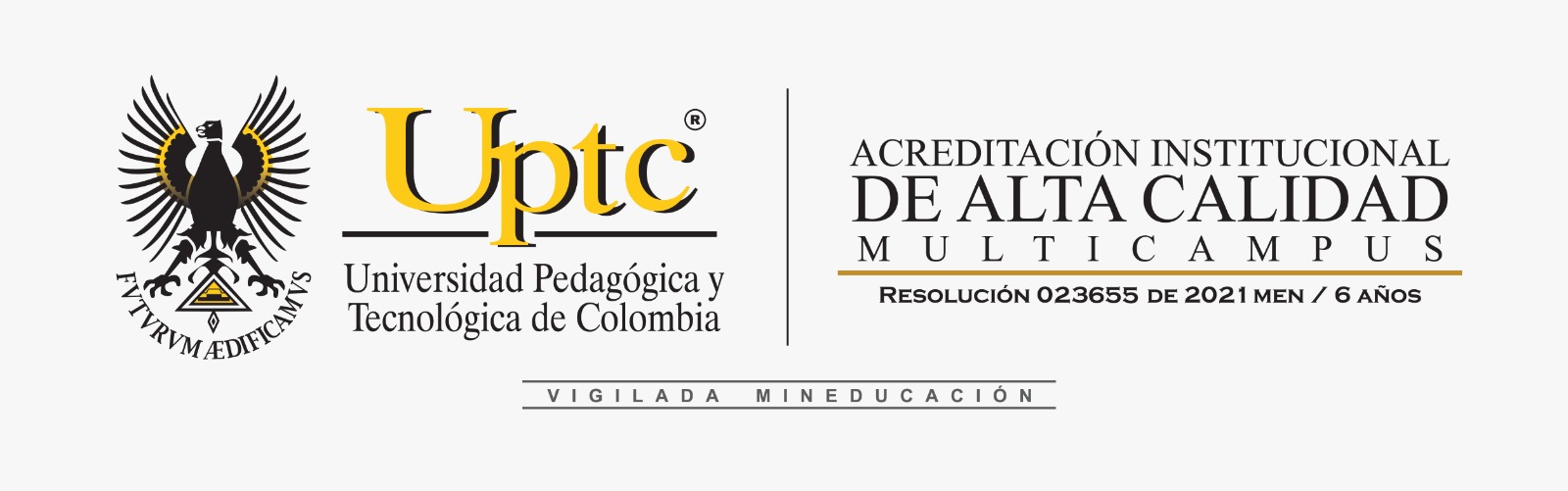 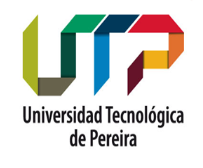 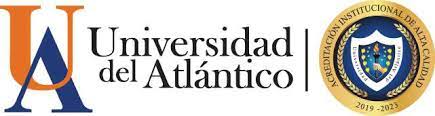 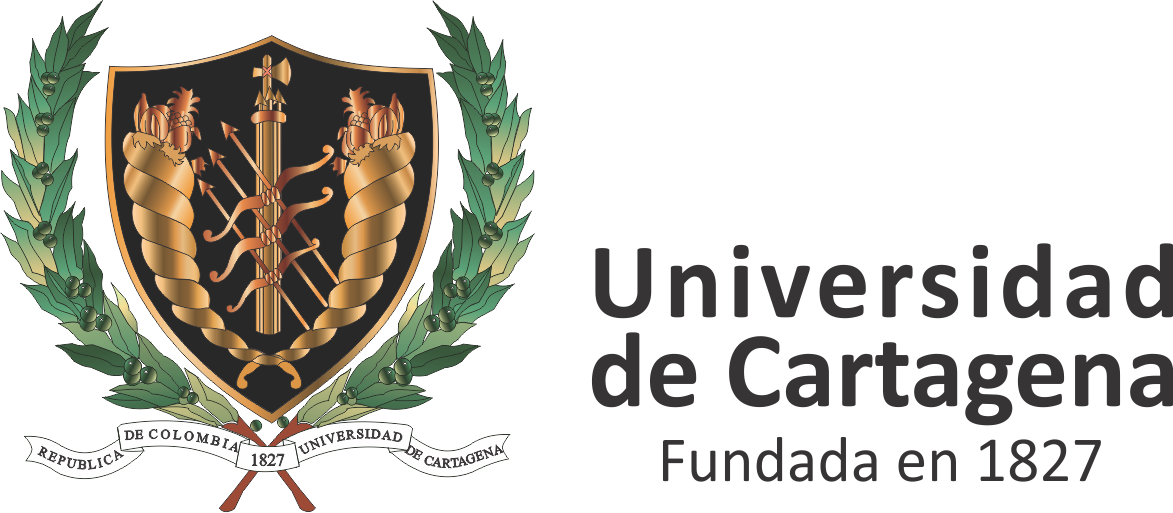 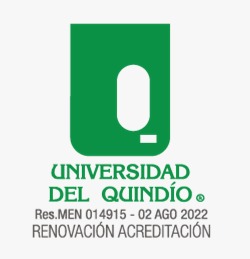 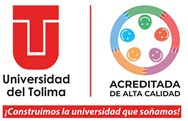 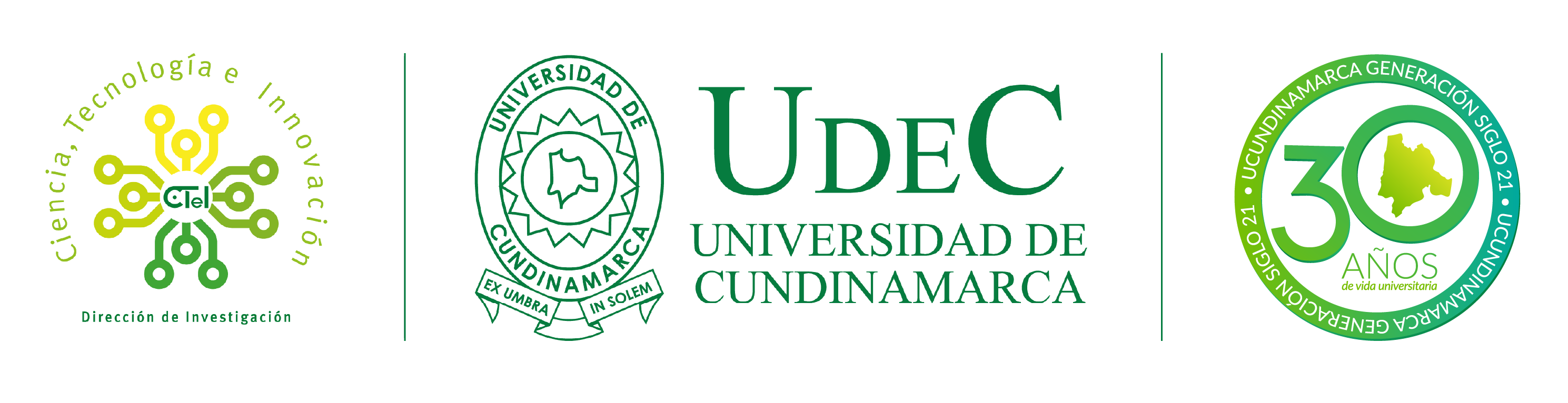 Capitulo 2. Habilidades Sociales. (Roca, 2014)
Capitulo 3. Educación Física. (Rivera Cerquera, 2017)
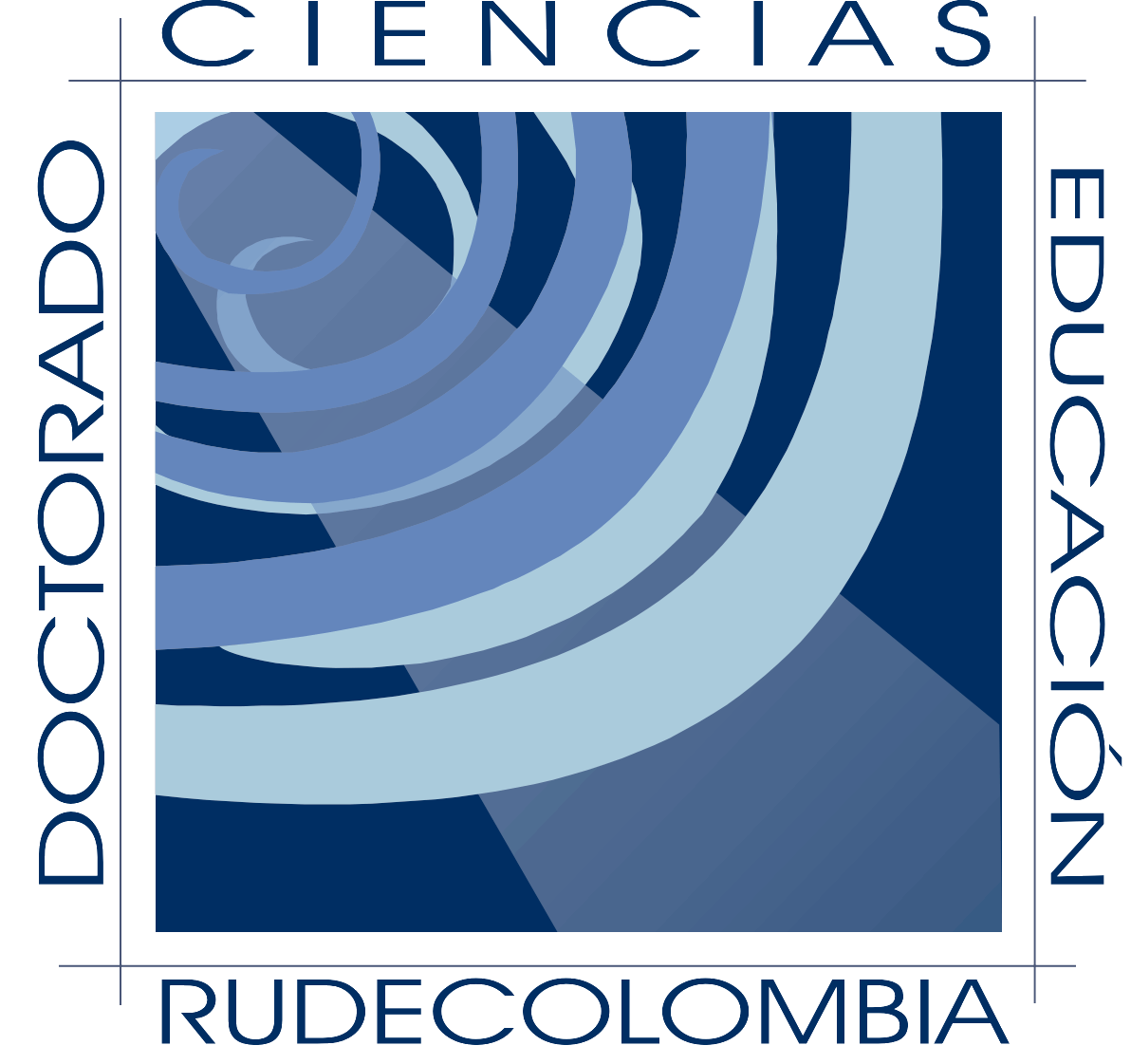 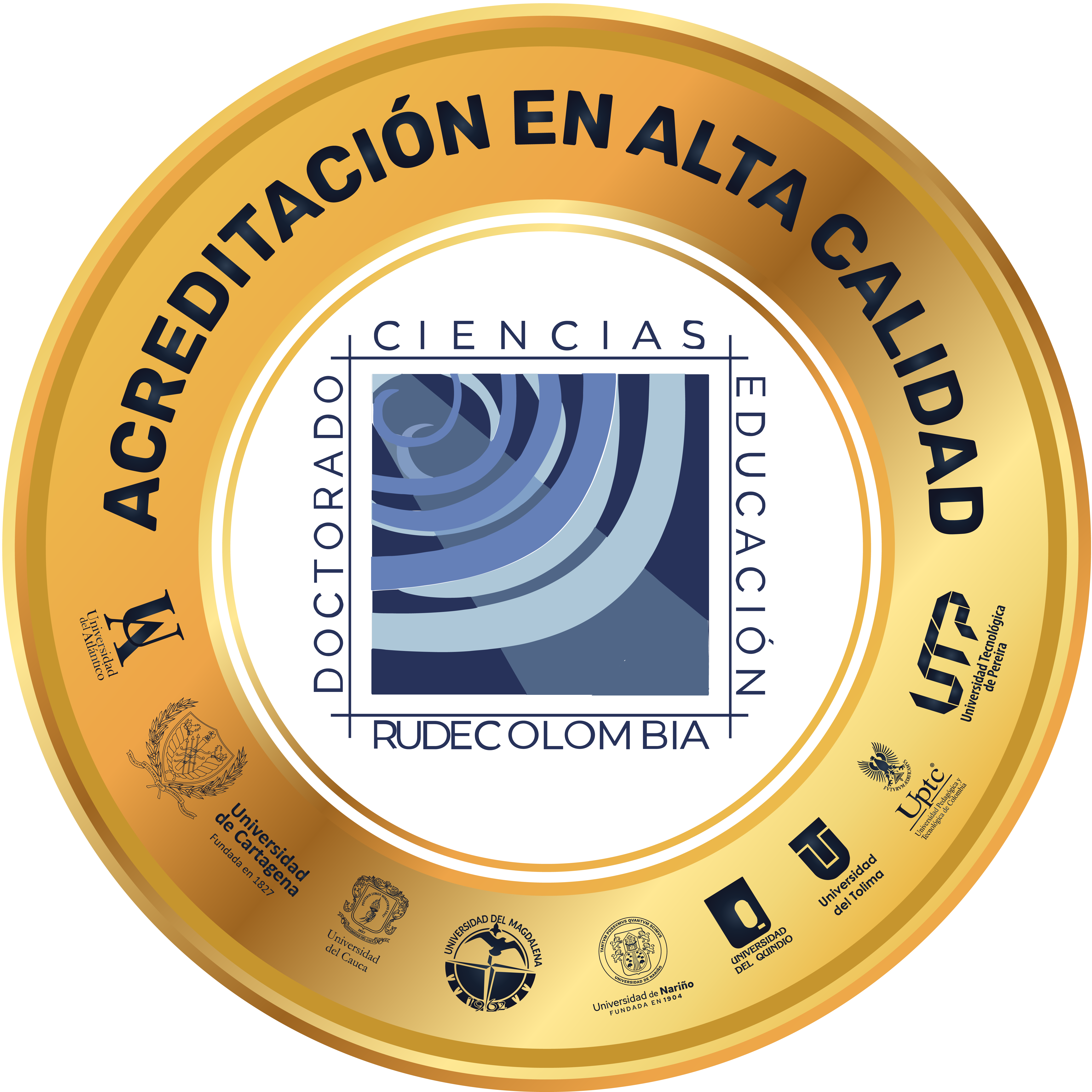 Metodología
1. Enfoque de investigación
Cualitativo (Sampieri, 2018)
Ideal para comprender las dinámicas sociales y las habilidades interpersonales desarrolladas en este entorno.
2. Comprensión más completa de las interacciones sociales (Daza, 2018)
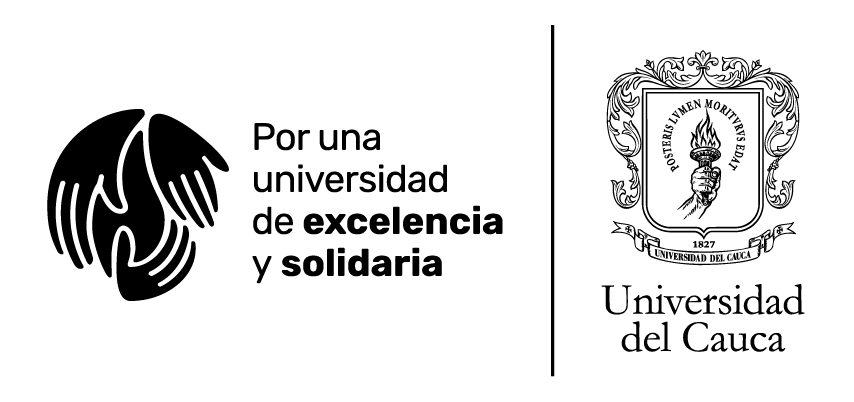 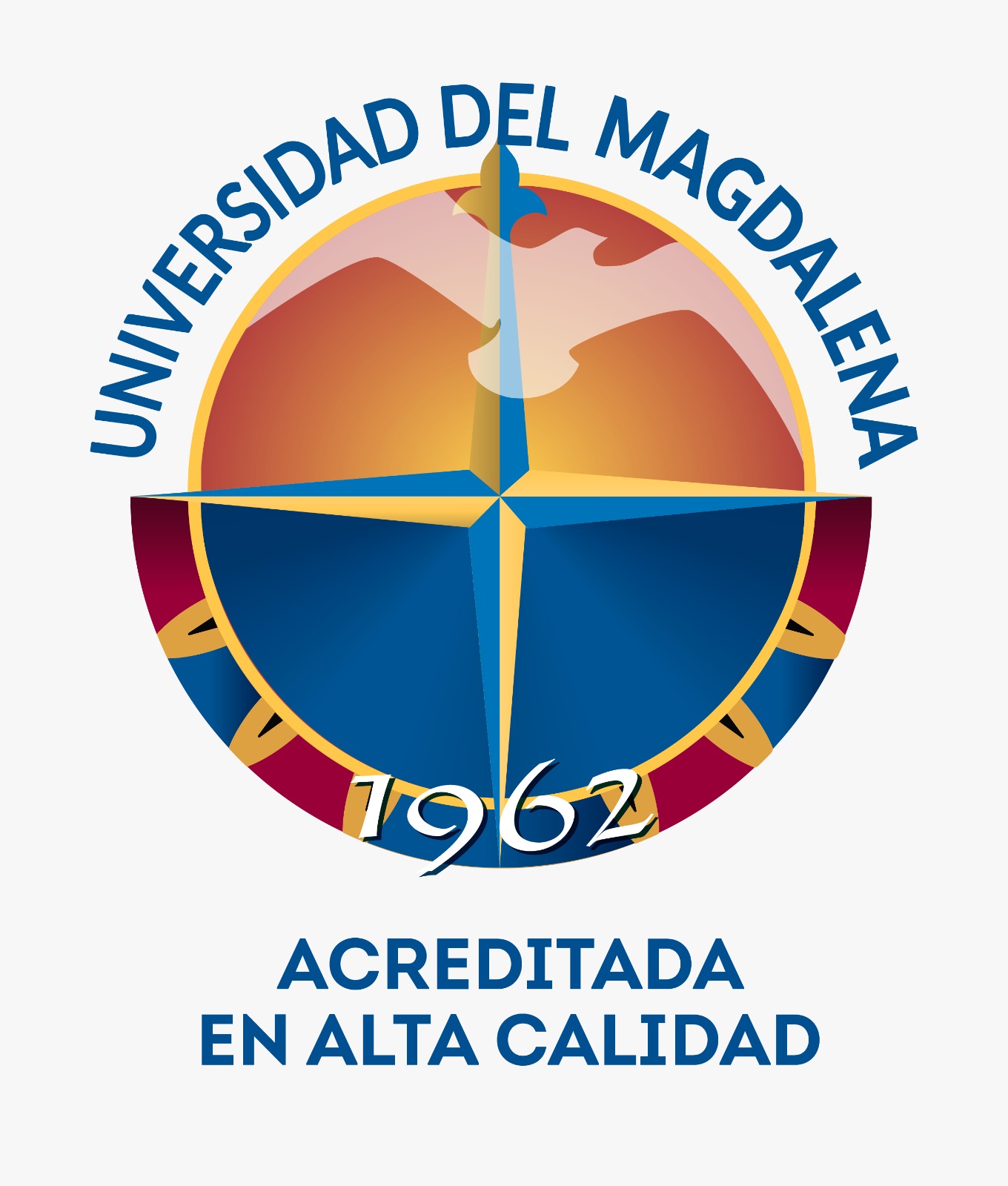 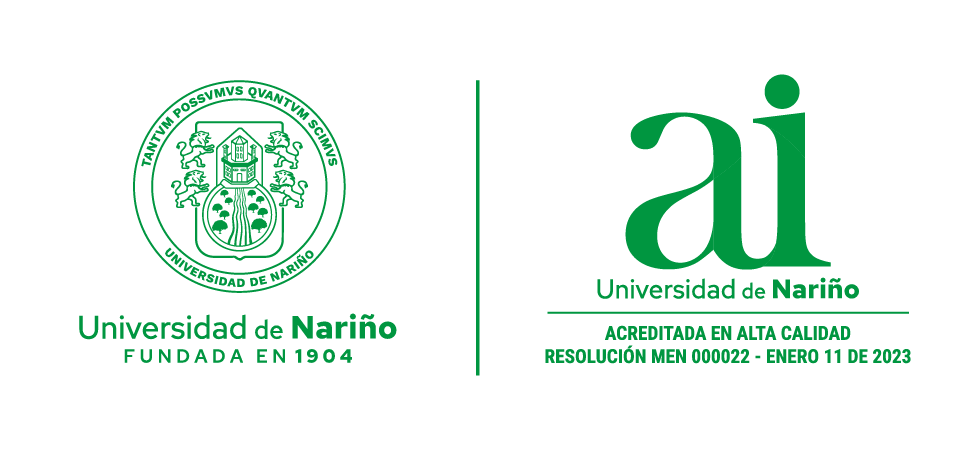 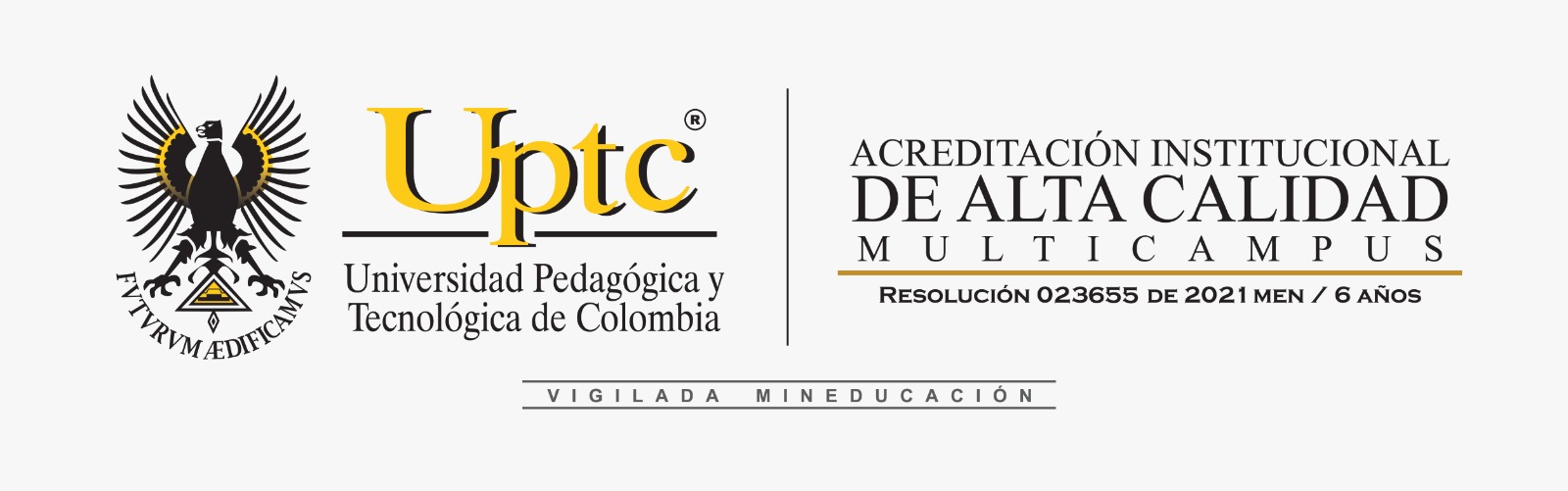 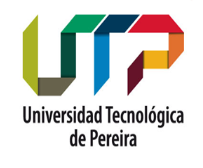 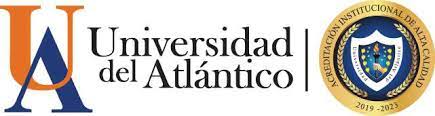 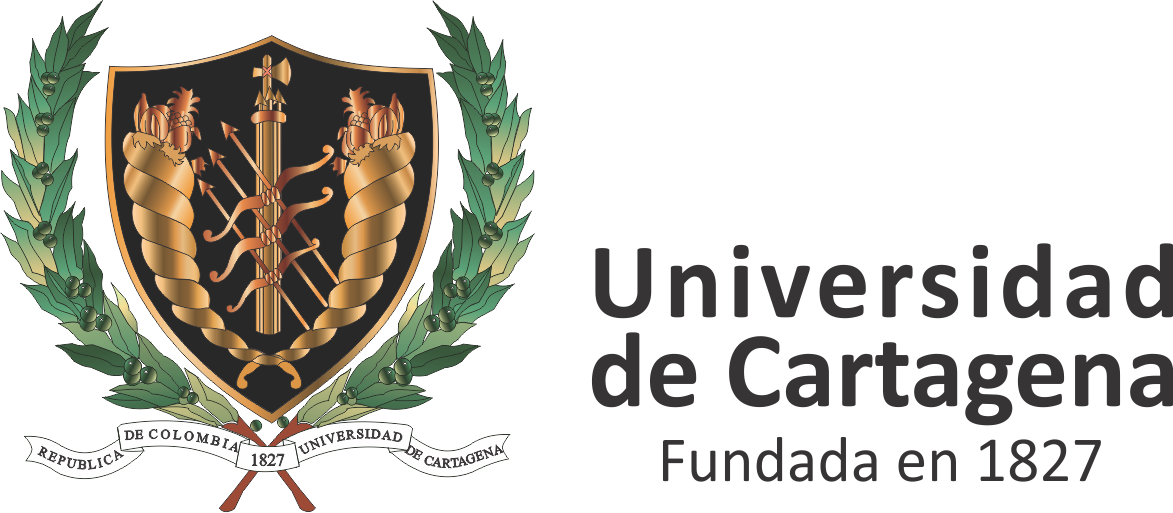 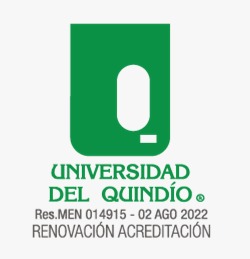 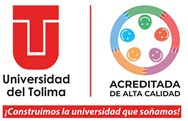 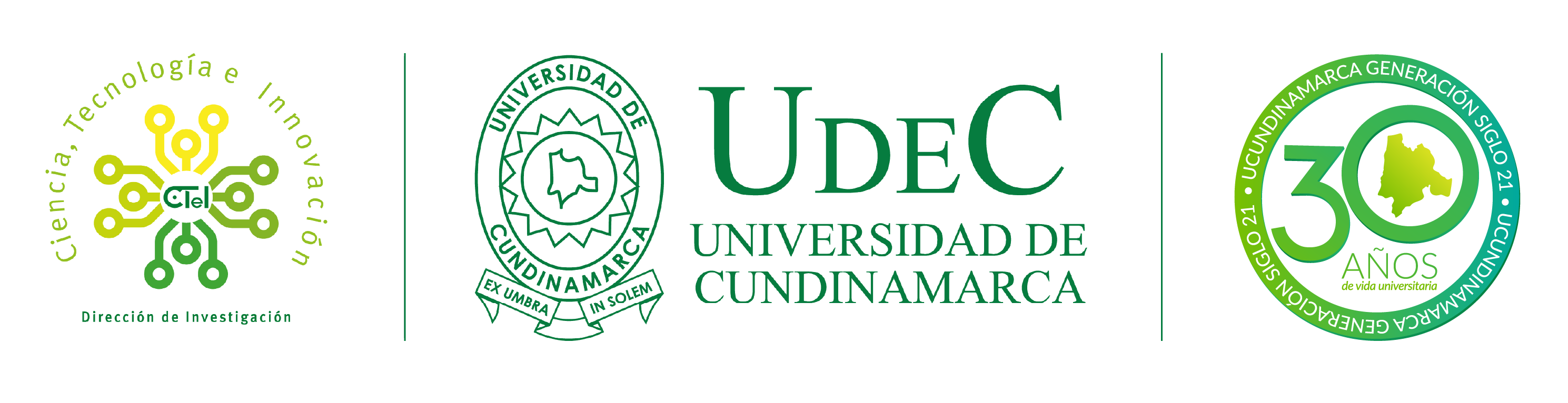 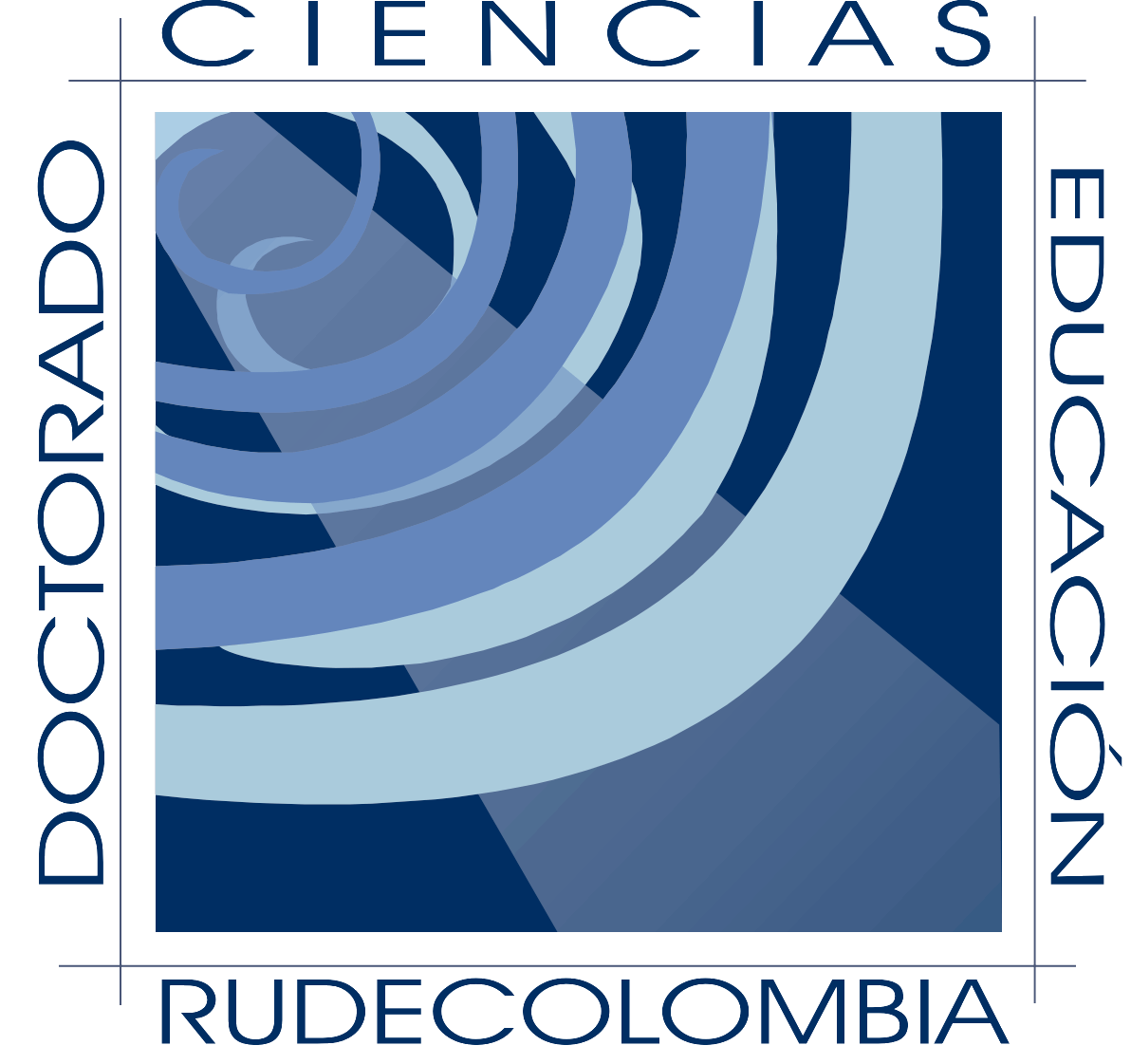 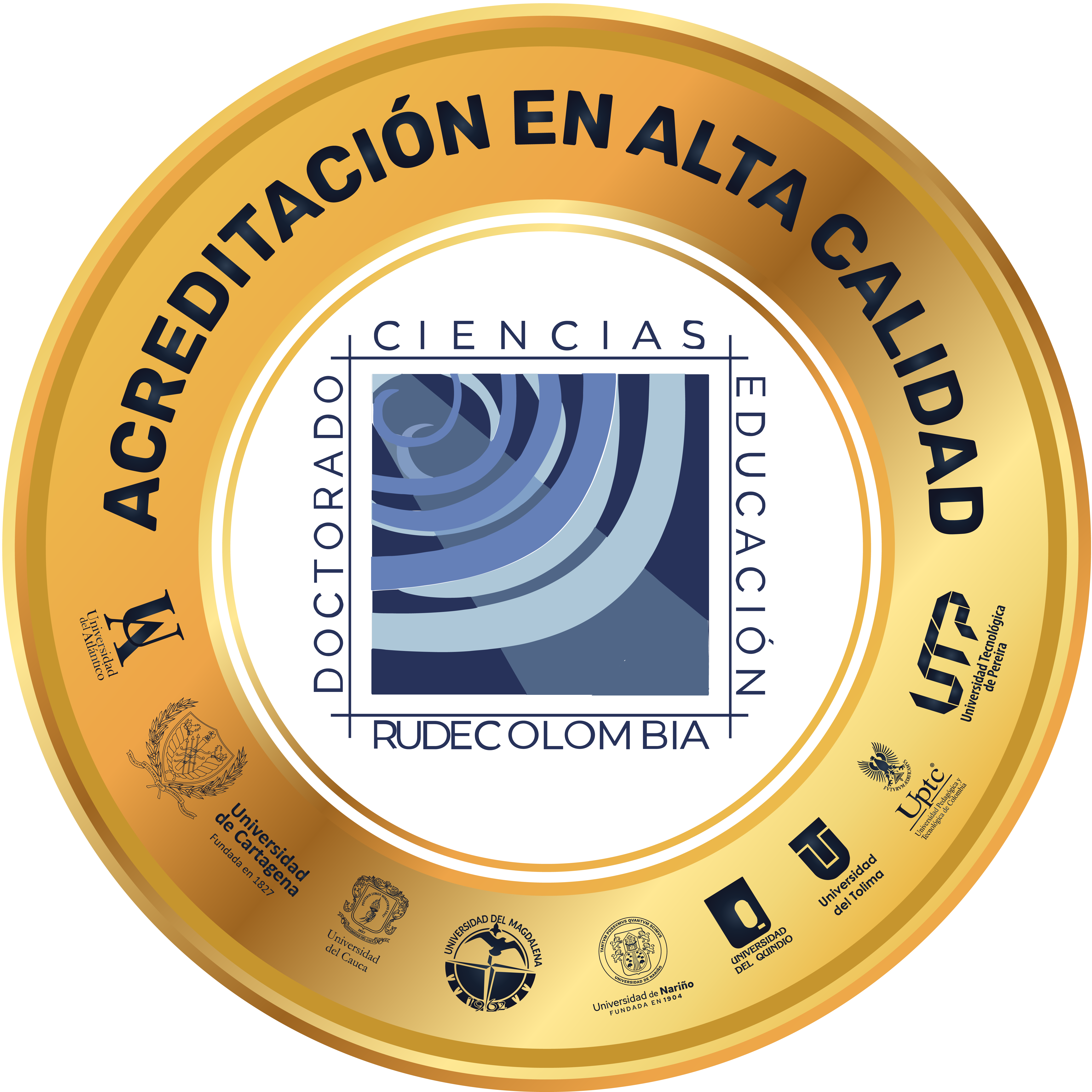 Metodología
2. Tipo de investigación 

Microetnografía de la Educación
permite observar y analizar las interacciones sociales de los estudiantes y cómo interactúan entre ellos y con sus profesores.
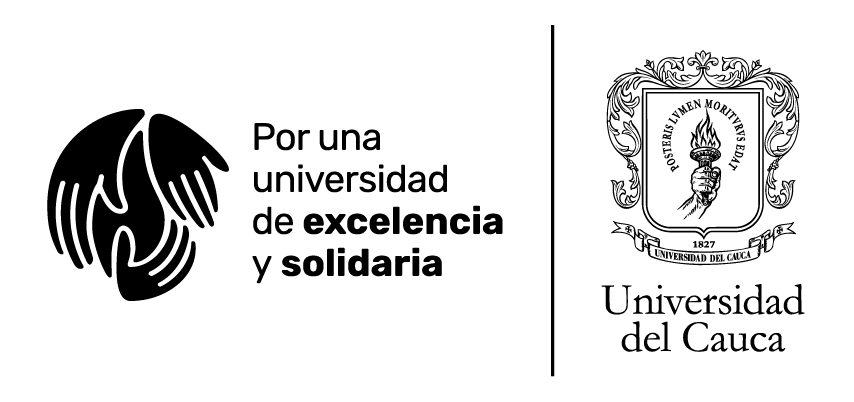 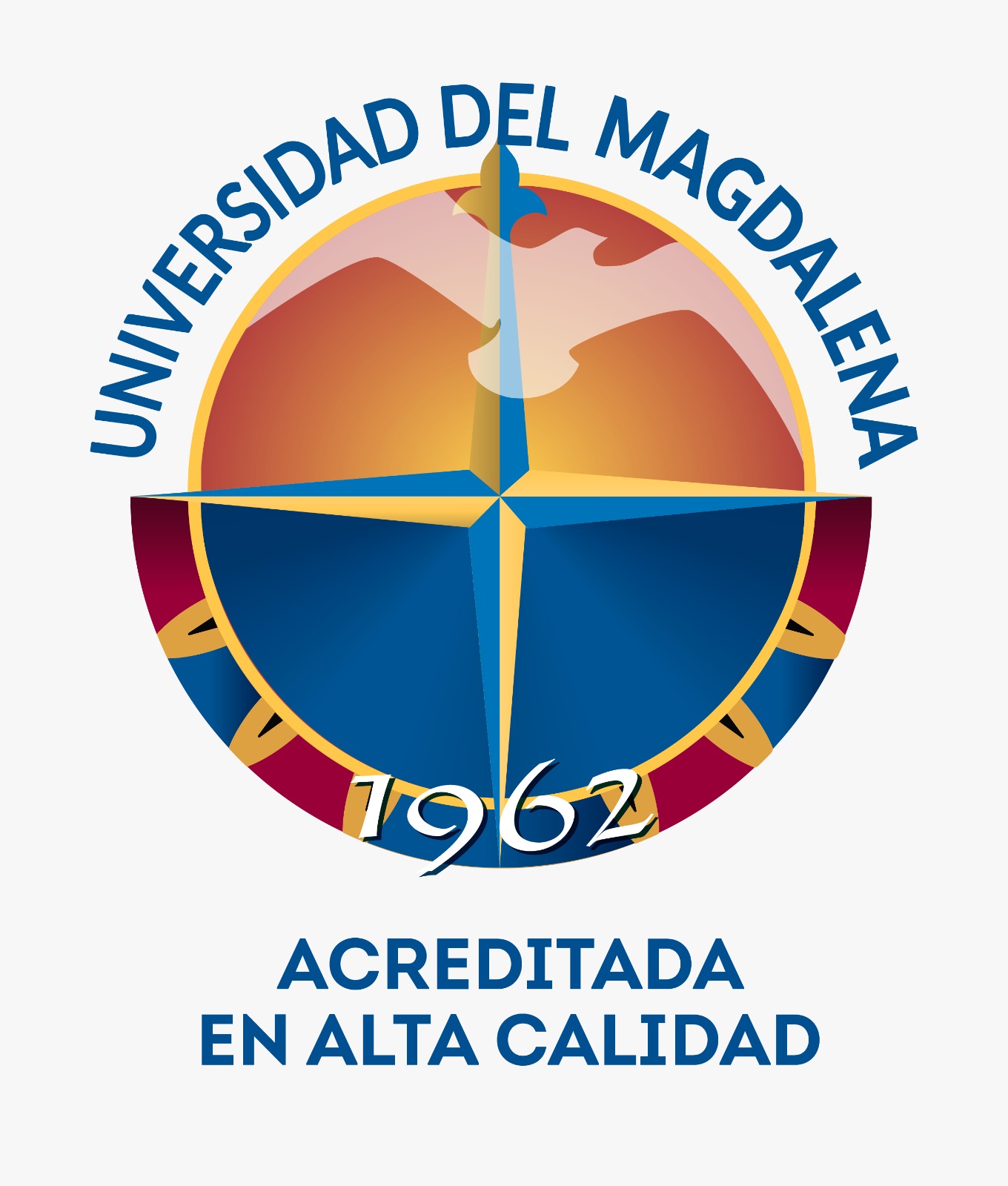 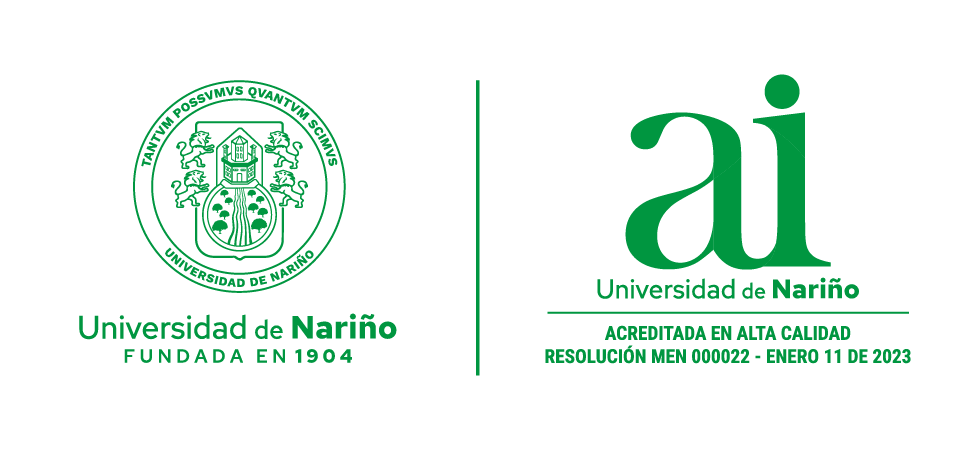 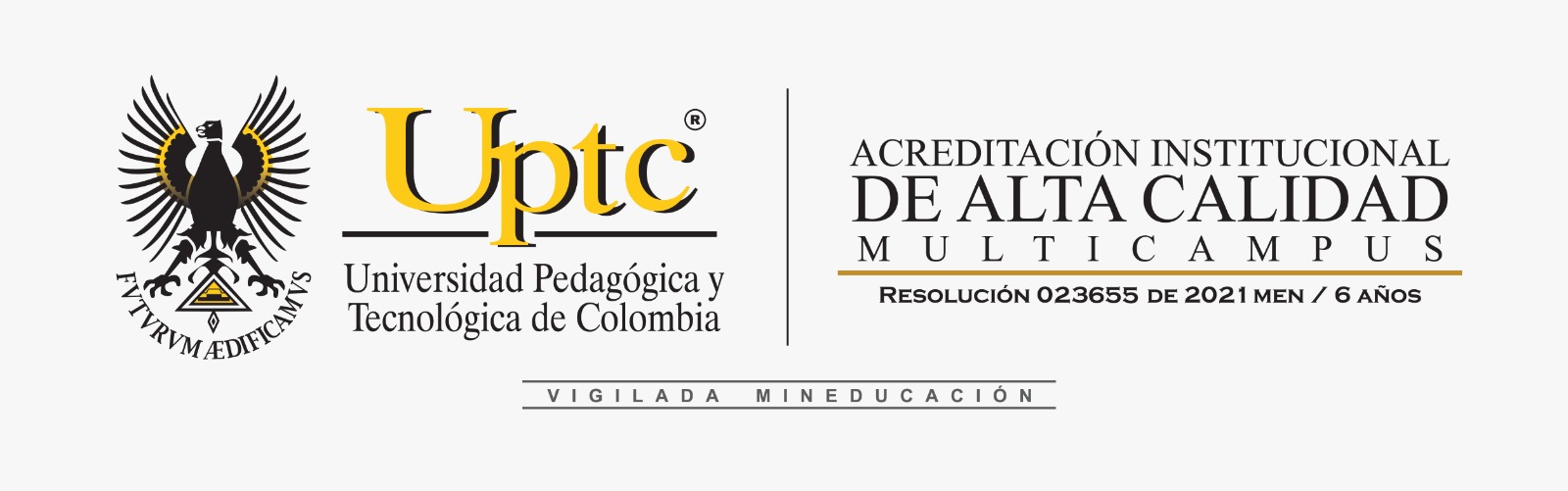 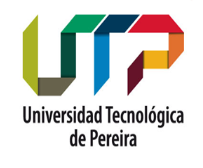 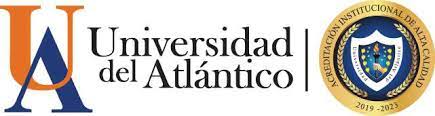 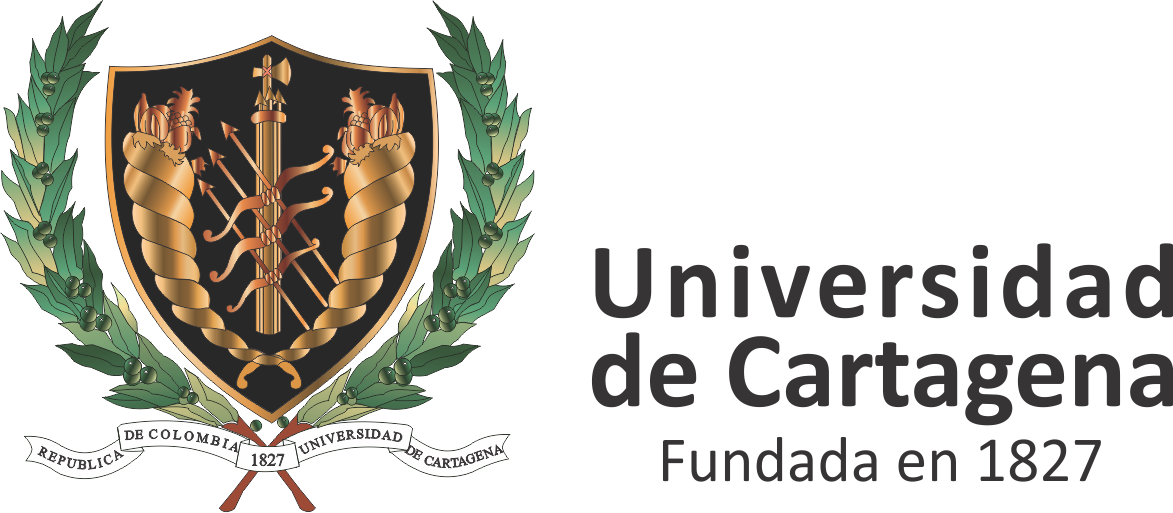 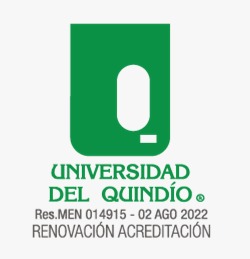 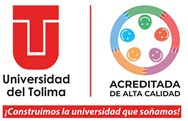 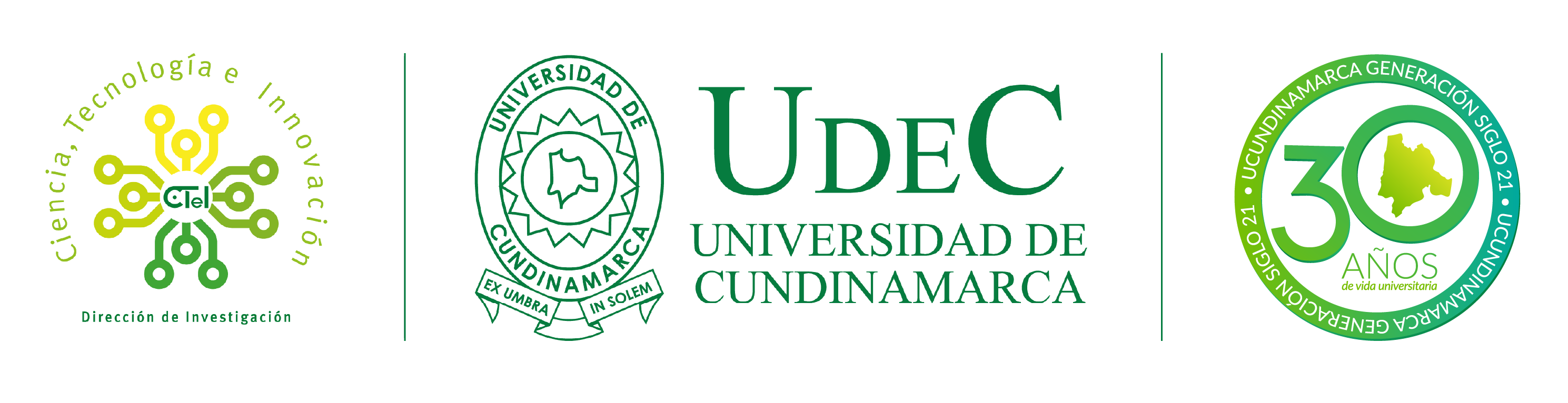 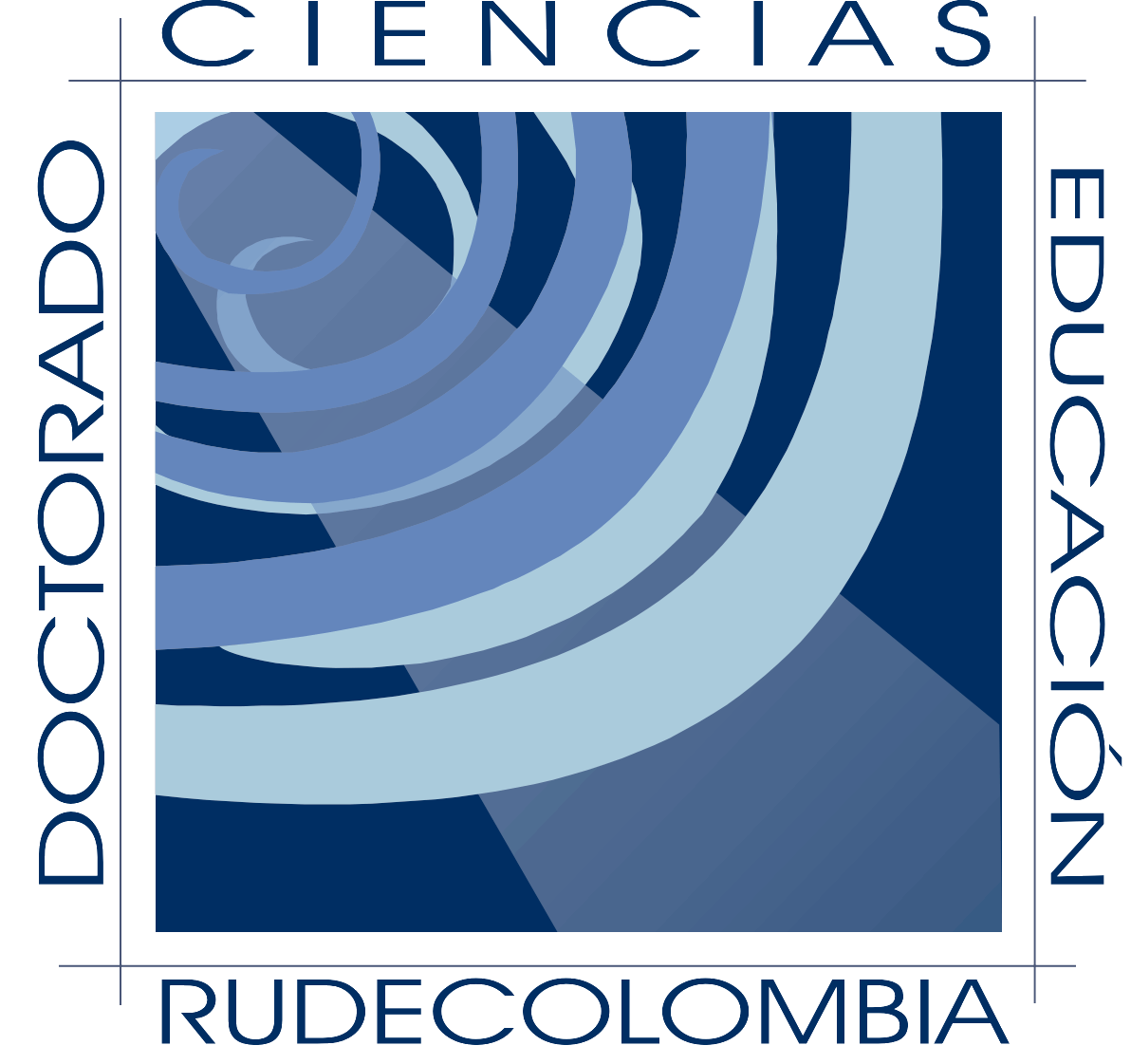 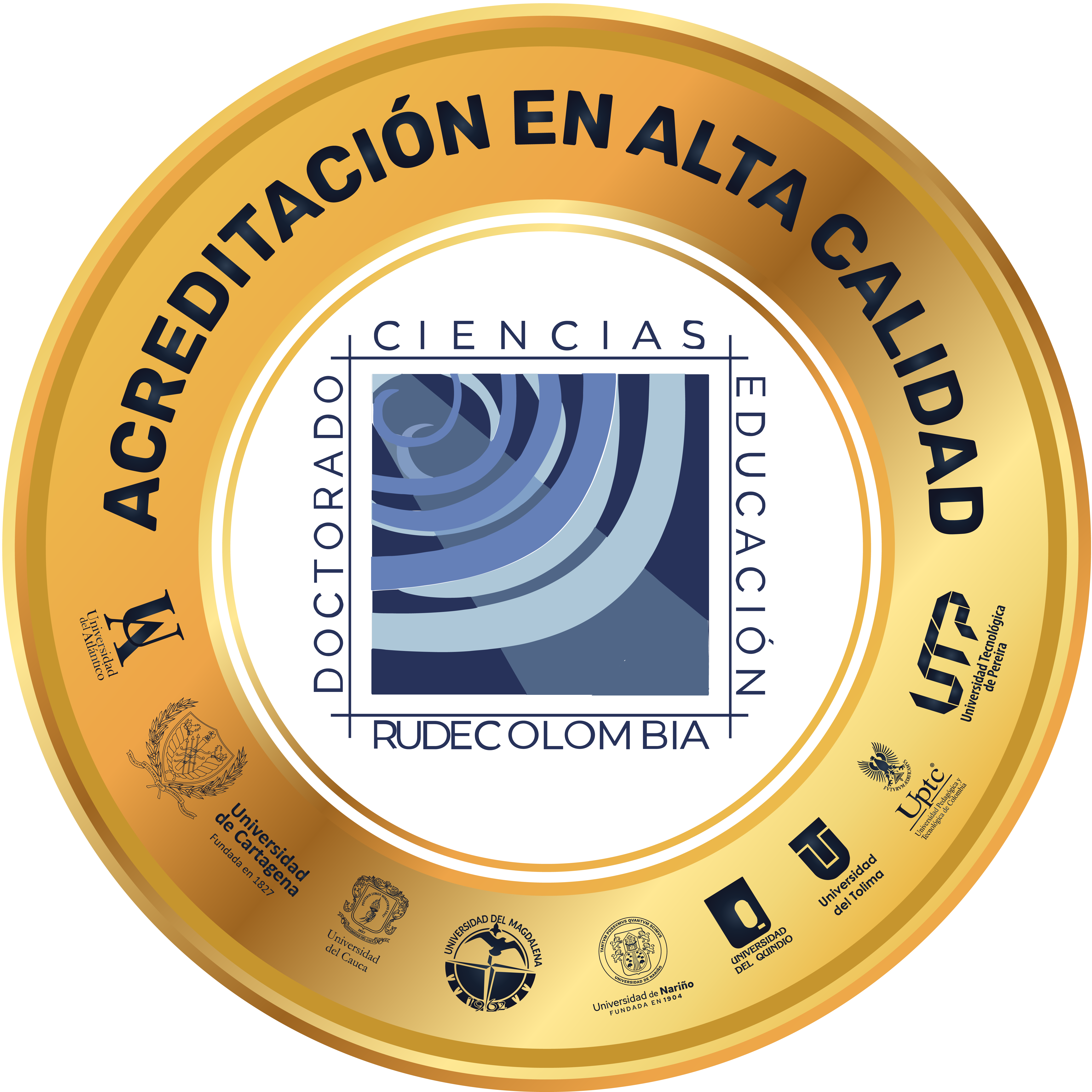 Metodología
3. Diseño de investigación 

Permisos padres o tutores de los estudiantes
Revisión de la literatura académica
Recopilación de datos
Análisis de la información
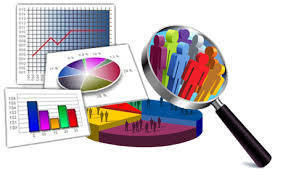 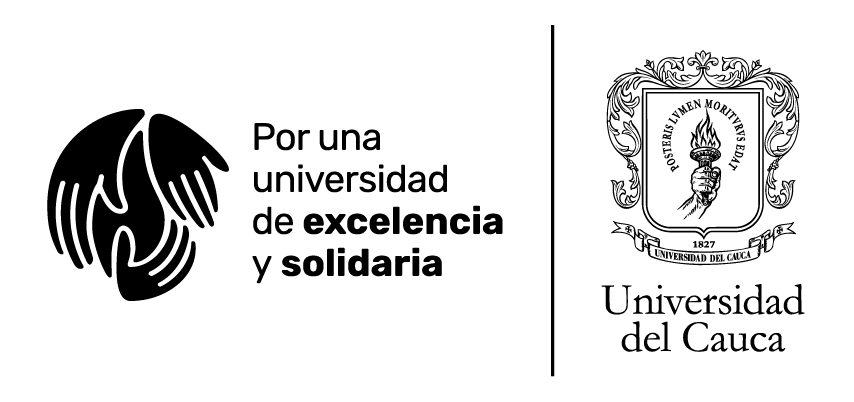 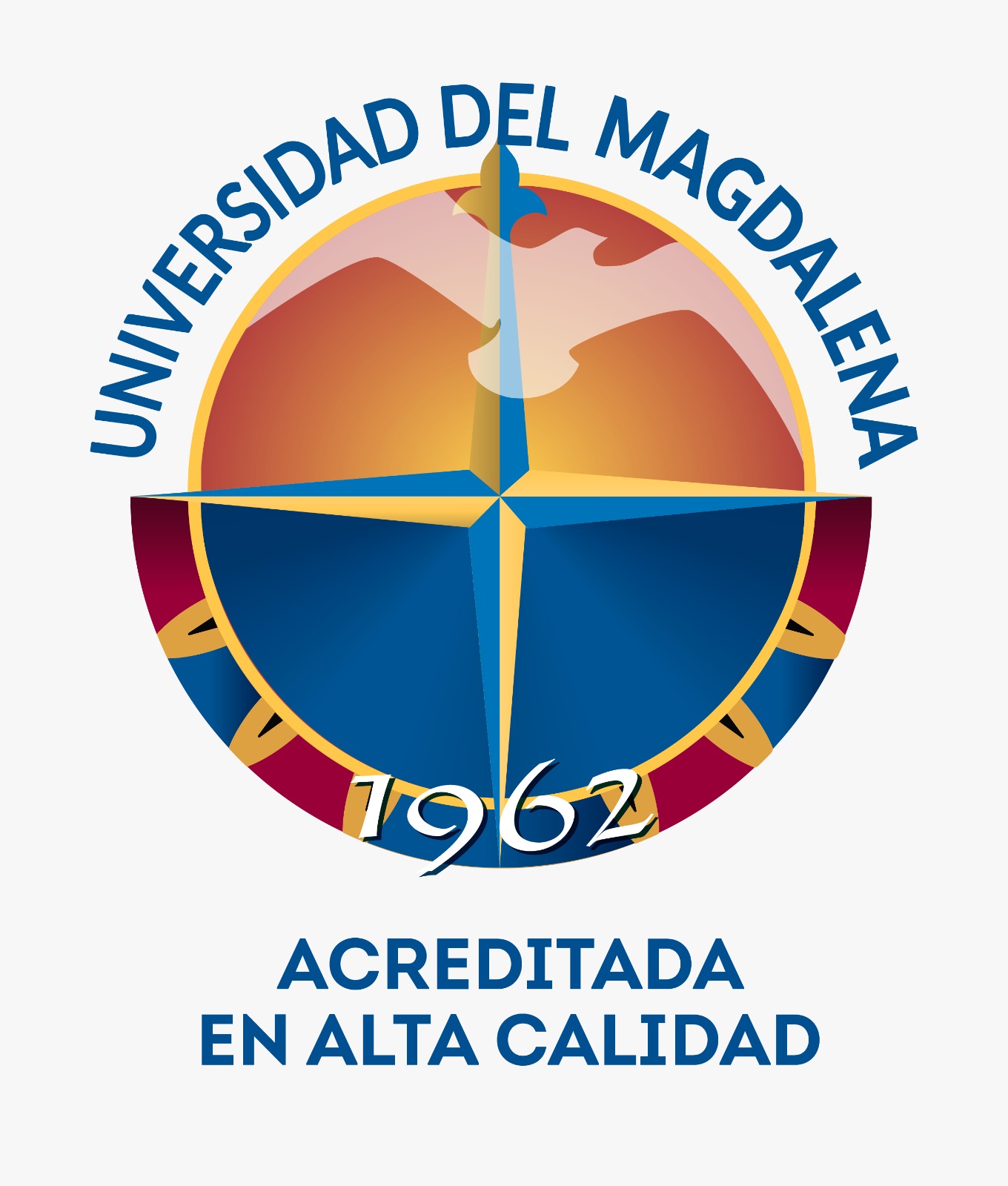 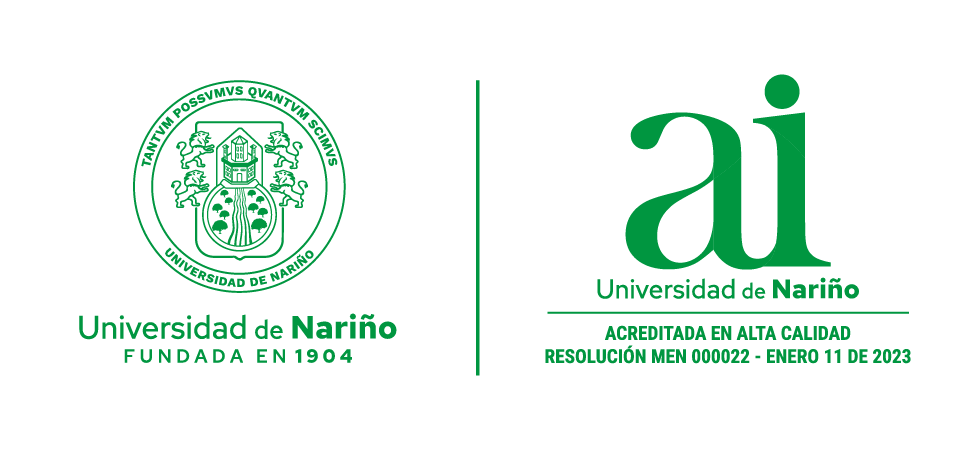 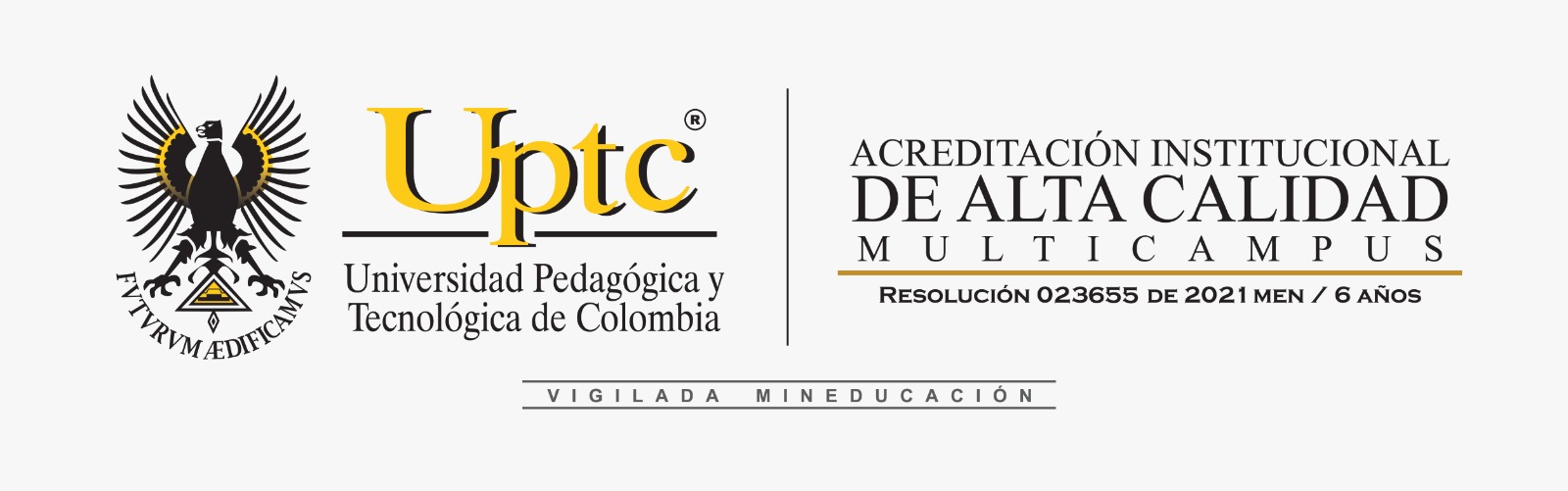 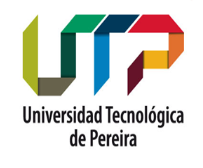 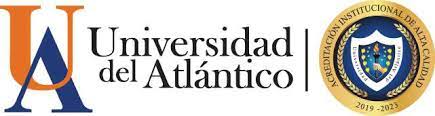 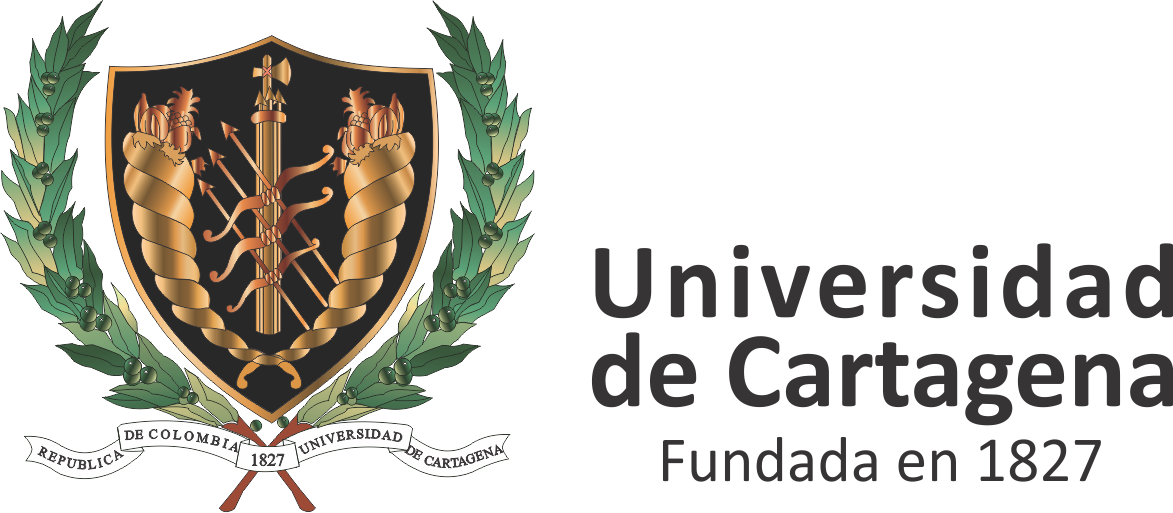 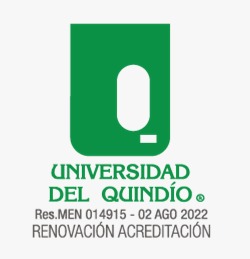 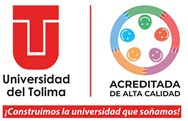 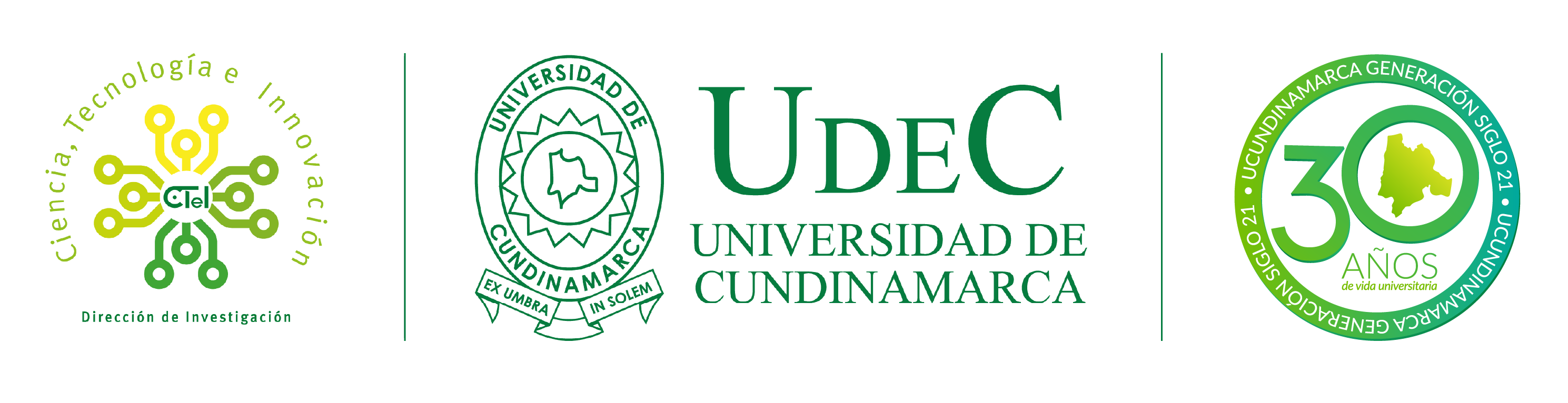 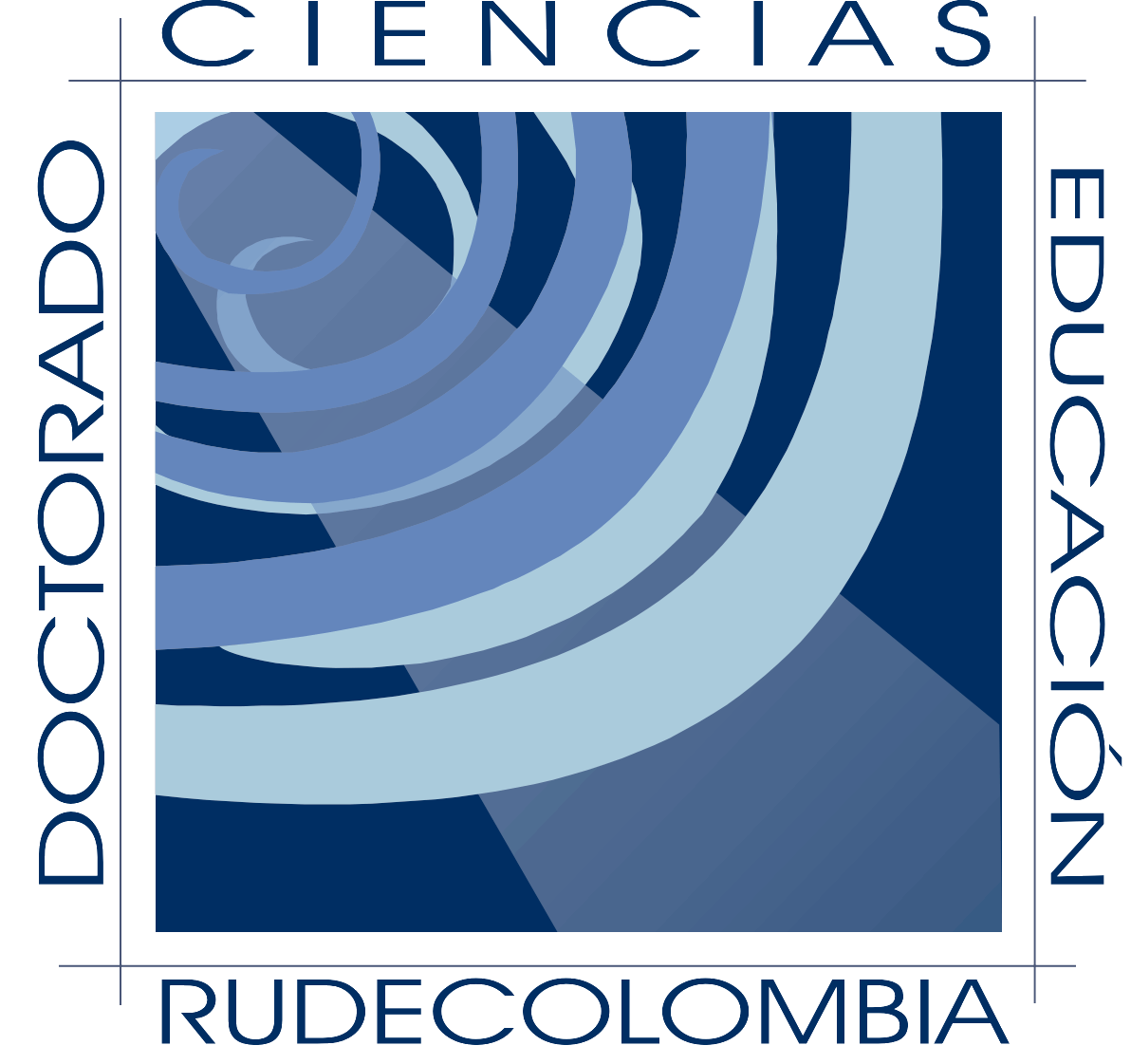 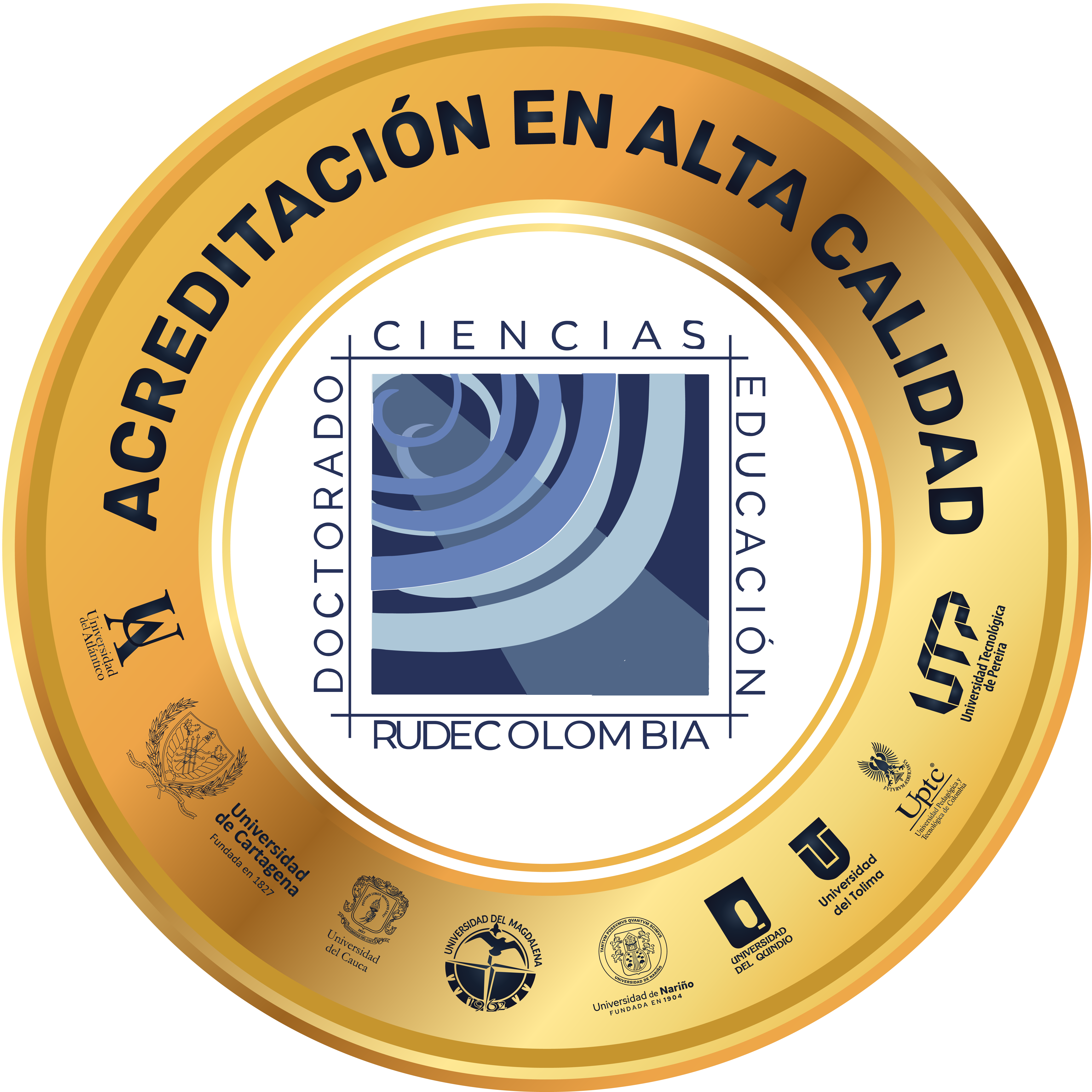 Metodología
4. Población
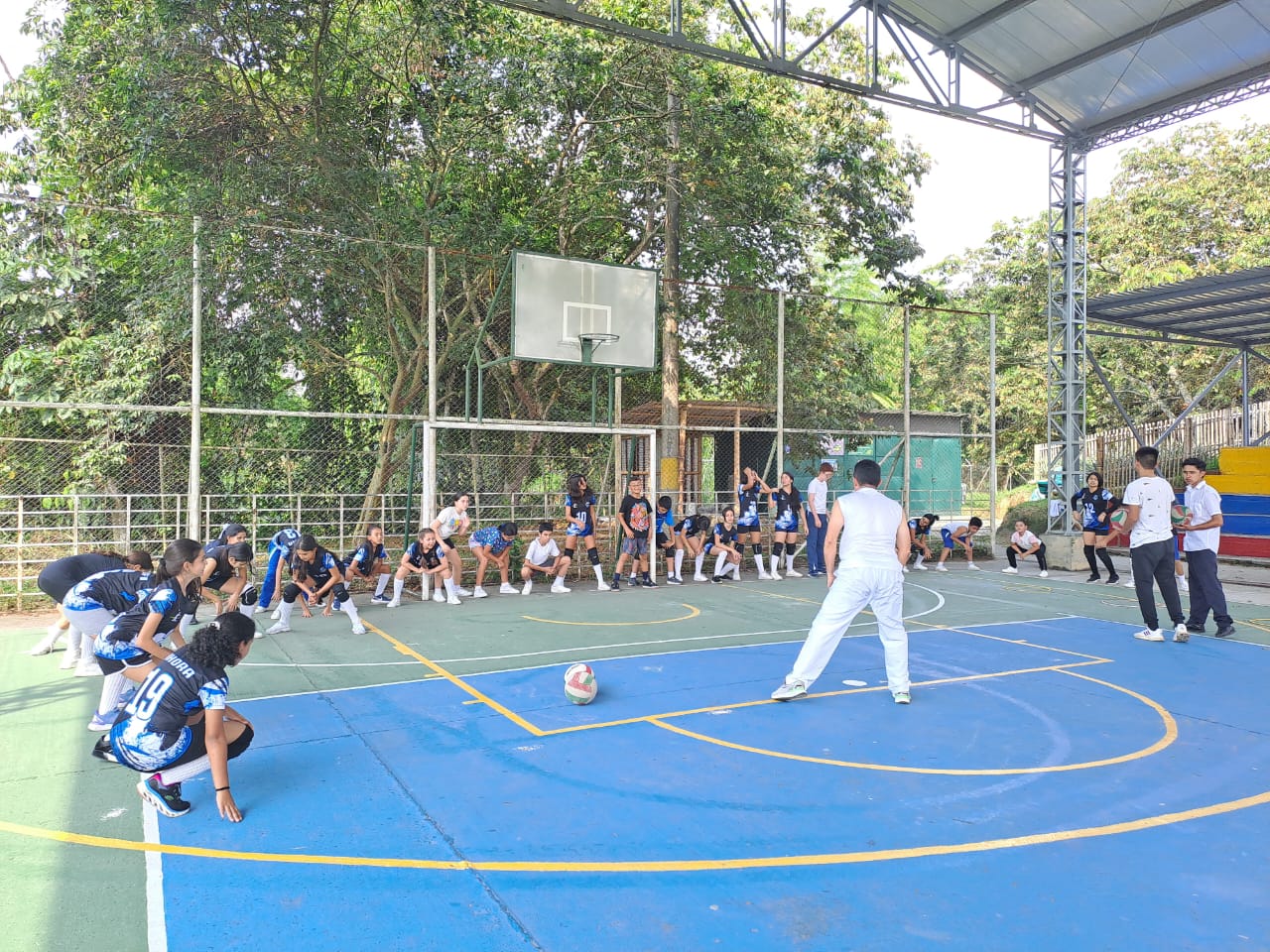 Edades12 a 13 años
33 Estudiantes grado 9°
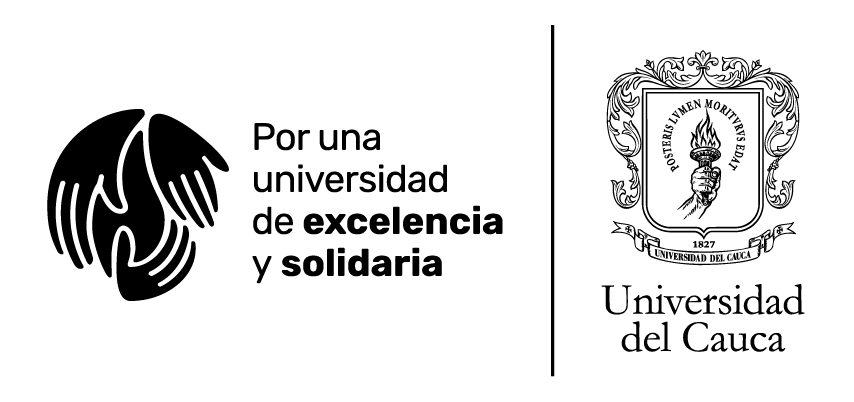 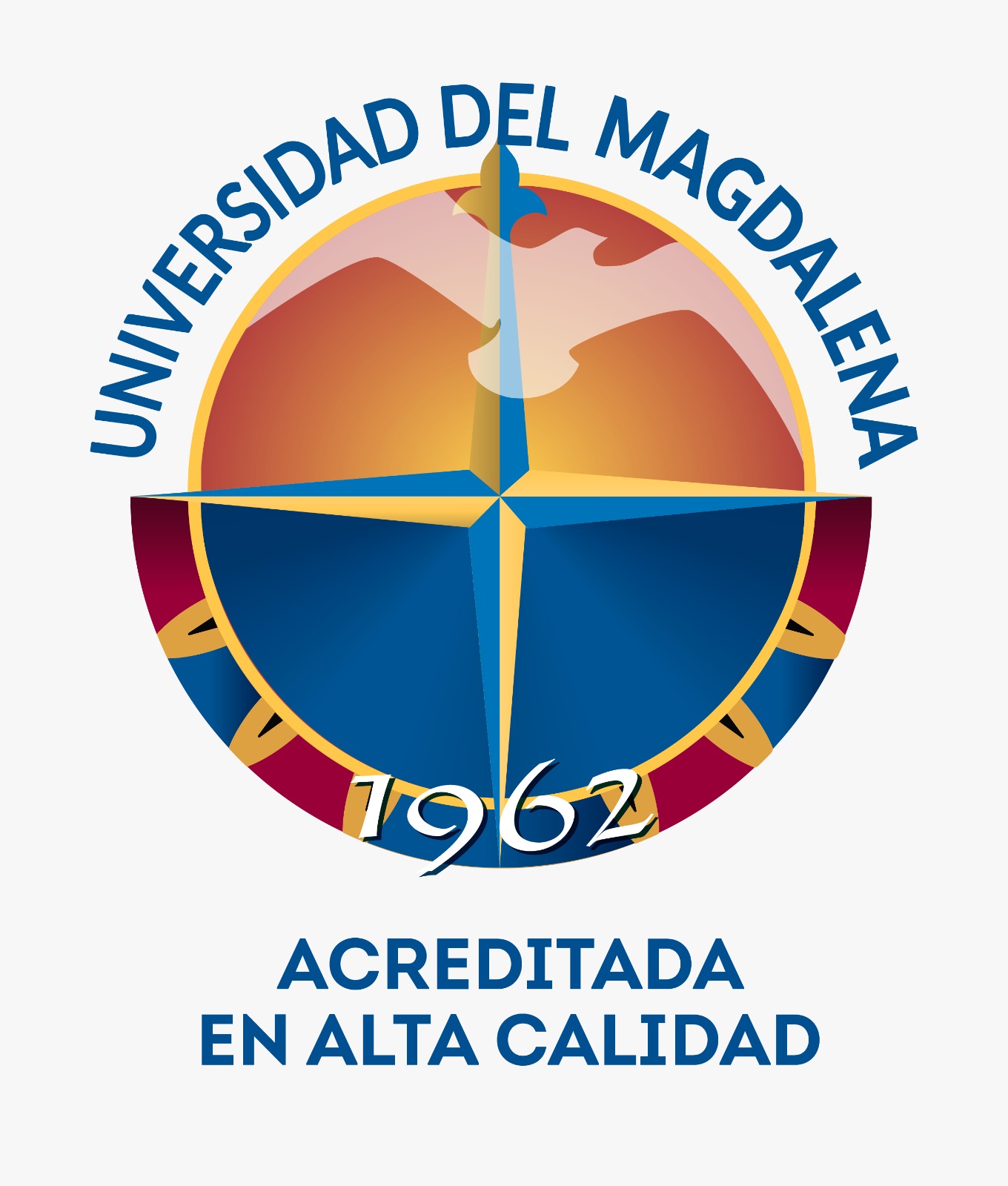 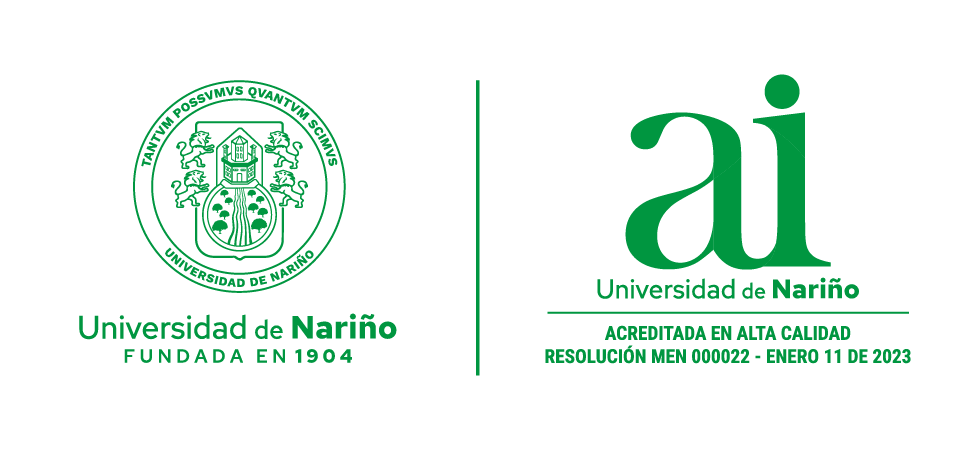 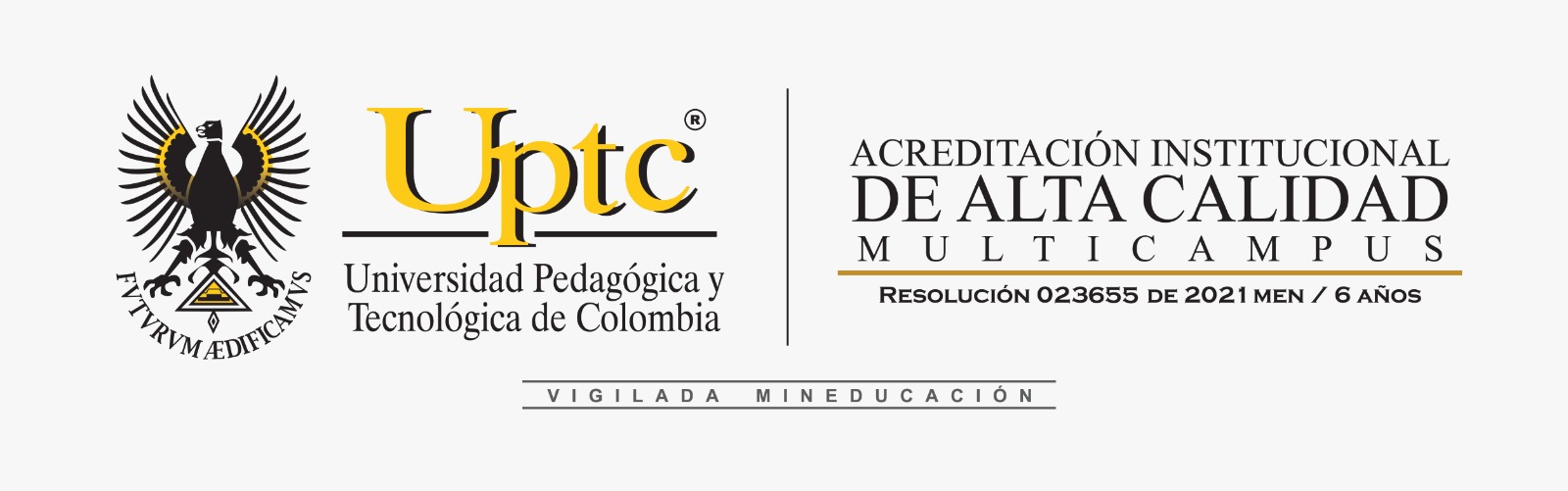 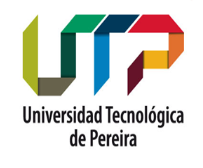 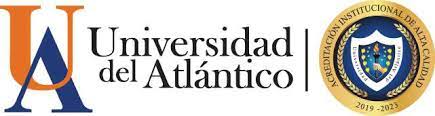 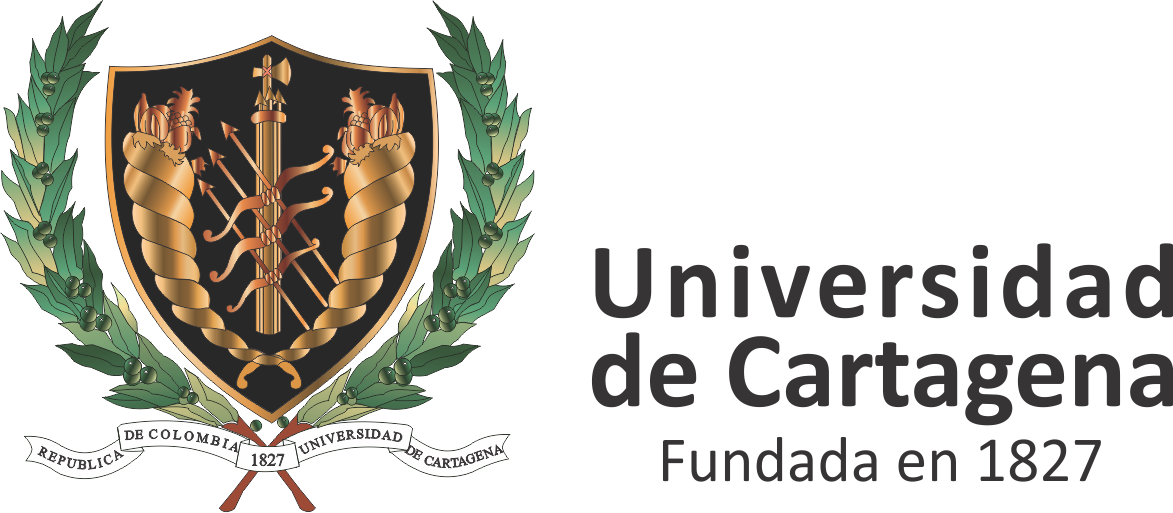 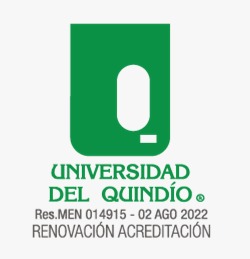 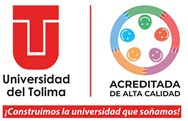 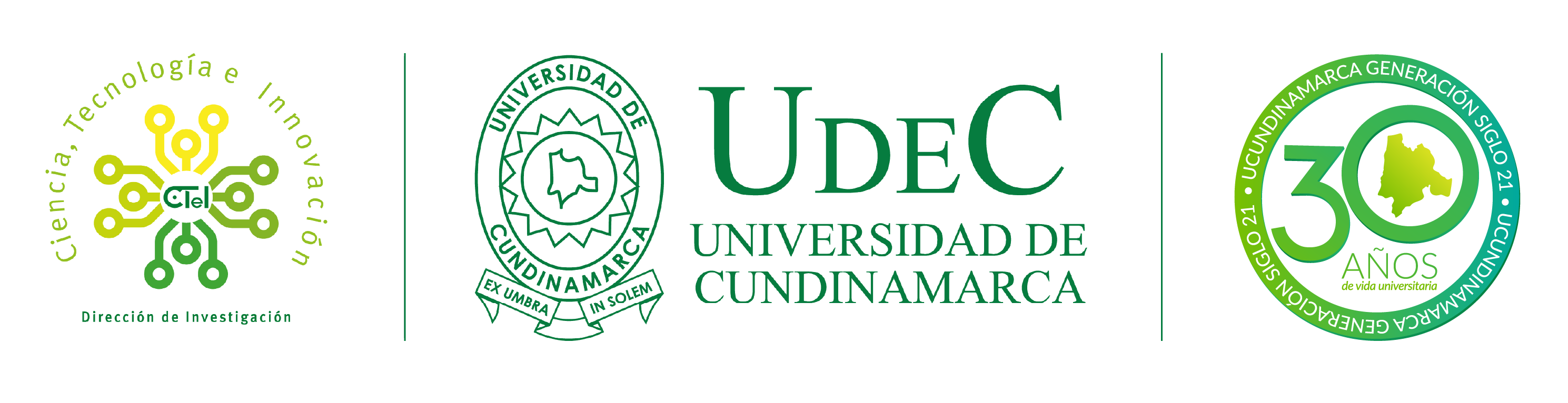 Análisis detallado
Grupo específico 5 Estudiantes
2 Profesores de Educación Física
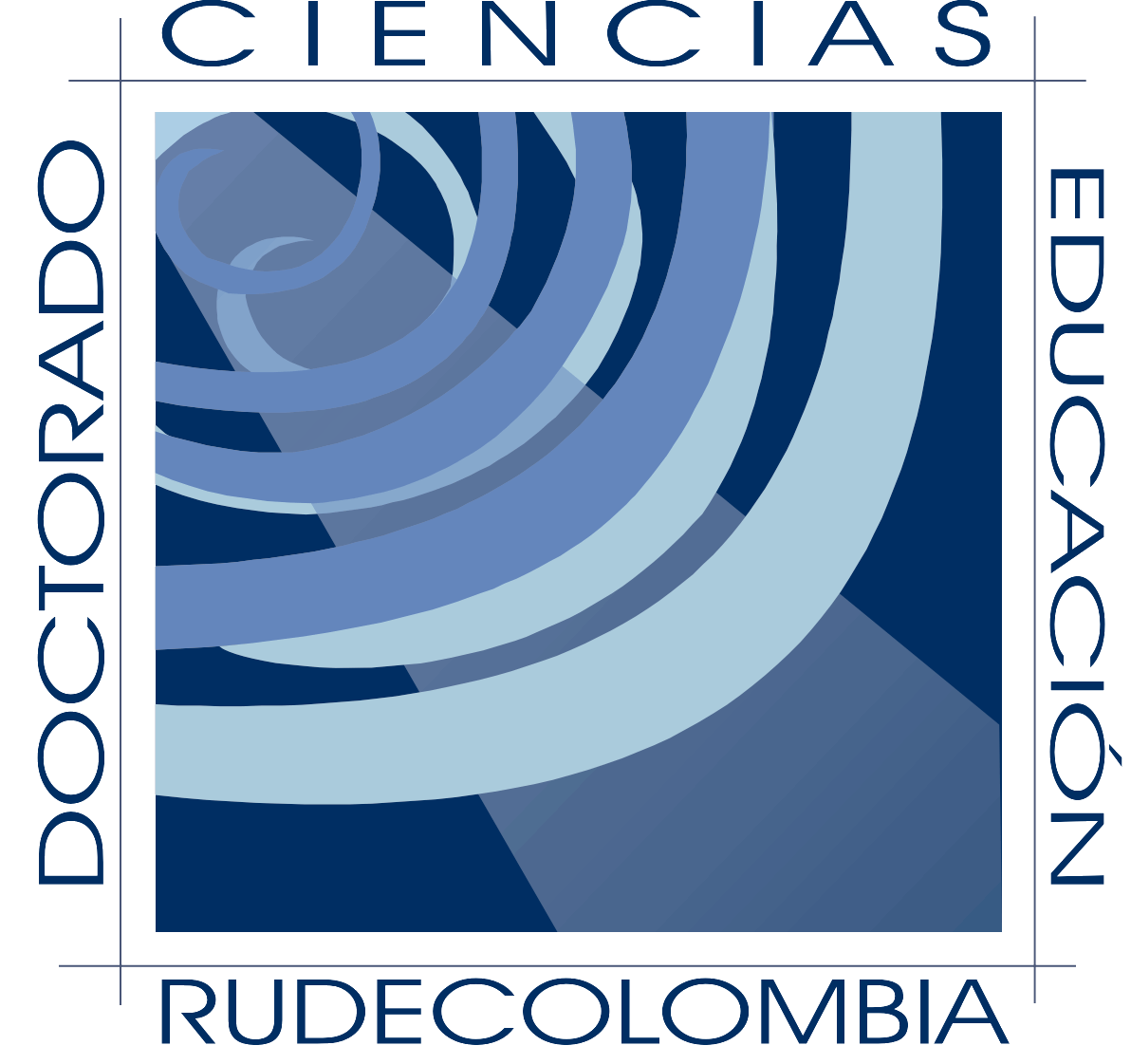 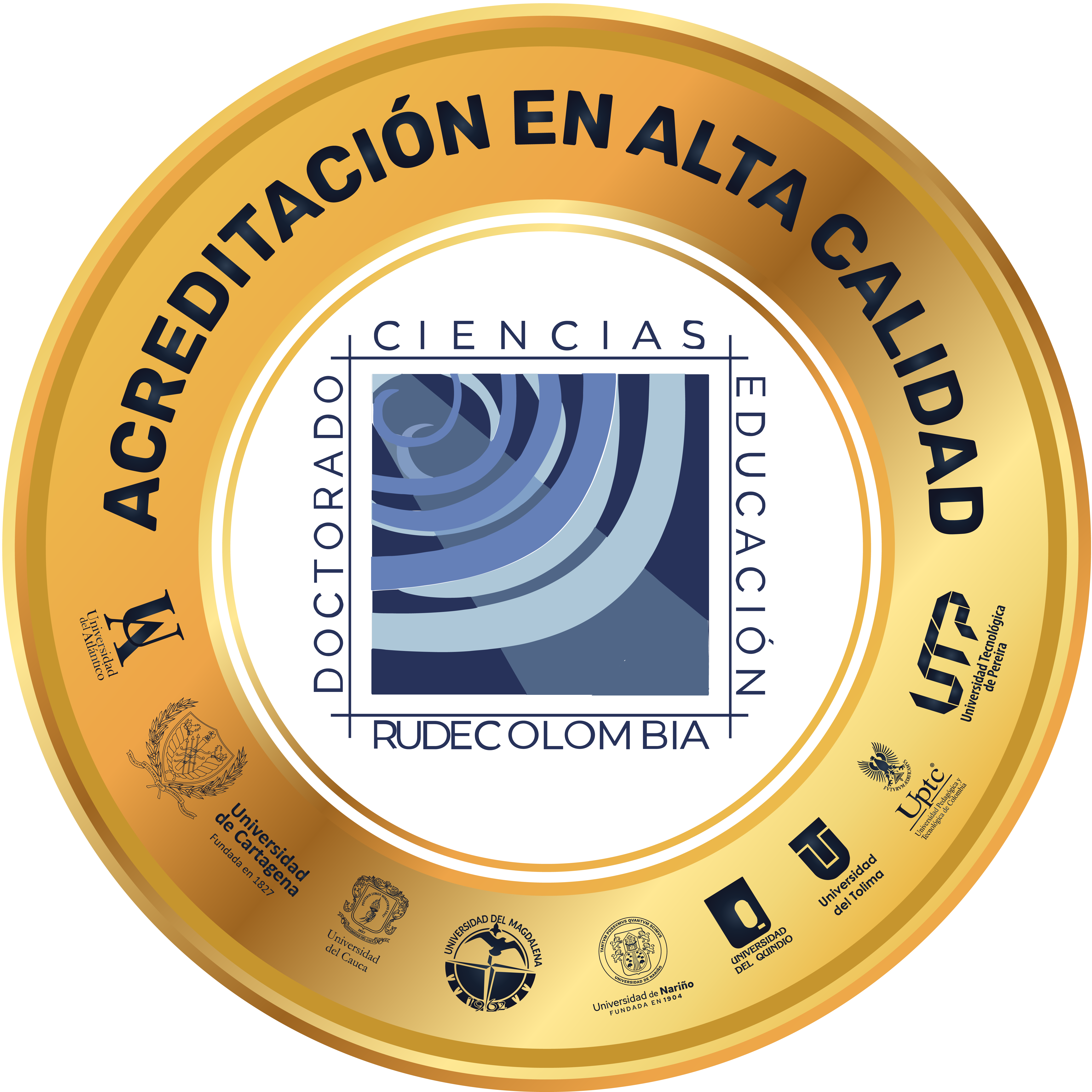 Metodología
Entrevistas:

Entrevistas estructuradas
Observación:

Observación participante
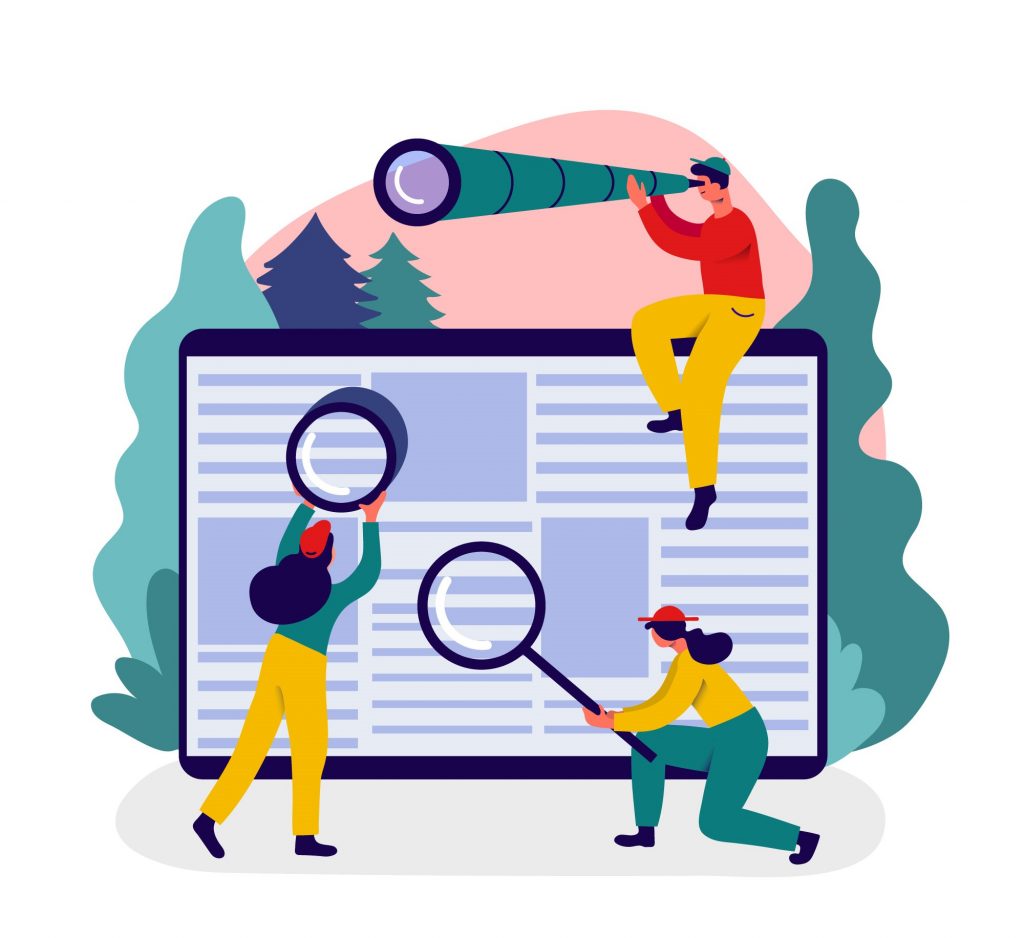 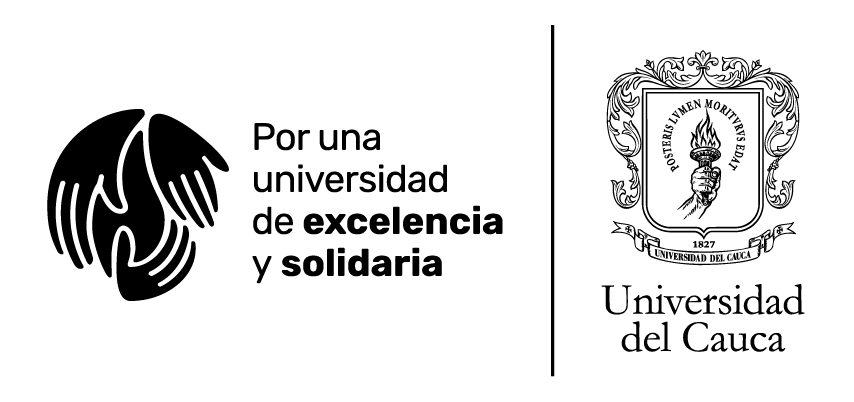 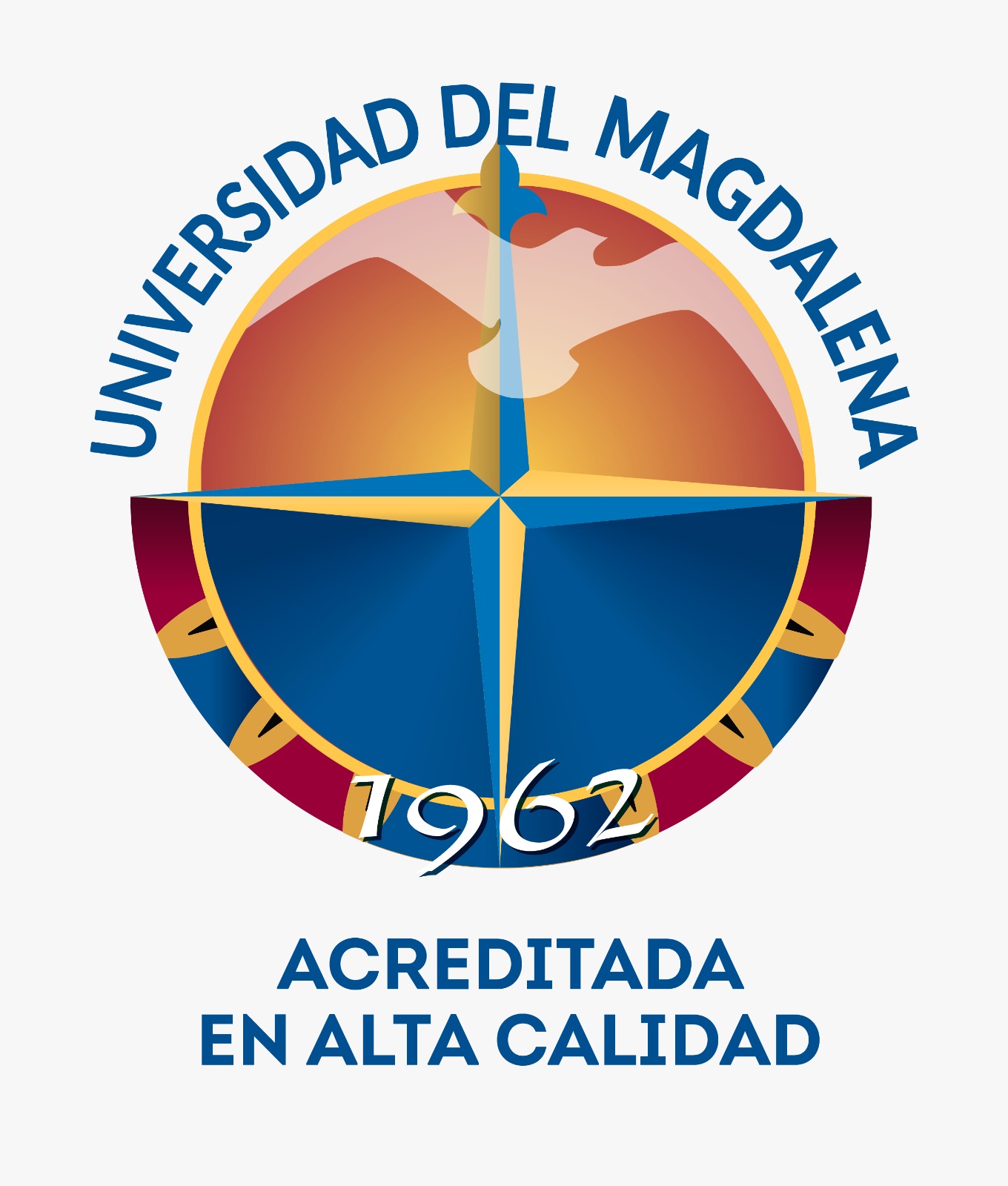 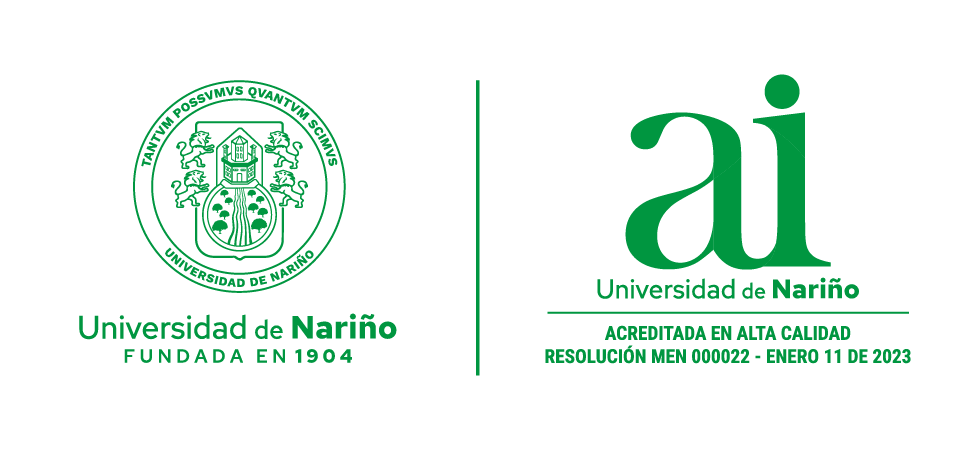 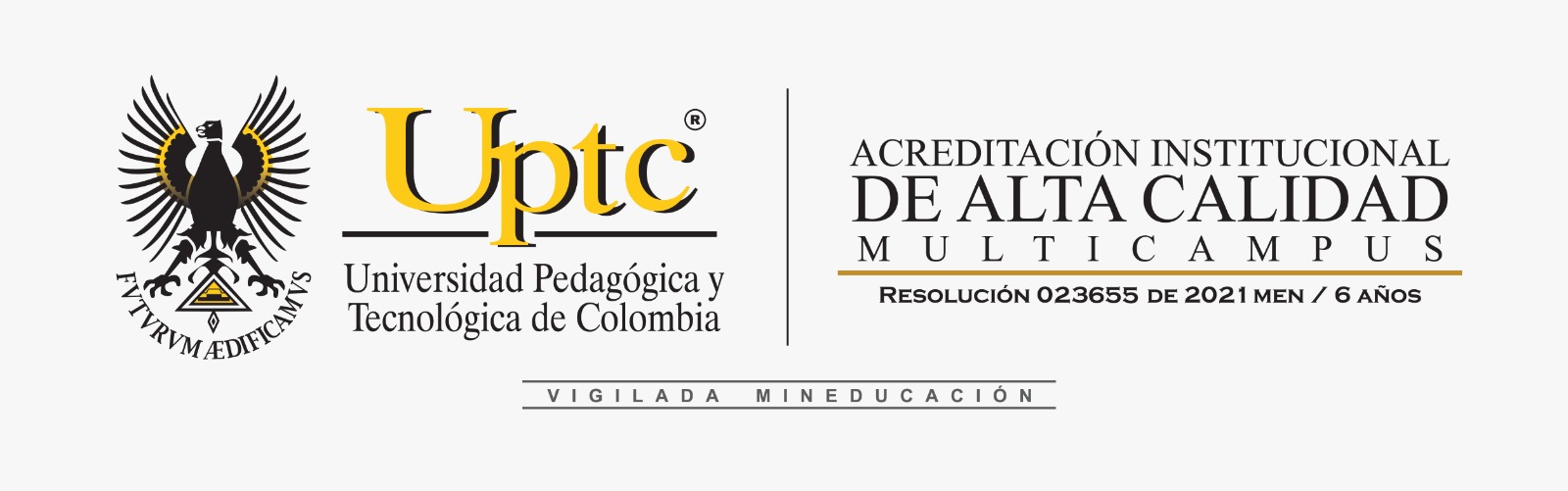 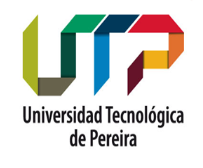 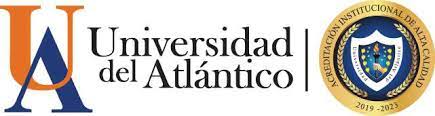 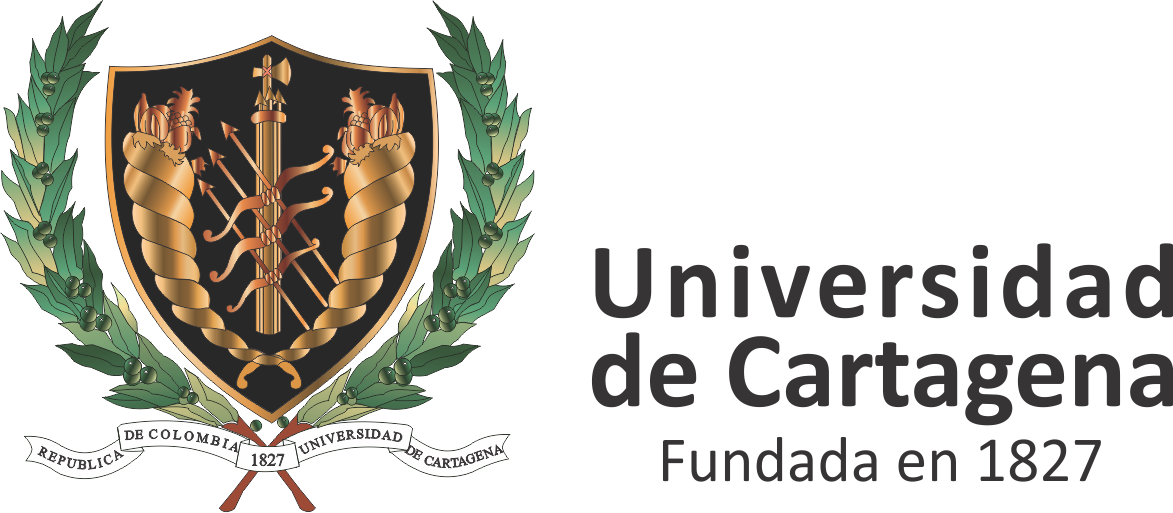 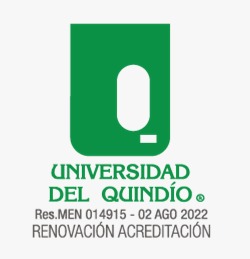 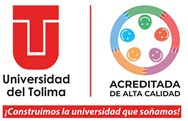 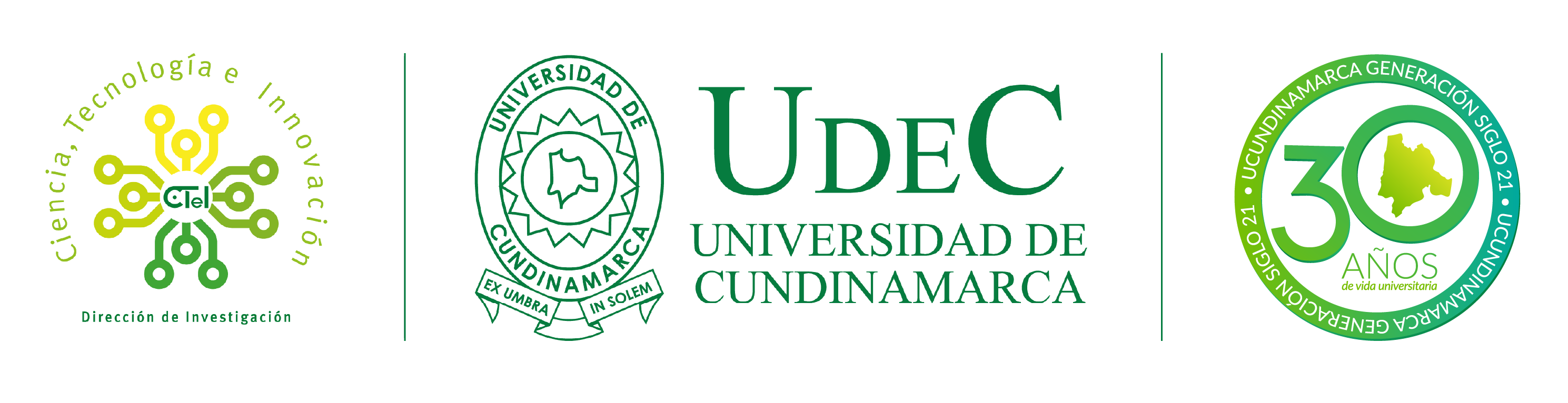 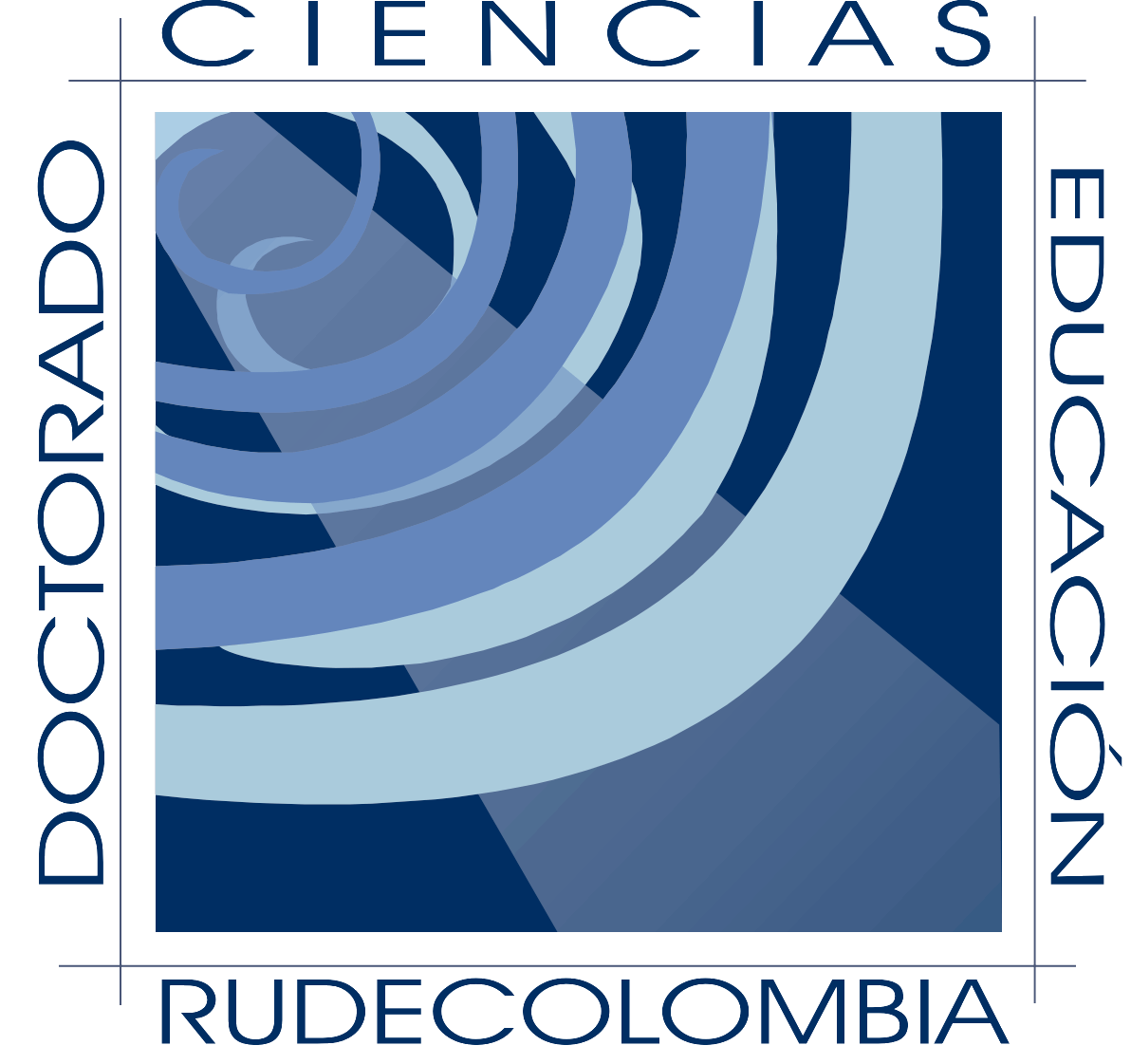 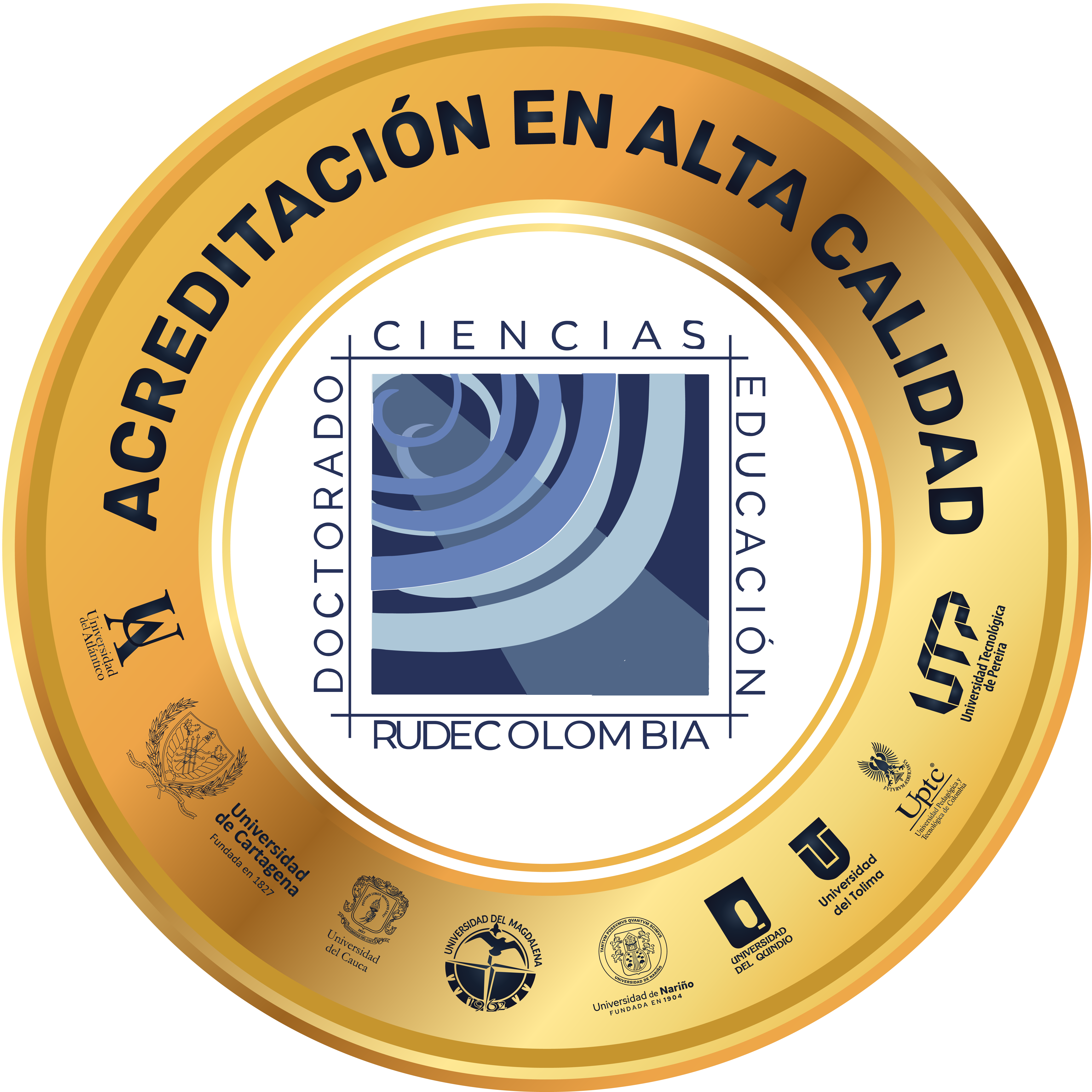 Metodología
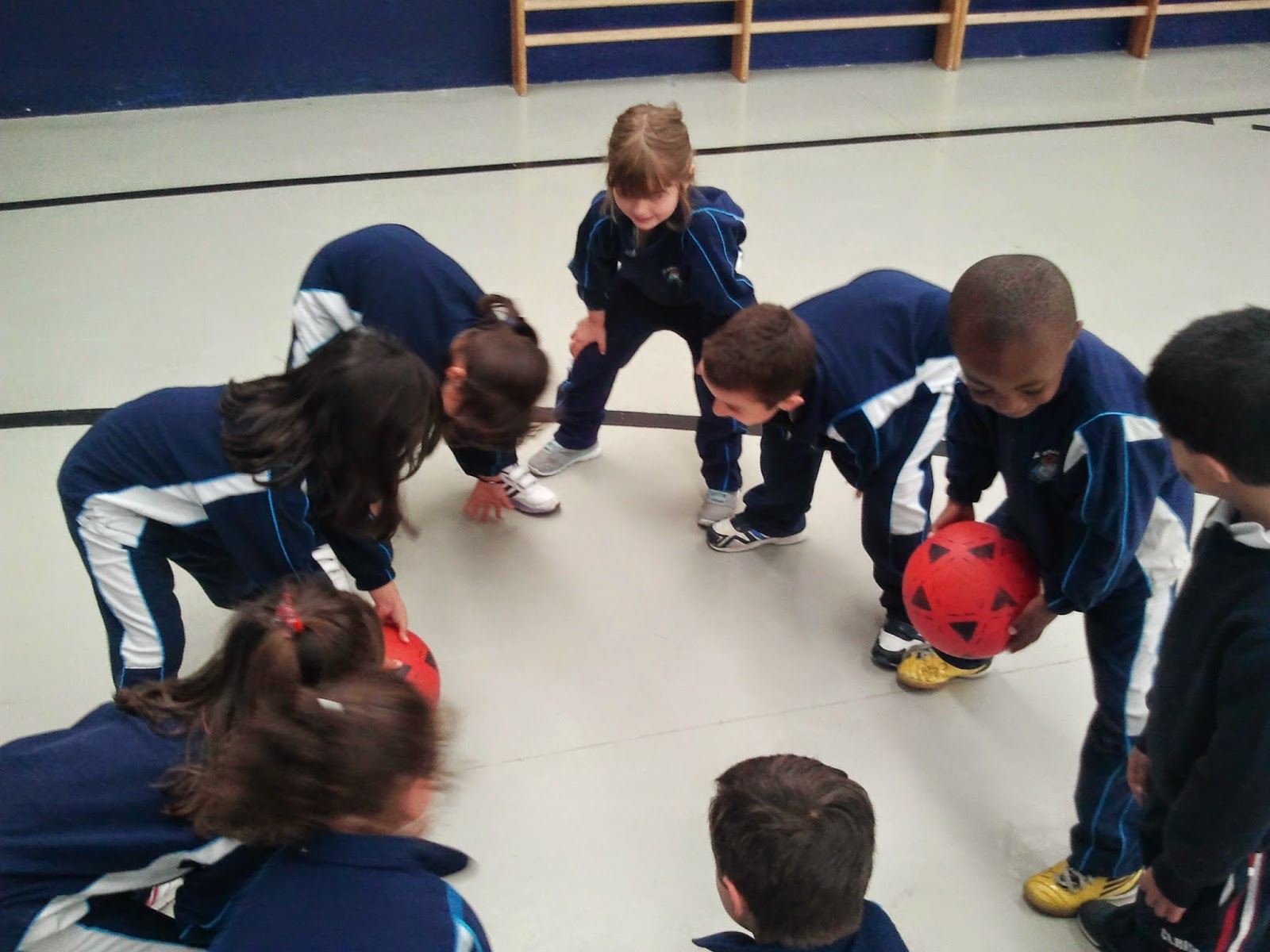 6. Unidades de análisis
Las unidades de análisis de esta investigación son tres habilidades sociales clave:
Comunicación Efectiva: Cómo los estudiantes se expresan y comprenden entre ellos.
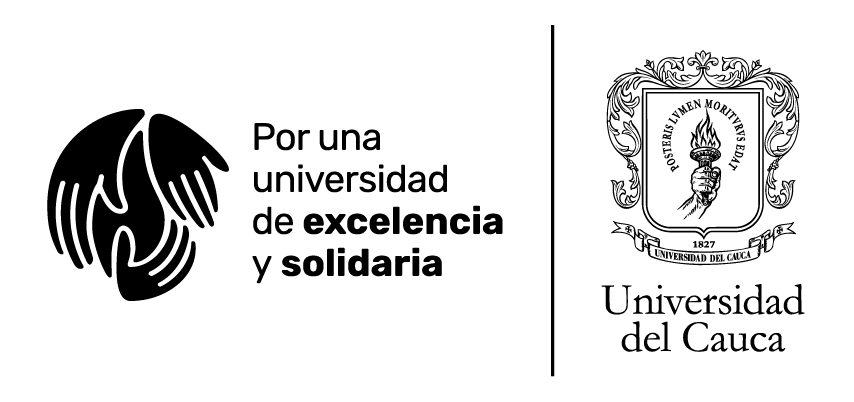 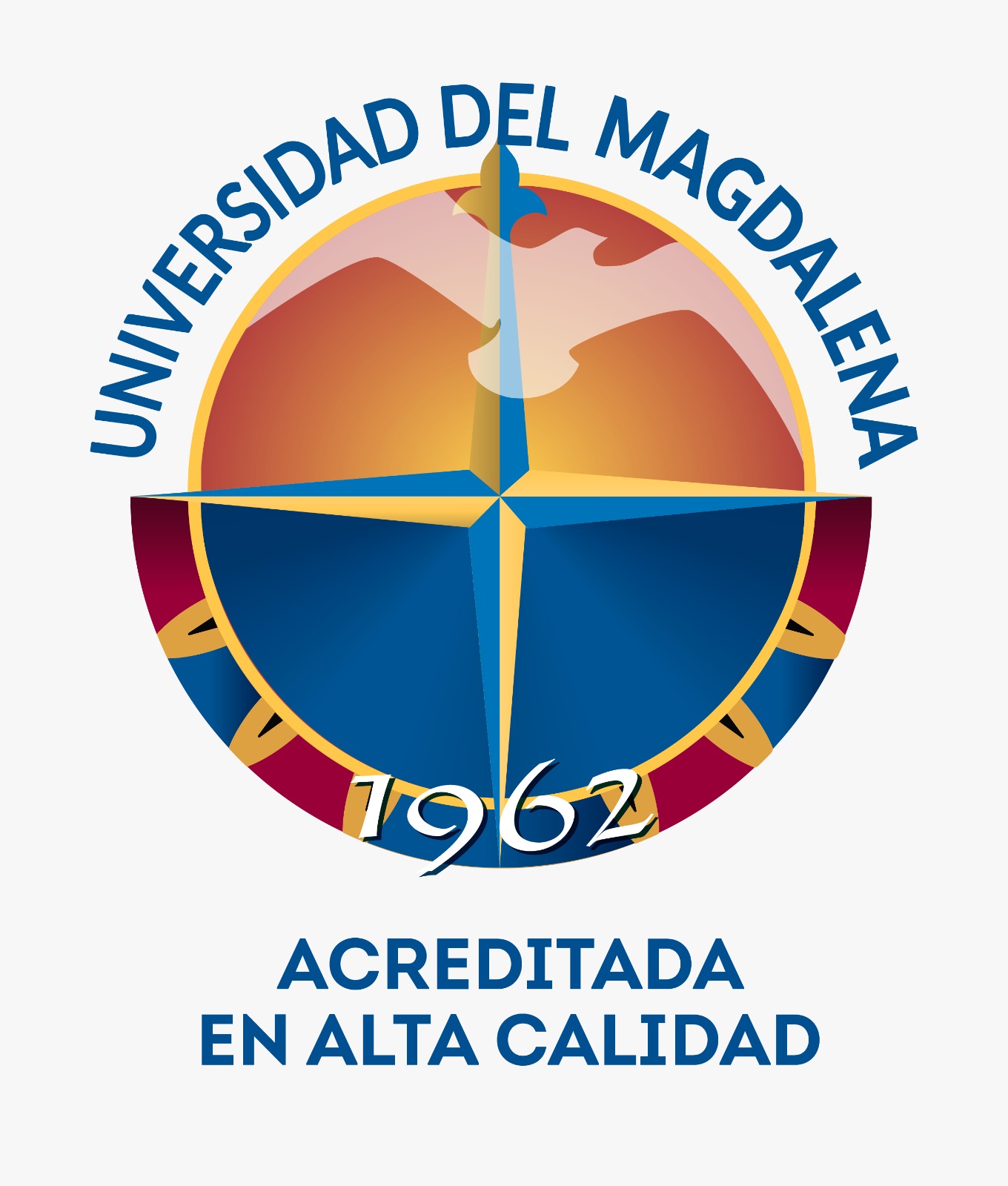 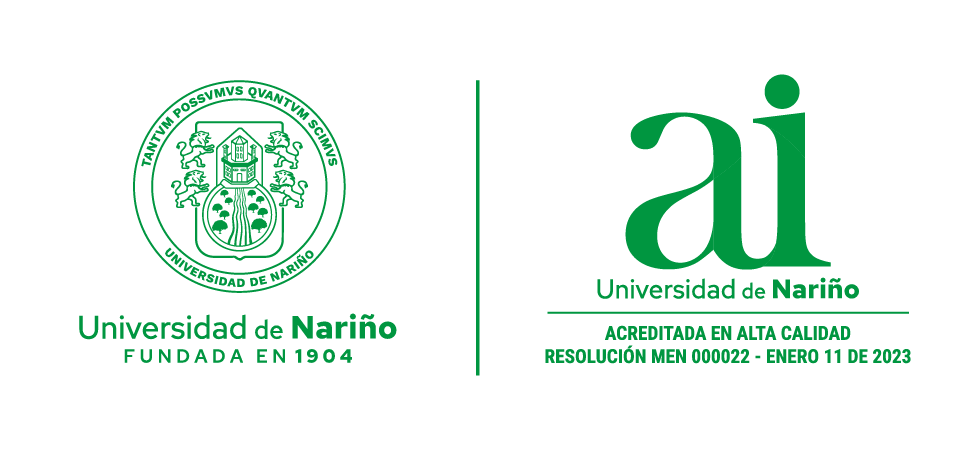 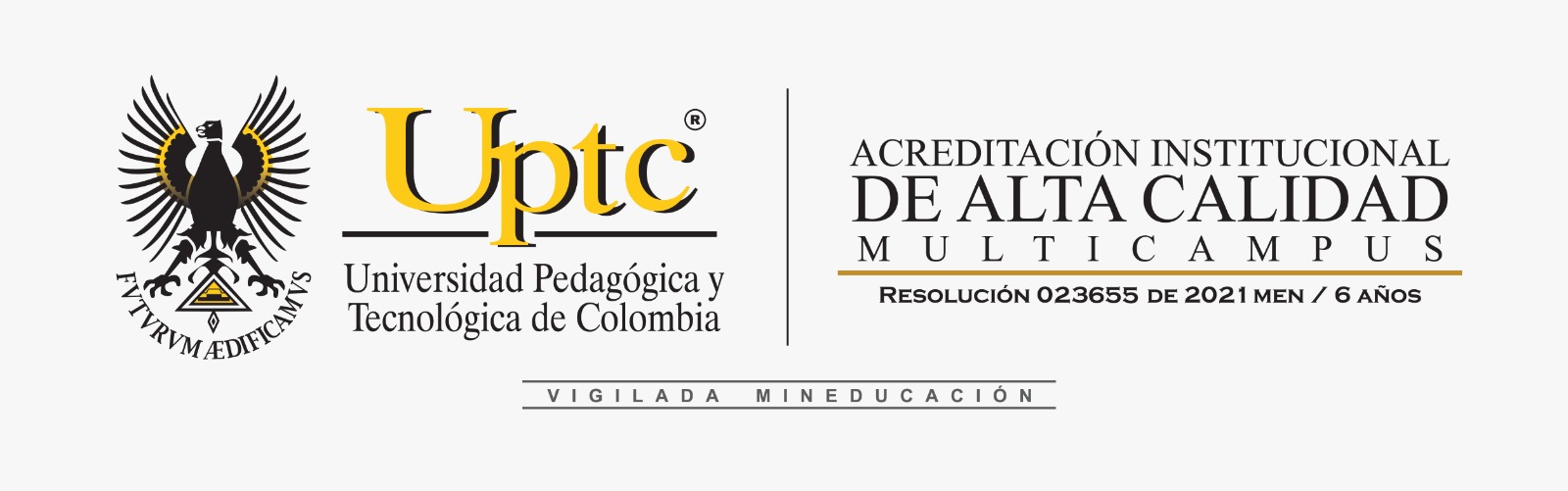 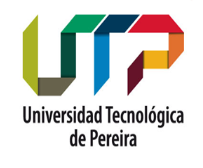 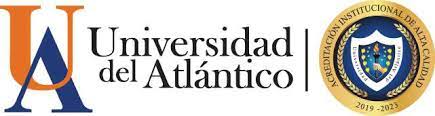 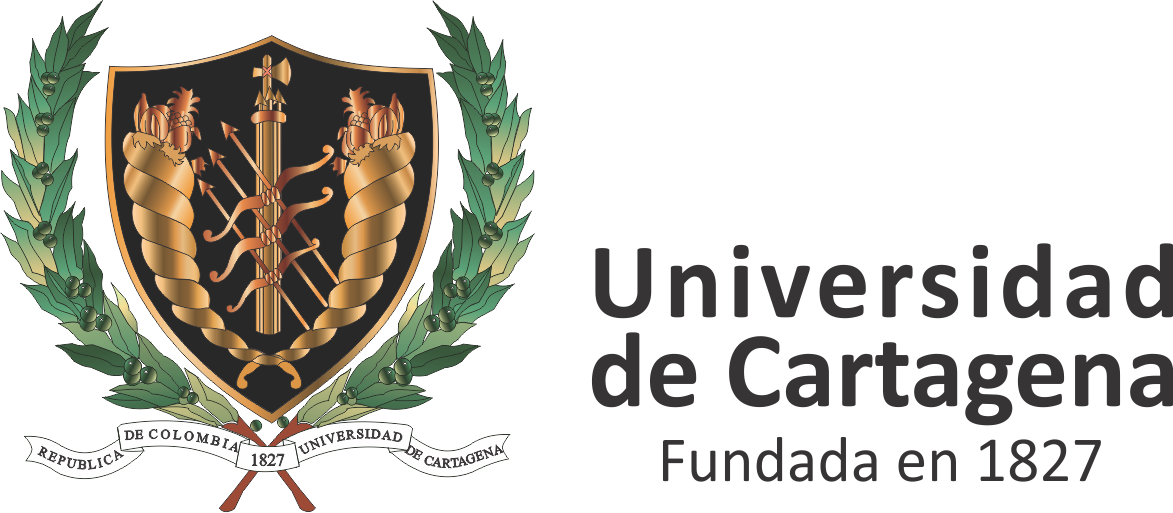 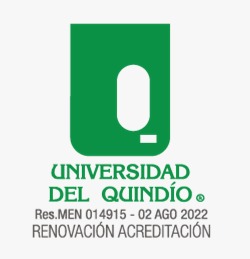 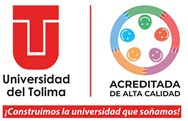 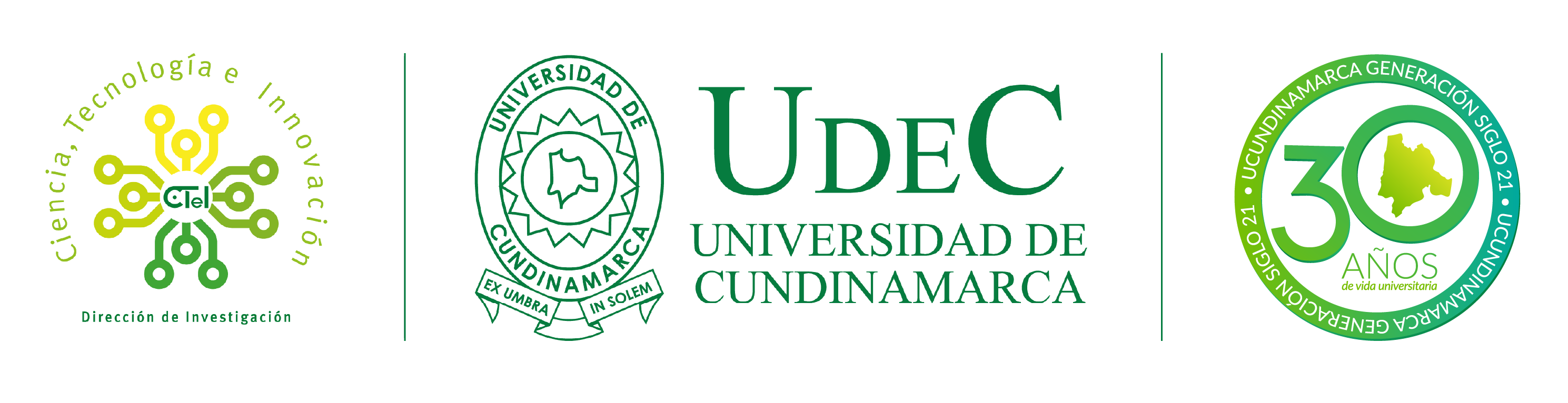 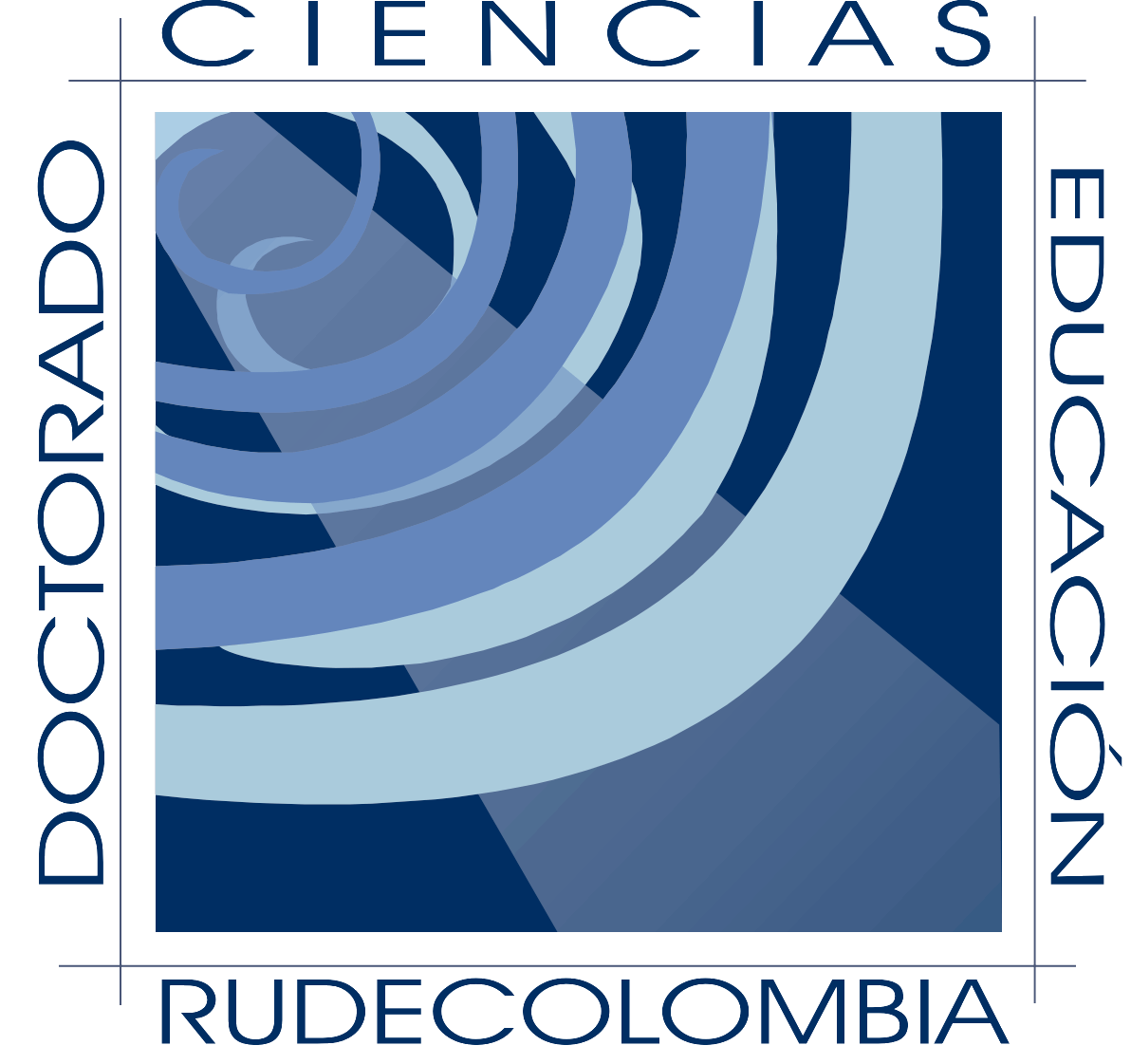 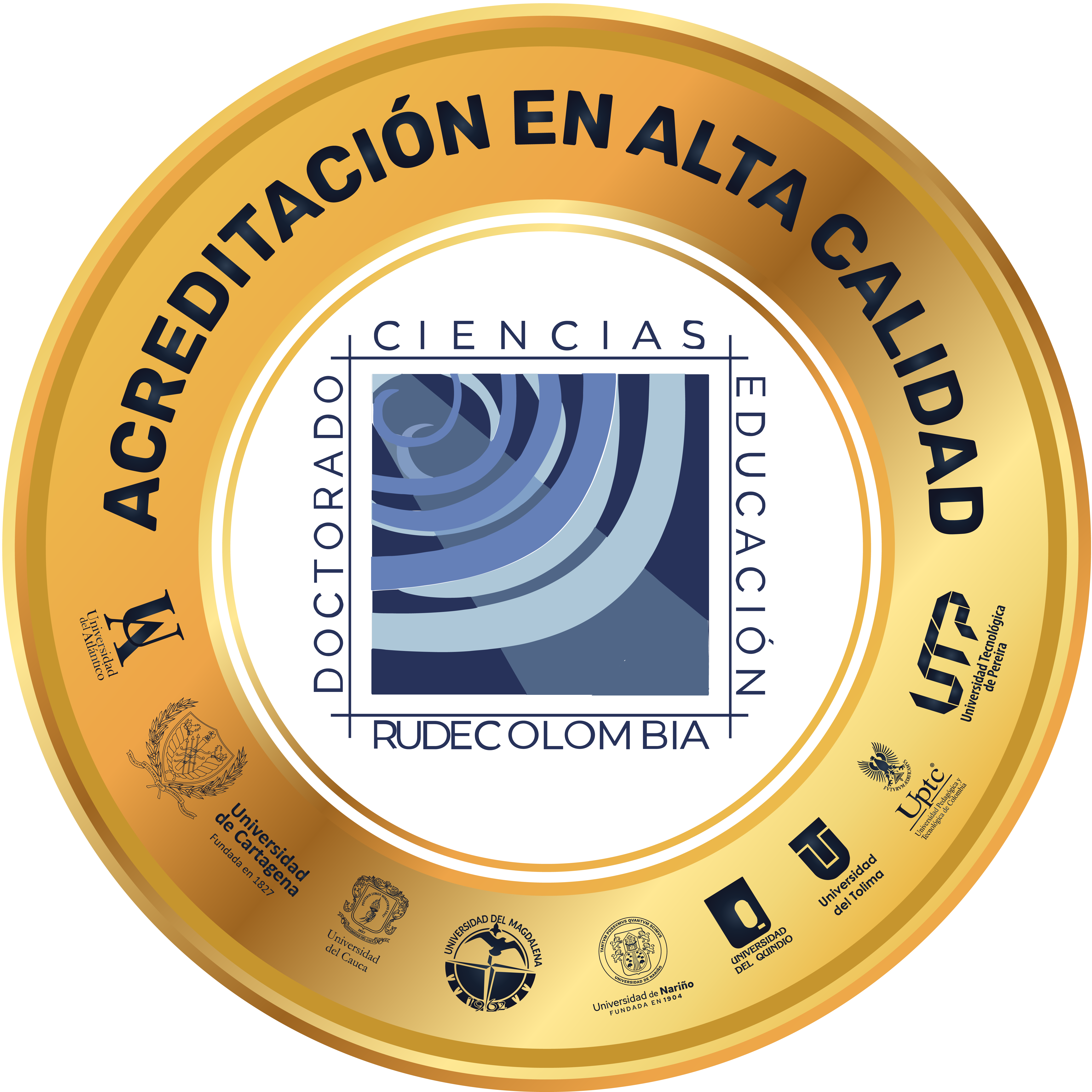 Metodología
6. Unidades de análisis

Trabajo en Equipo: Cómo colaboran y cooperan en actividades grupales.
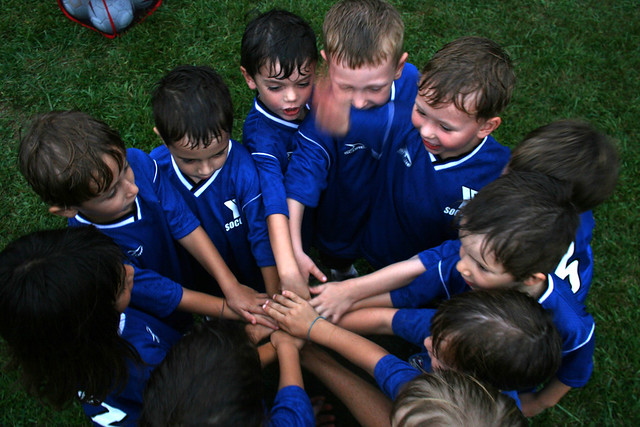 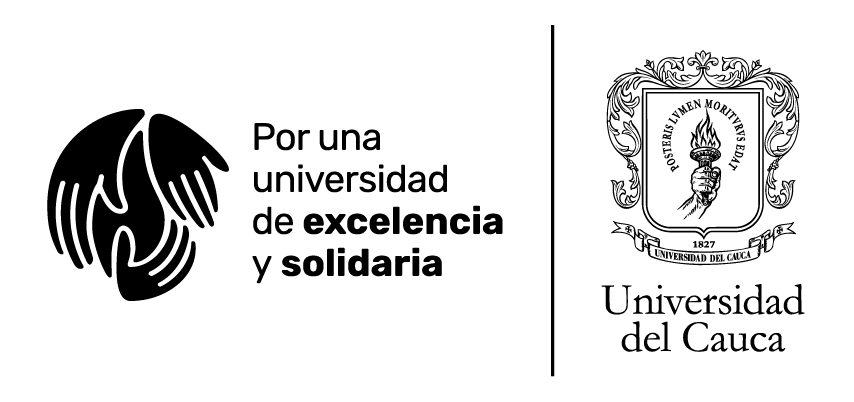 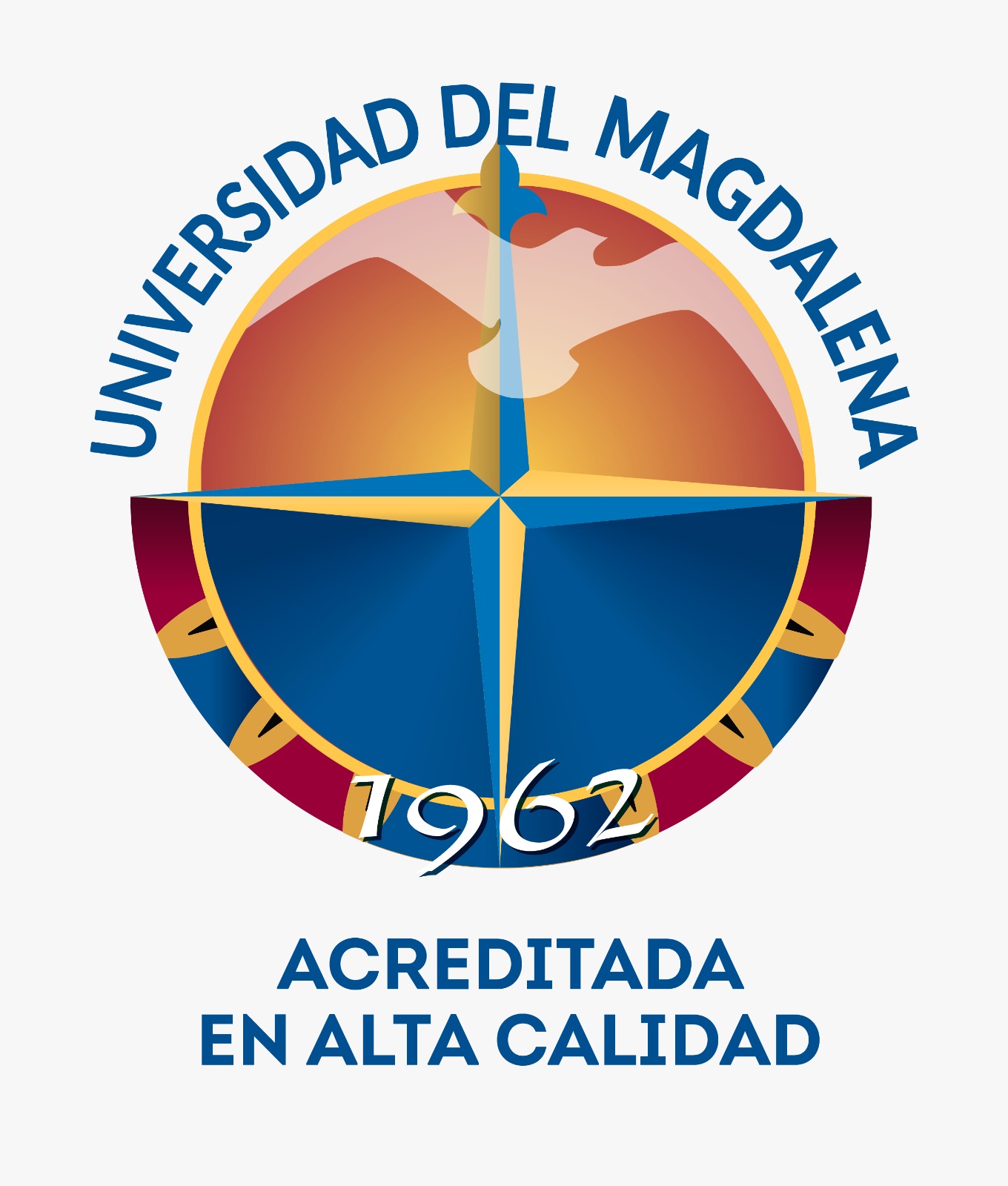 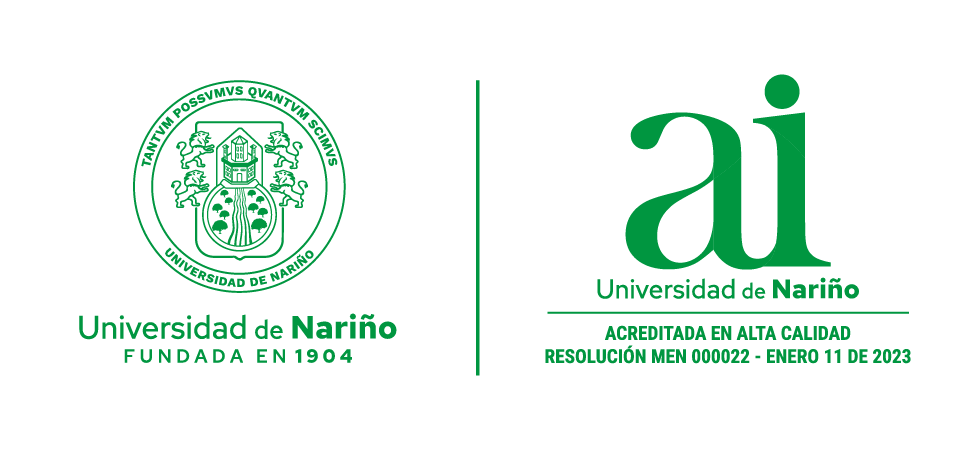 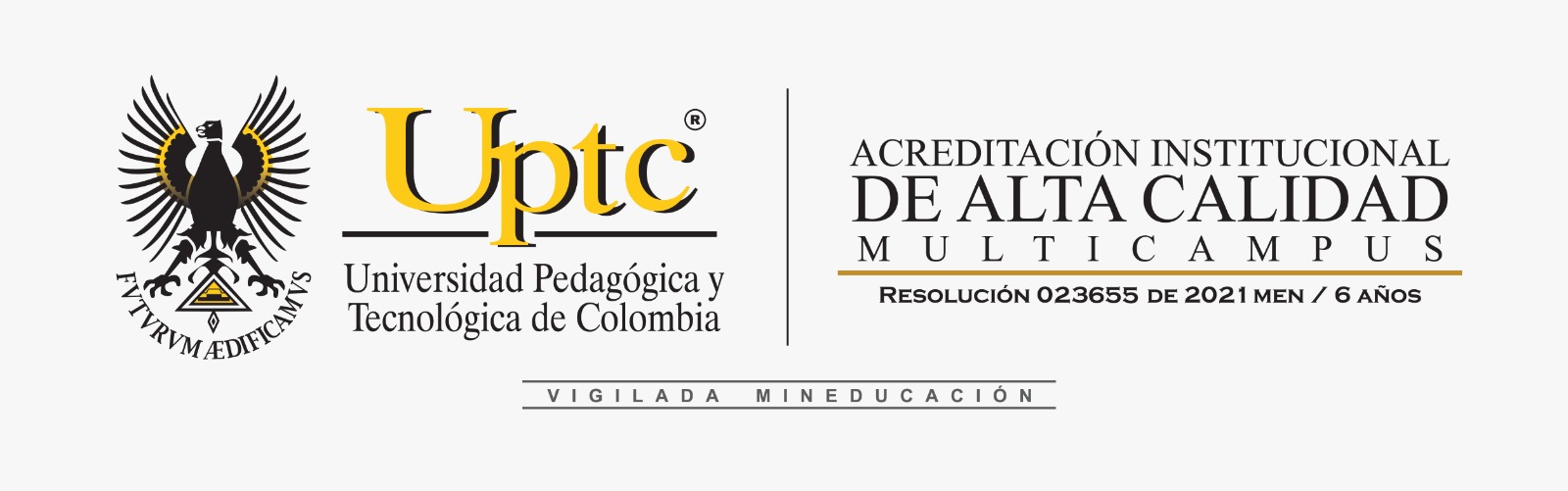 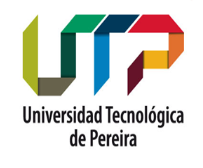 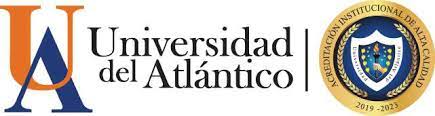 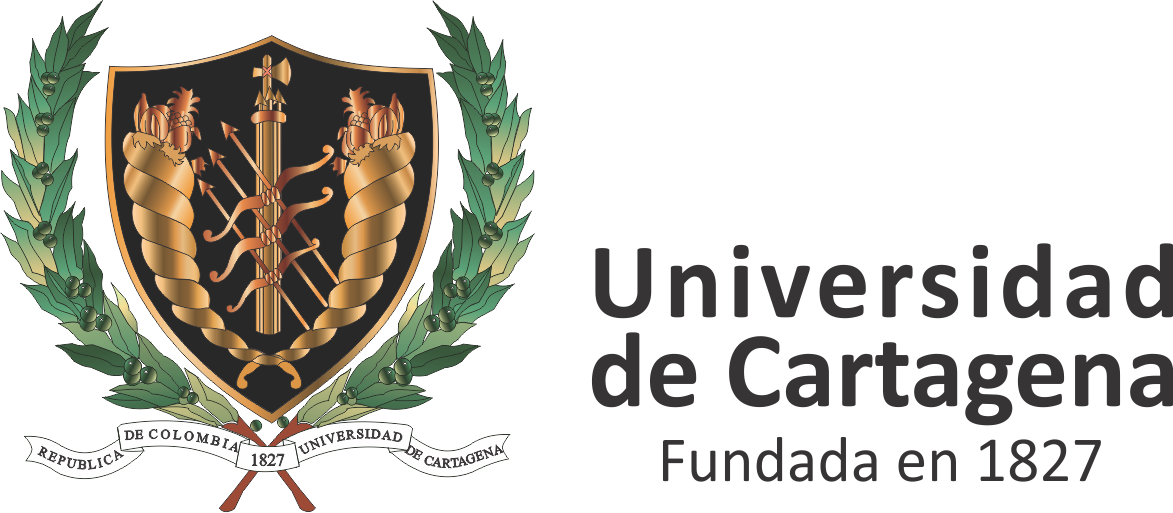 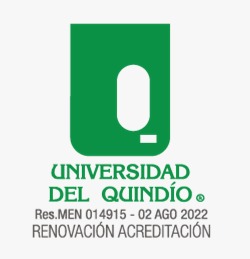 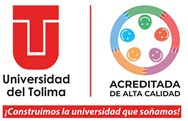 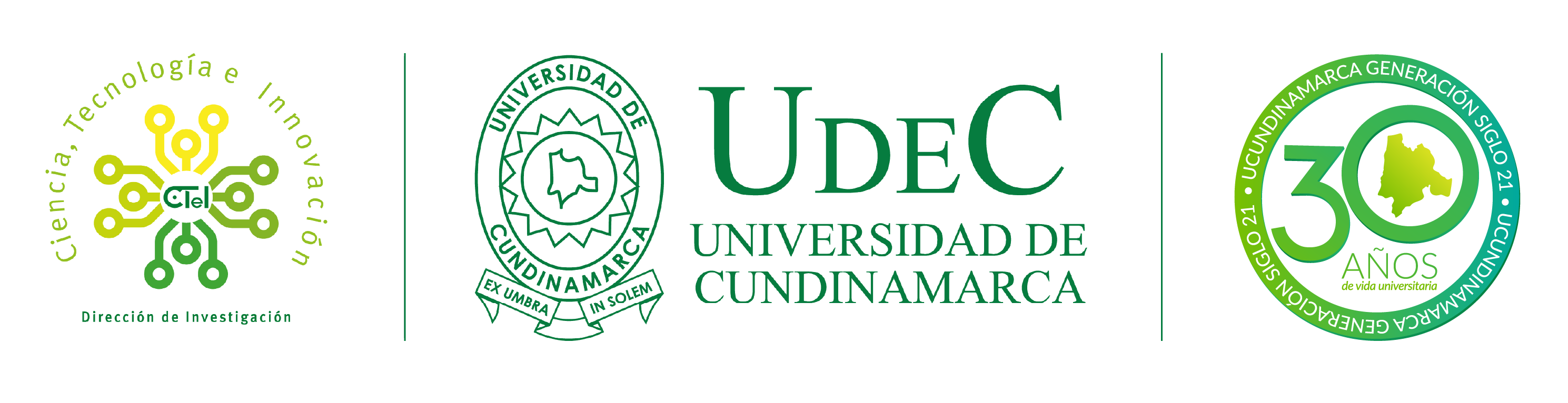 Esta foto de Autor desconocido está bajo licencia CC BY
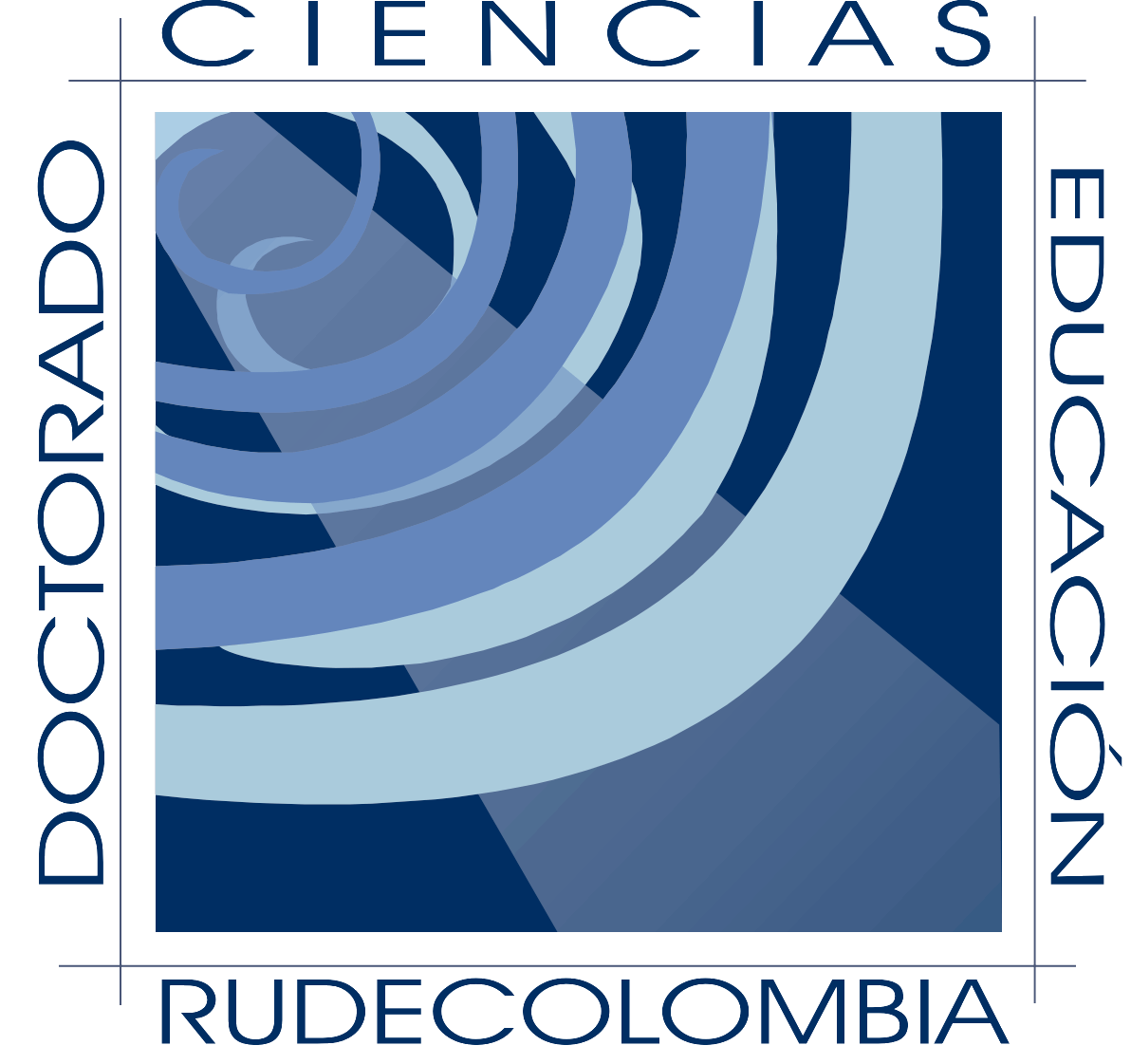 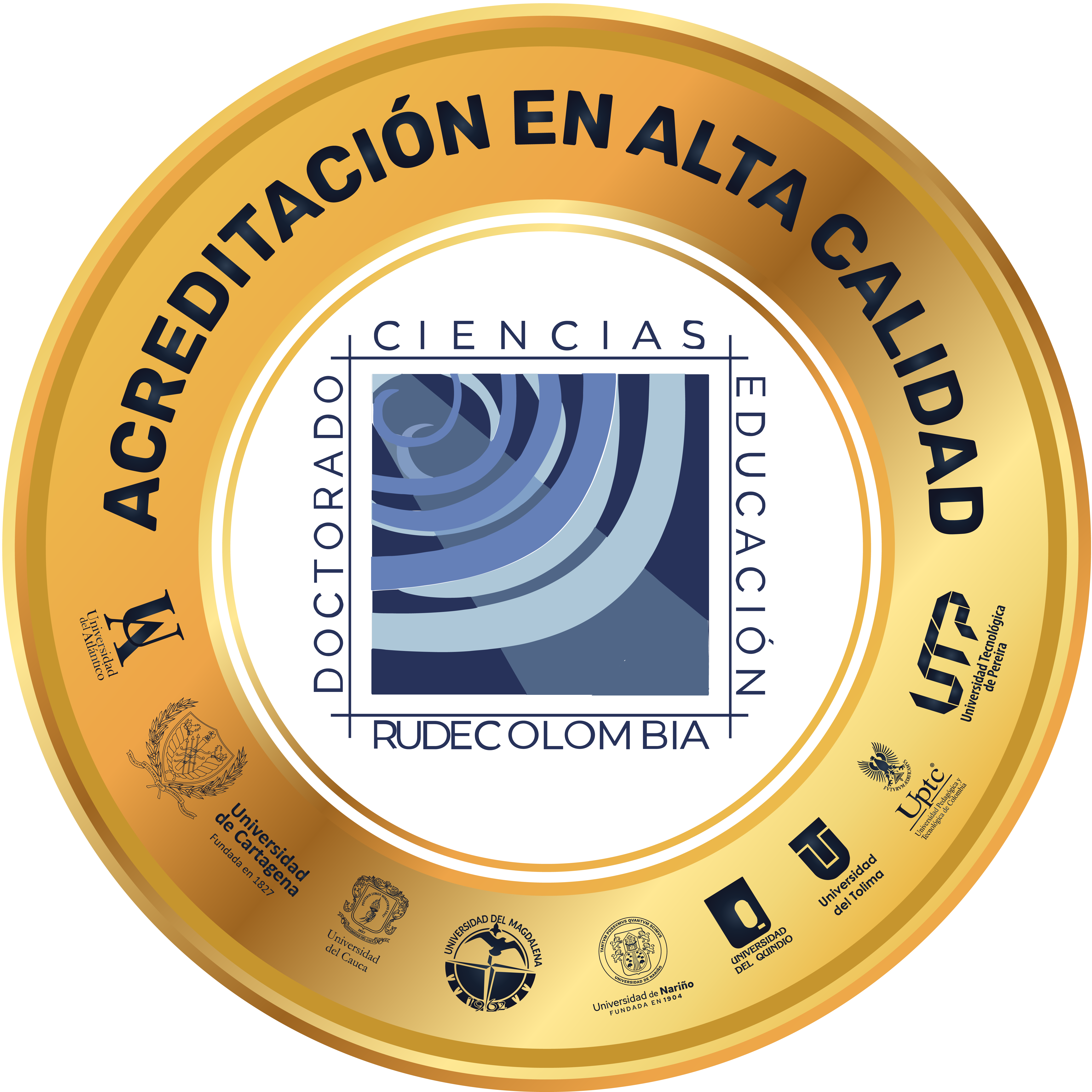 Metodología
6. Unidades de análisis

Empatía: Cómo reconocen y responden a las emociones y perspectivas de sus compañeros
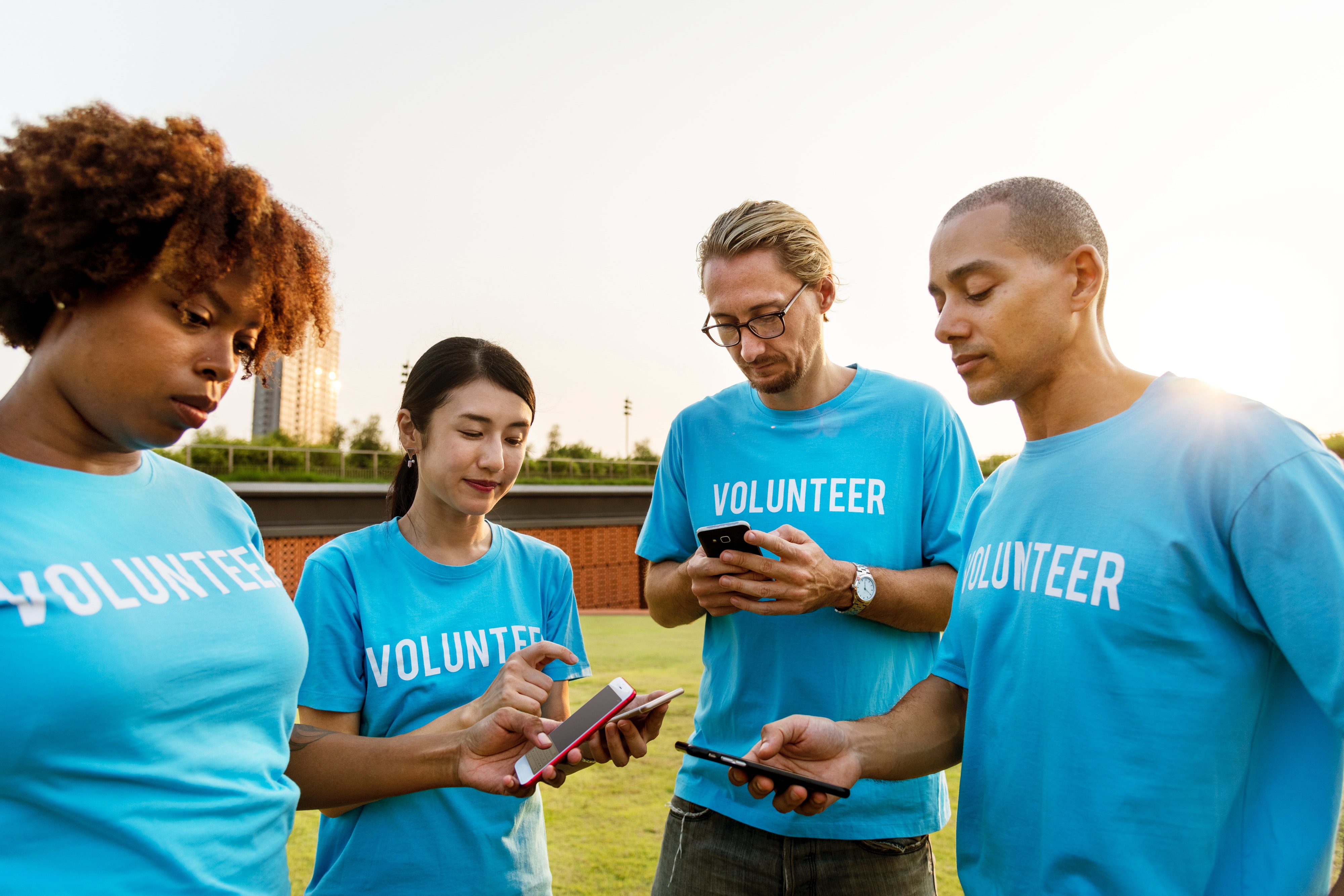 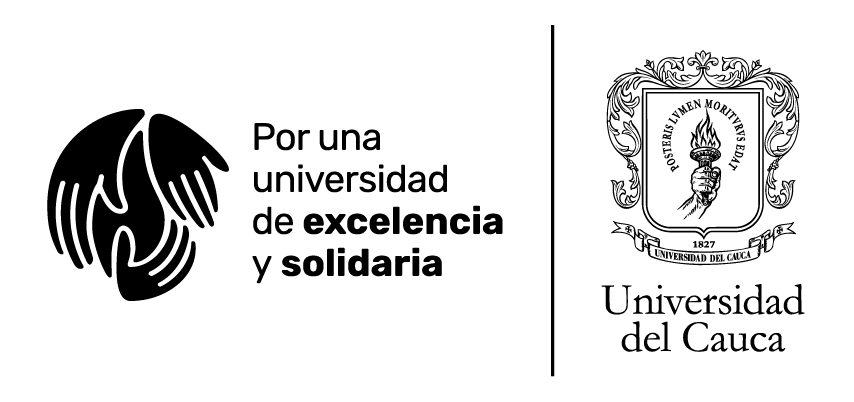 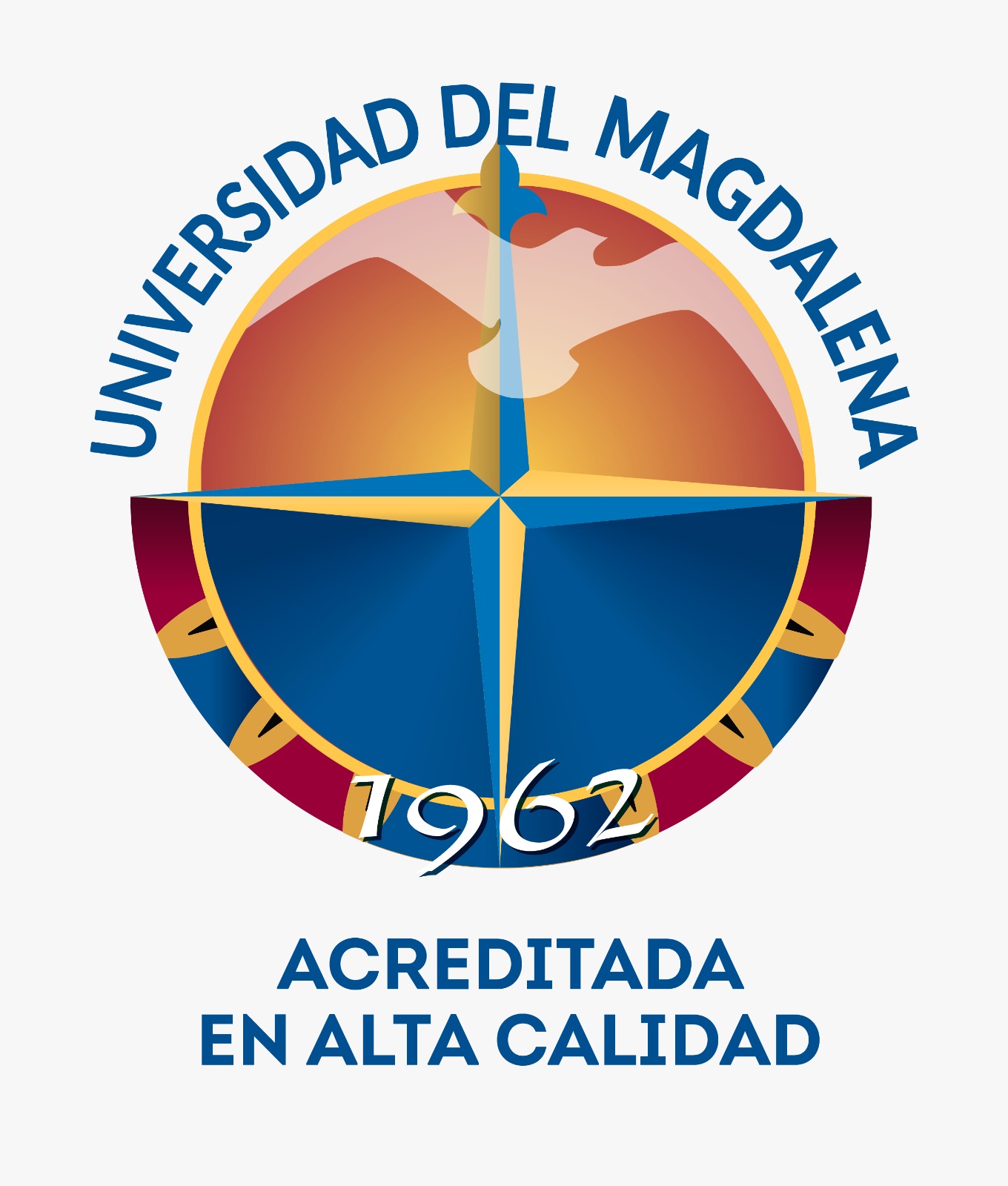 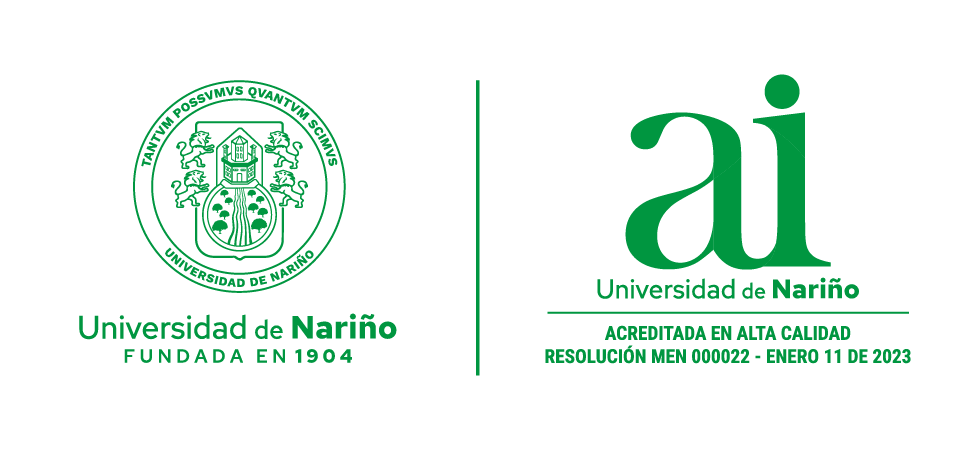 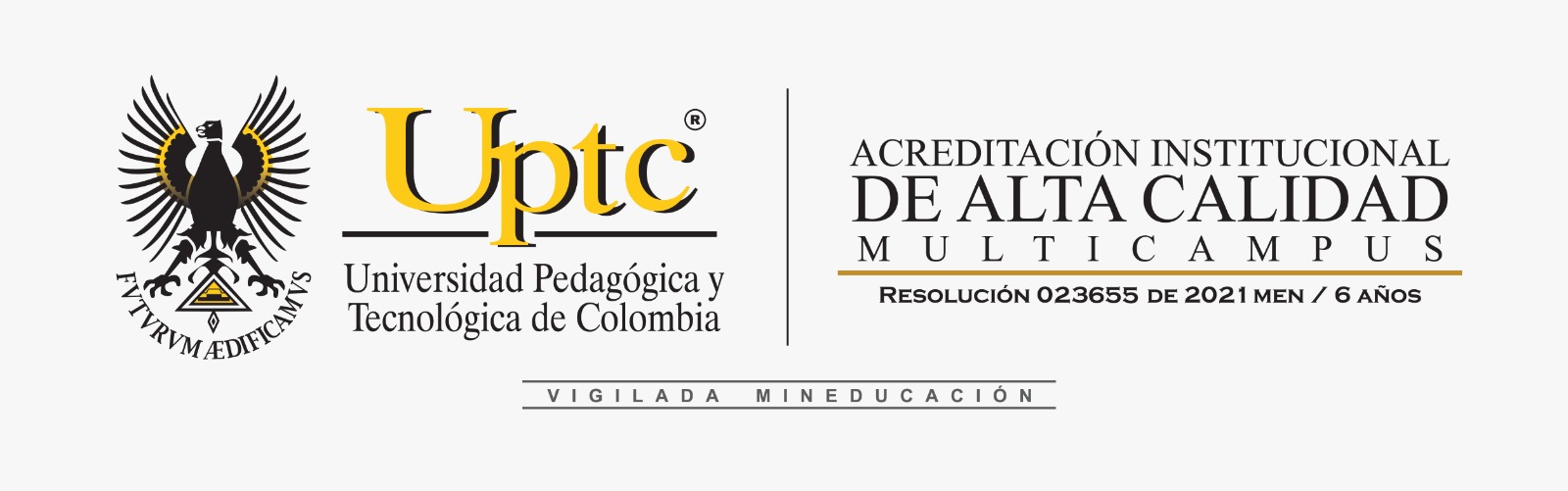 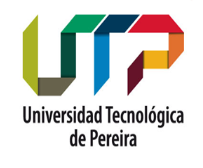 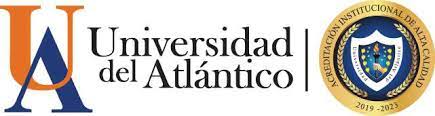 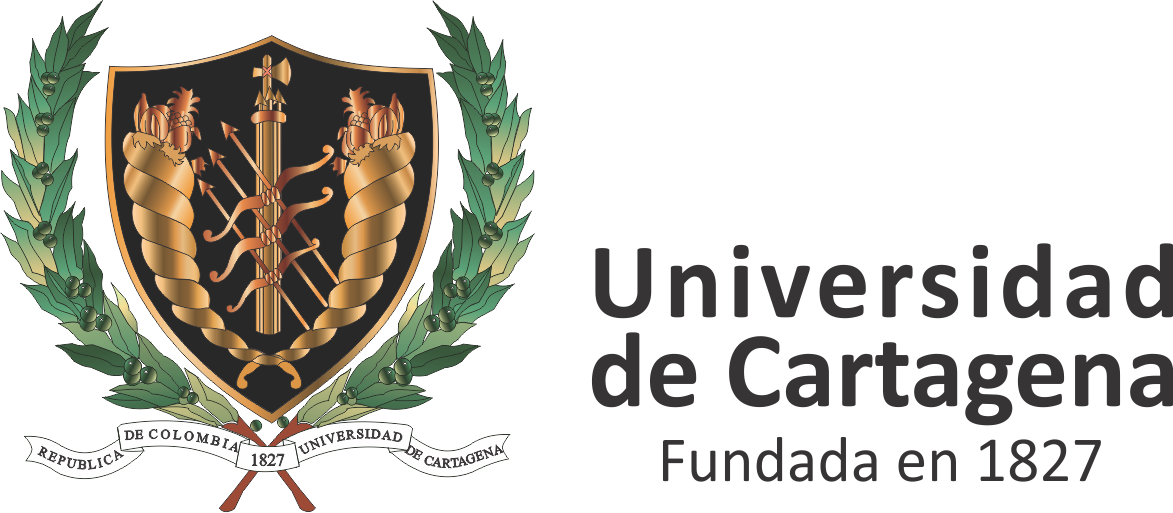 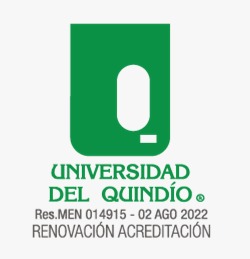 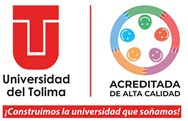 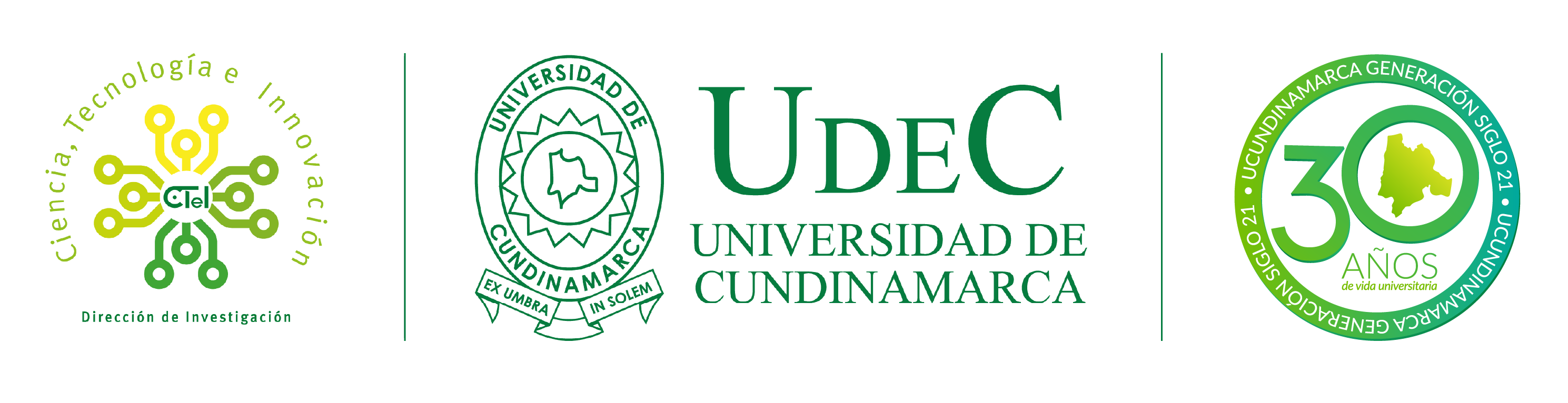 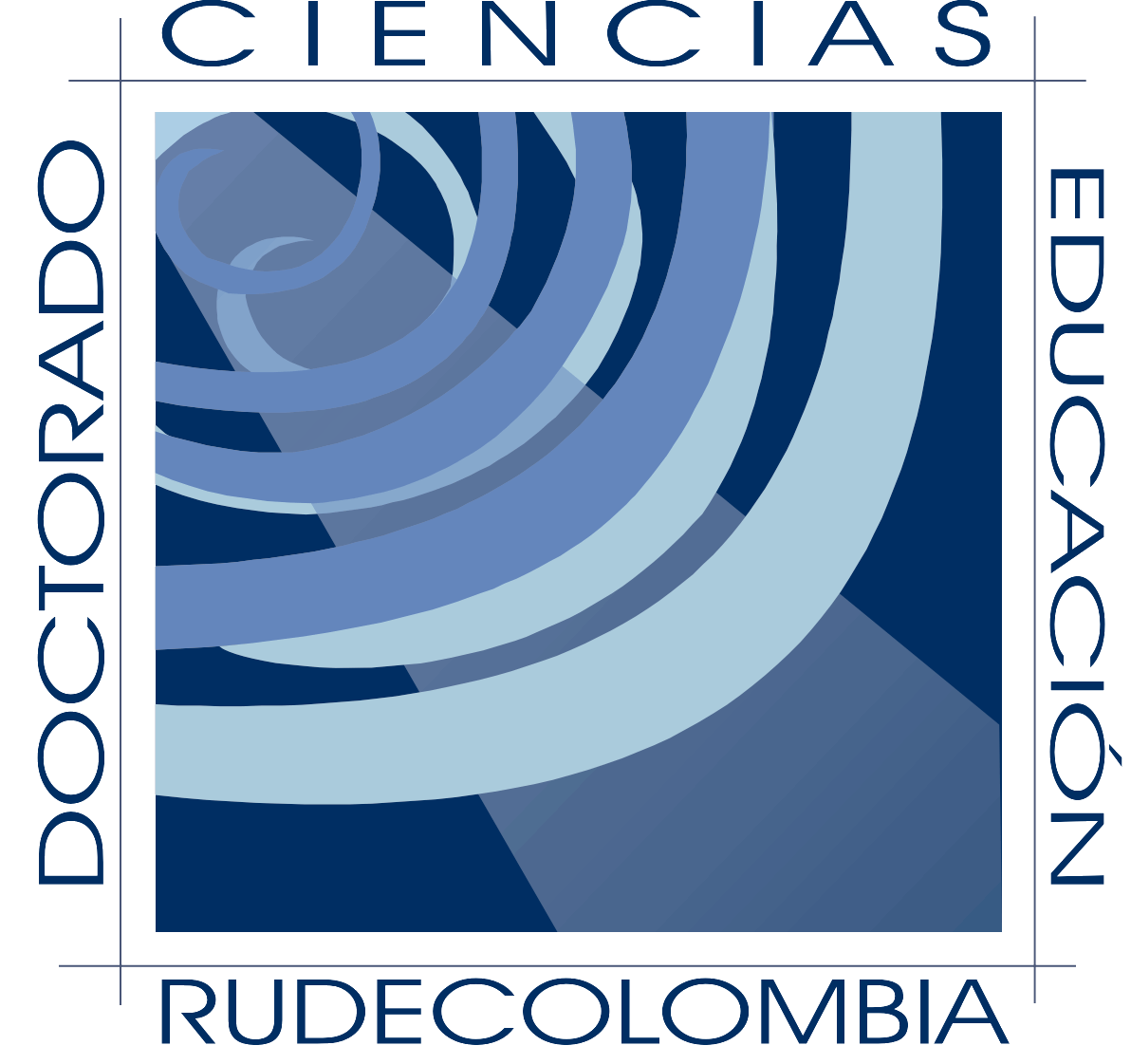 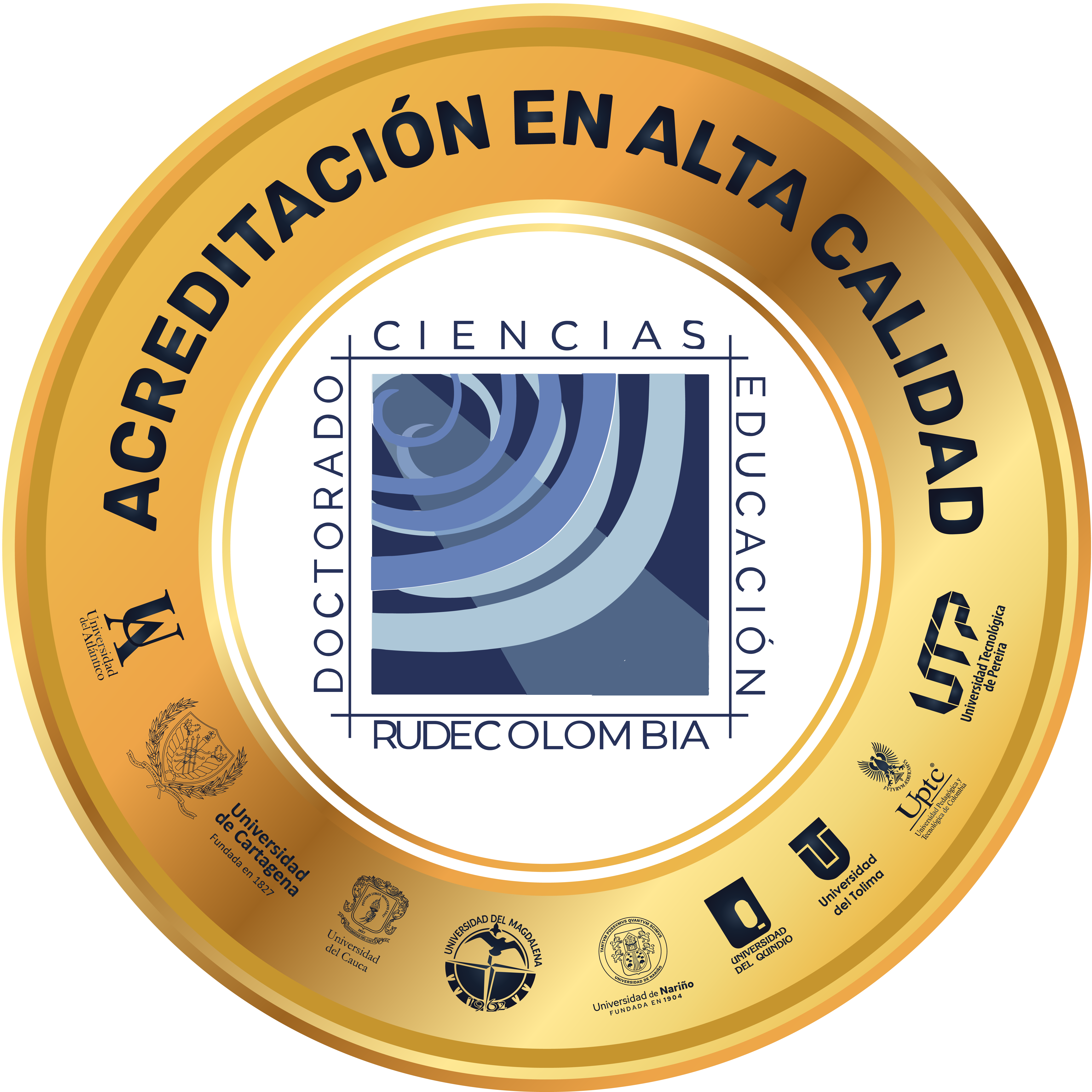 Principios Ético y Bioeticos
Principios bioéticos sociales. Hall (2017)
Integridad

Dignidad

Privacidad

Bienestar social
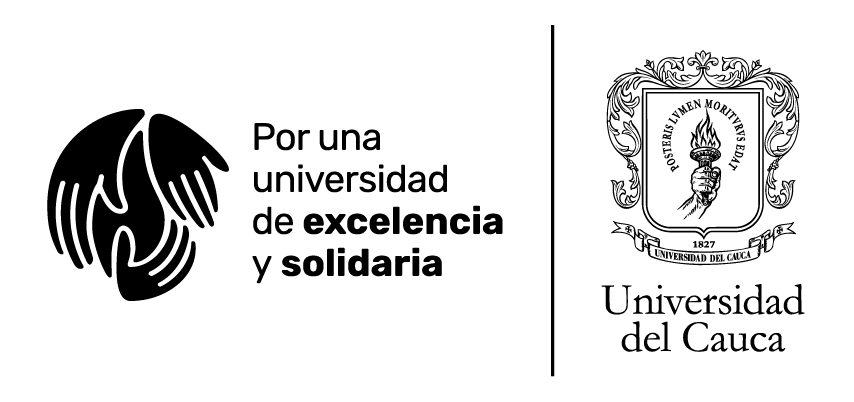 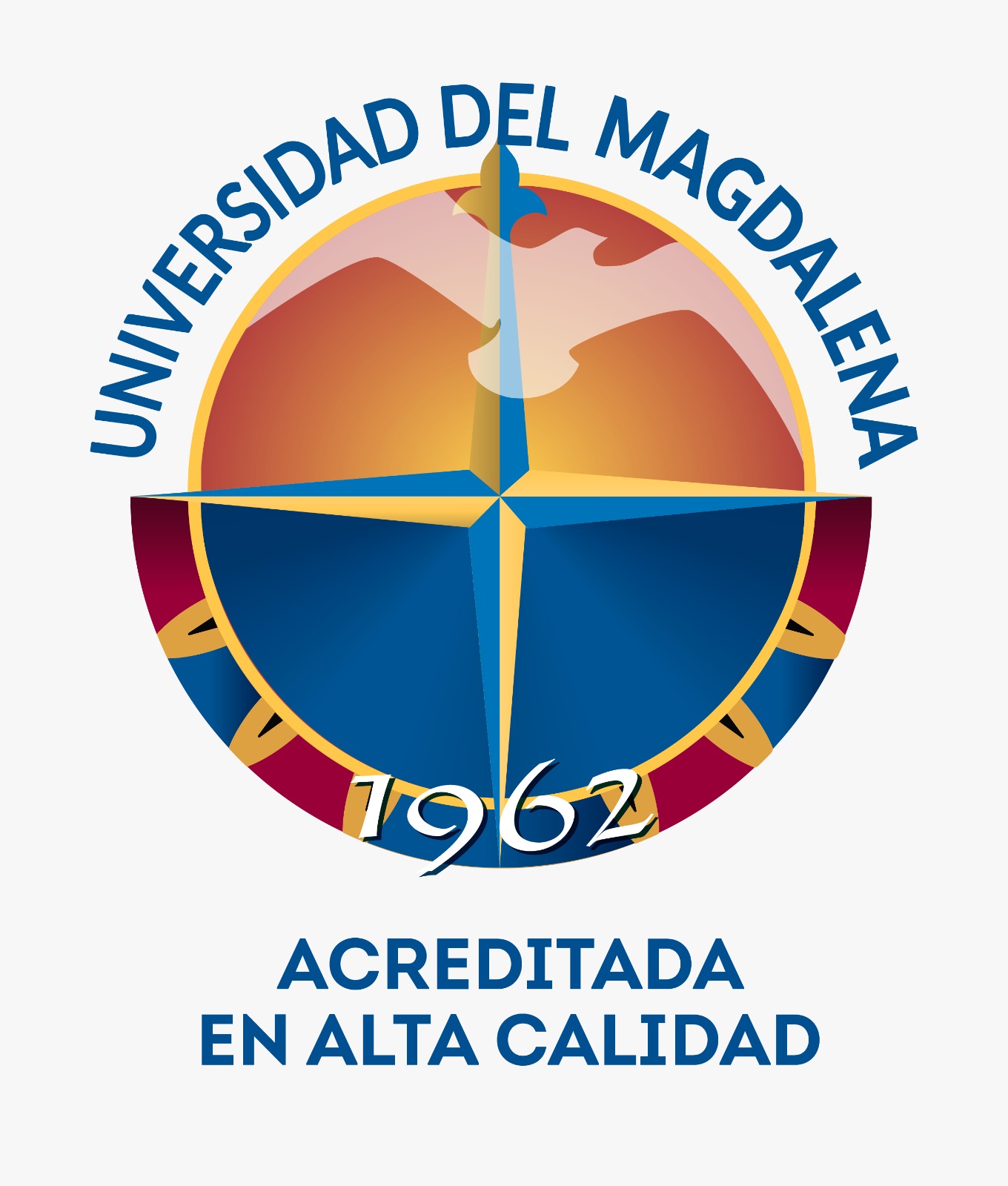 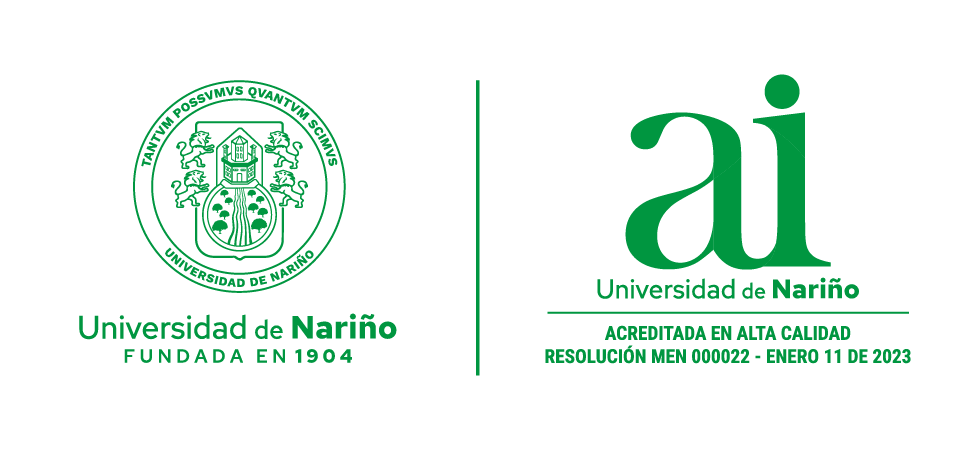 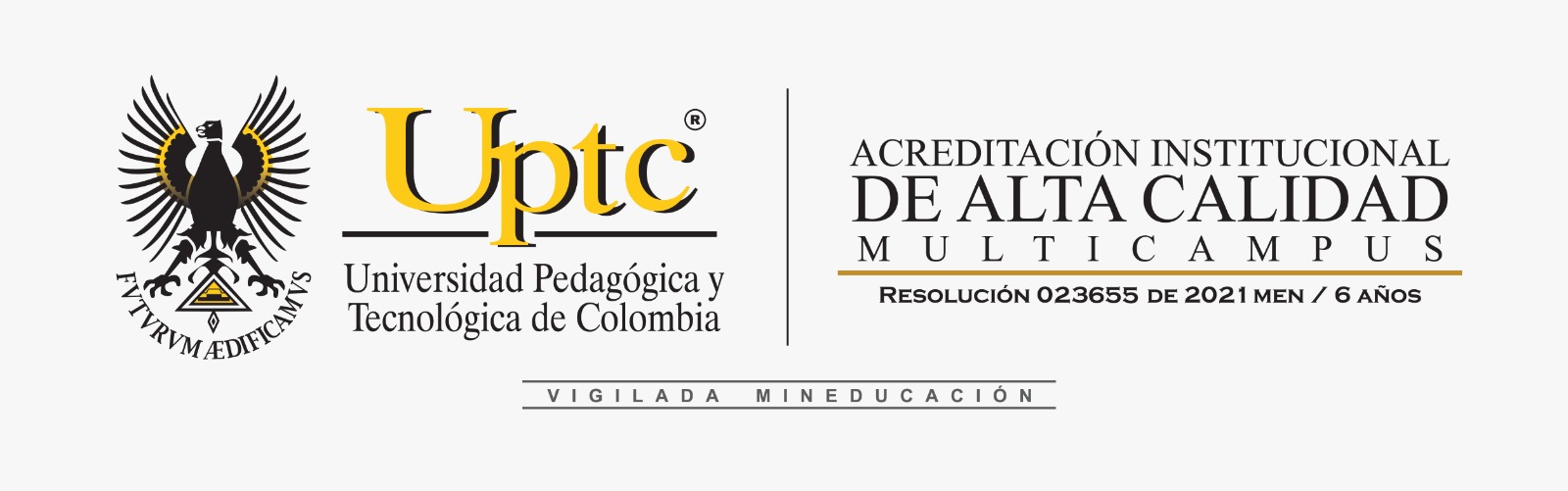 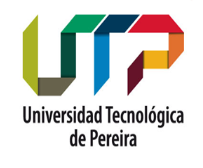 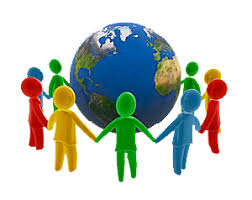 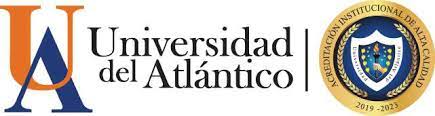 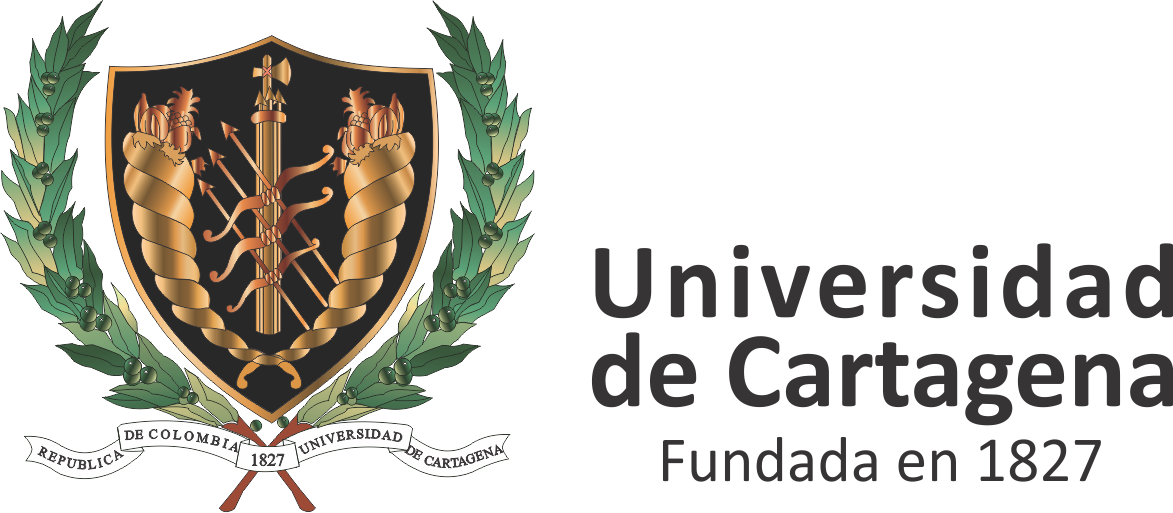 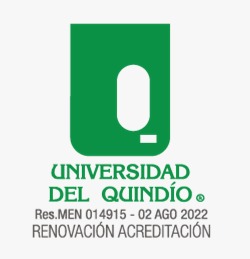 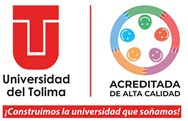 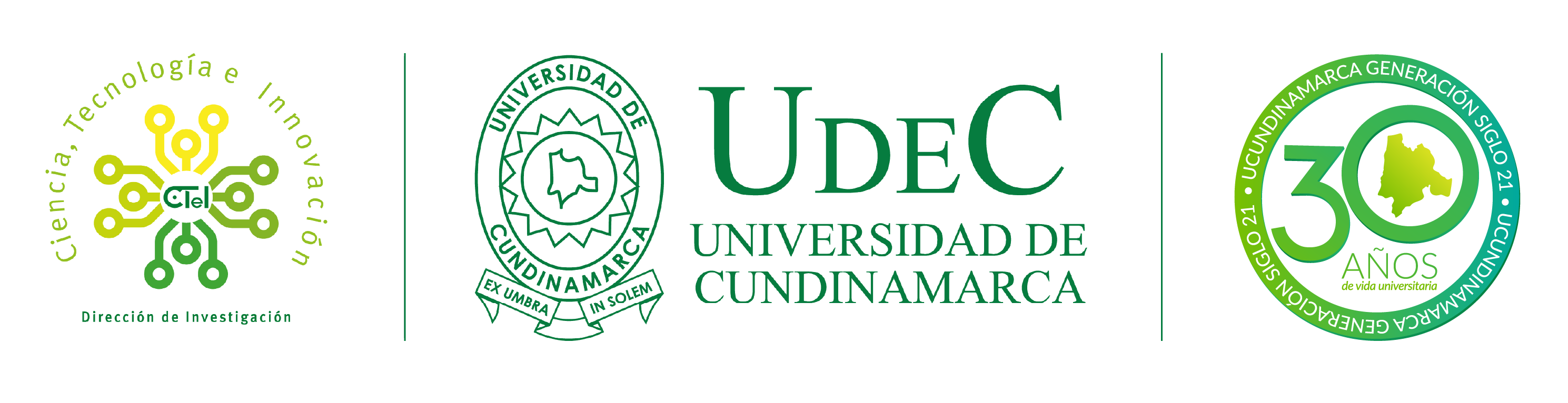 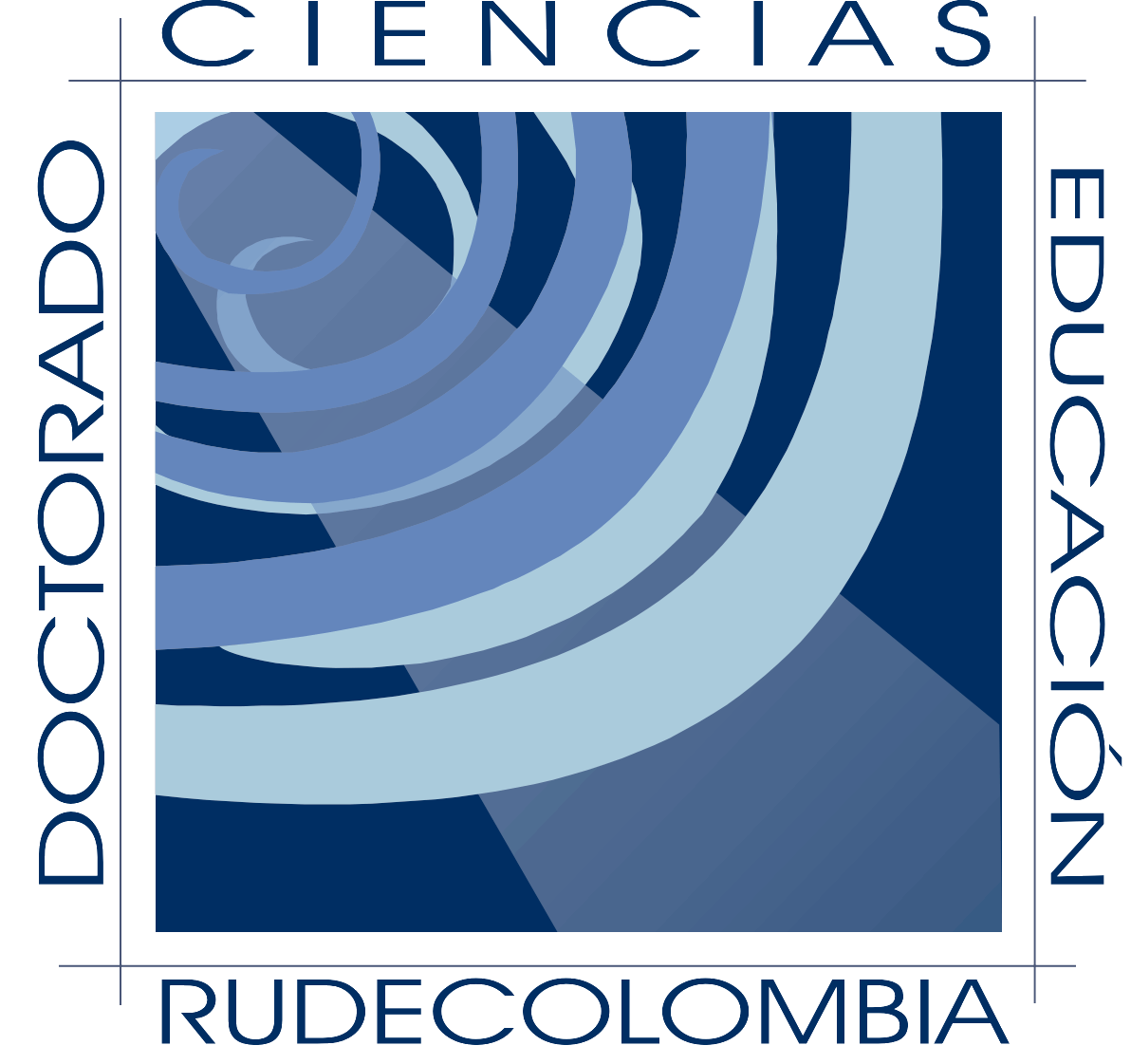 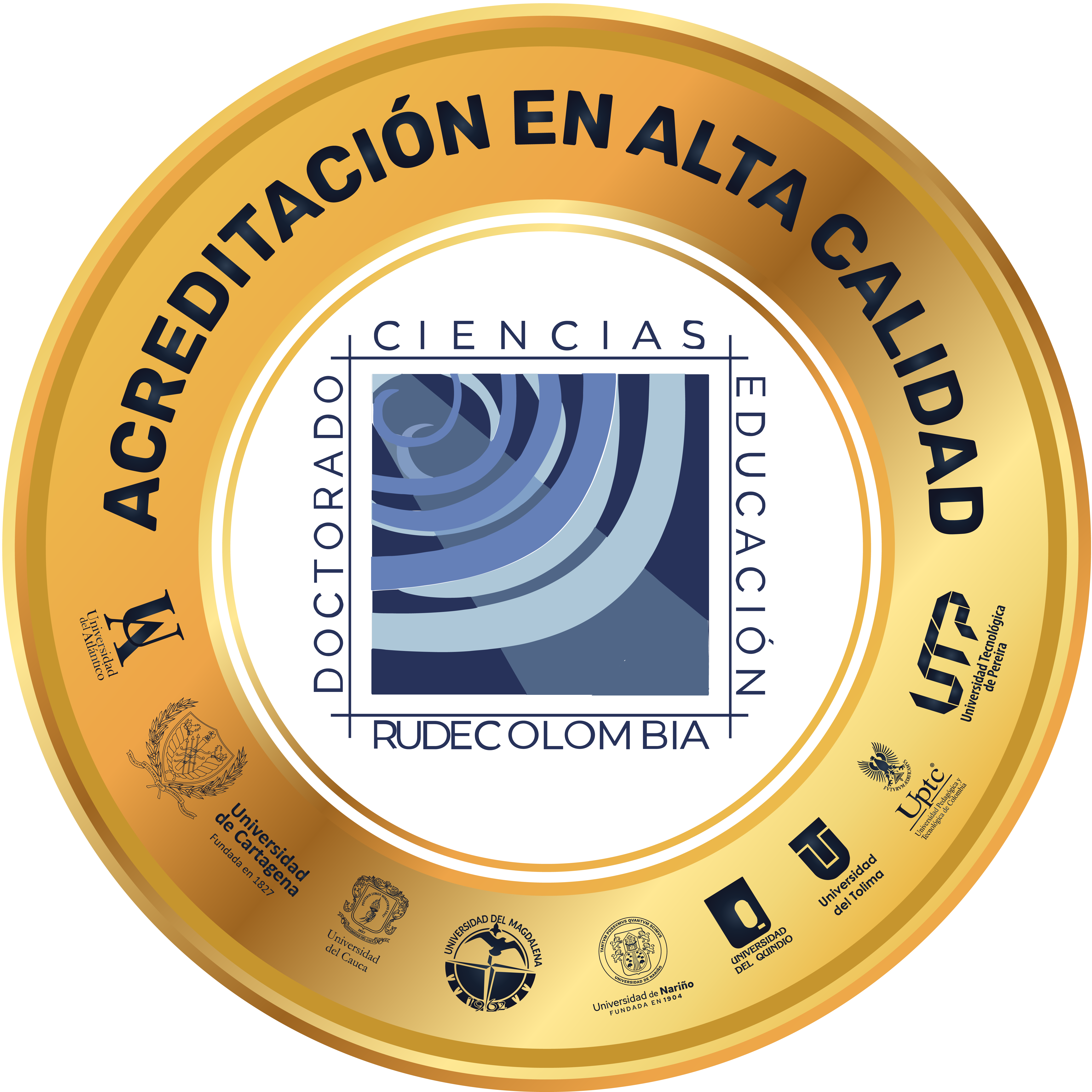 Resultados esperados
Impacto de la educación física en las habilidades sociales: se observa una relación entre la participación de las actividades de educación física y el desarrollo de habilidades sociales en niños y adolescentes. Los estudios revisados sugieren que la practica regular de actividades físicas promueve el trabajo en equipo, la comunicación efectiva y la empatía.
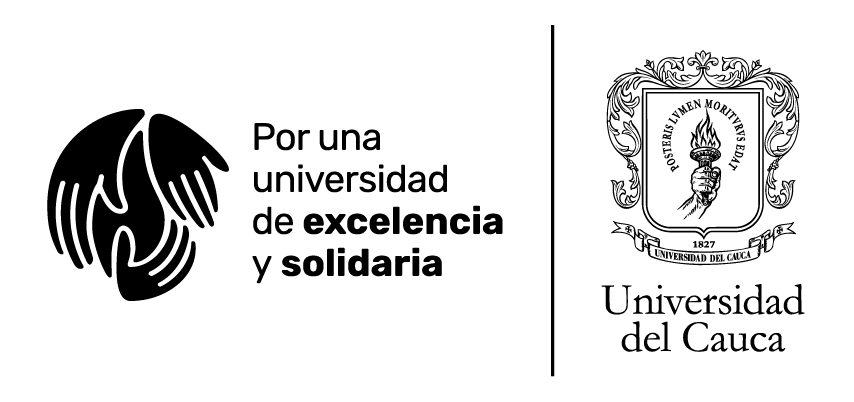 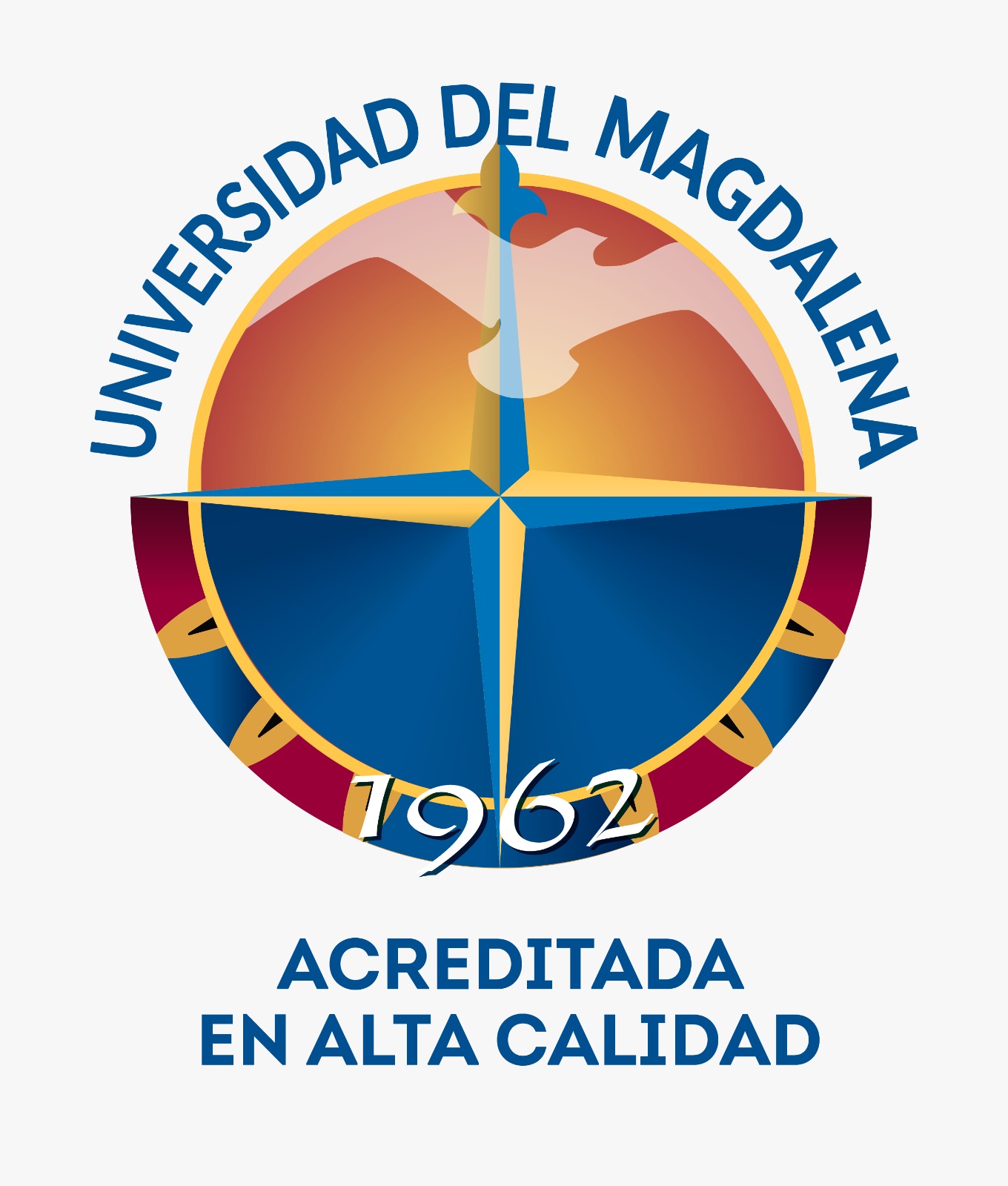 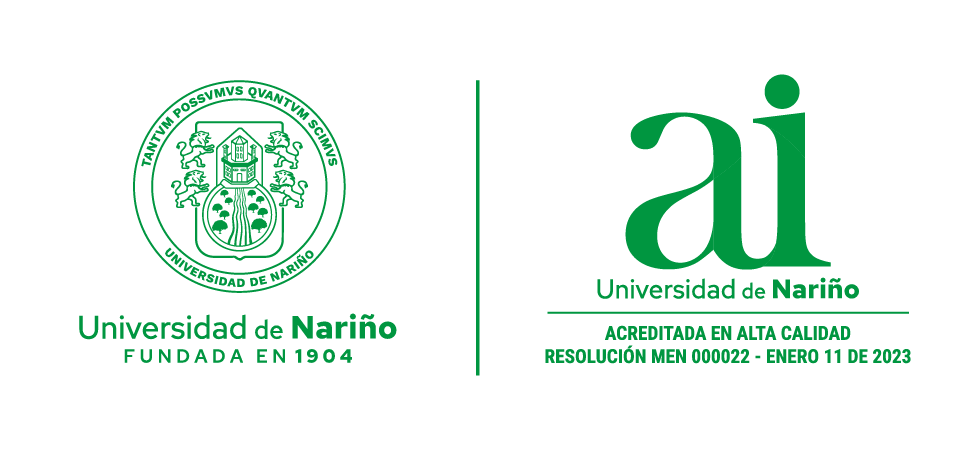 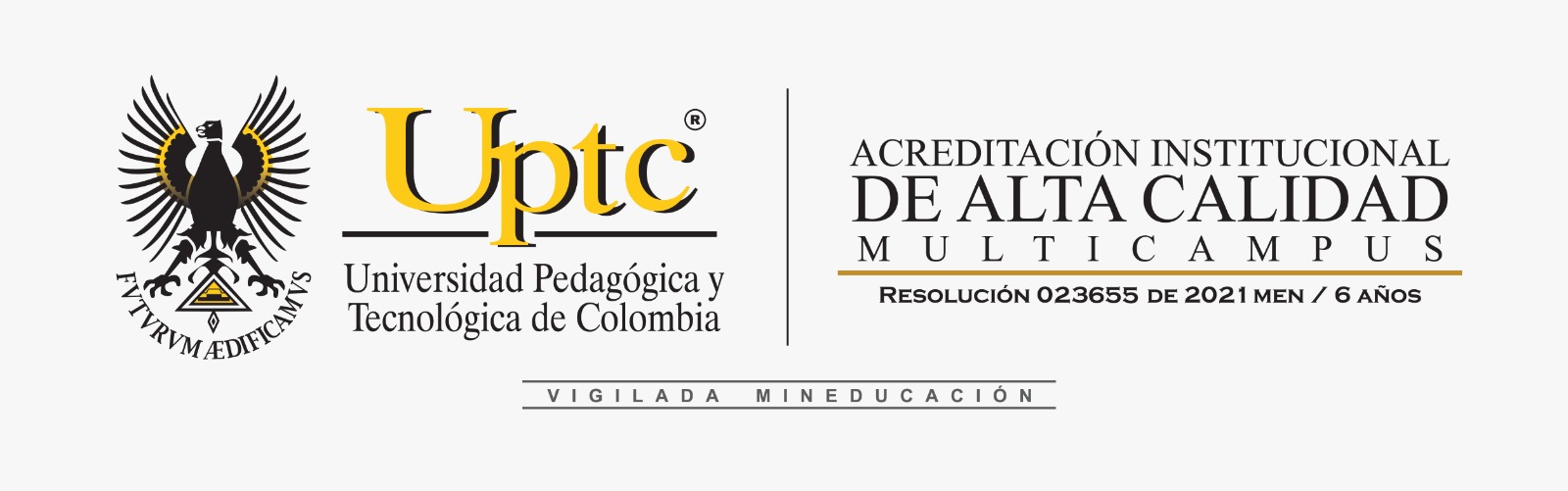 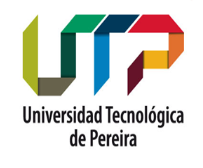 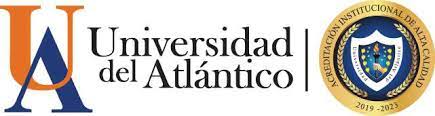 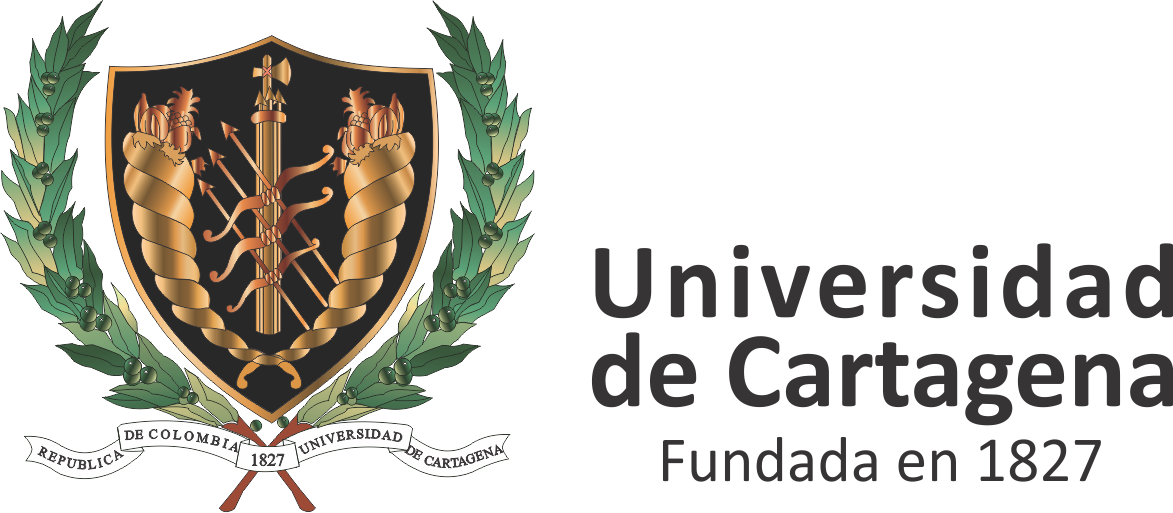 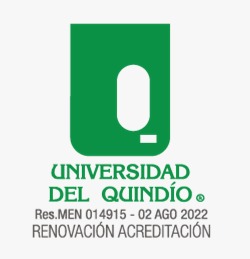 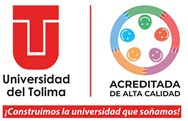 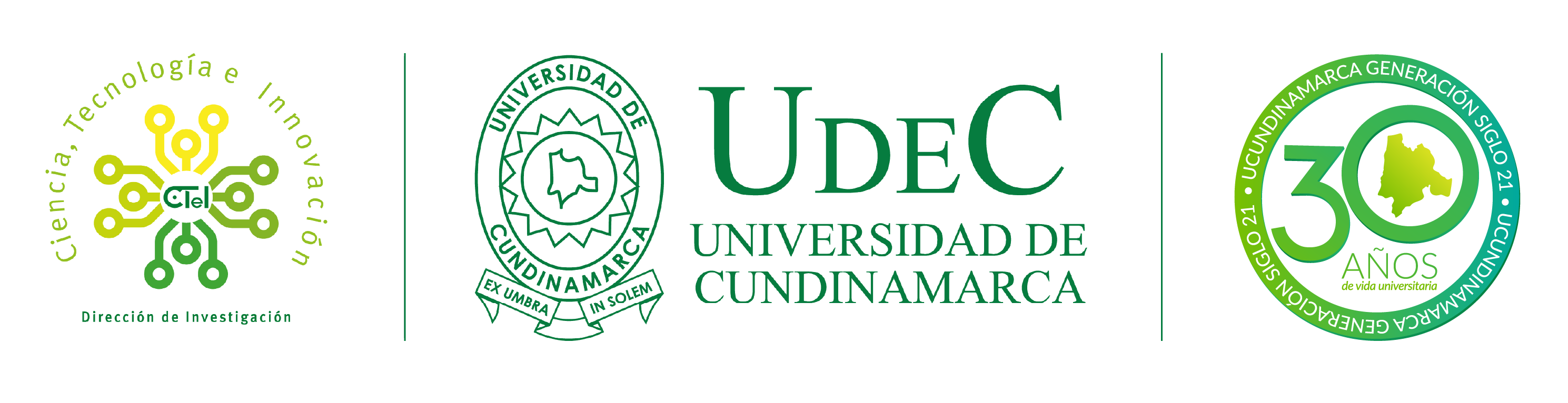 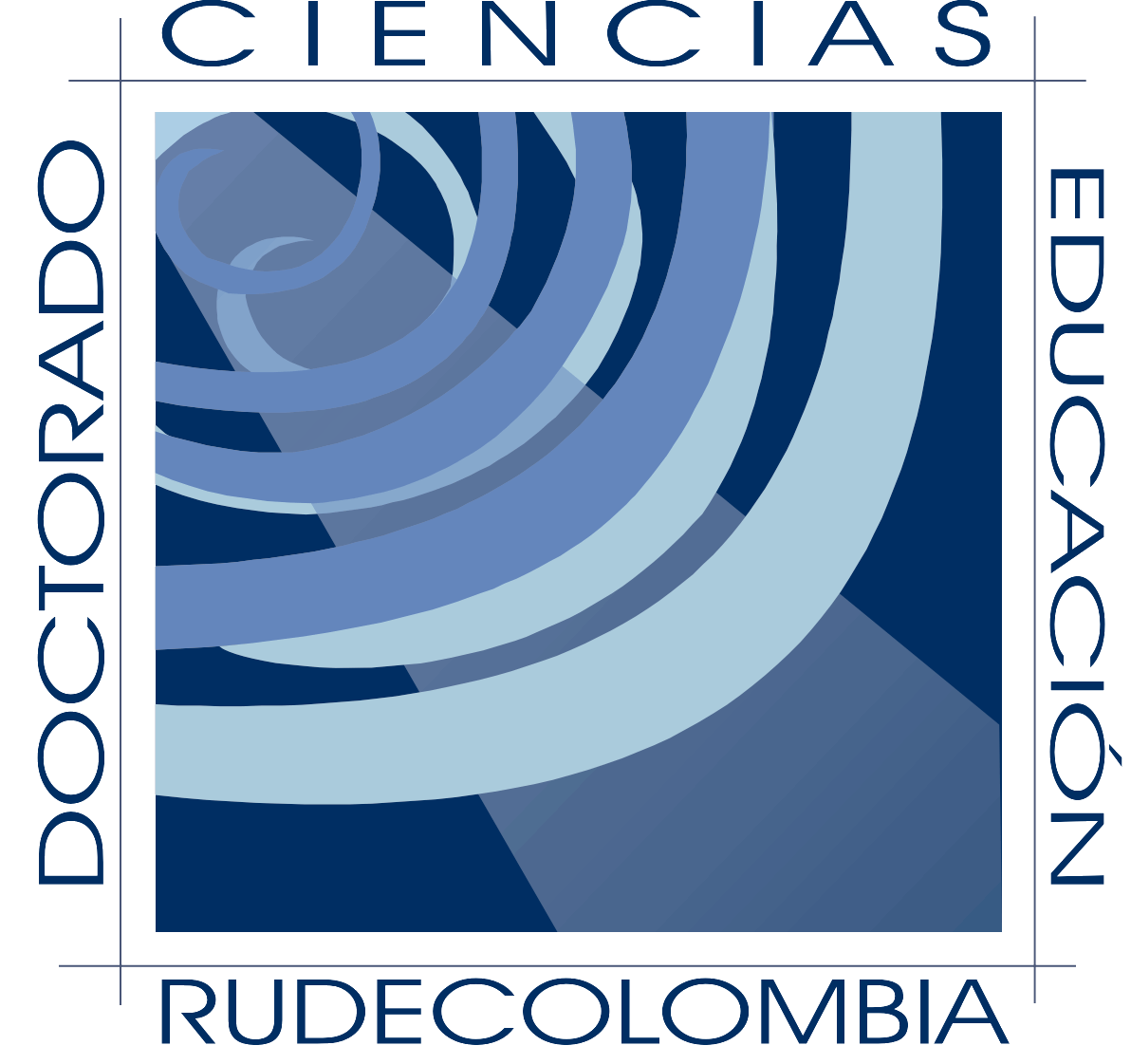 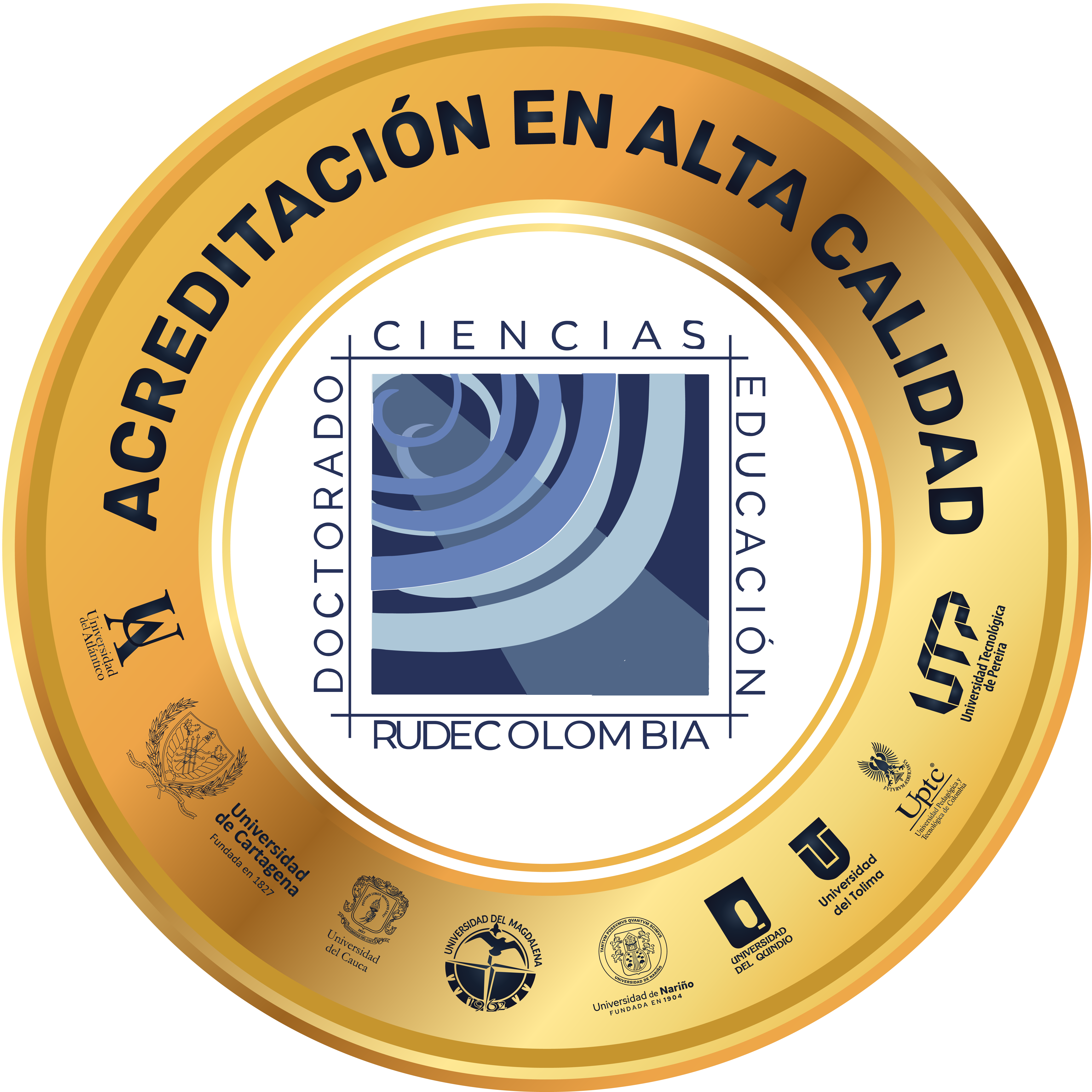 Resultados esperados
Efectividad de programas específicos: se identificaron programas para integrar la educación física con el desarrollo de las habilidades sociales. Las conclusiones indican que estos programas que incluyen estrategias de enseñanza explicitas y actividades estructuradas muestran resultados más prometedores en la mejora de habilidades sociales en los estudiantes.
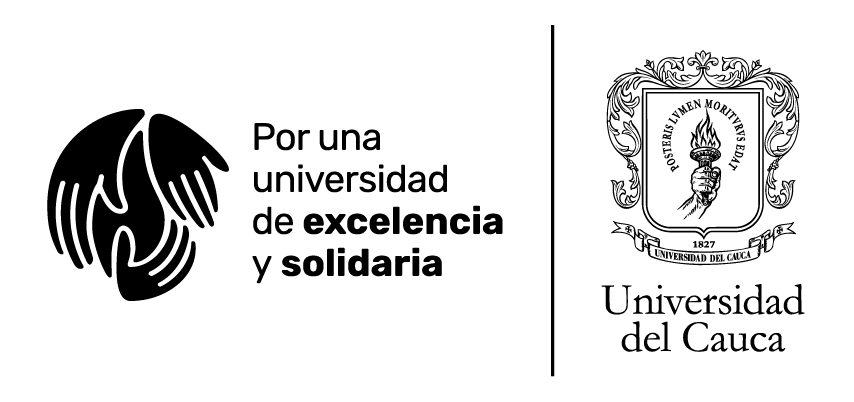 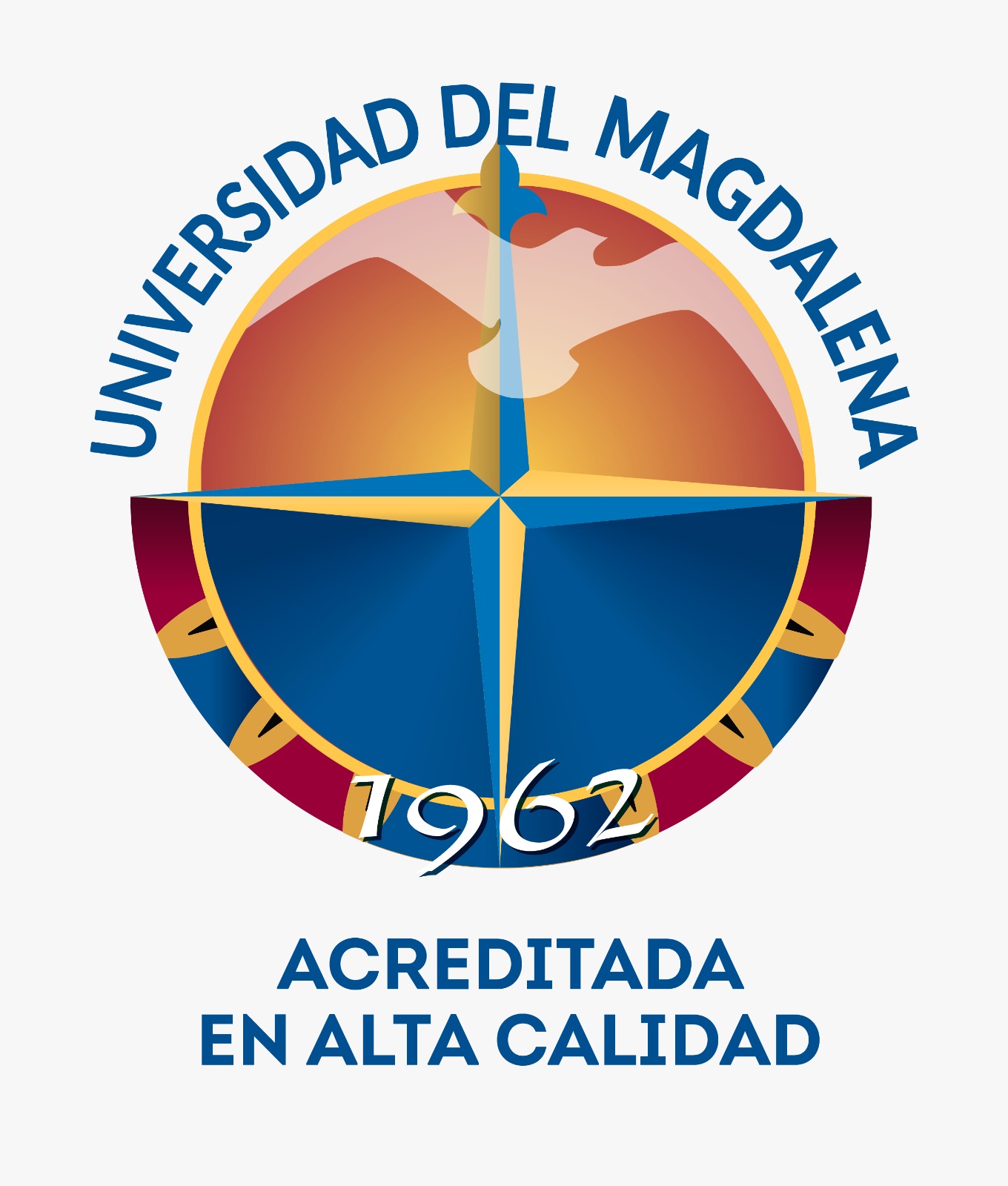 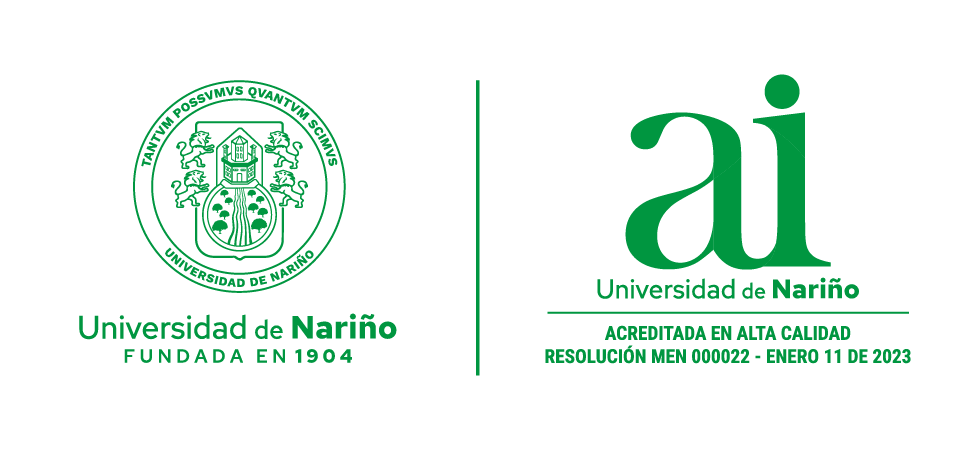 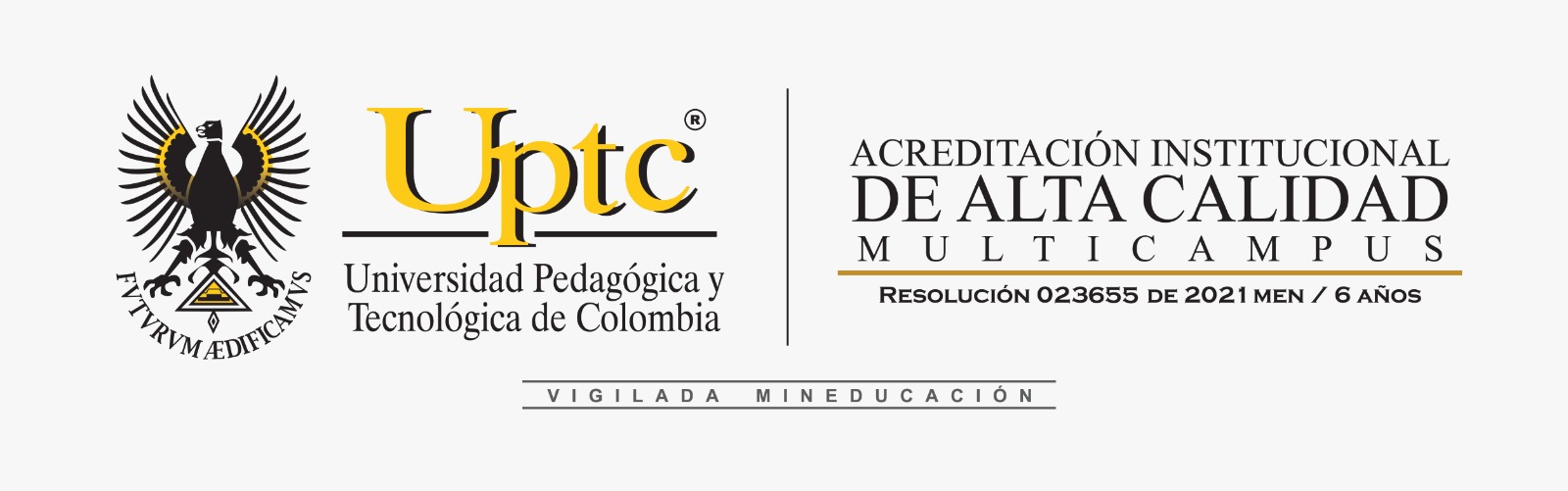 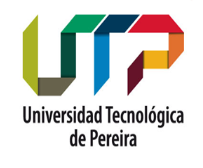 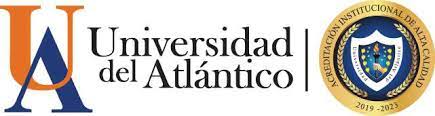 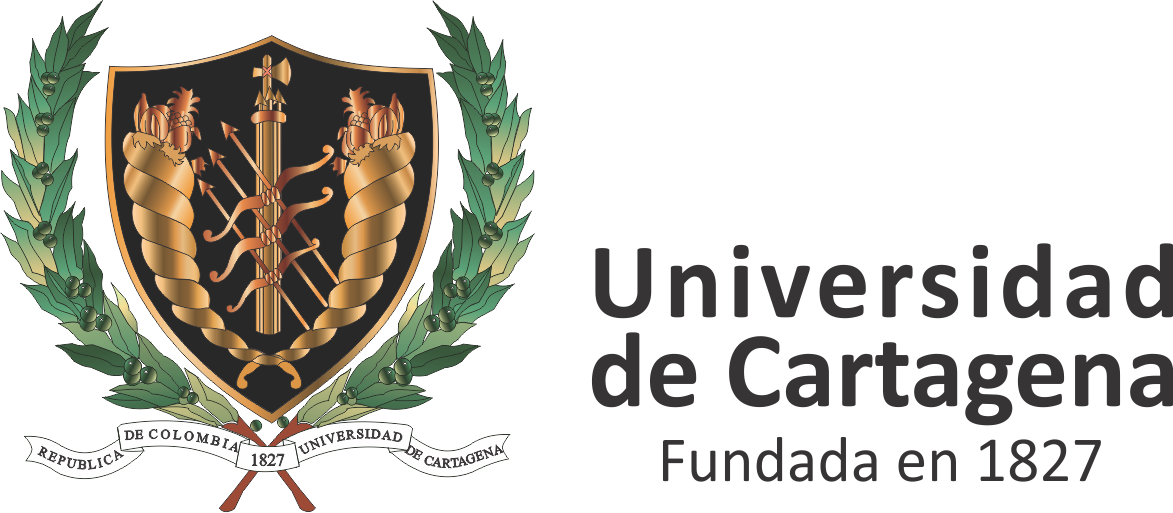 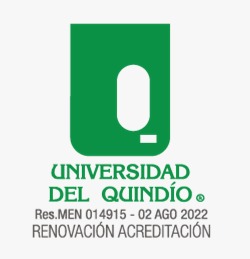 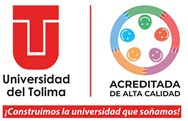 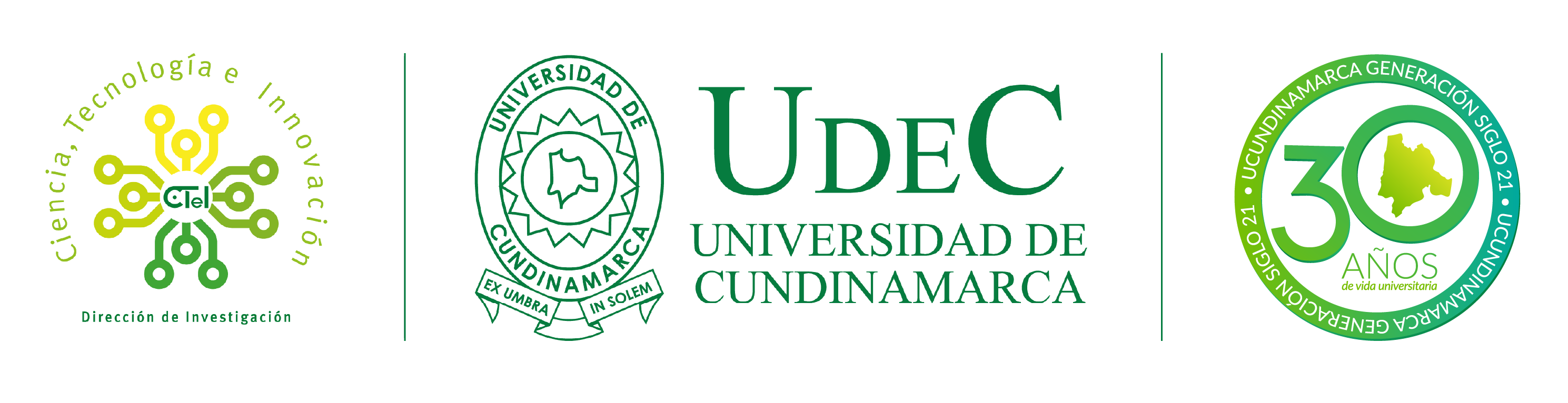 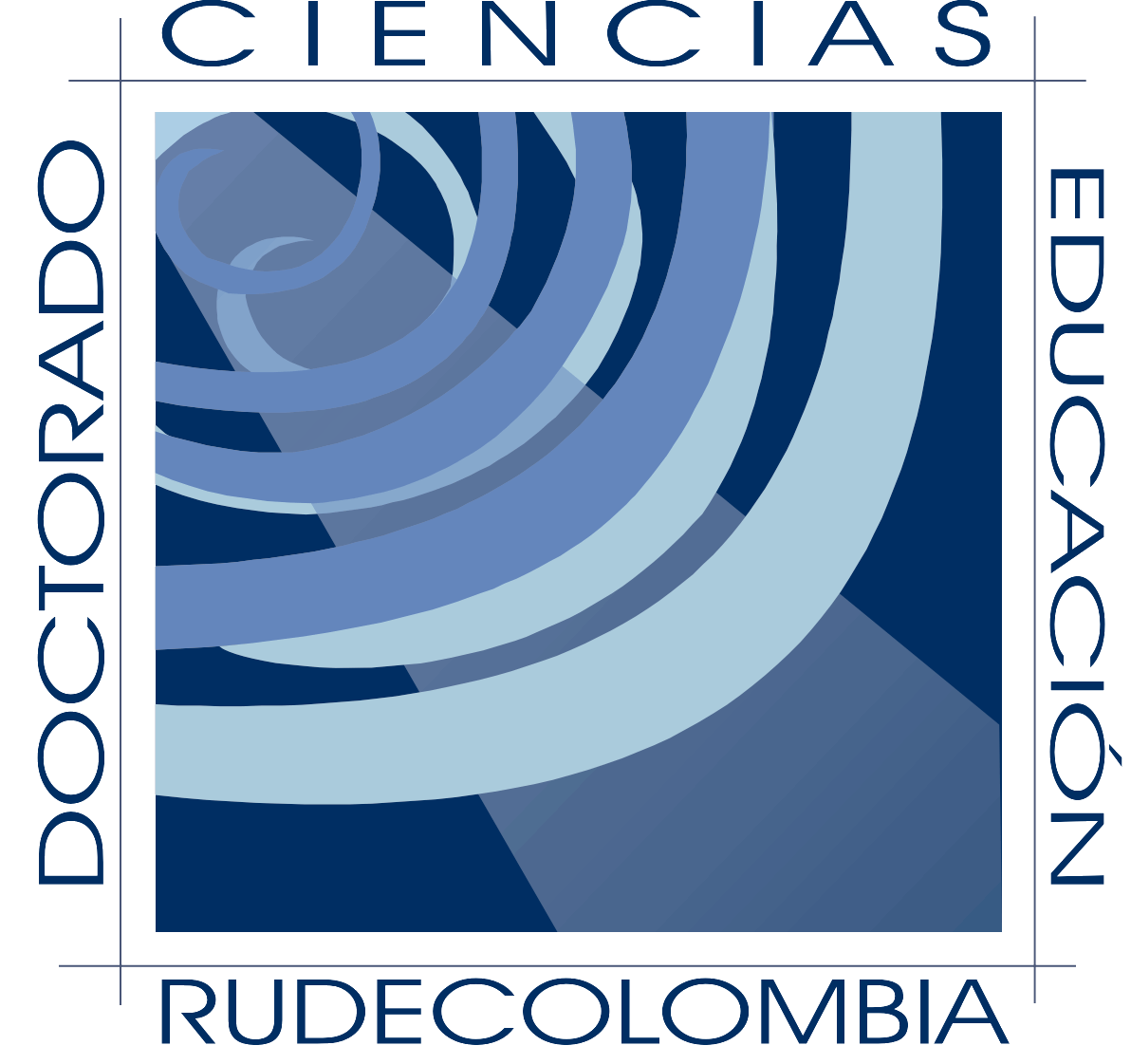 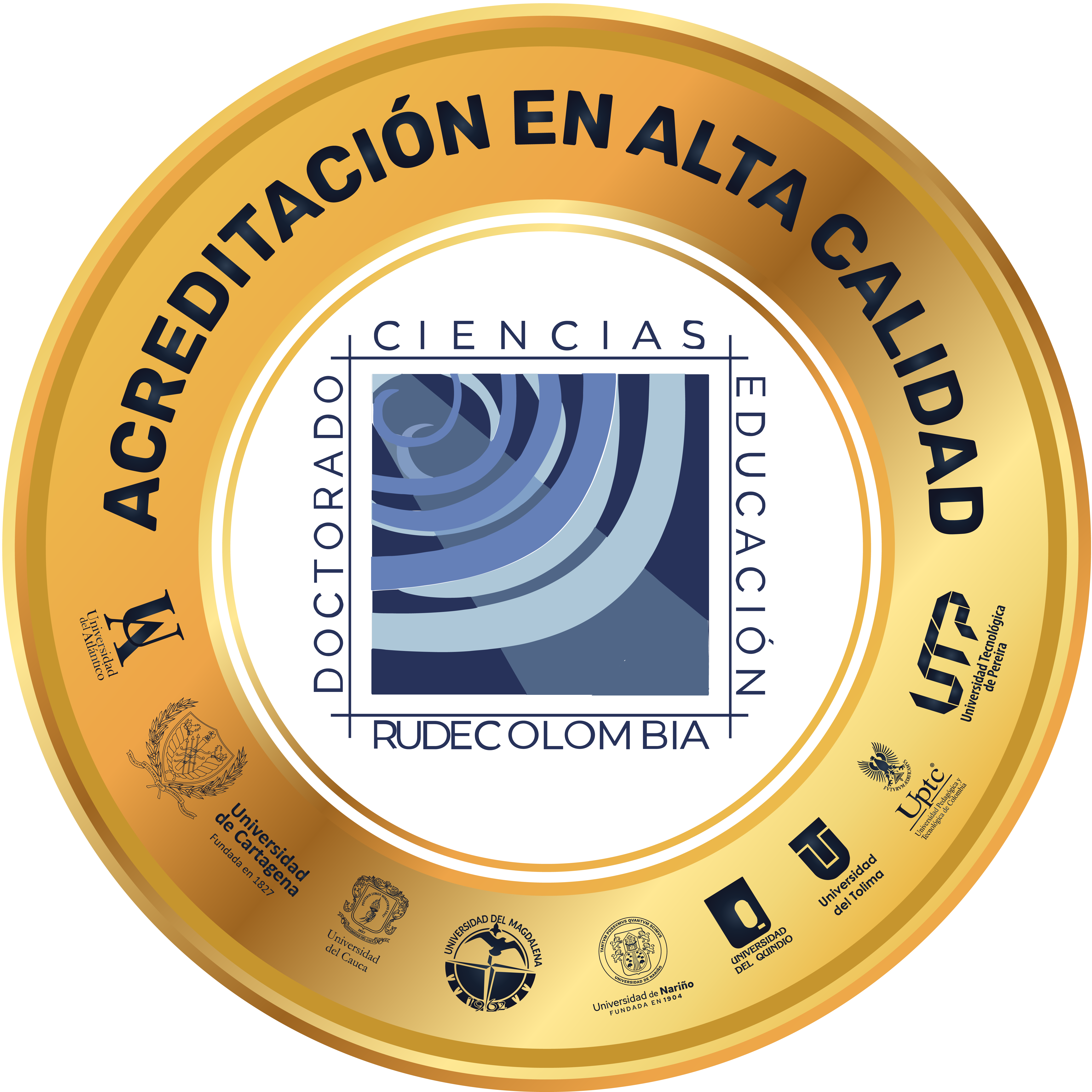 Resultados esperados
Áreas de investigación futura: A pesar de los avances realizados aún existen lagunas en la comprensión de los mecanismos exactos mediante los cuales la educación física influye en el desarrollo de las habilidades sociales. Se sugiere la necesidad de investigaciones que examinen a fondo estos procesos, así como la evaluación de la efectividad a largo plazo de los programas implementados en entornos educativos diversos.
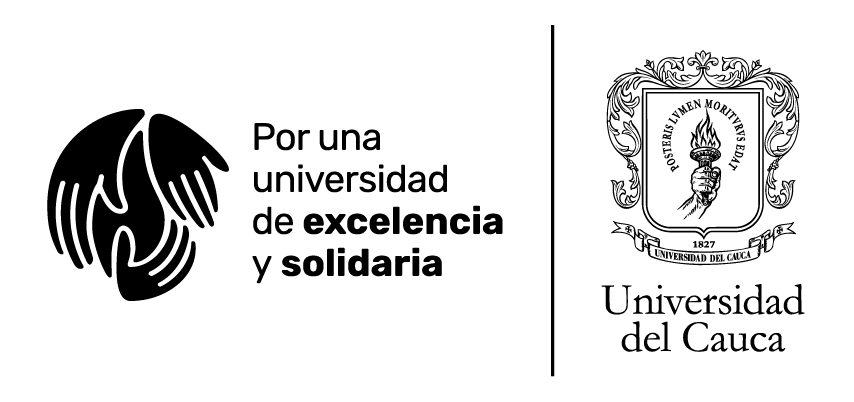 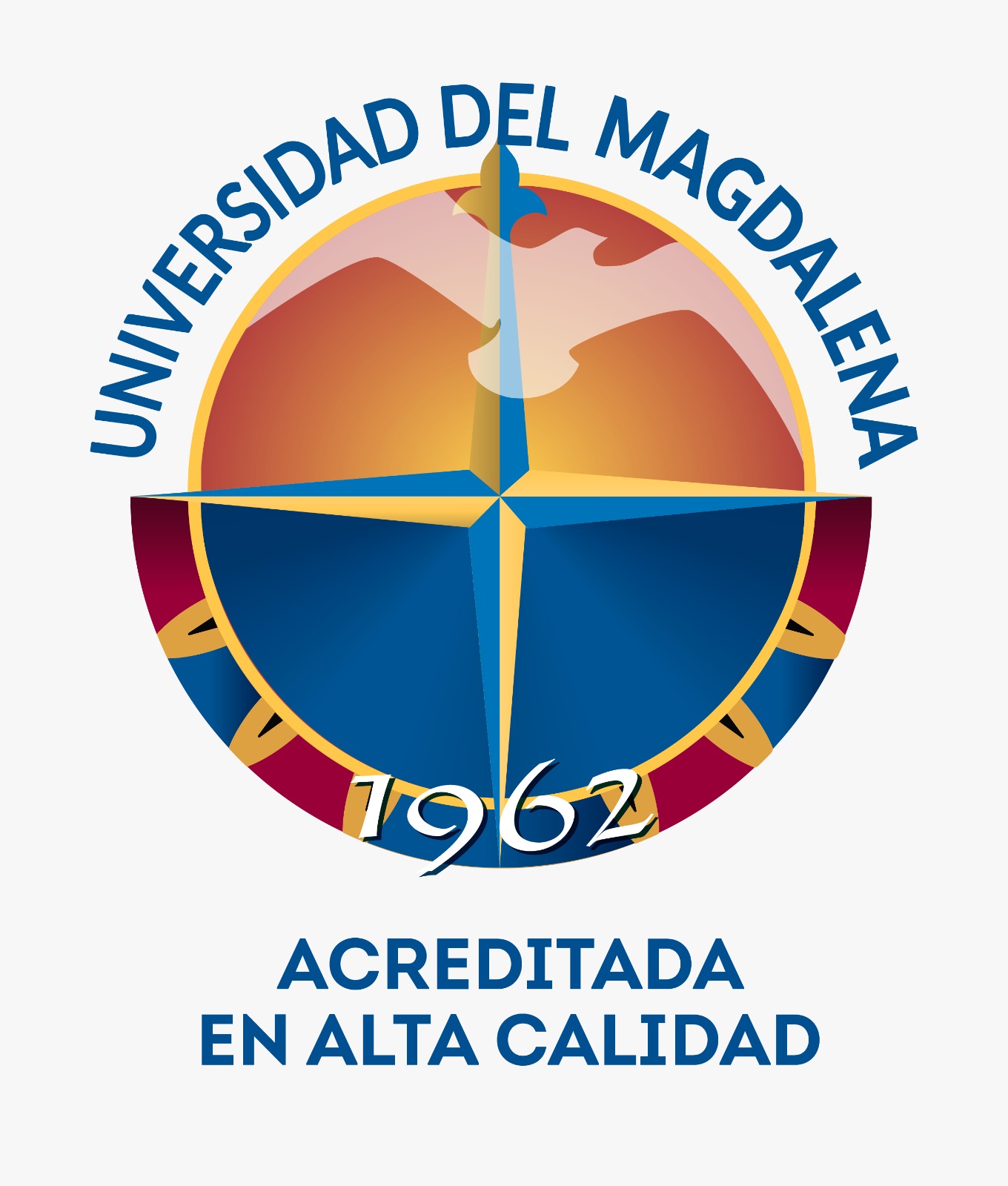 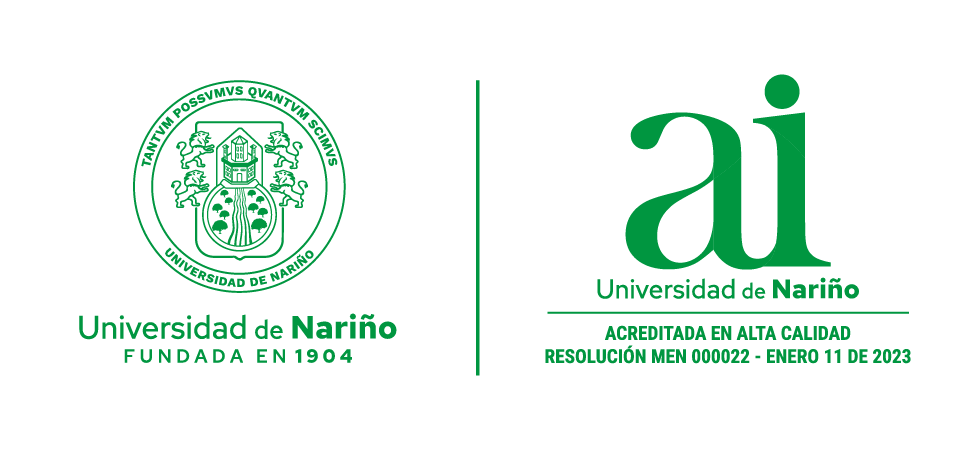 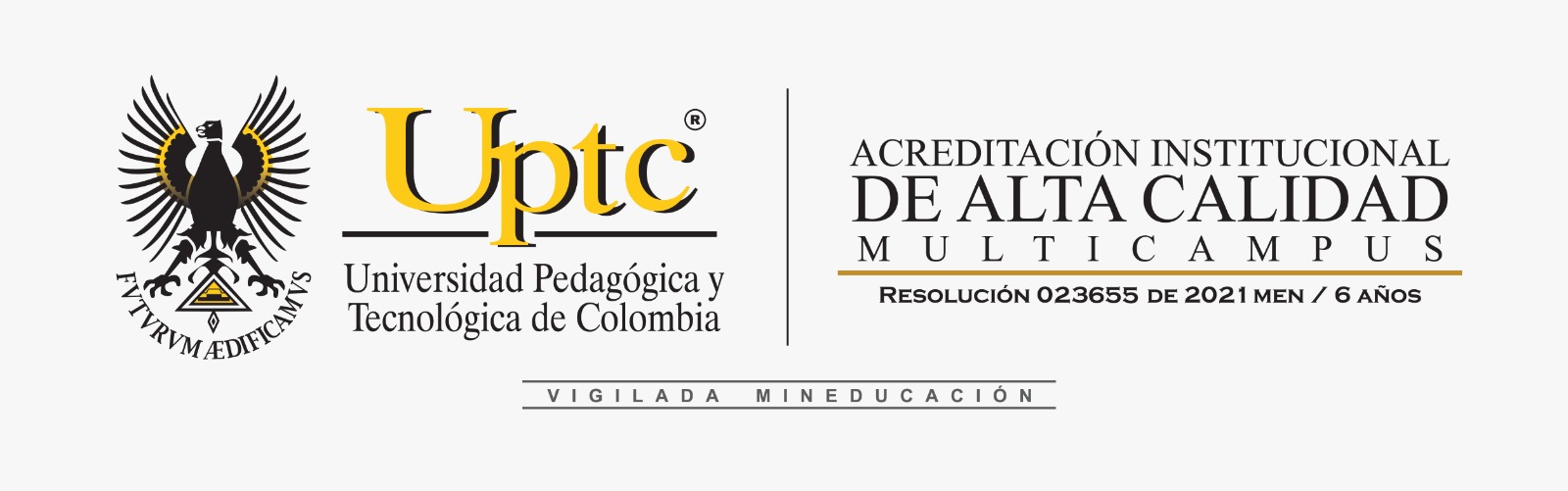 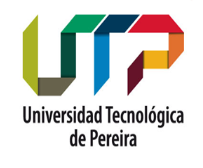 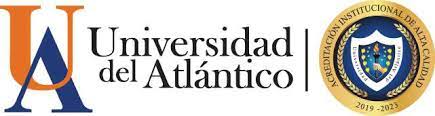 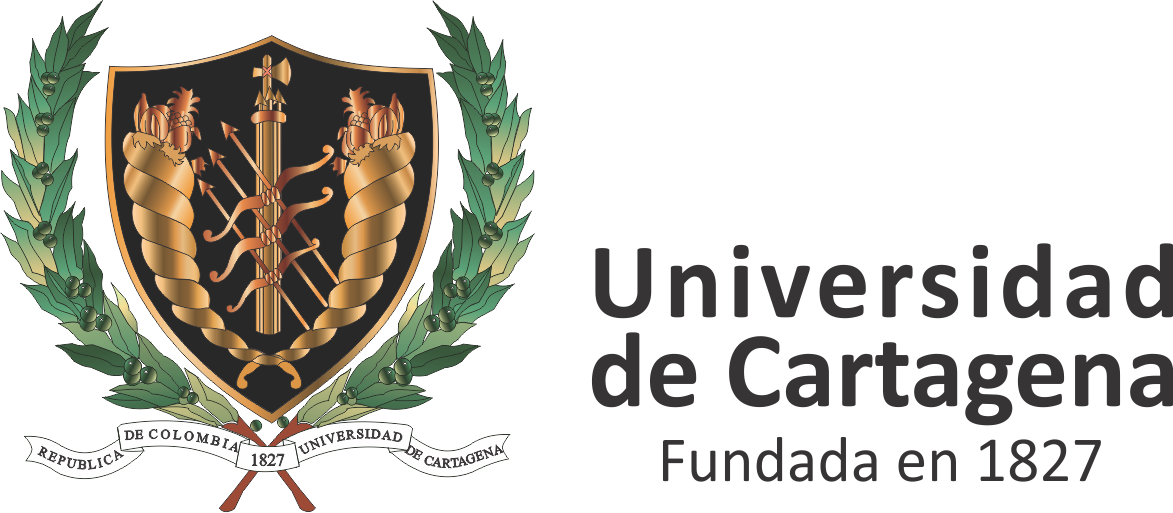 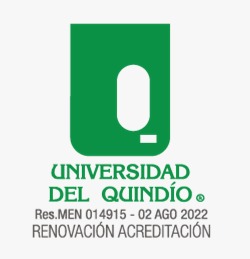 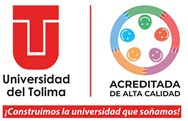 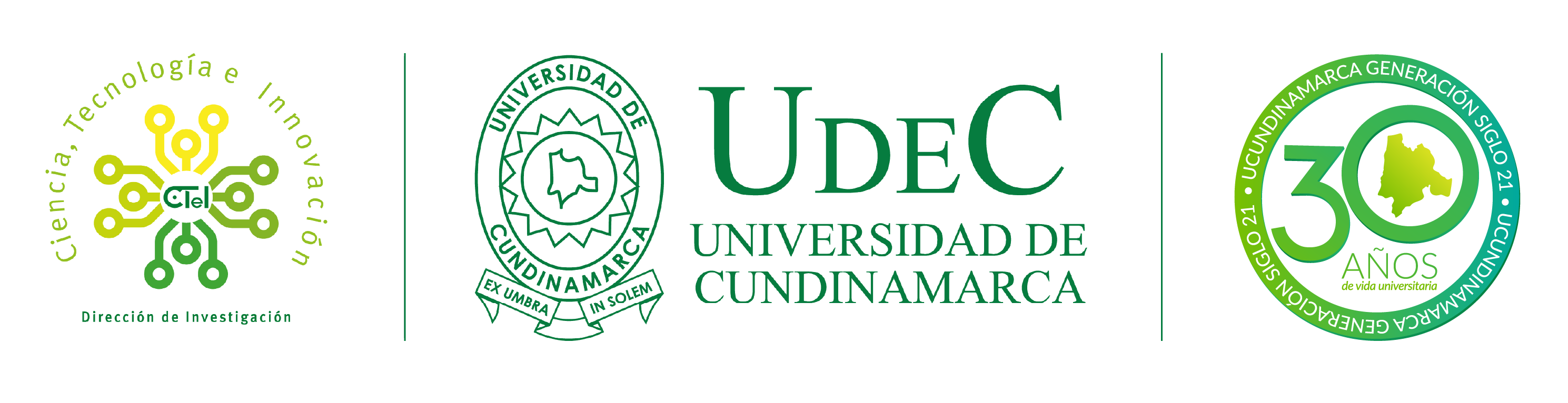 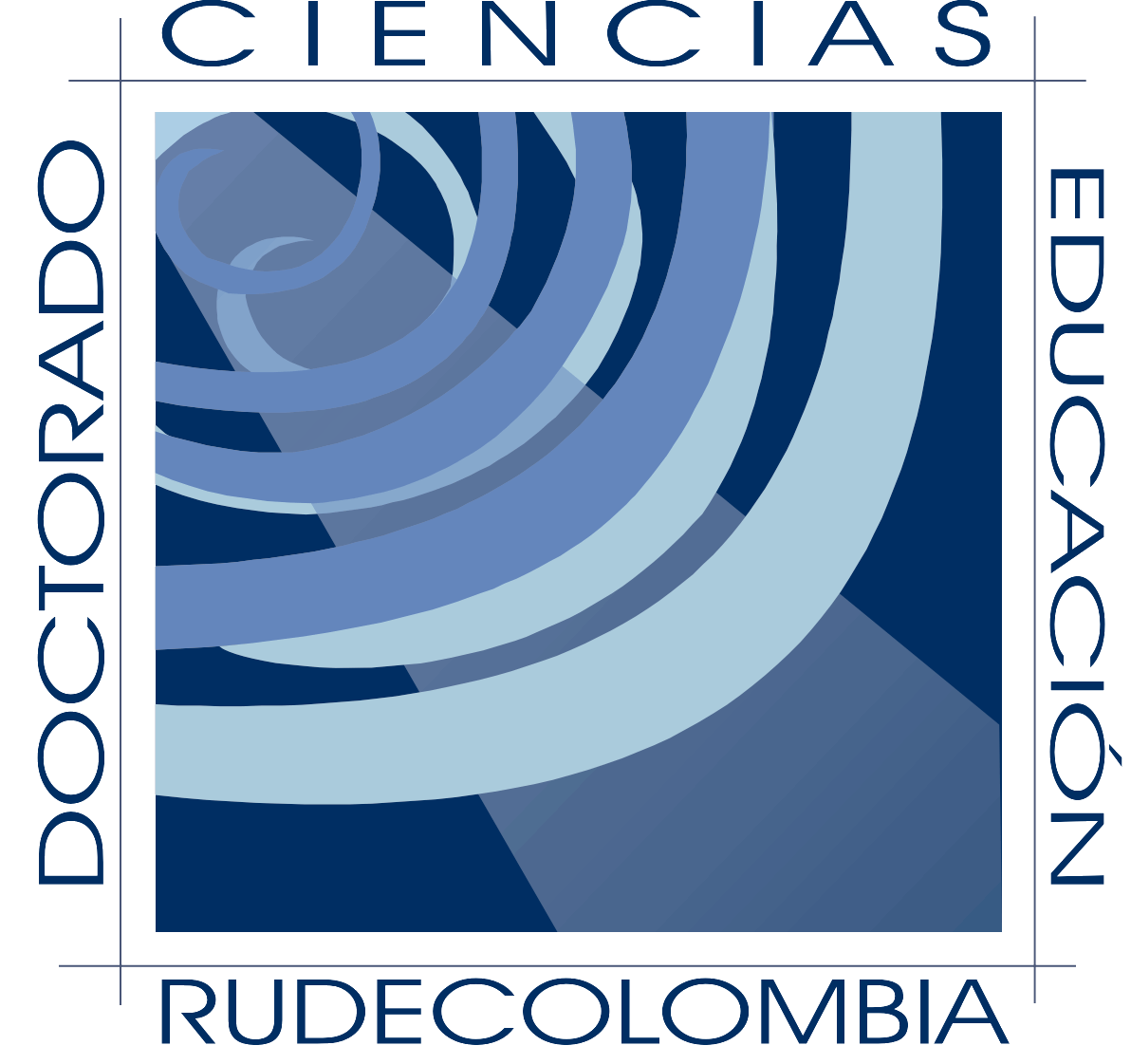 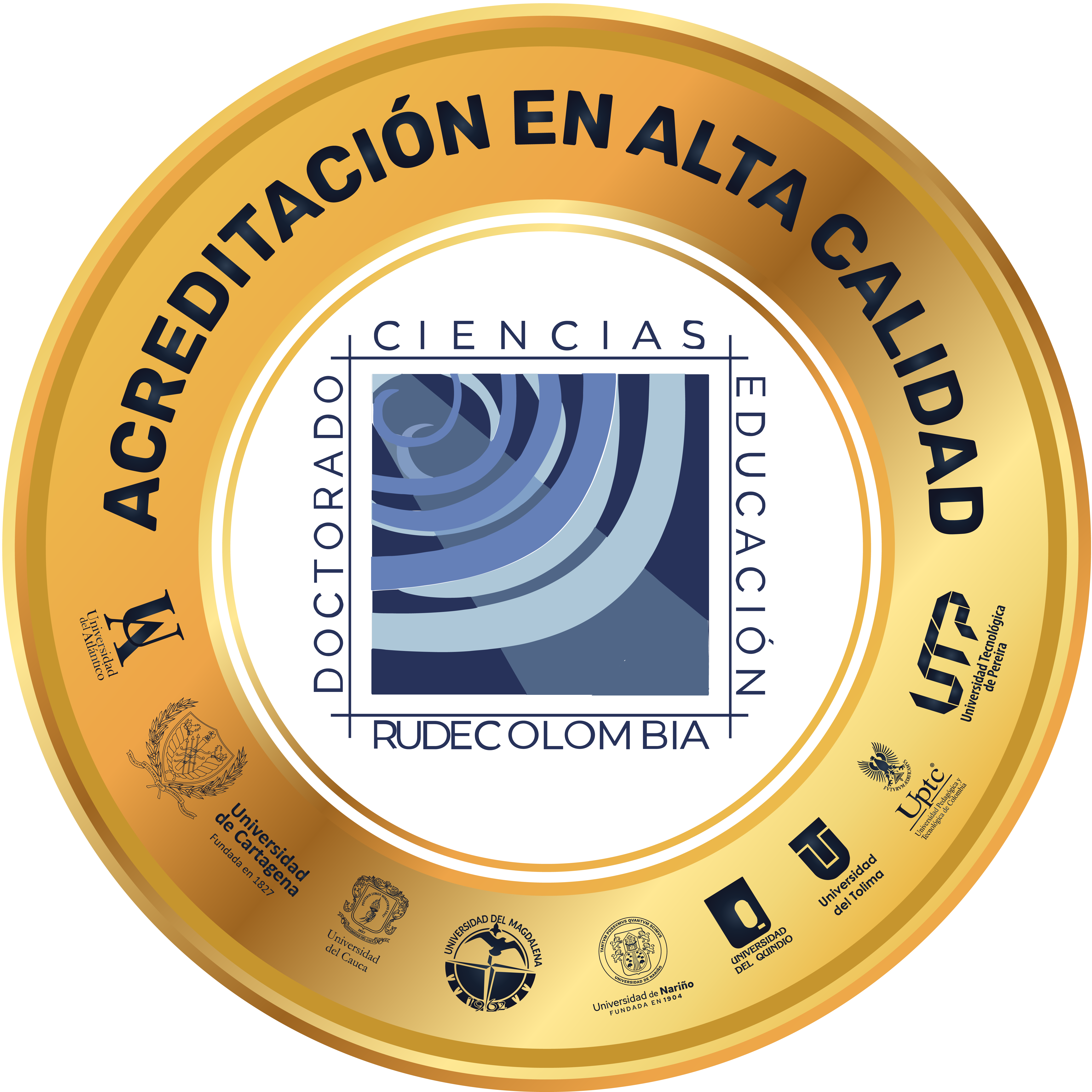 Algunas referencias
Araneda Valdés, A. (2005). Pedagogía, educación, investigación: una aproximación a la epistemología pedagógica. Revista de estudios y experiencias en educación , 27 - 49


Caballo, V. E. (2007). Manual de evaluación y entrenamiento de las habilidades . Madrid : Siglo XXI.

Monjas, C. M. (2000). LAS HABILIDADES SOCIALES. Madrid: SECRETARÍA GENERAL TÉCNICA Subdirección General de Información y Publicaciones.

Navarra, J. M. (2011). Didáctica: concepto, objeto y finalidades. Madrid: UNED.


Renzi, G. M. (2009). Renzi Educación Física y su contribución al desarrollo integral de los niños en la primera infancia. Revista iberoamericana de educación, 1-14.

Rivera Cerquera, J. L. (2017). La educación física como promotor de hábitos de vida saludables en niños de 8 a 10 años . Bogotá : Rivera Cerquera, J. L. (2017). La educación física

Roca, E. (2014). Cómo mejorar tus habilidades sociales. Valencia : Acde.
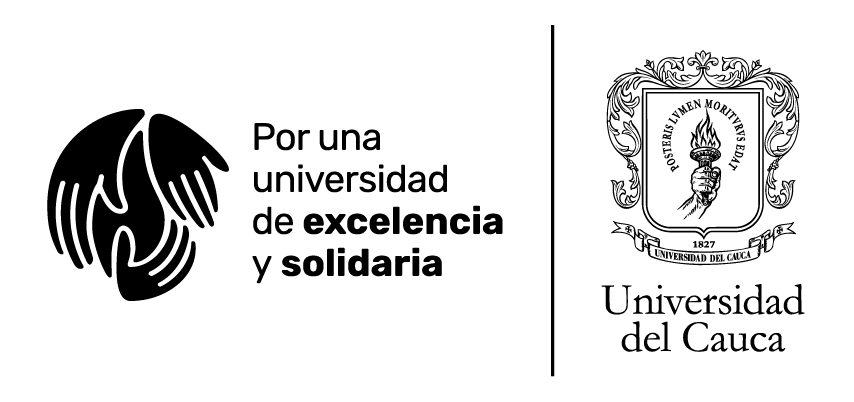 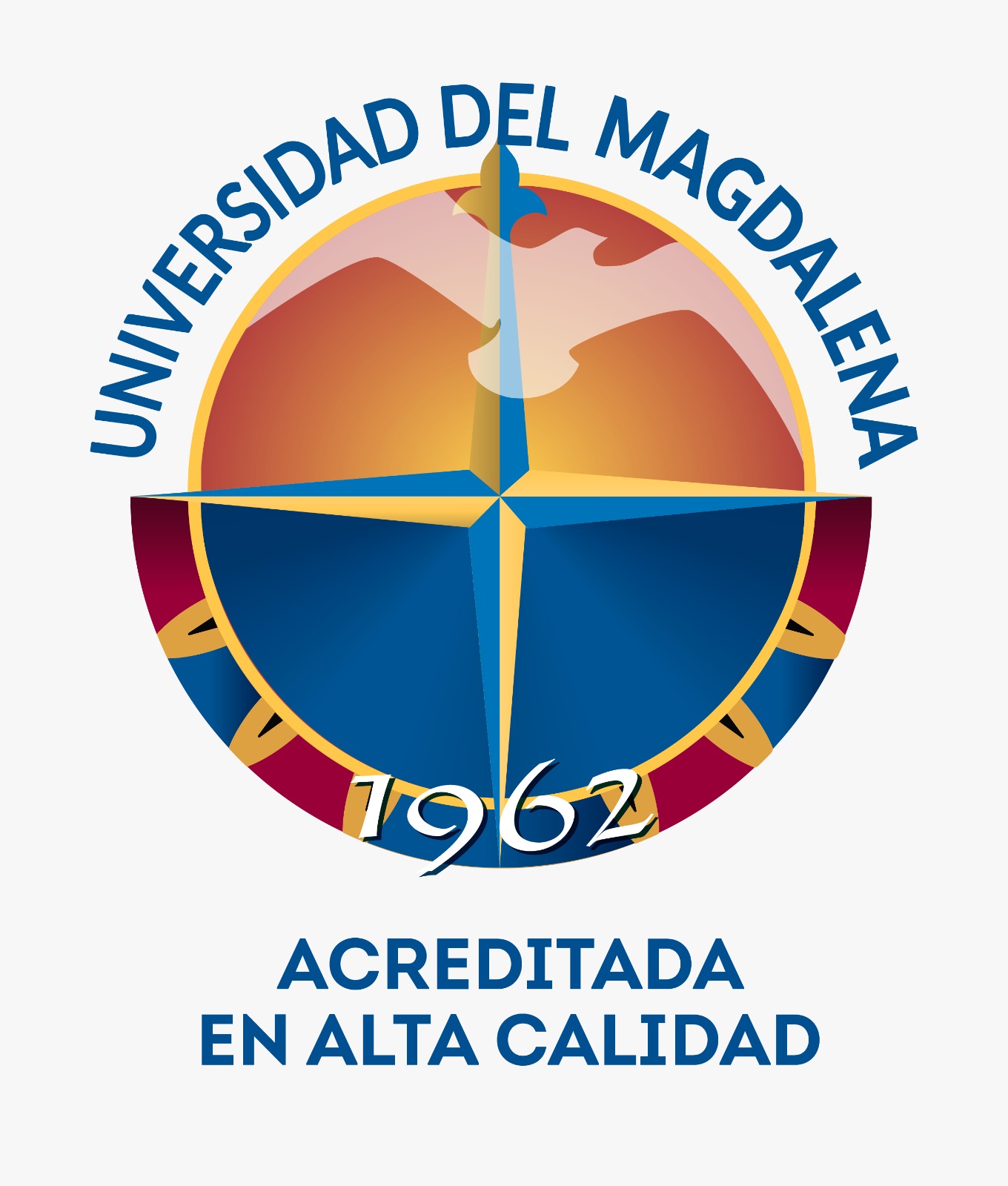 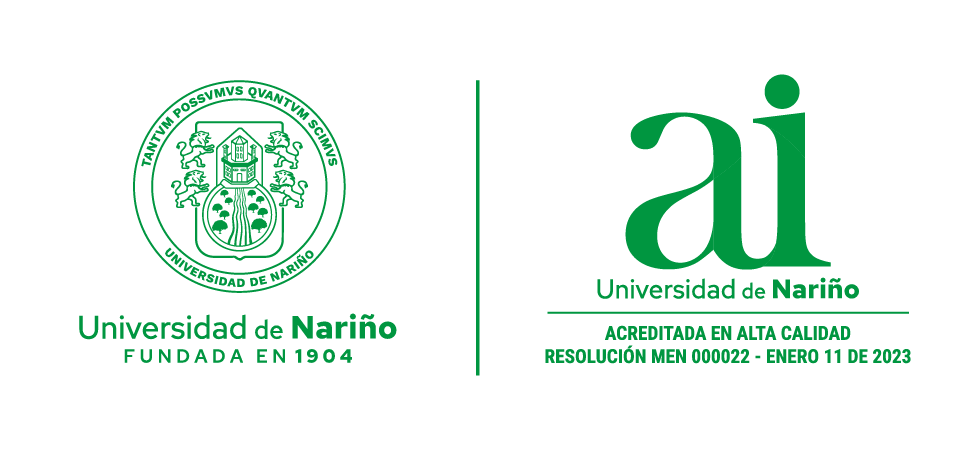 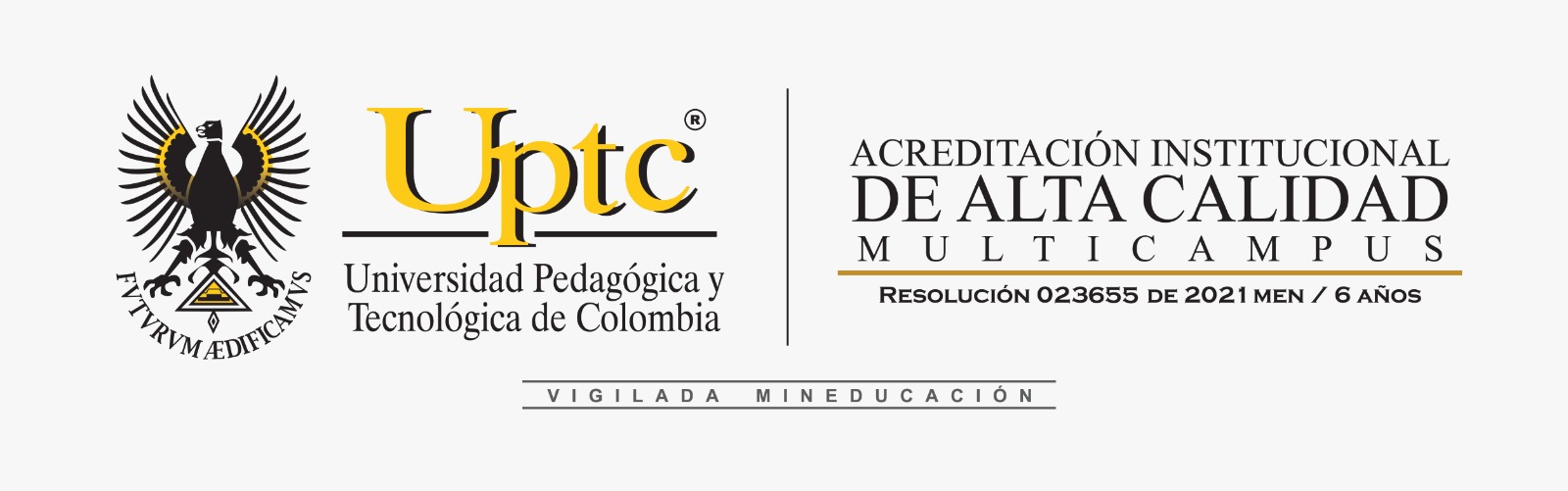 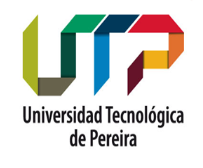 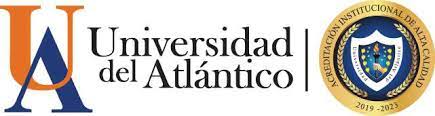 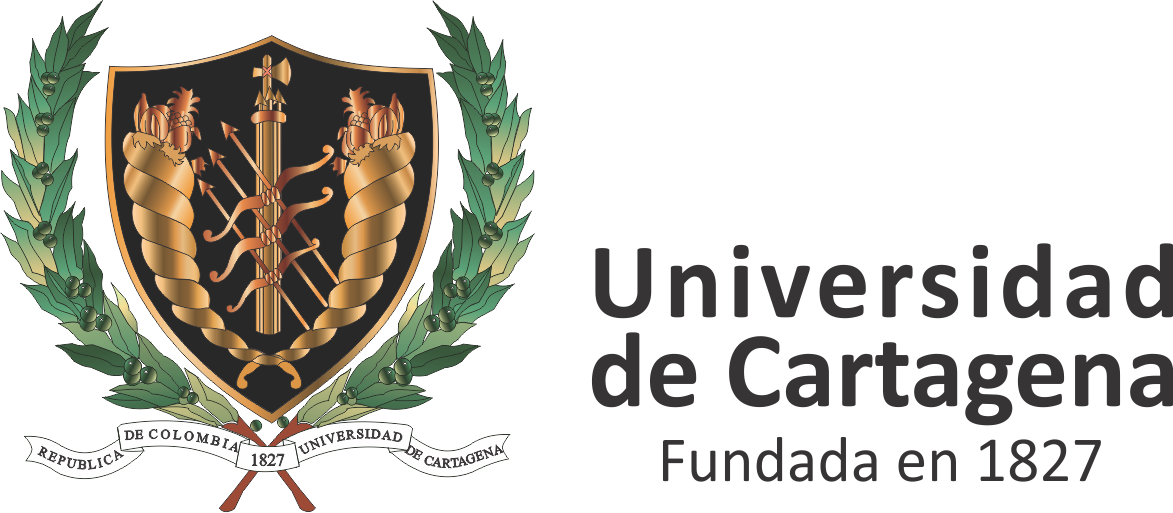 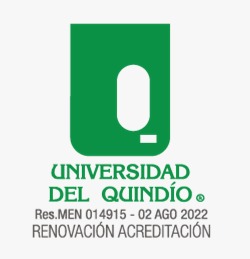 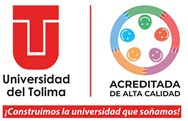 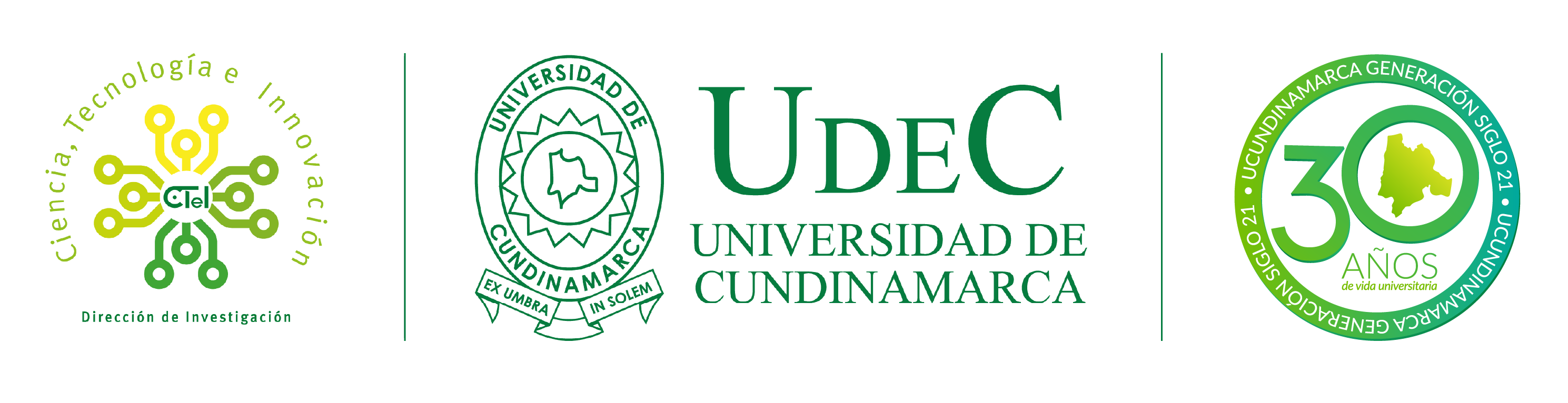 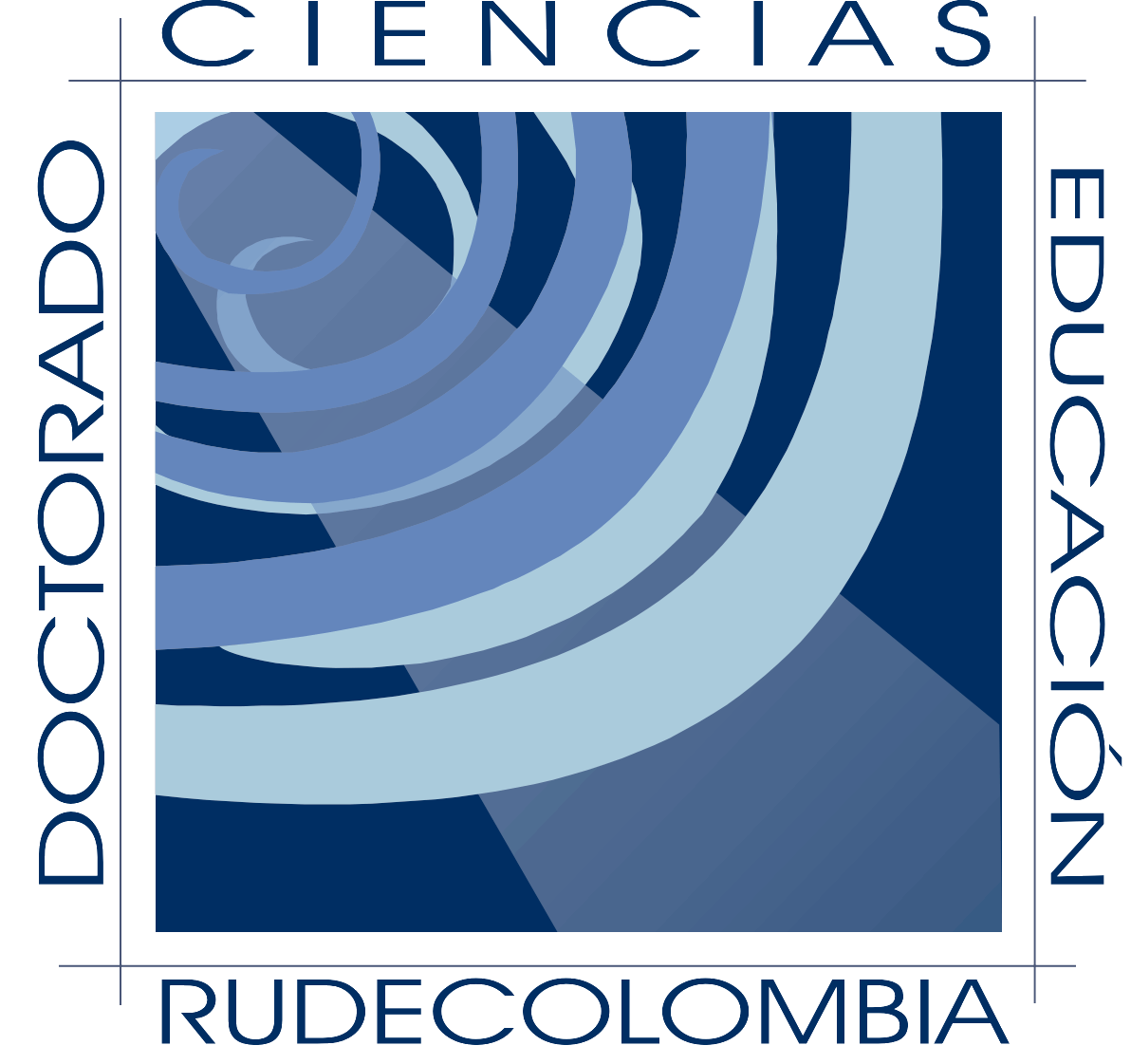 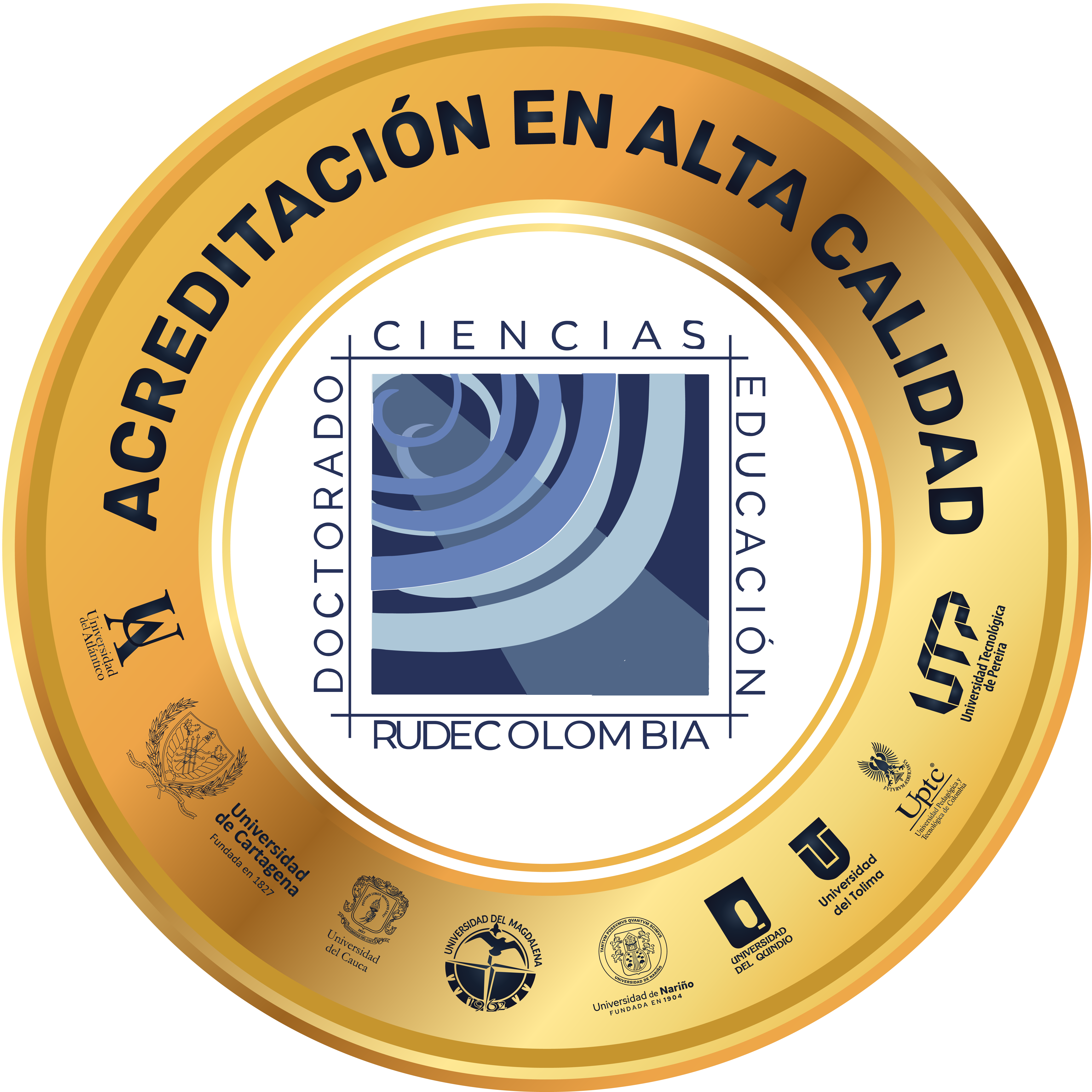 Muchas gracias
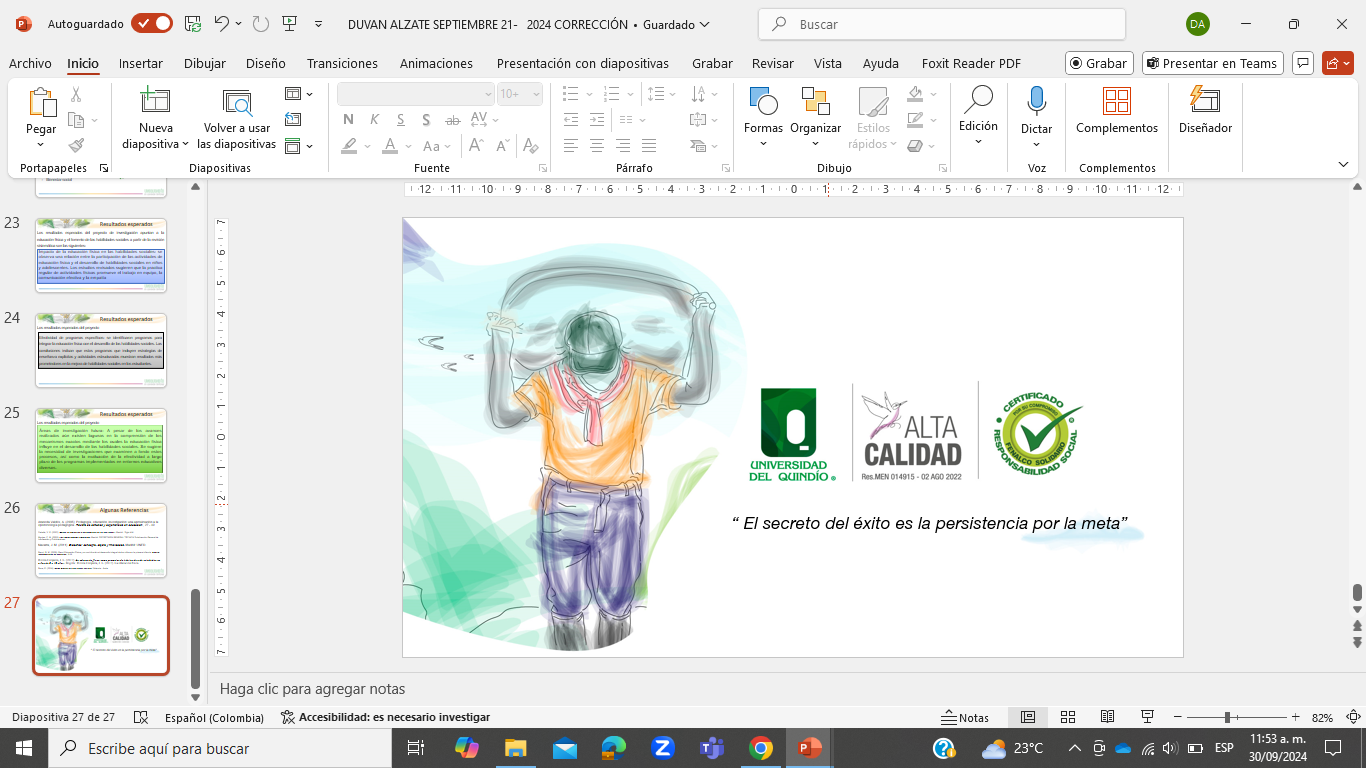 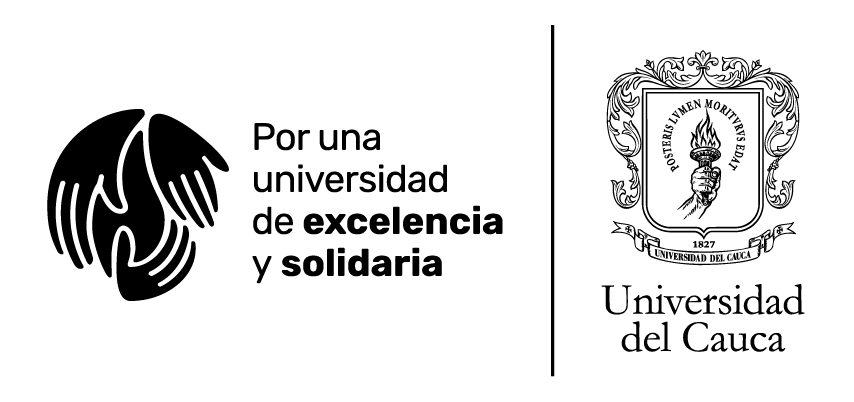 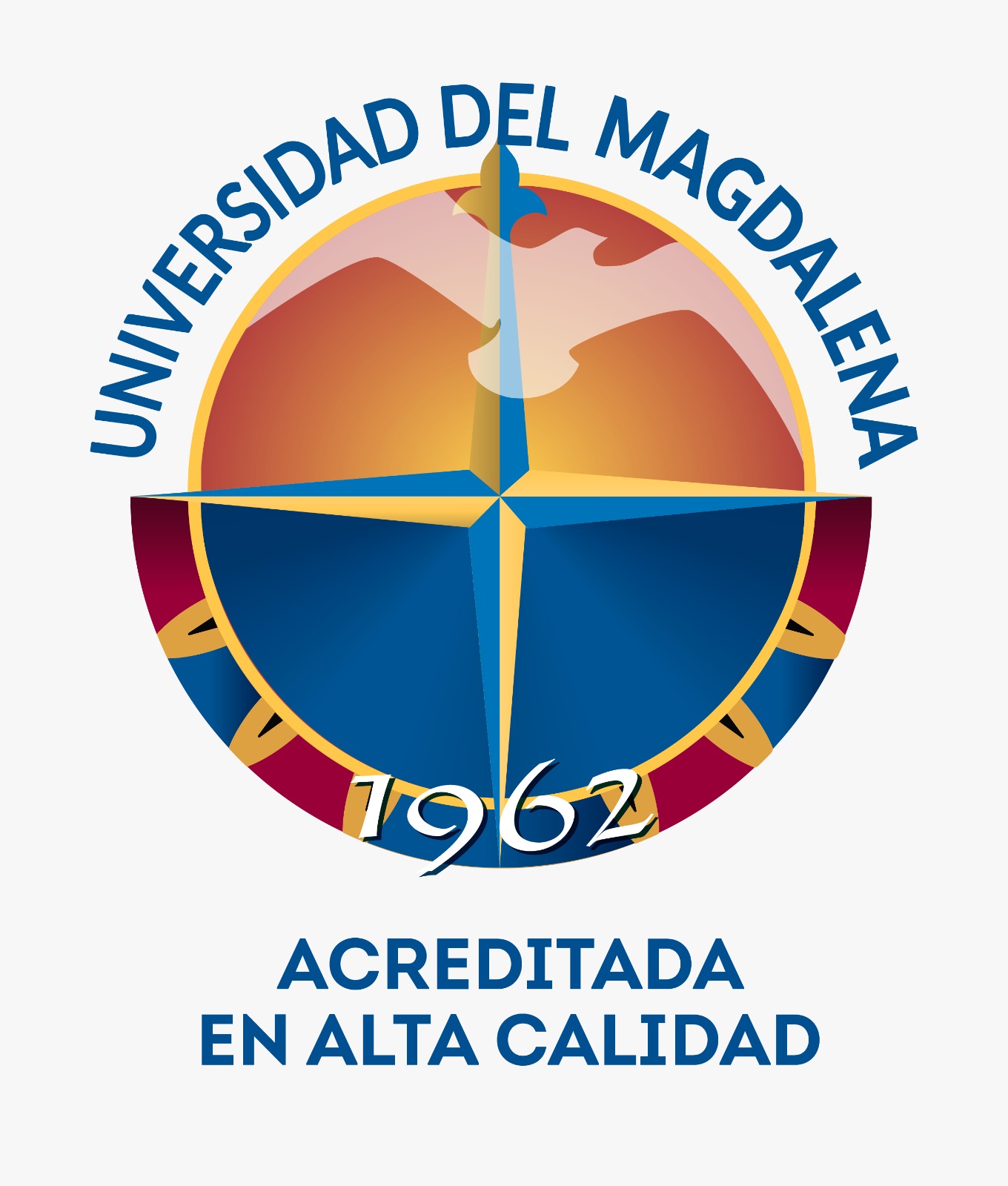 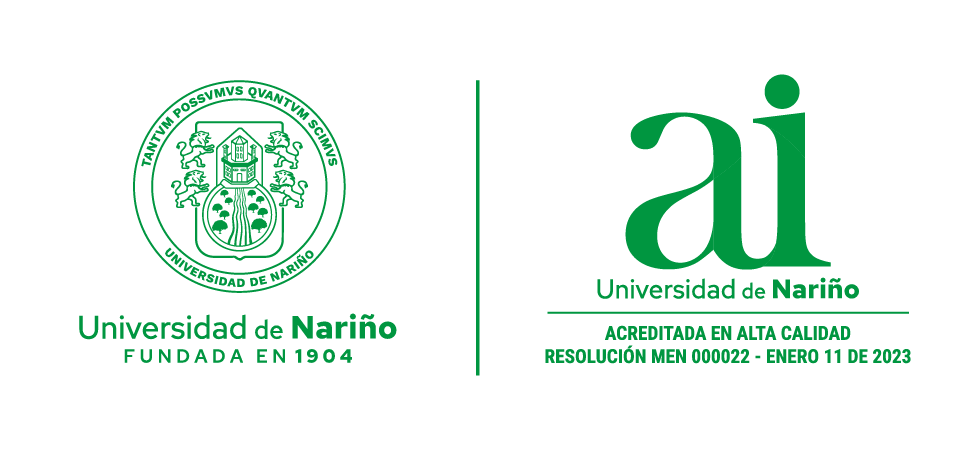 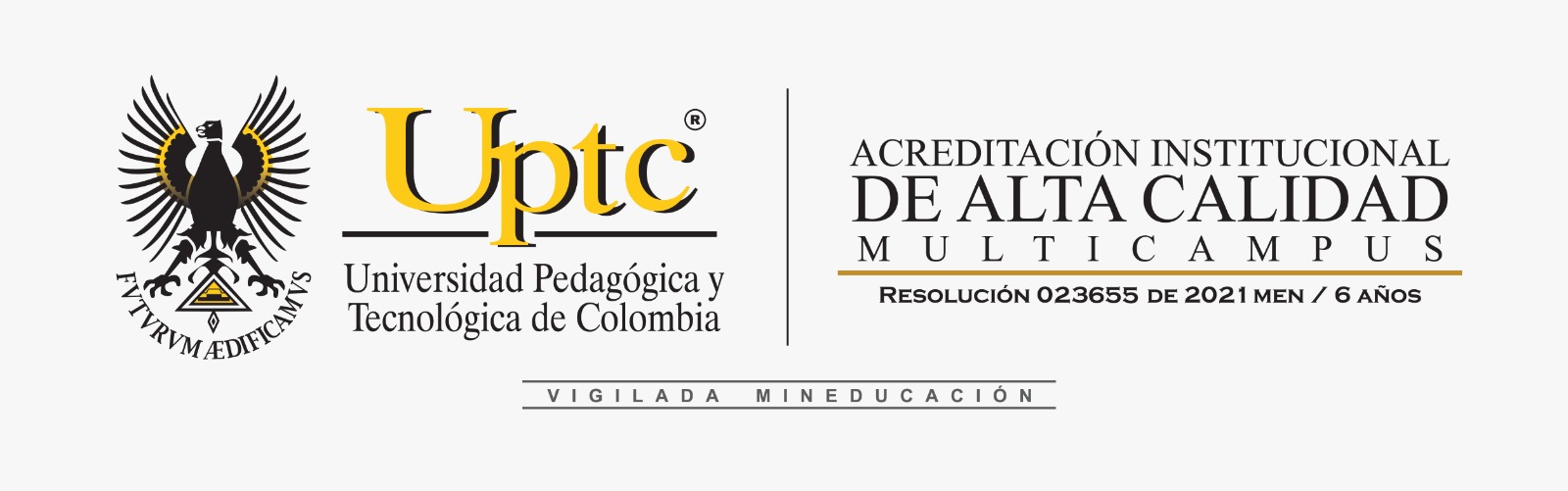 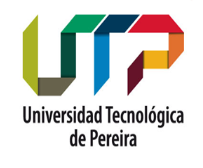 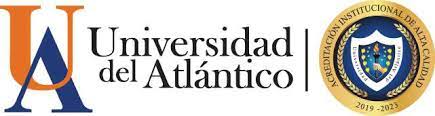 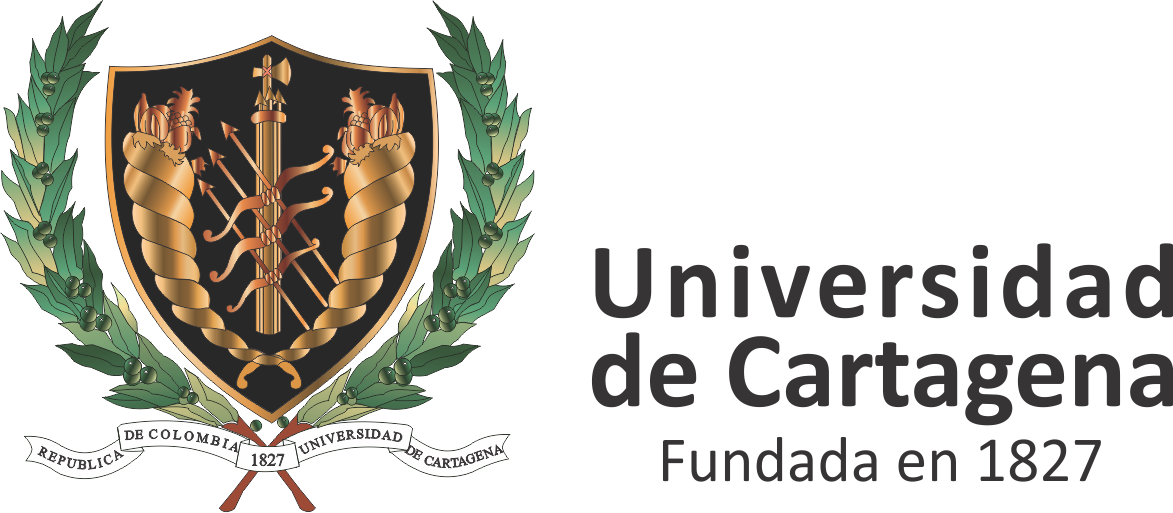 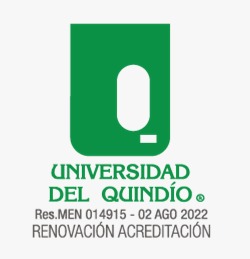 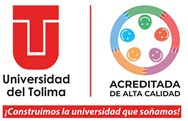 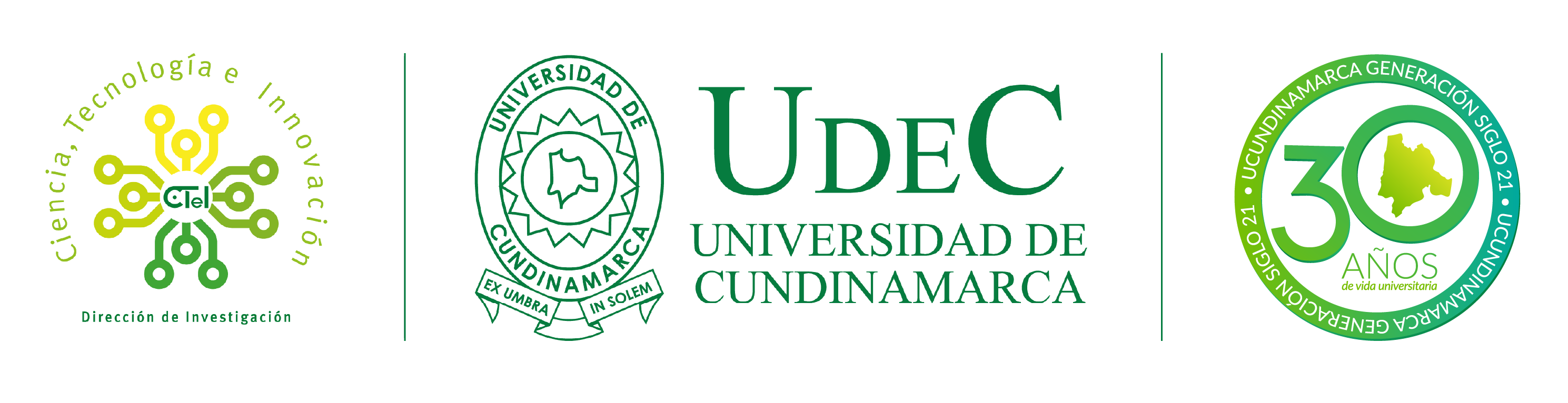